National Schools Twenty20 competition

Finals day July 2015

Arundel Castle
Photographs
by 
Sarah Ansell
© No images may be reproduced without permission
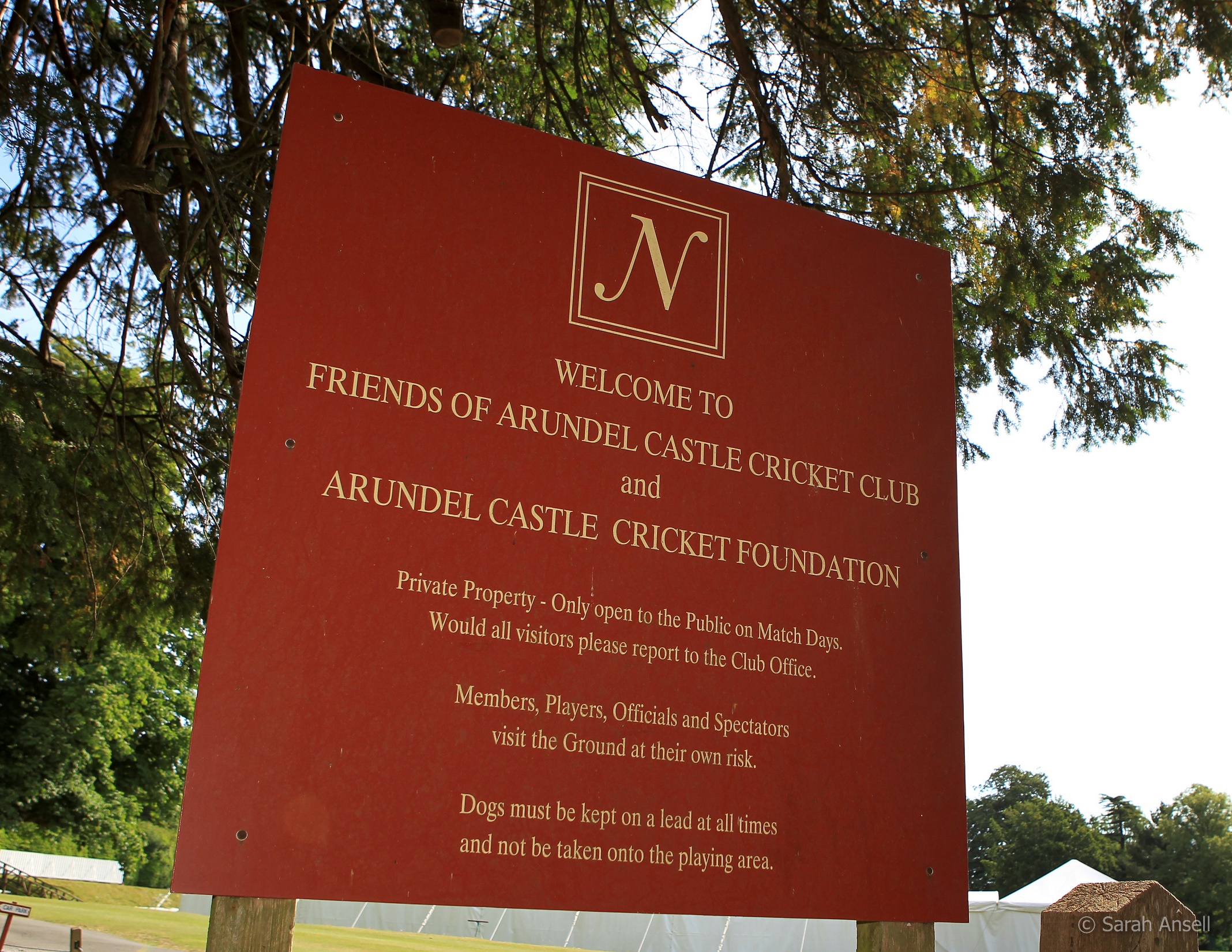 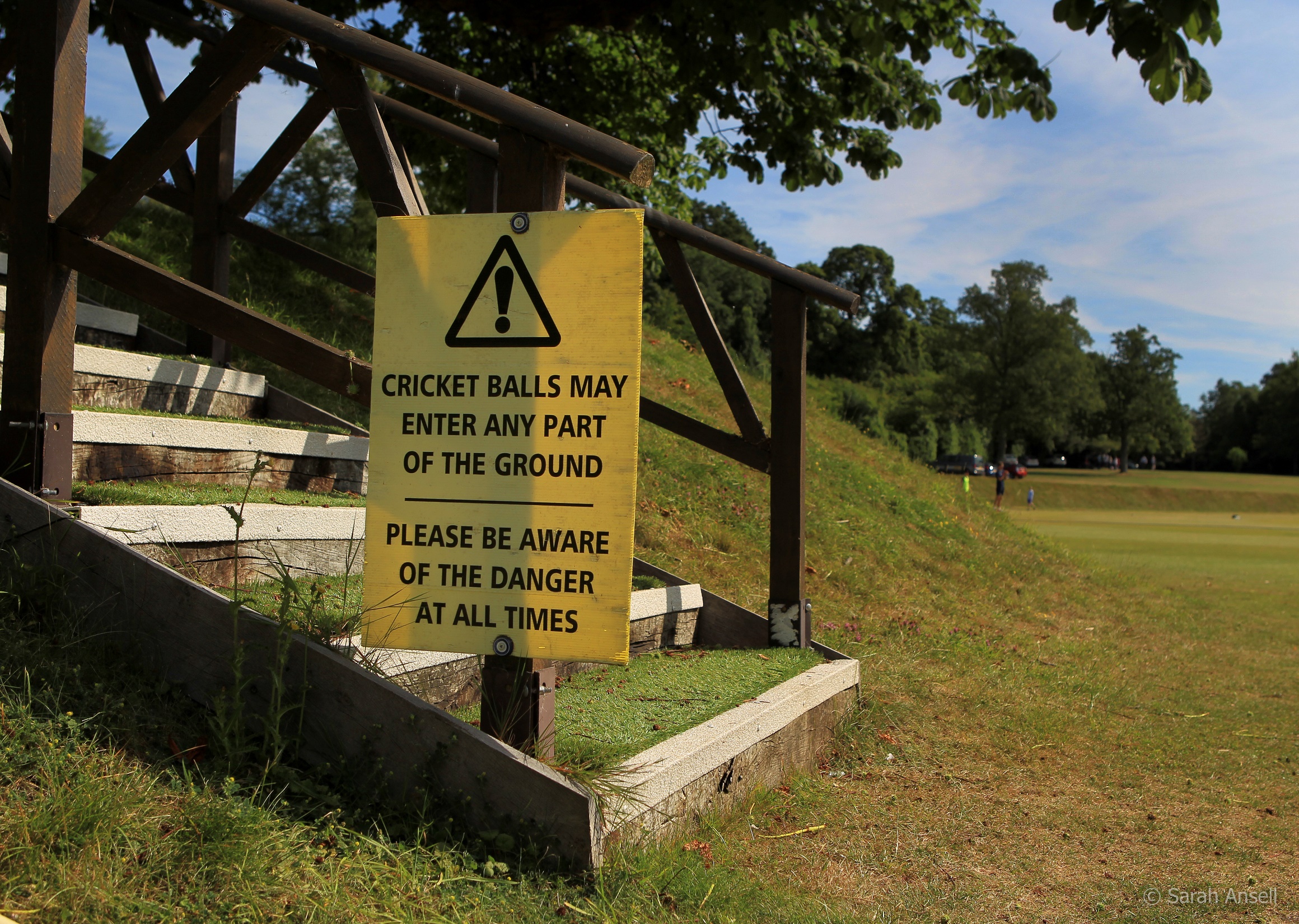 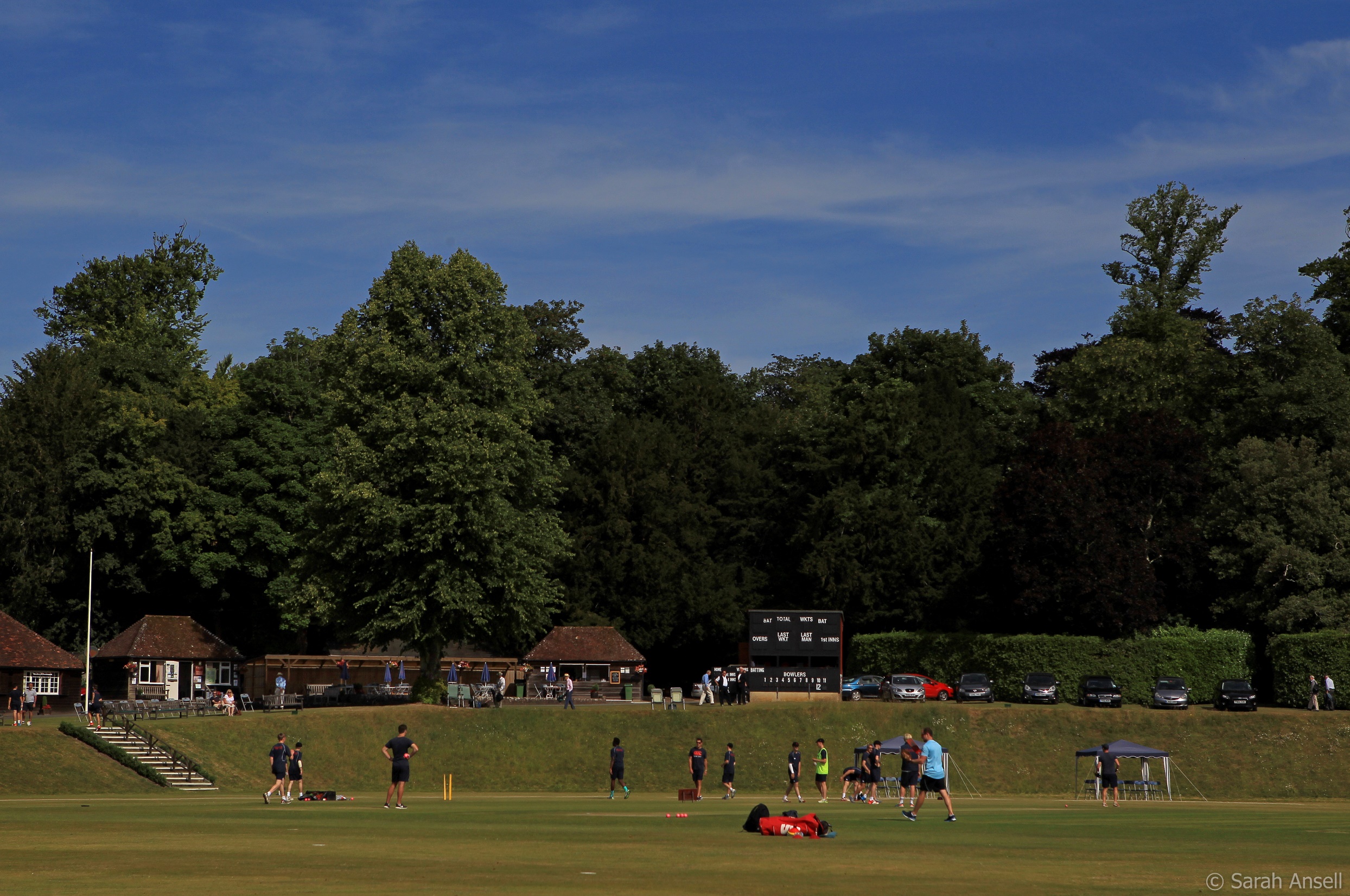 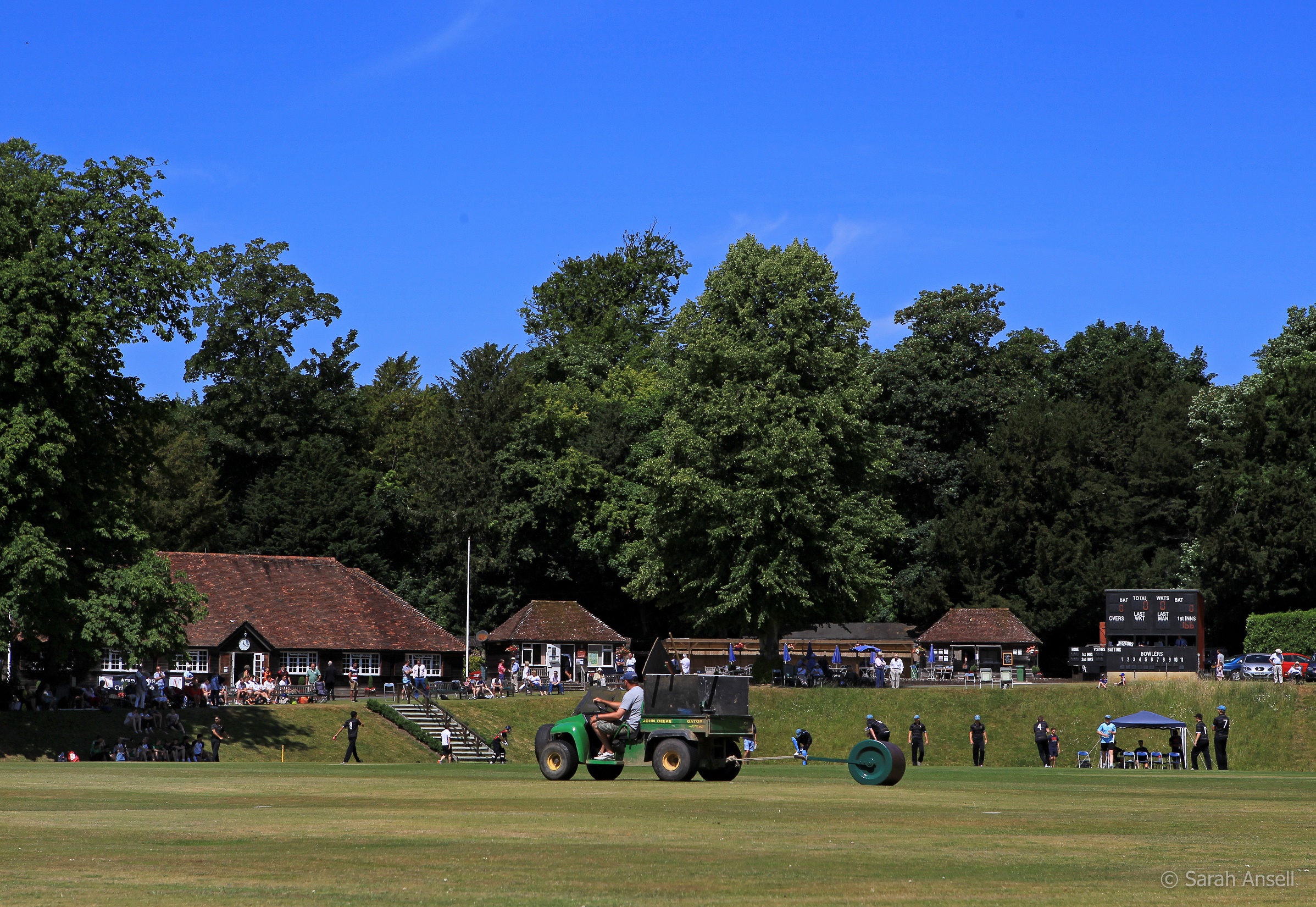 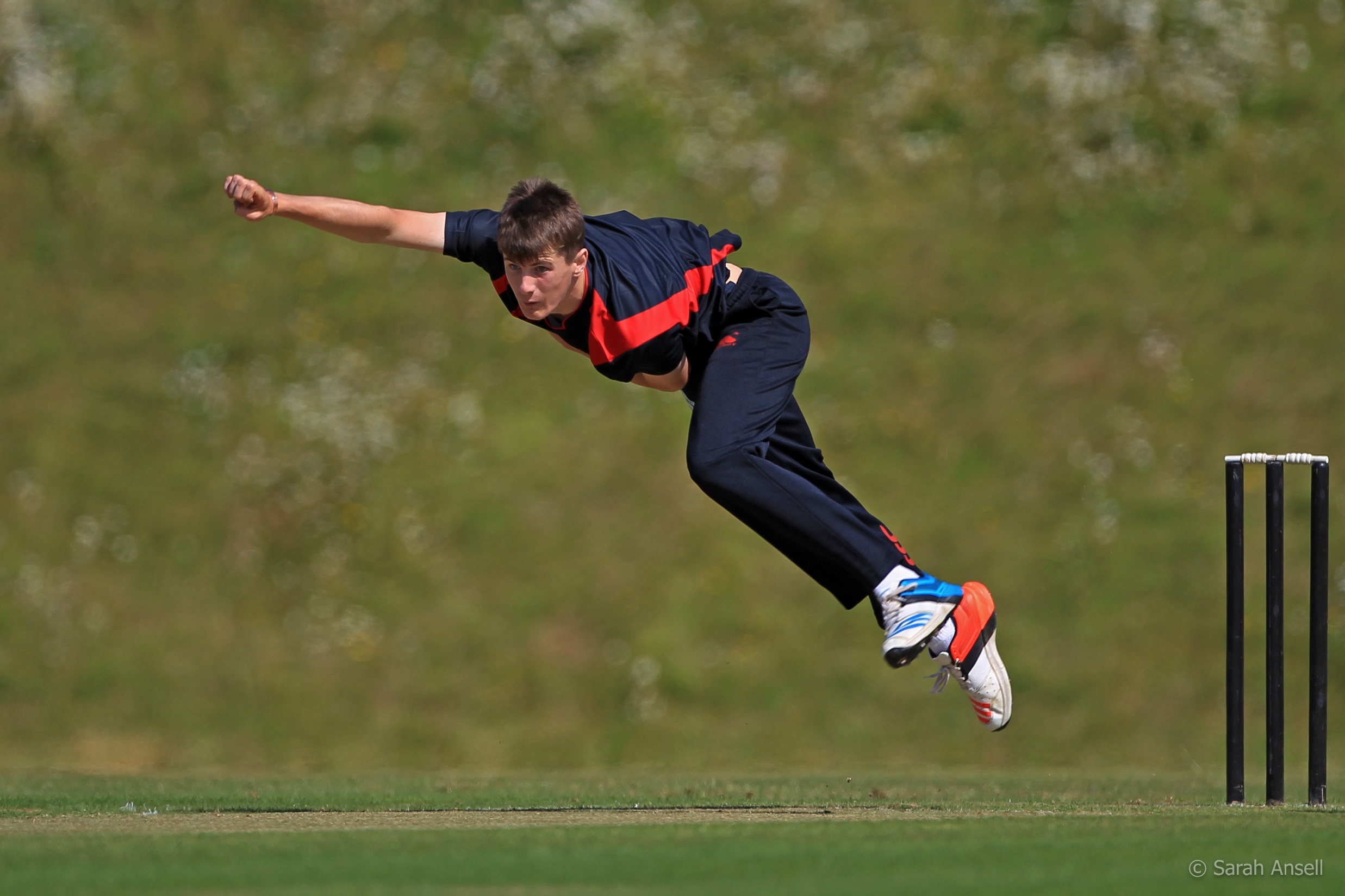 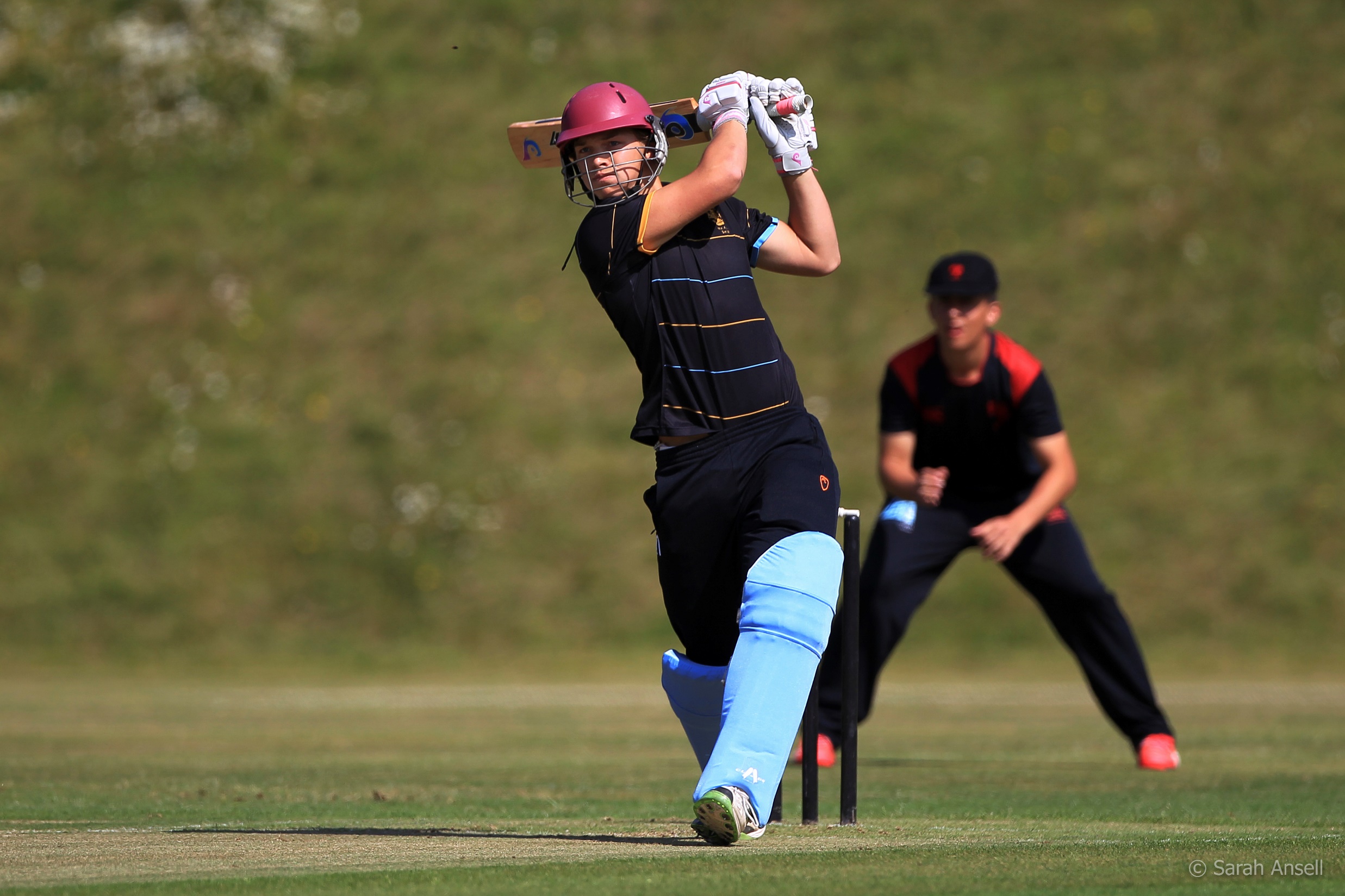 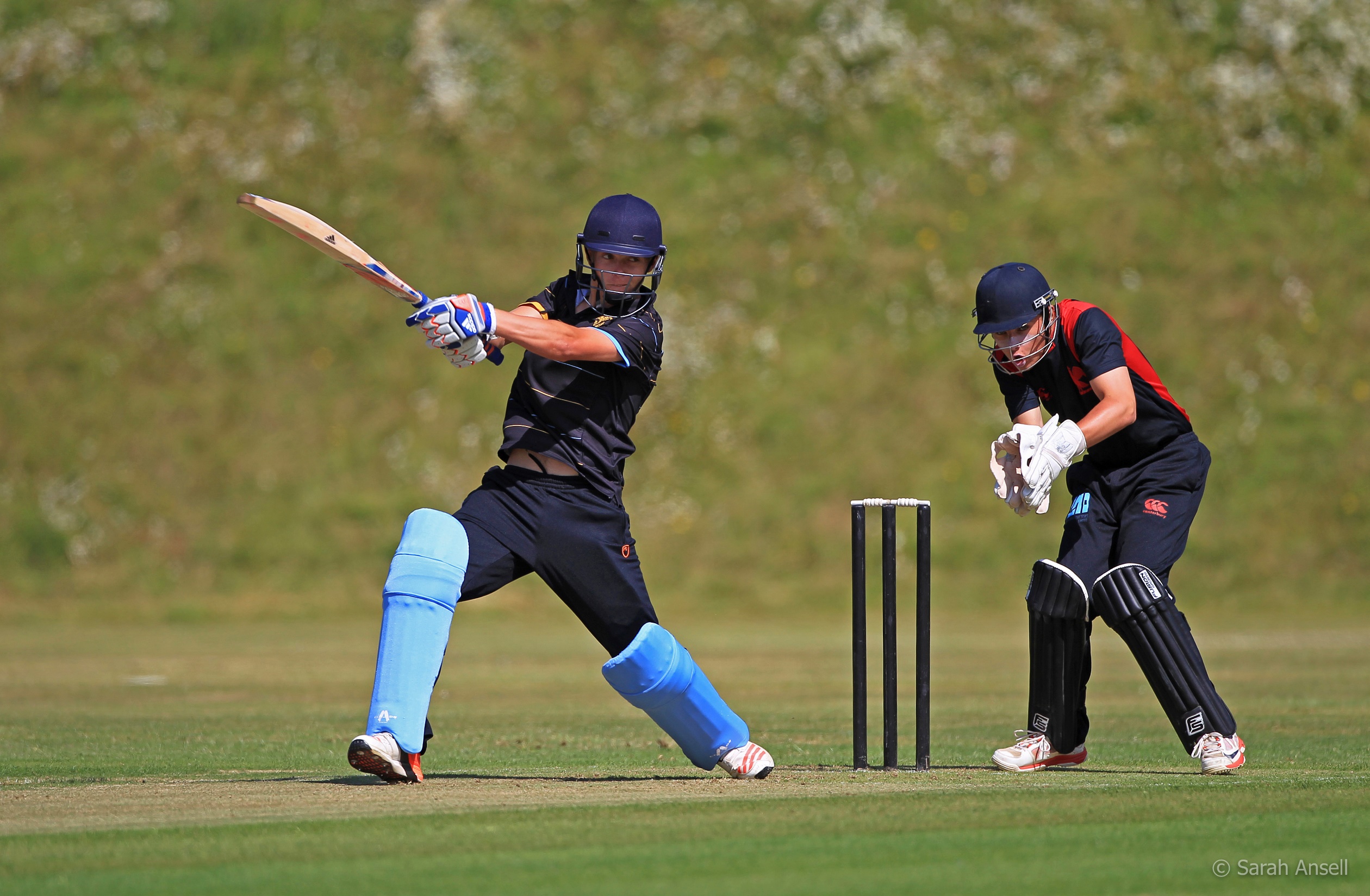 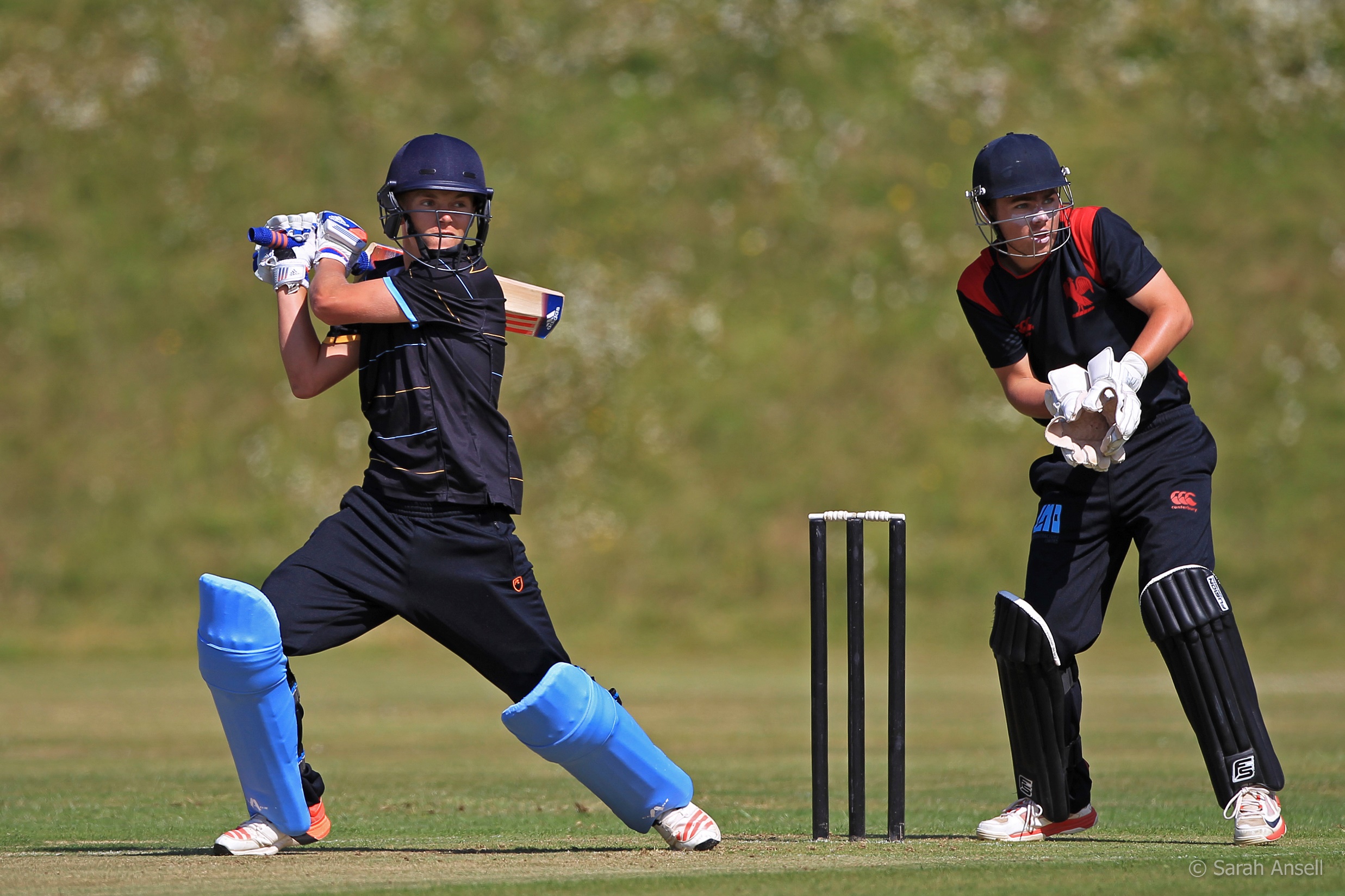 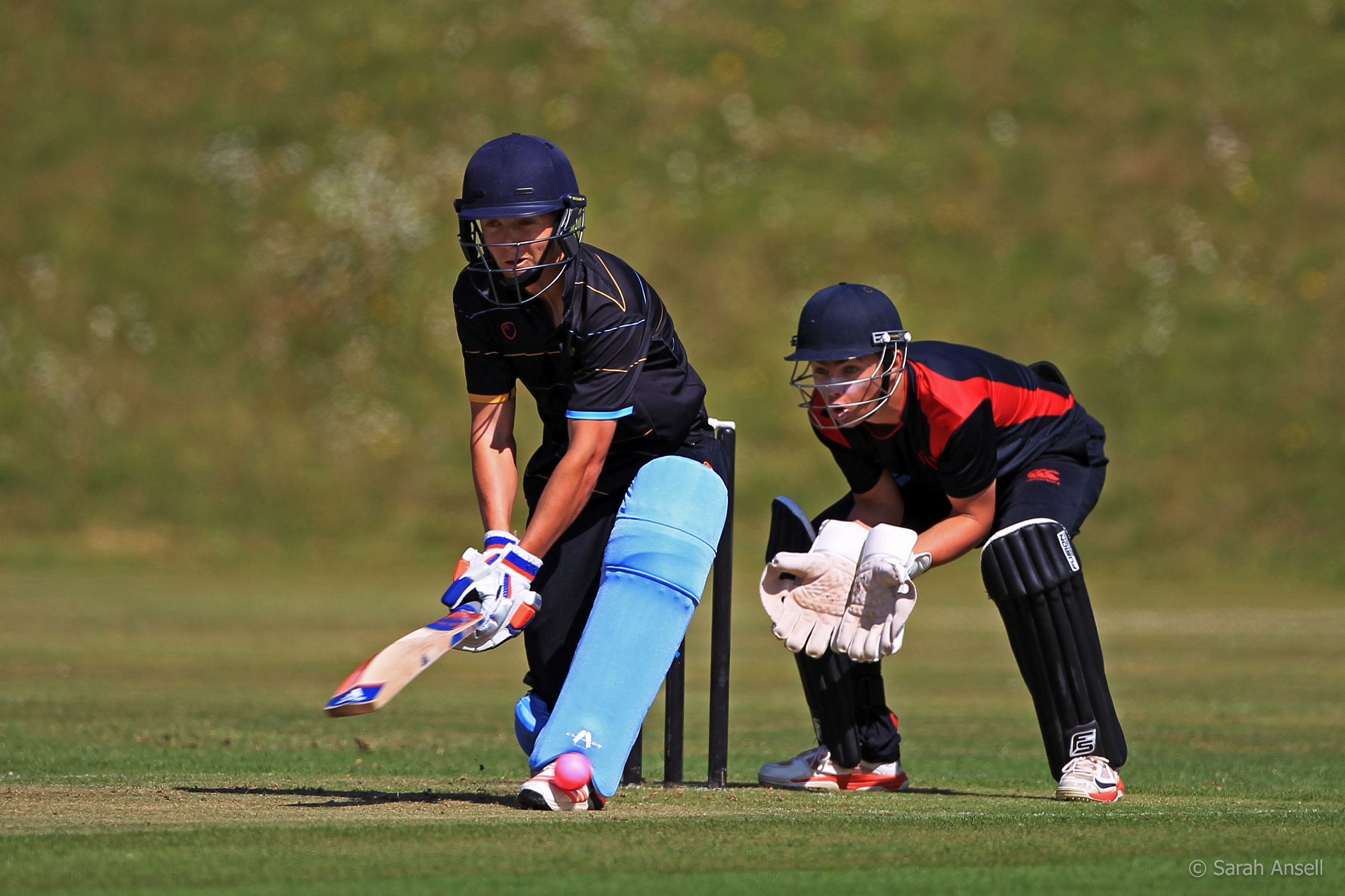 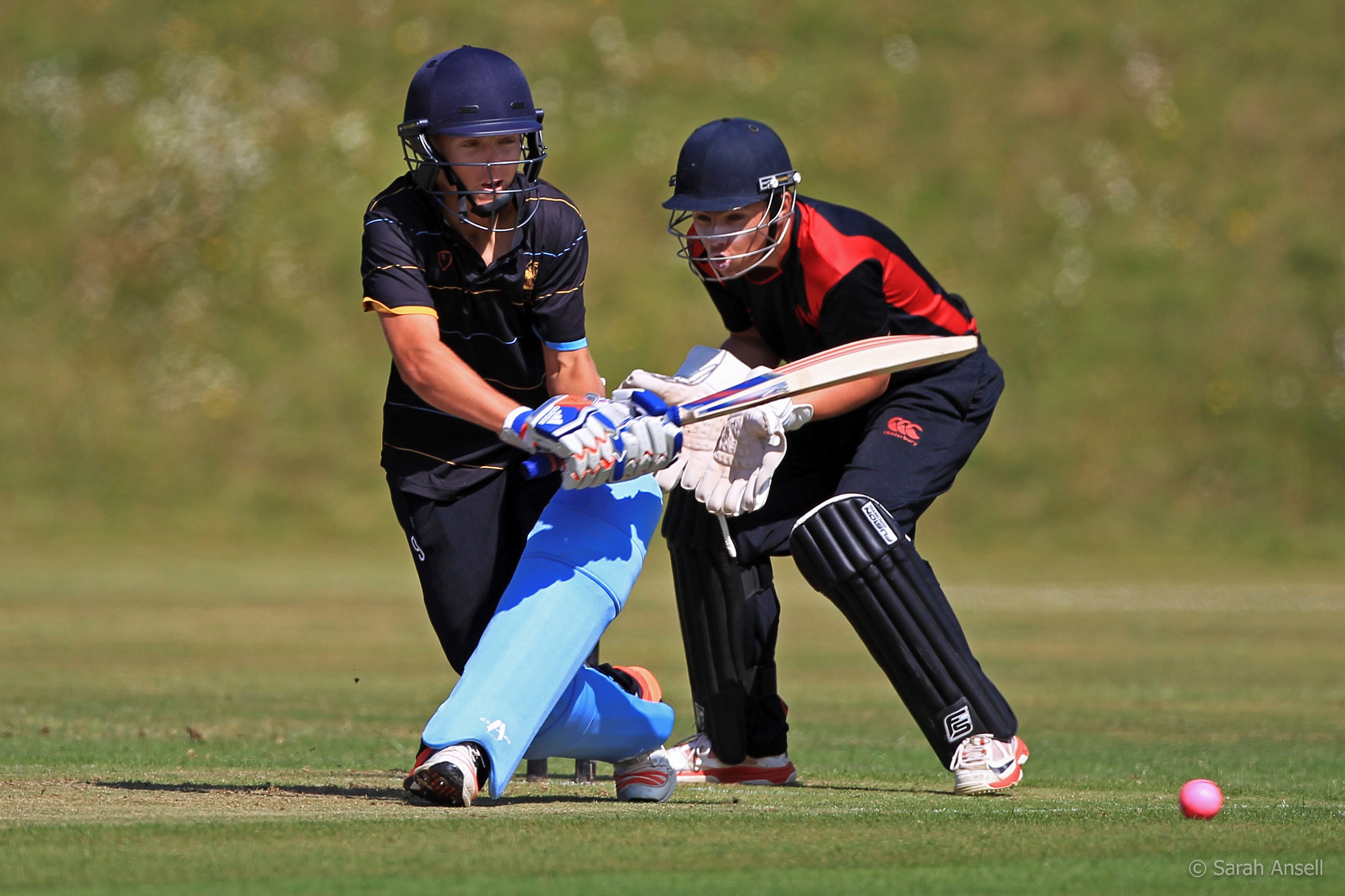 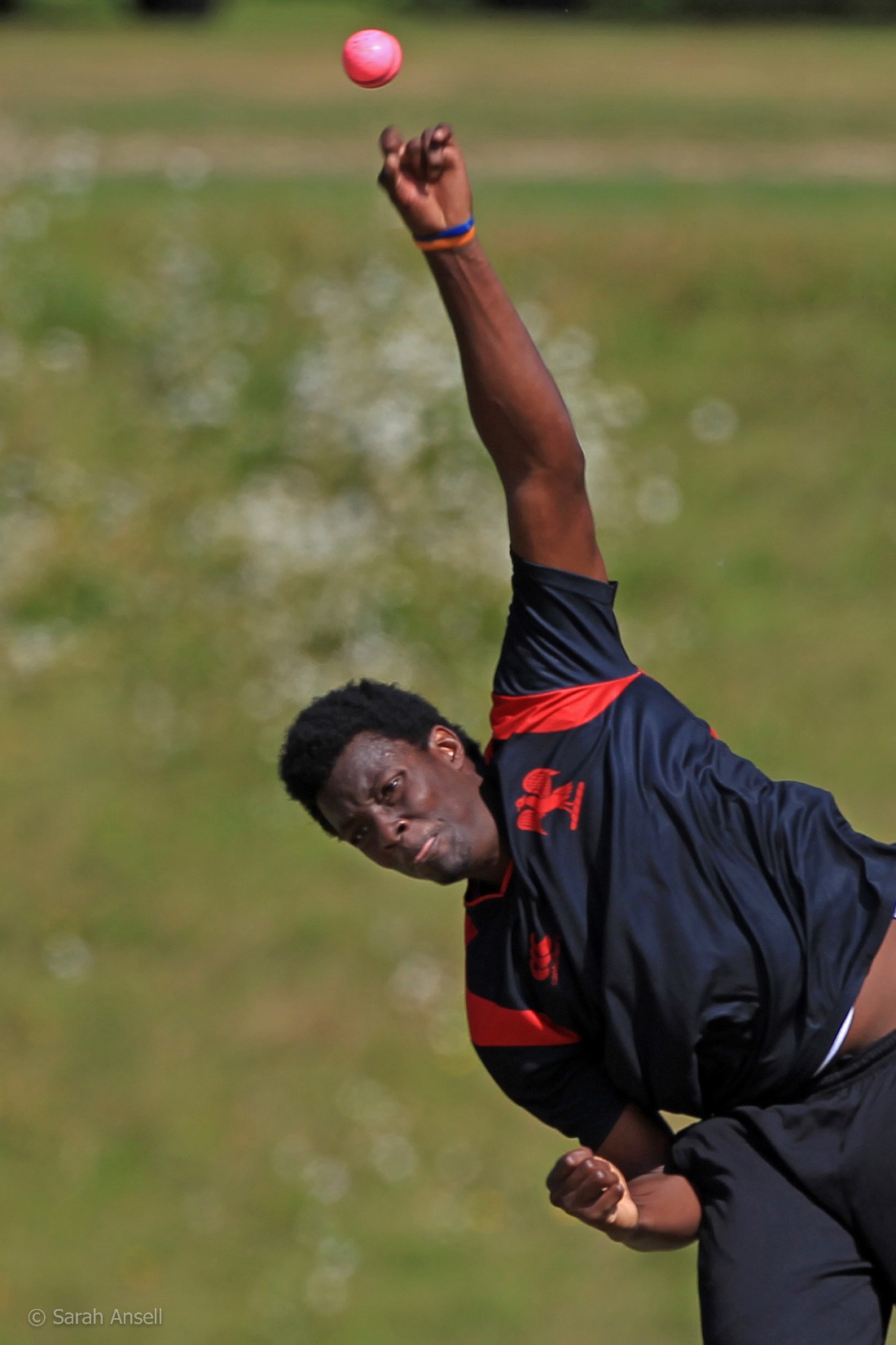 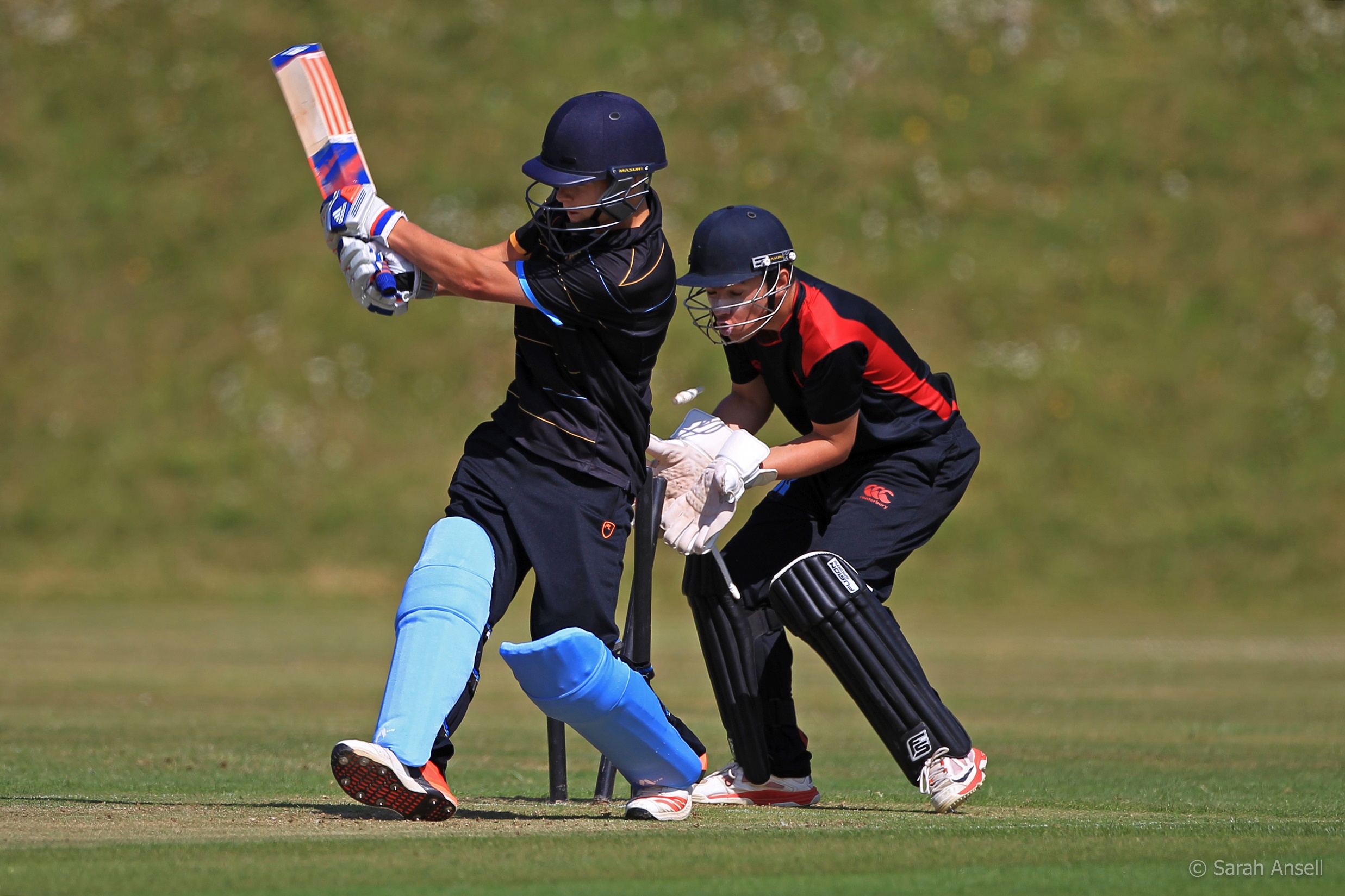 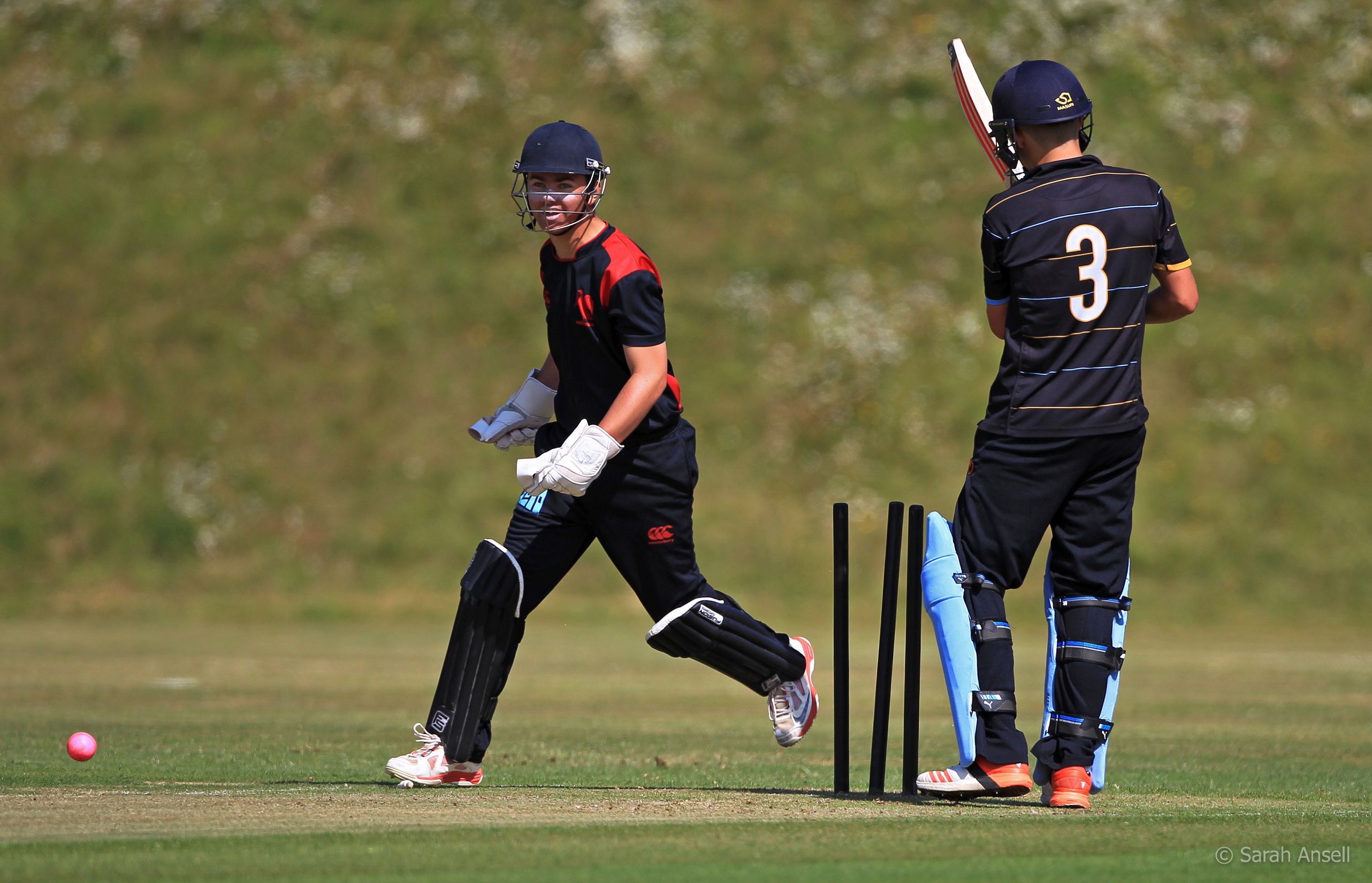 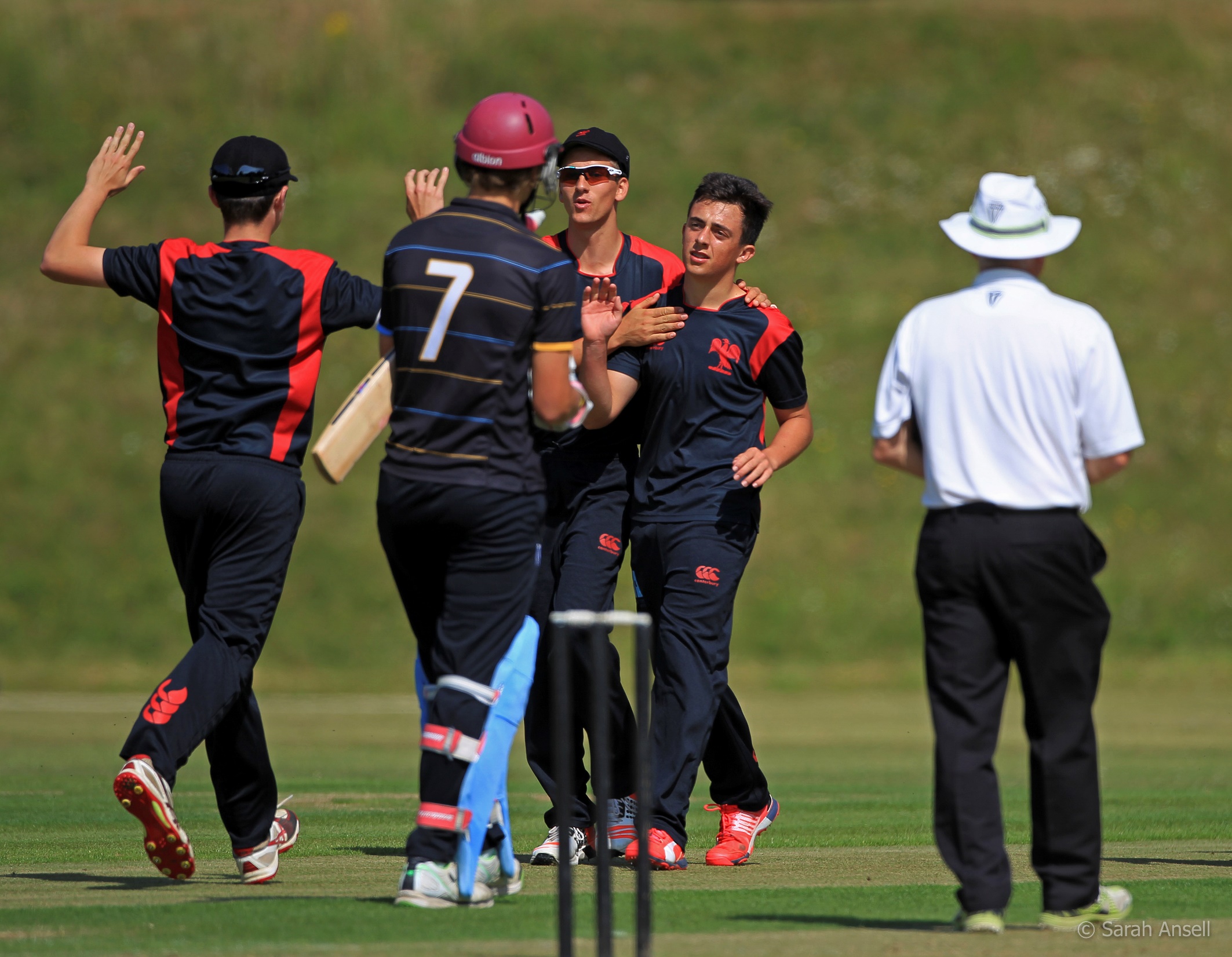 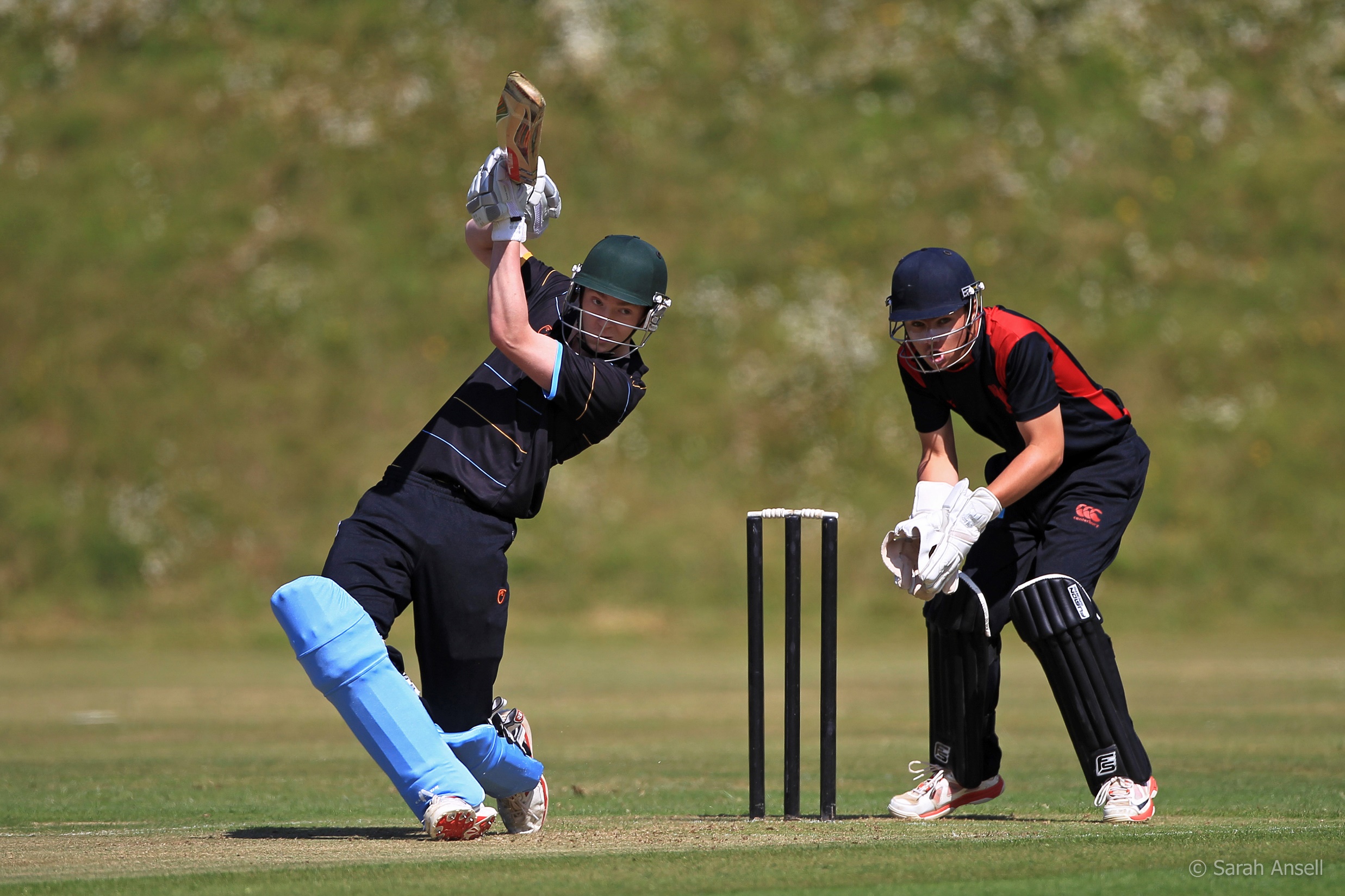 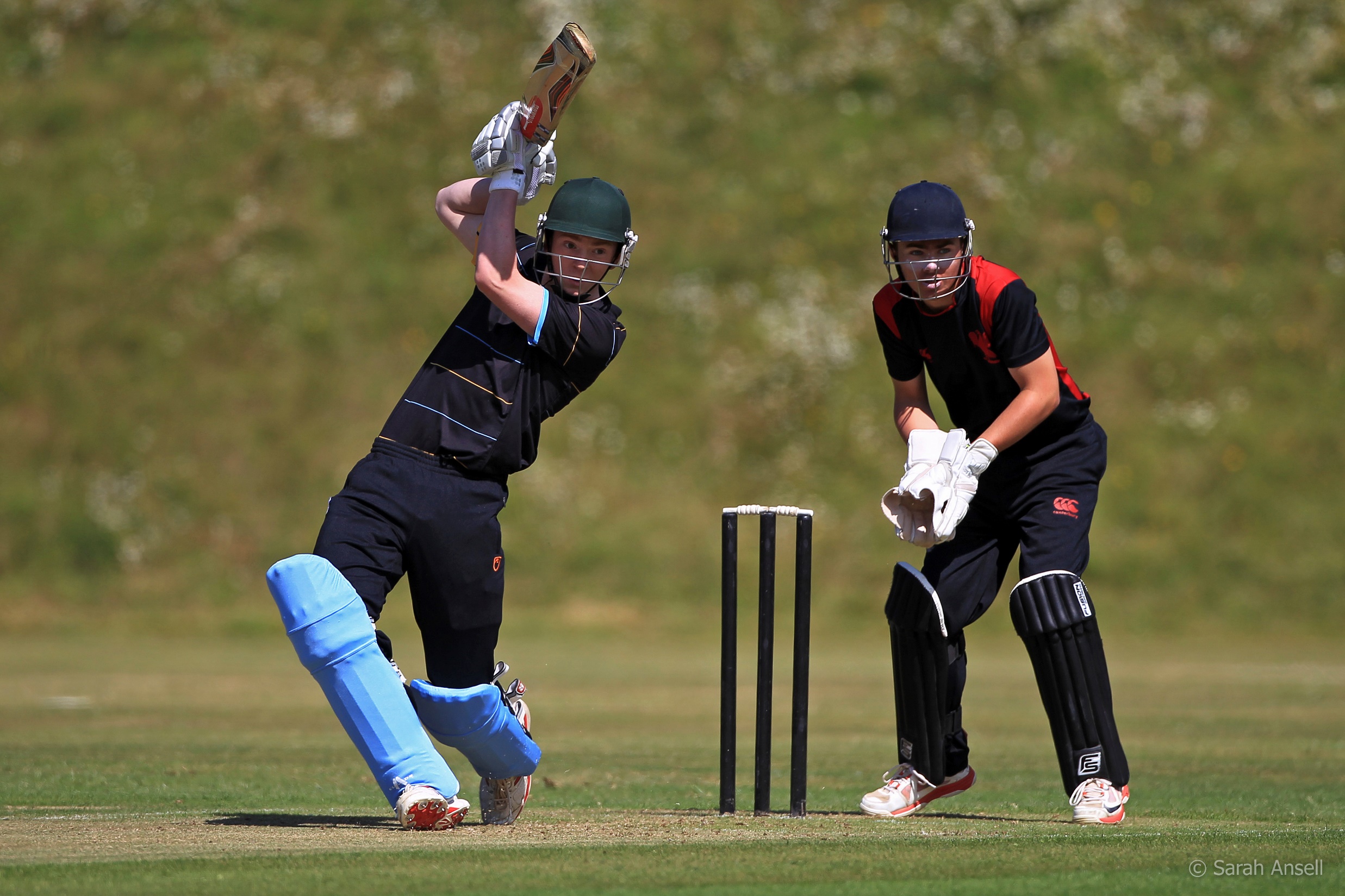 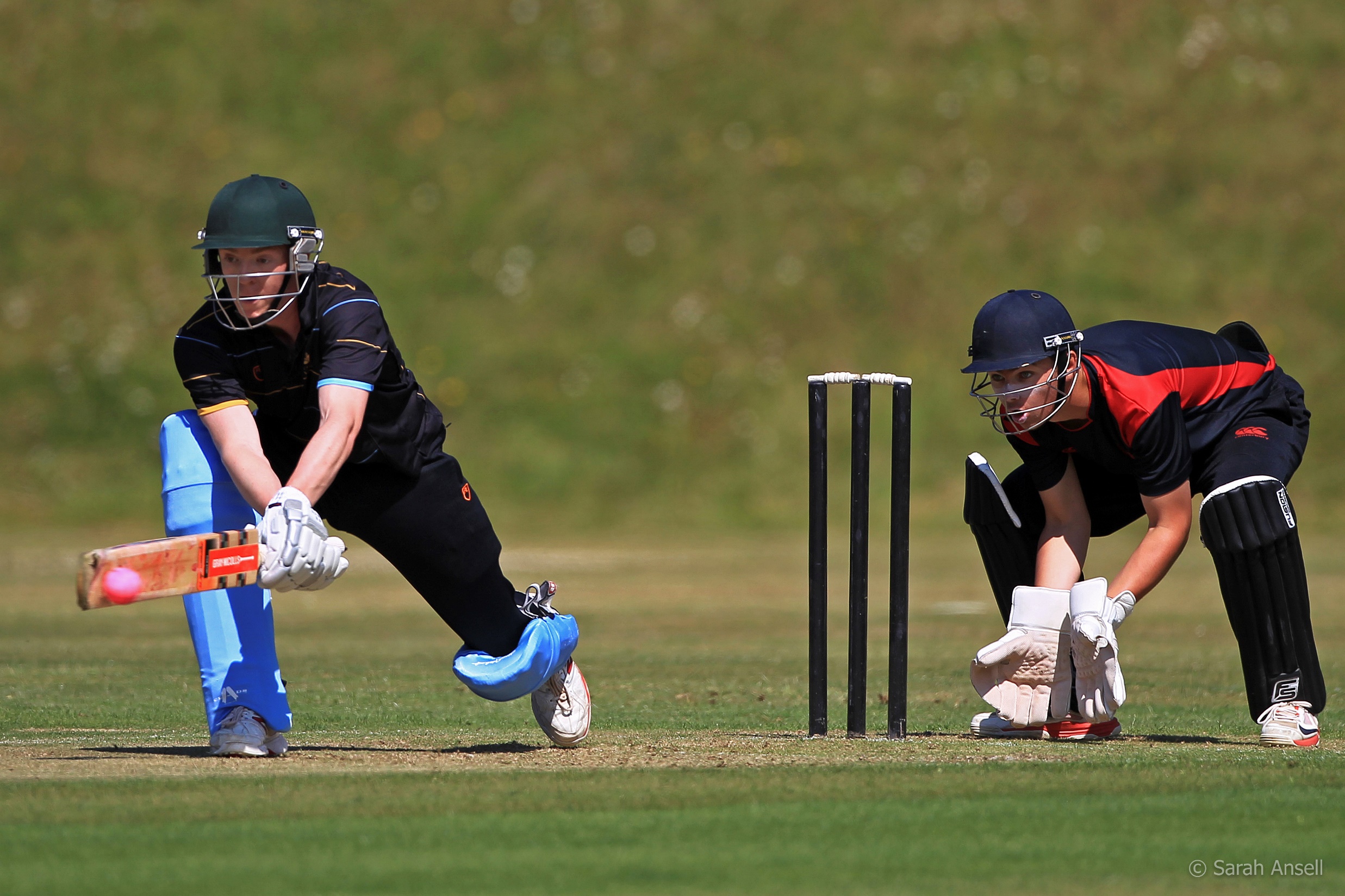 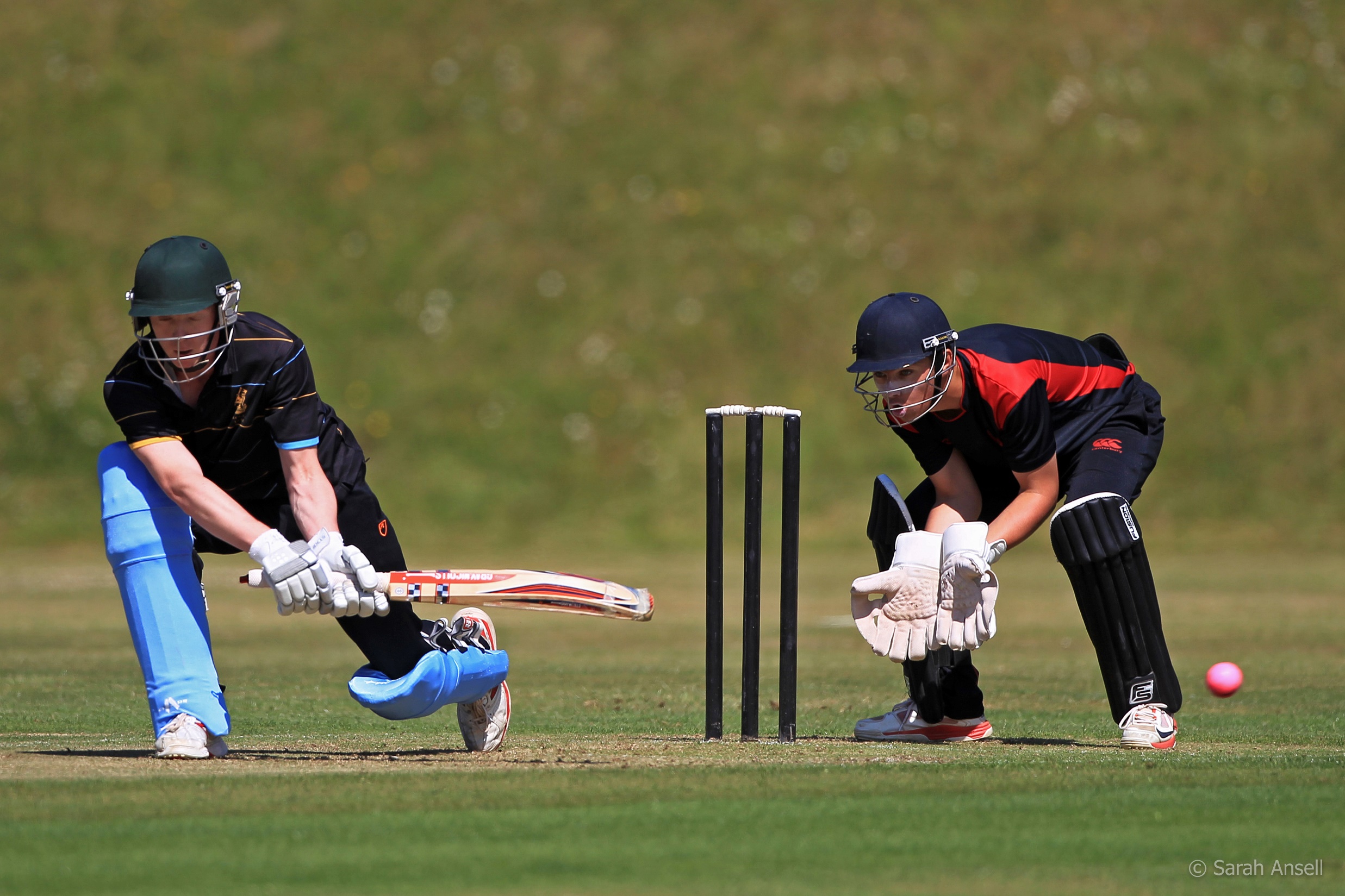 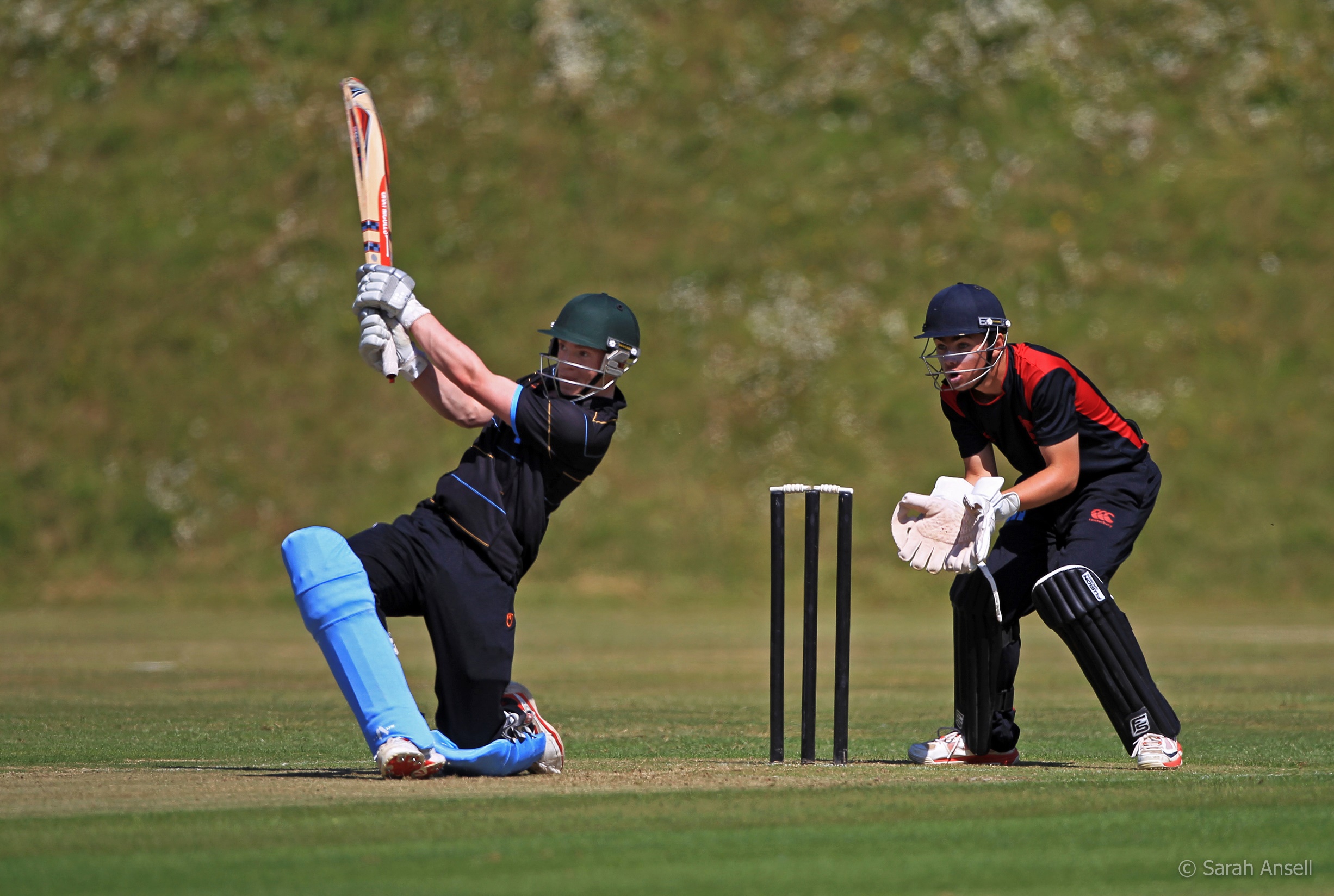 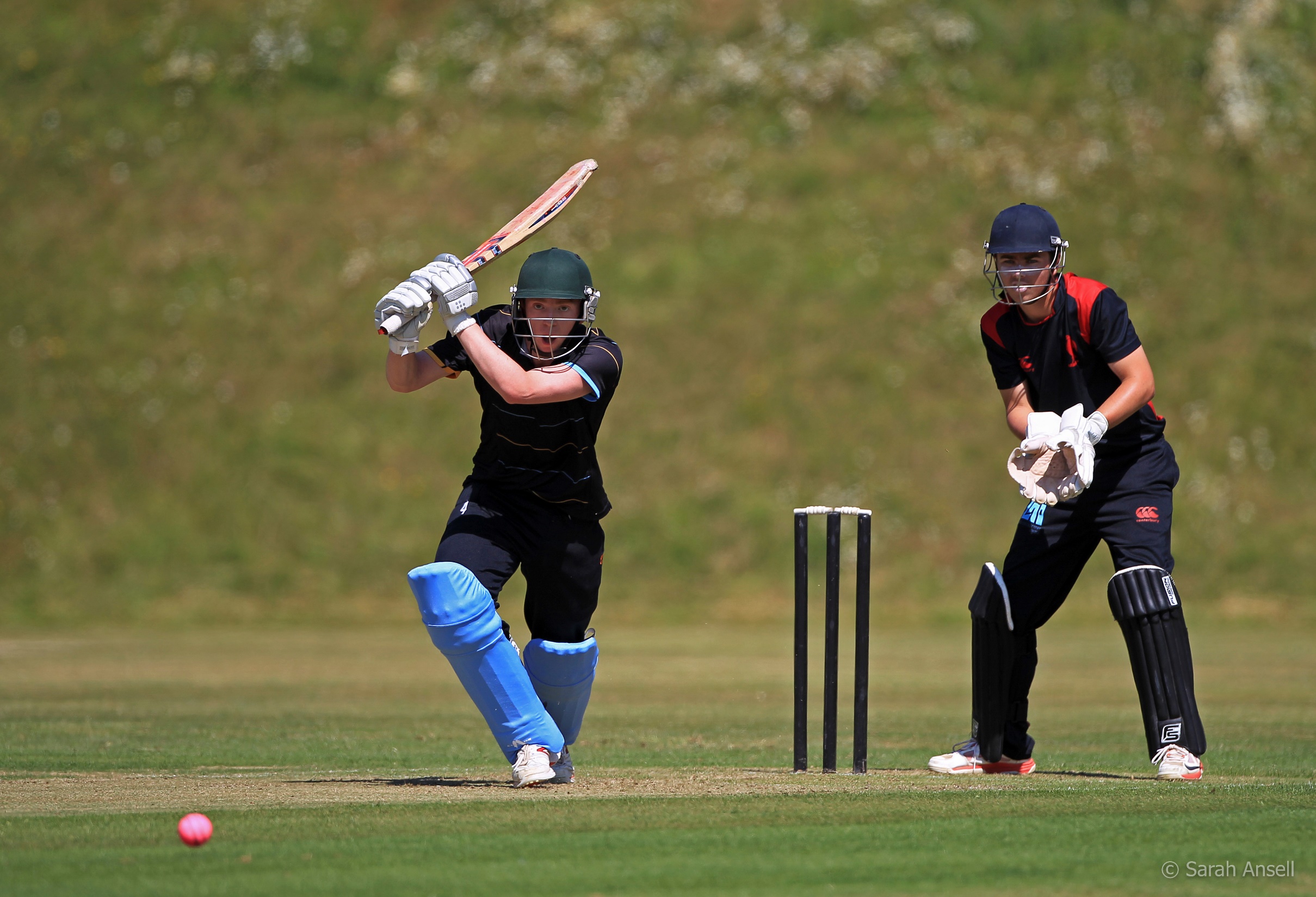 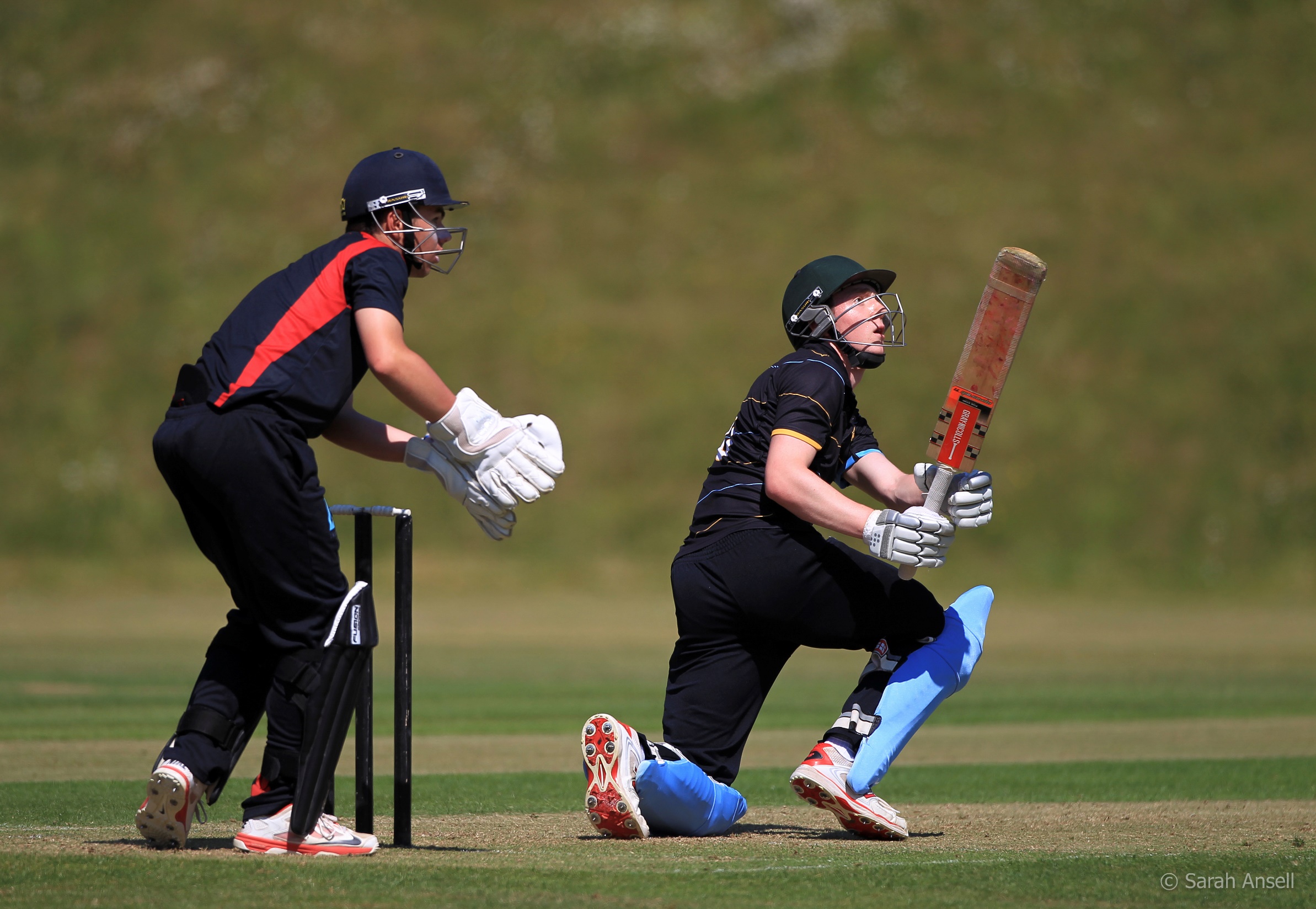 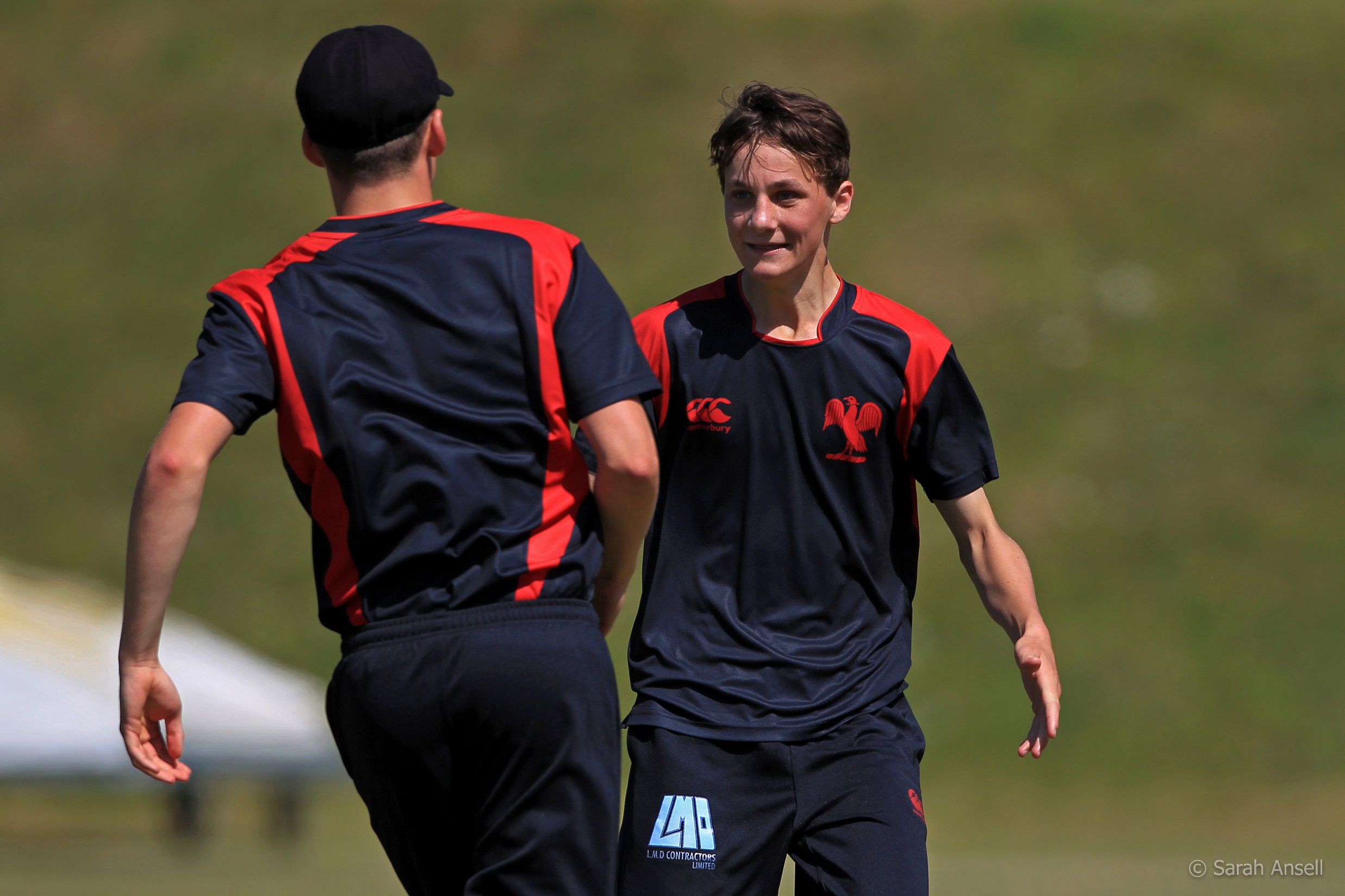 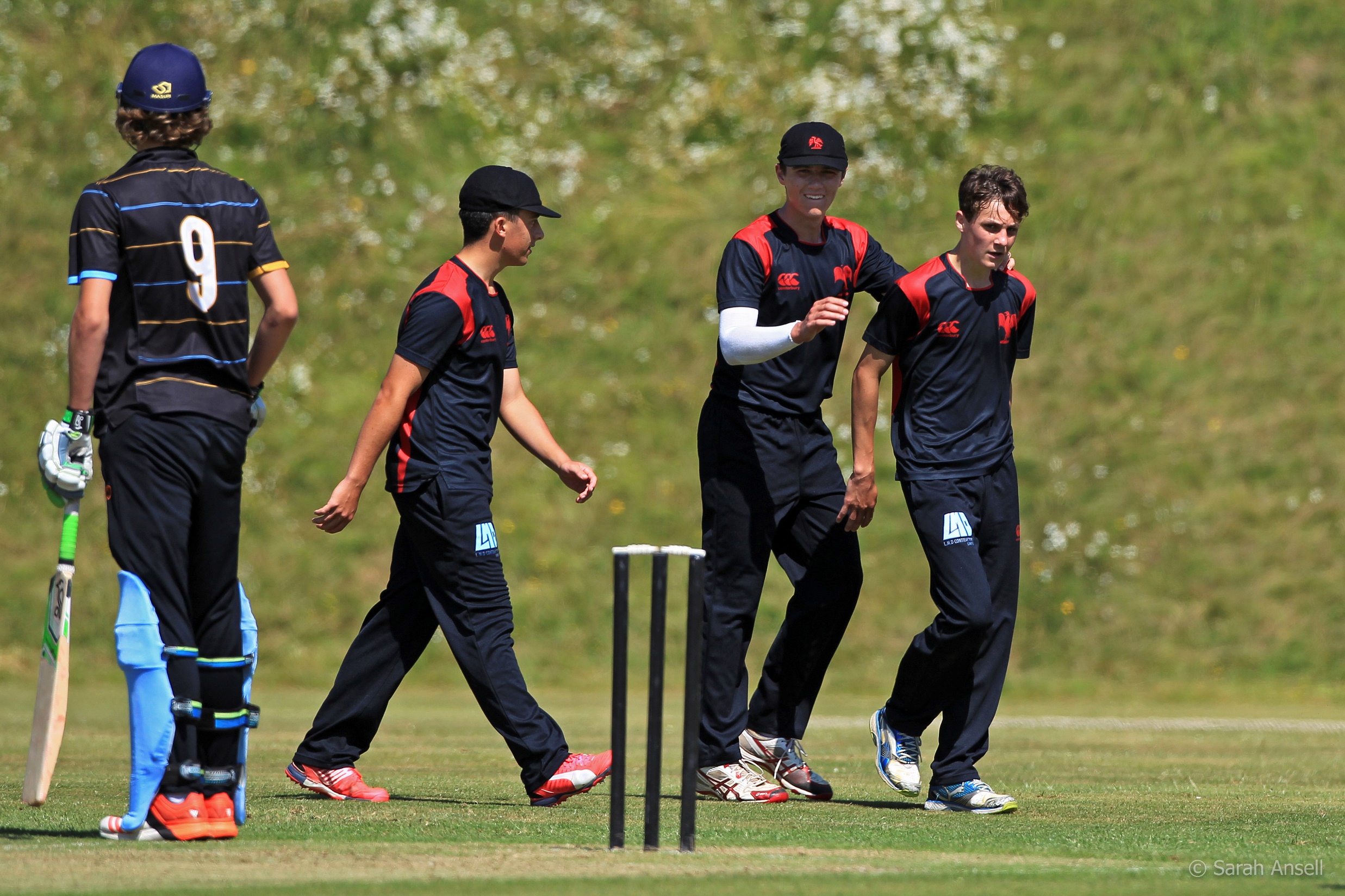 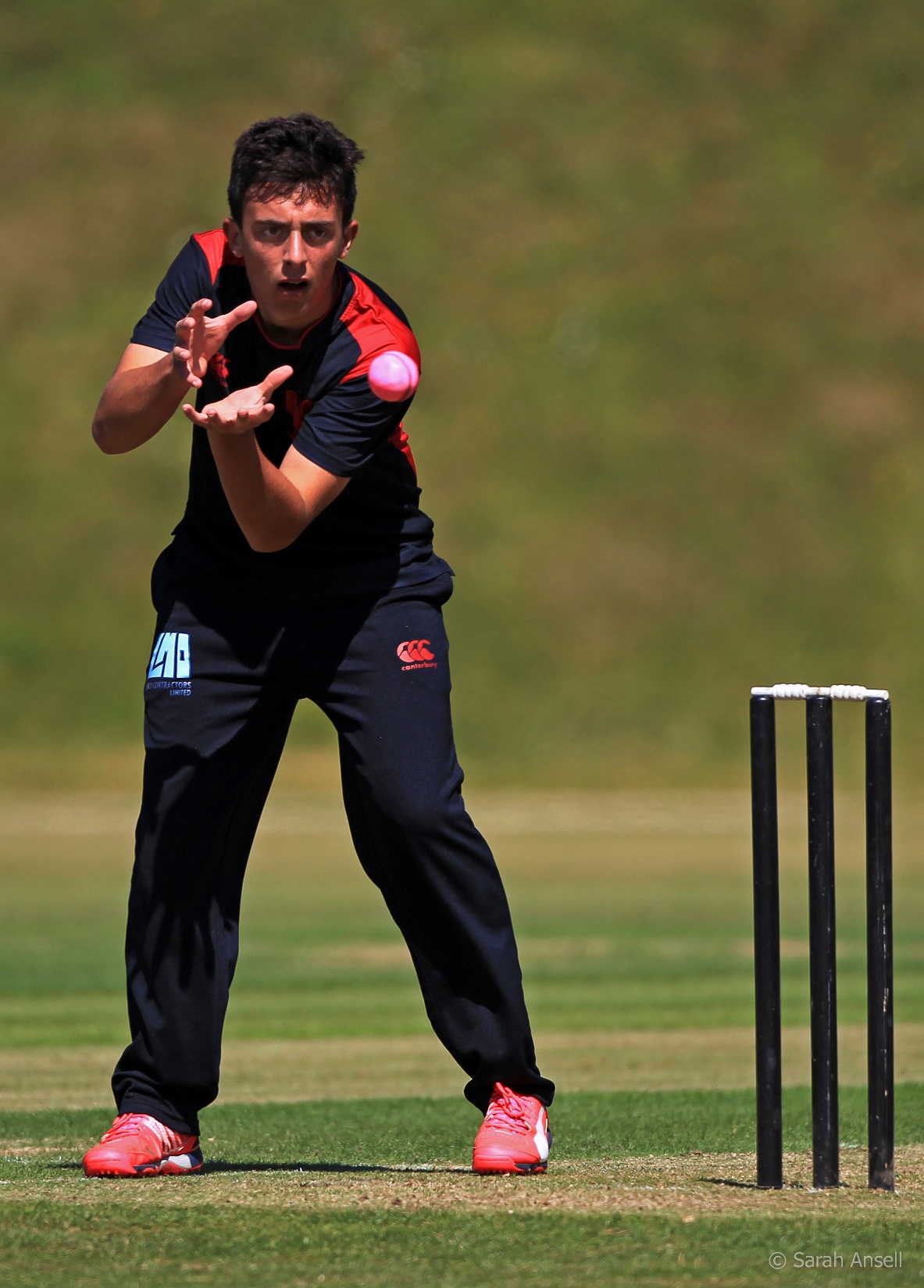 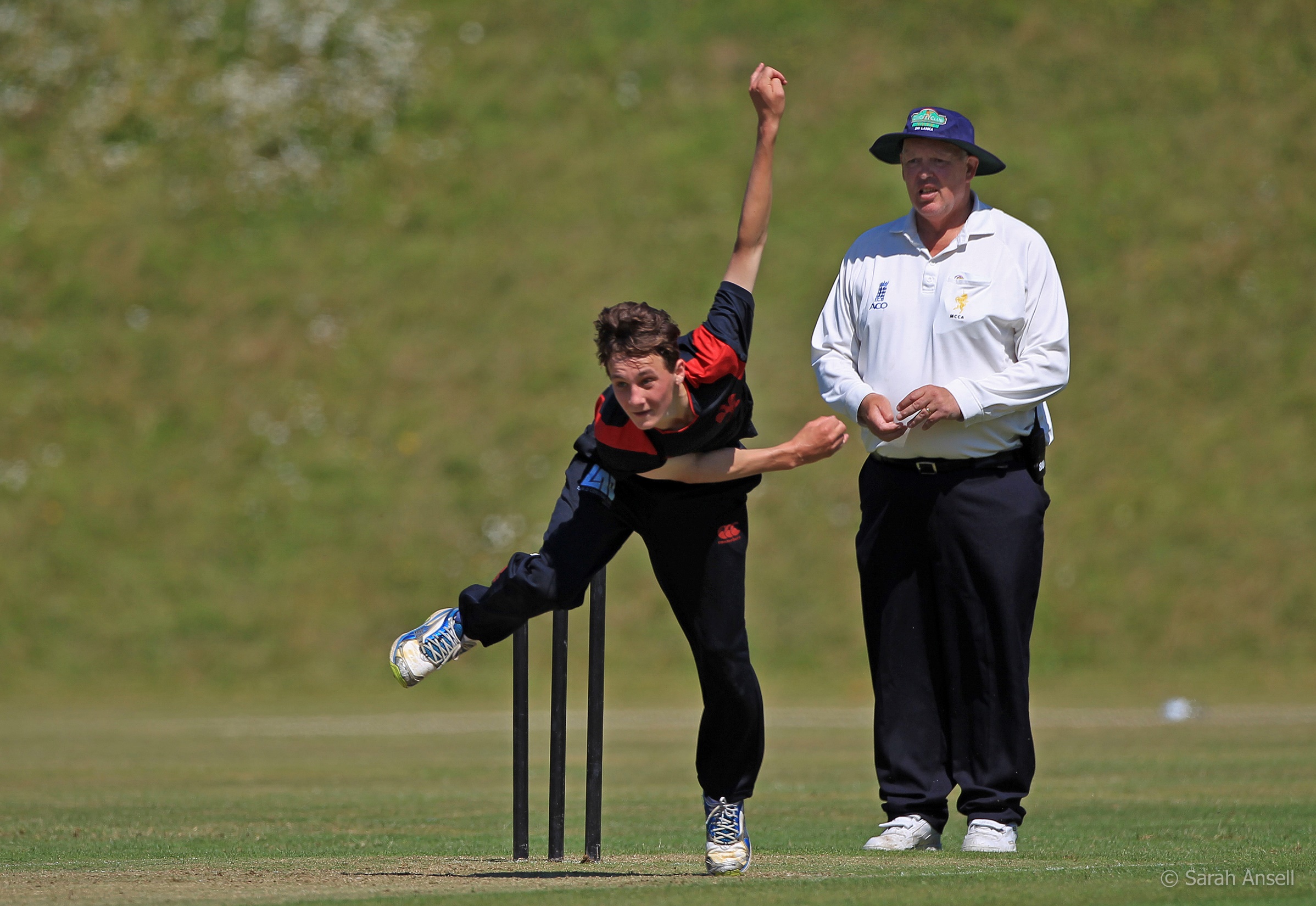 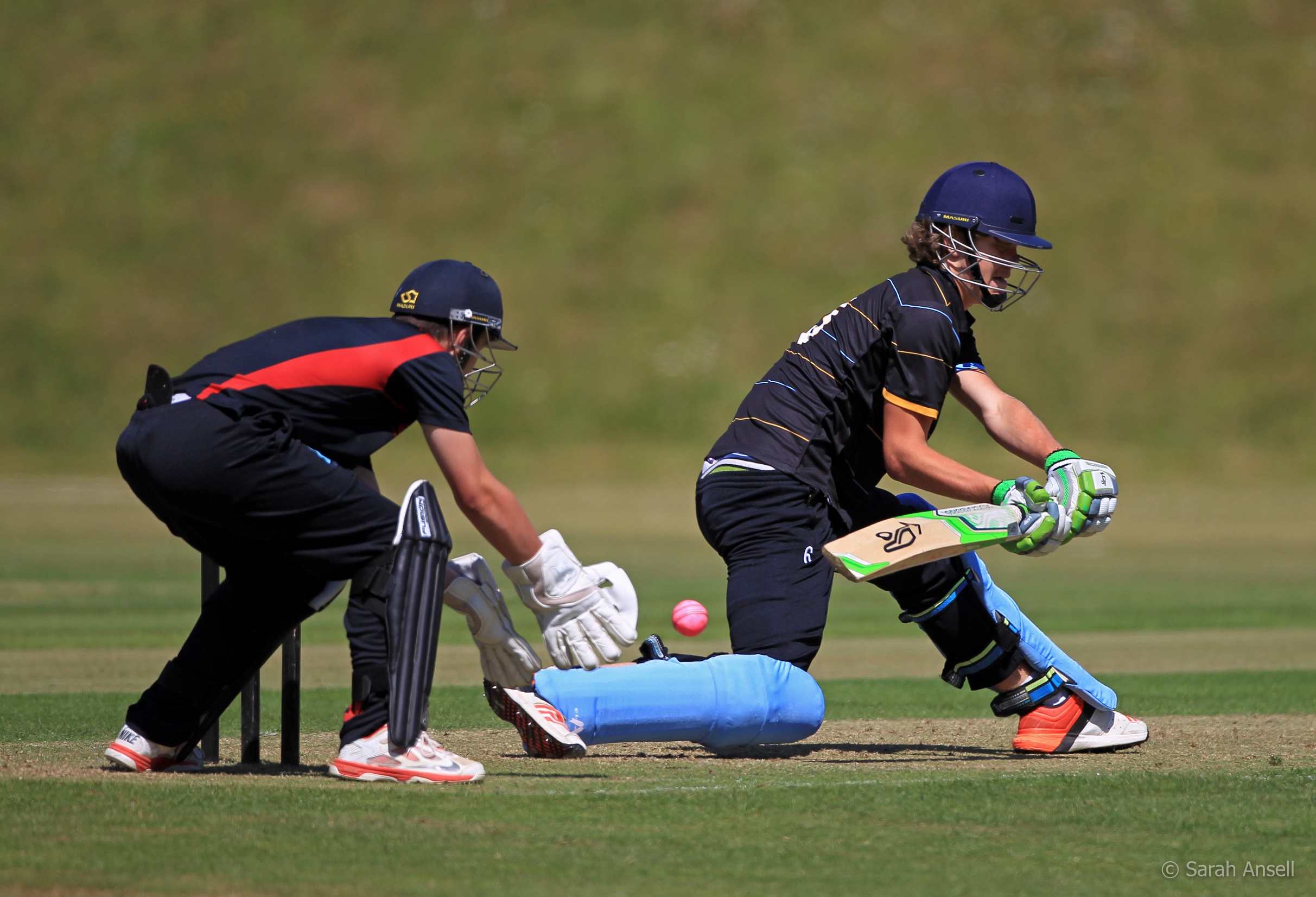 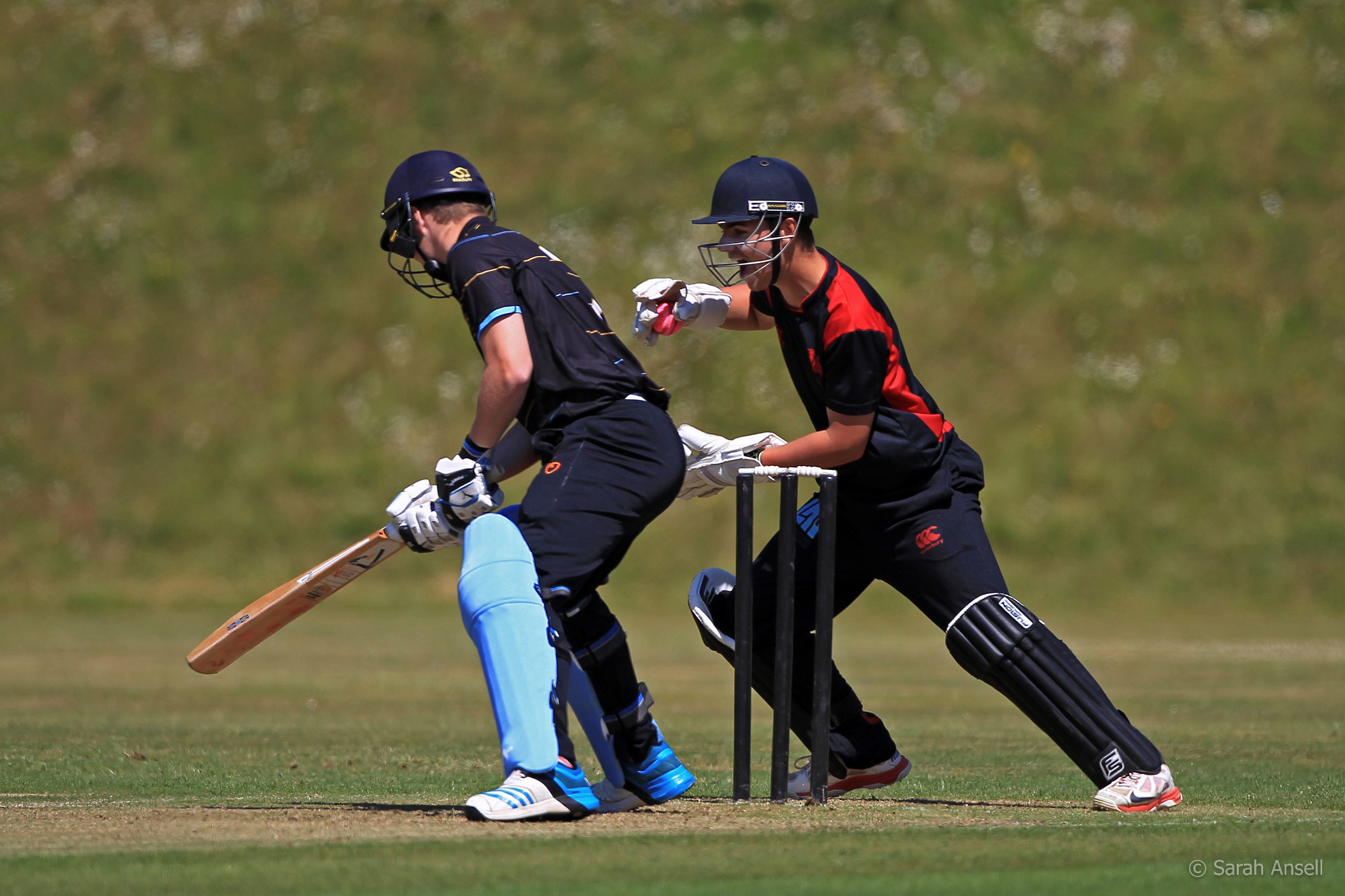 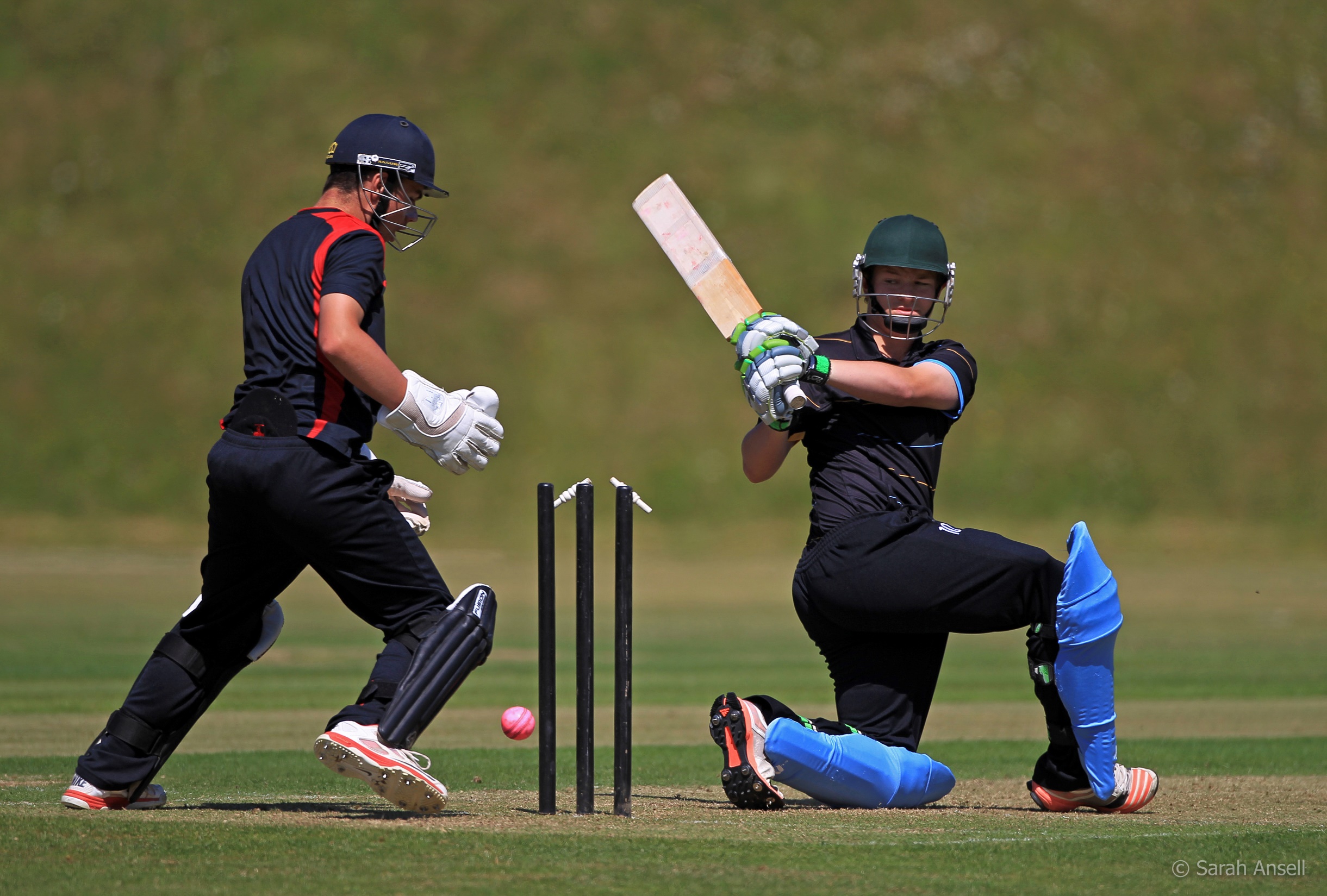 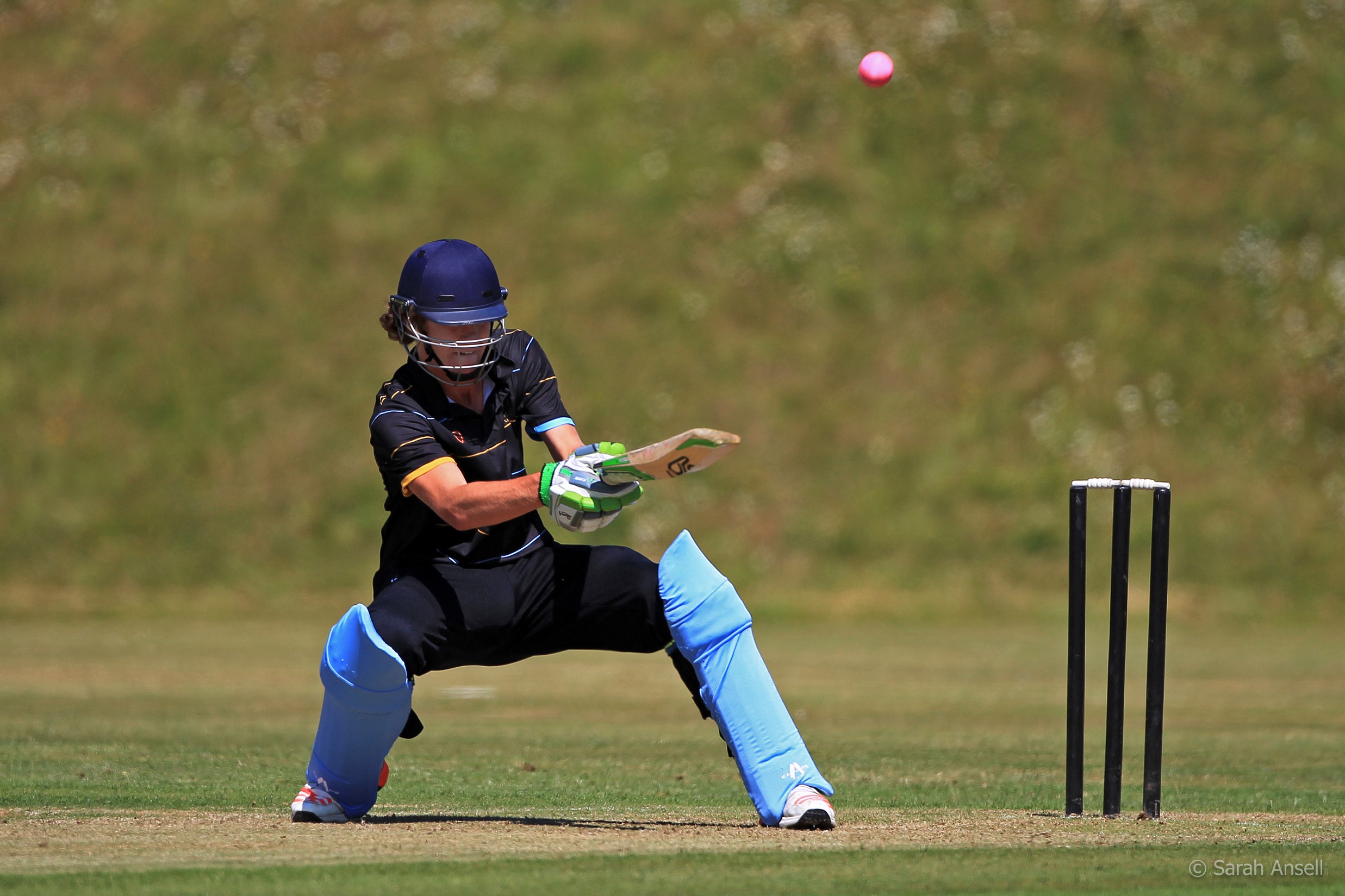 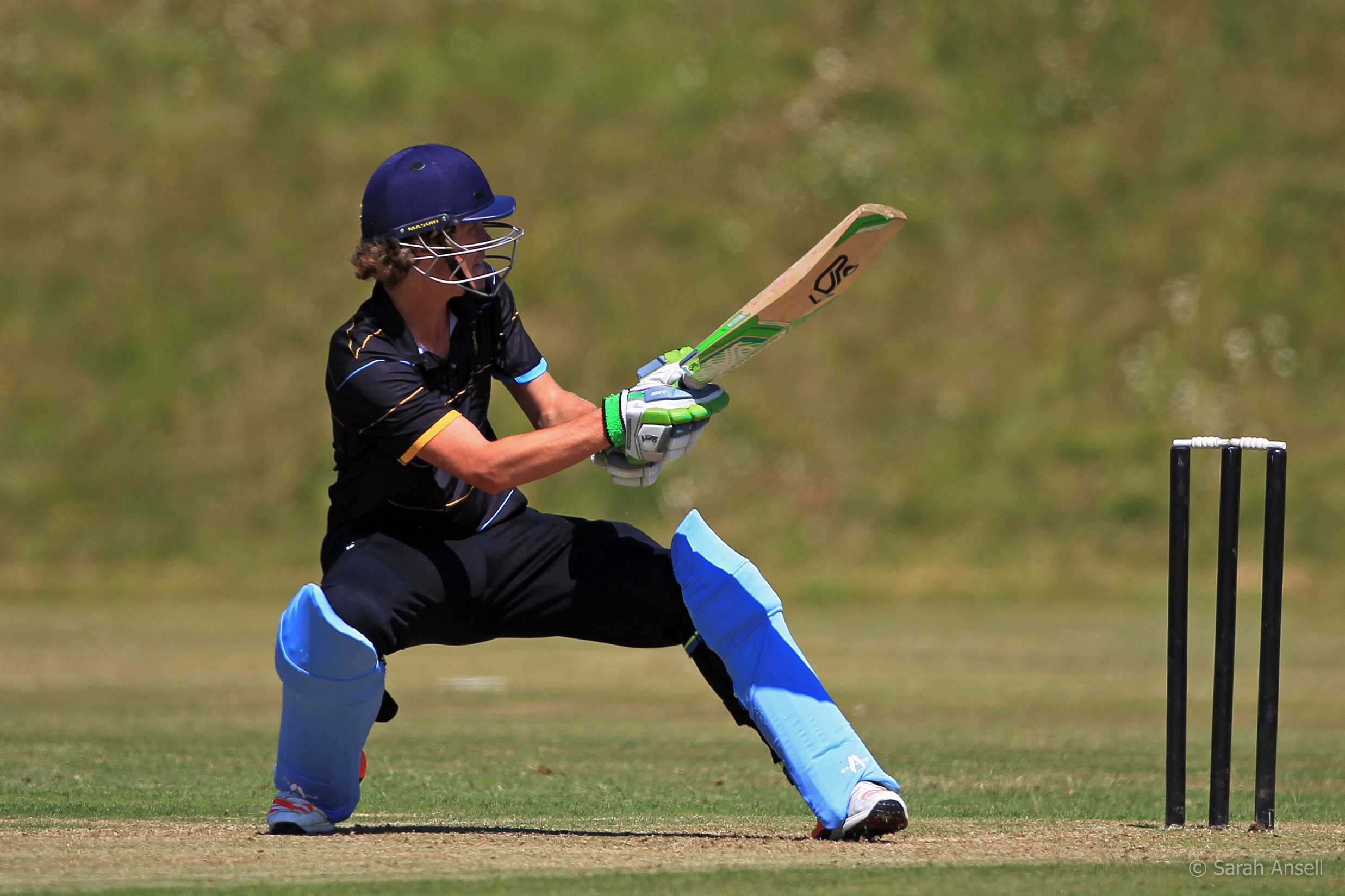 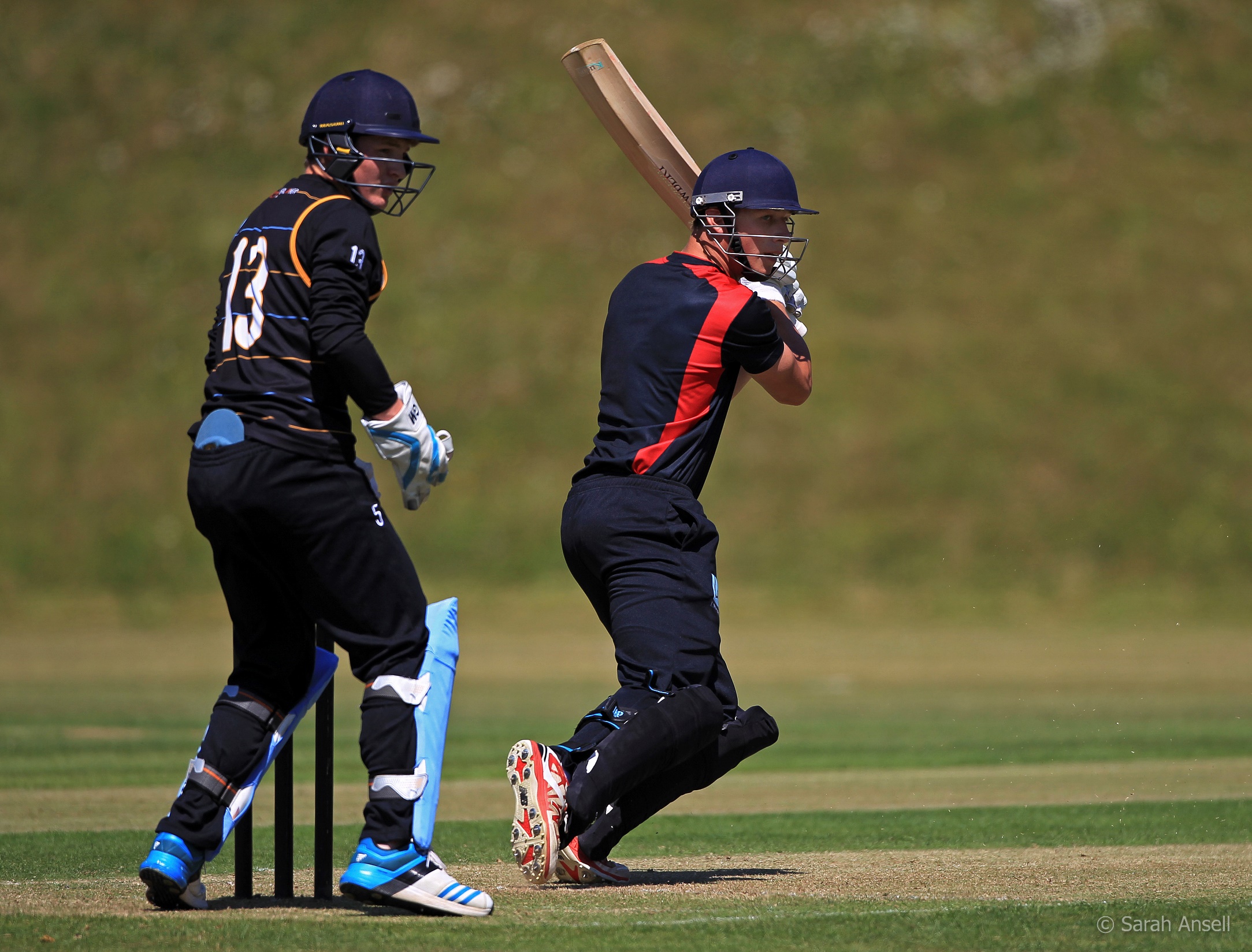 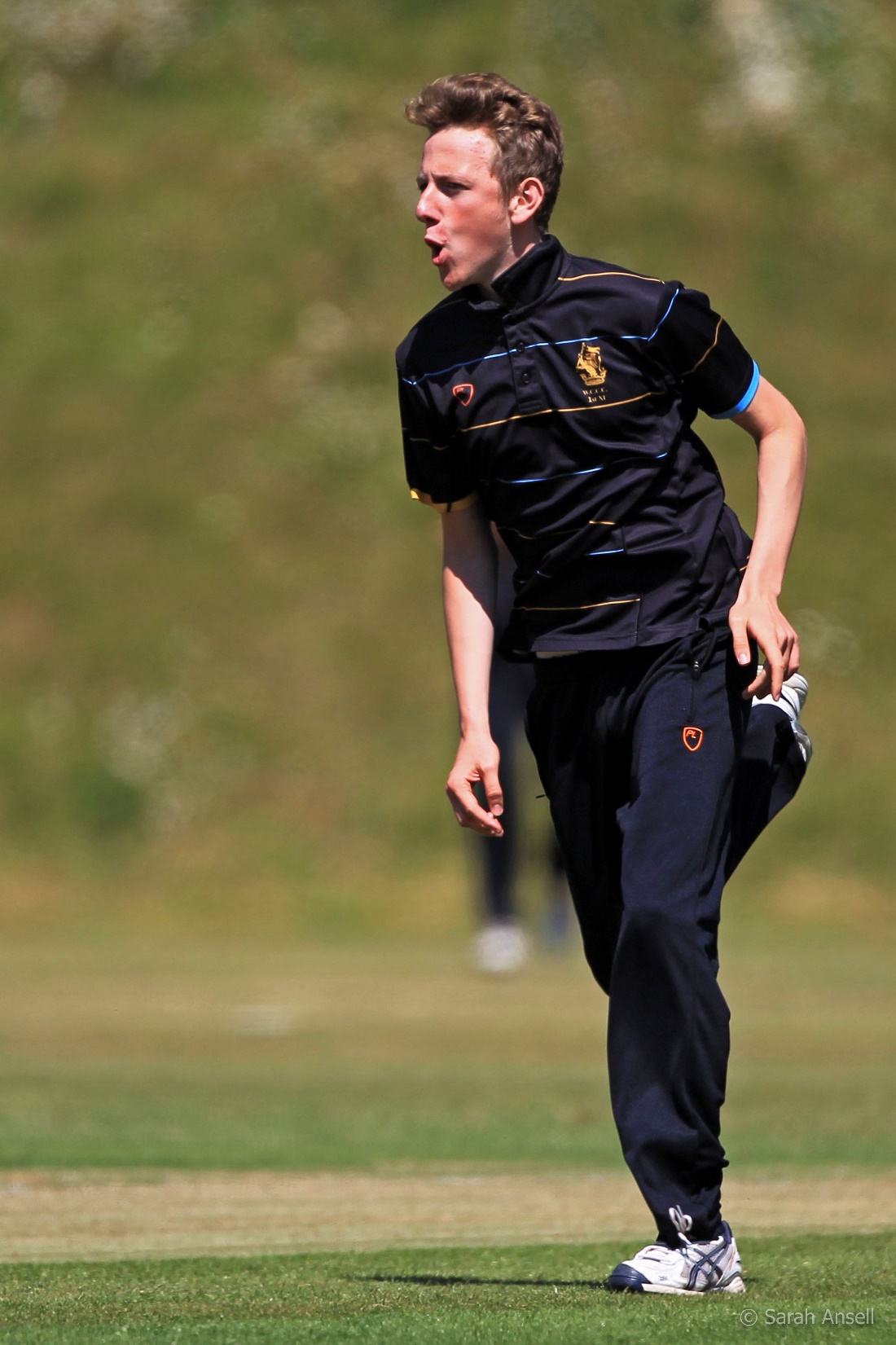 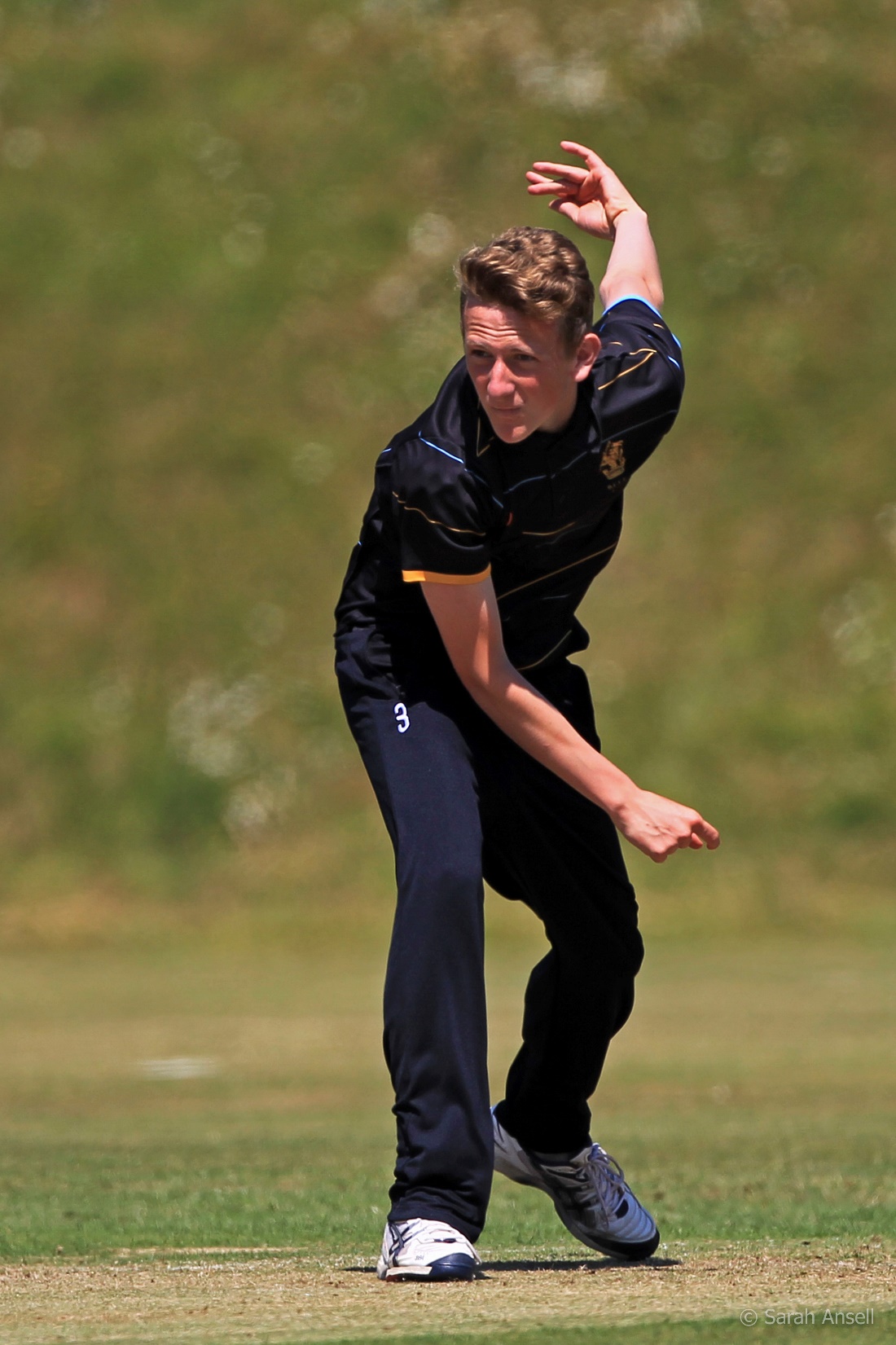 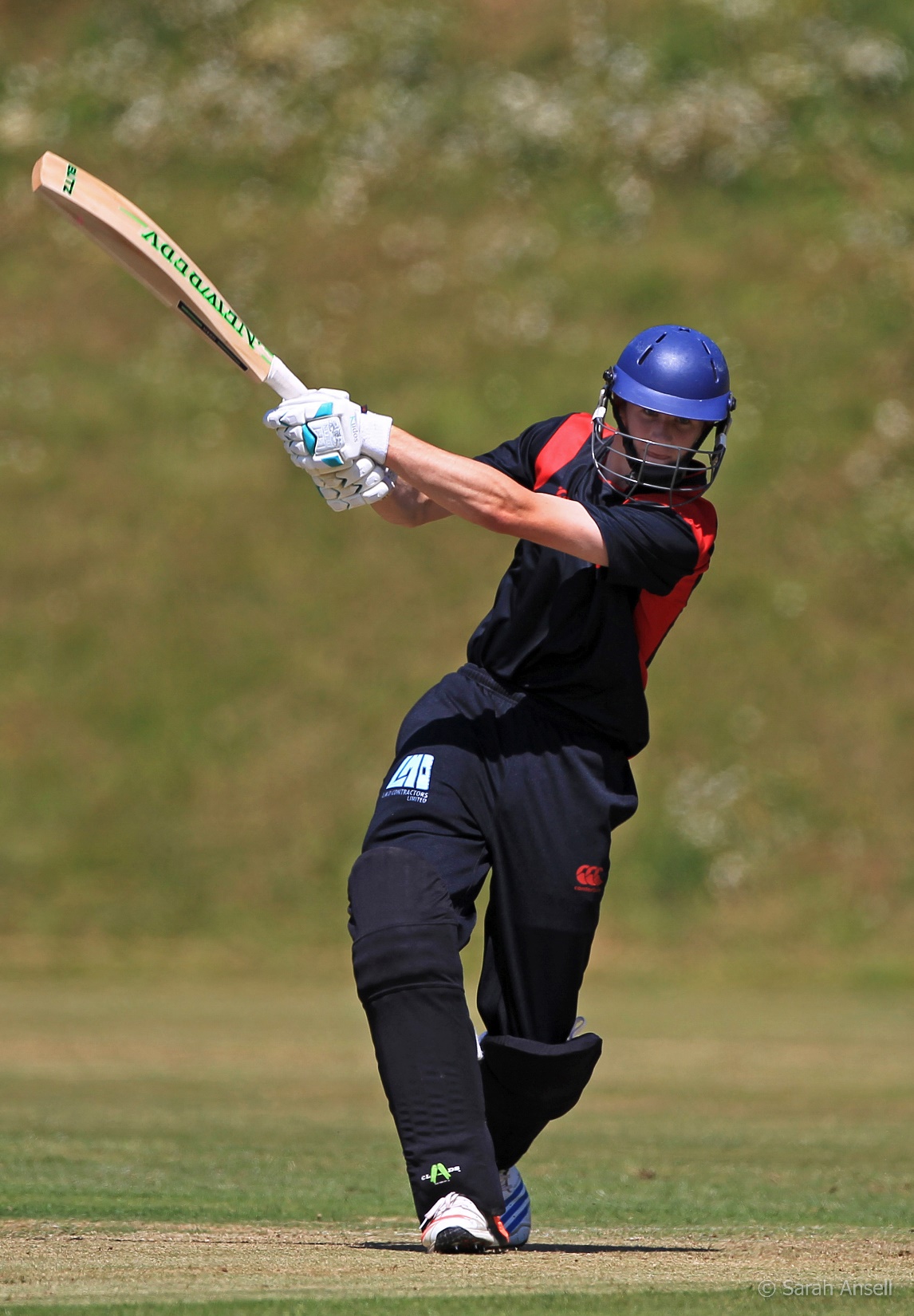 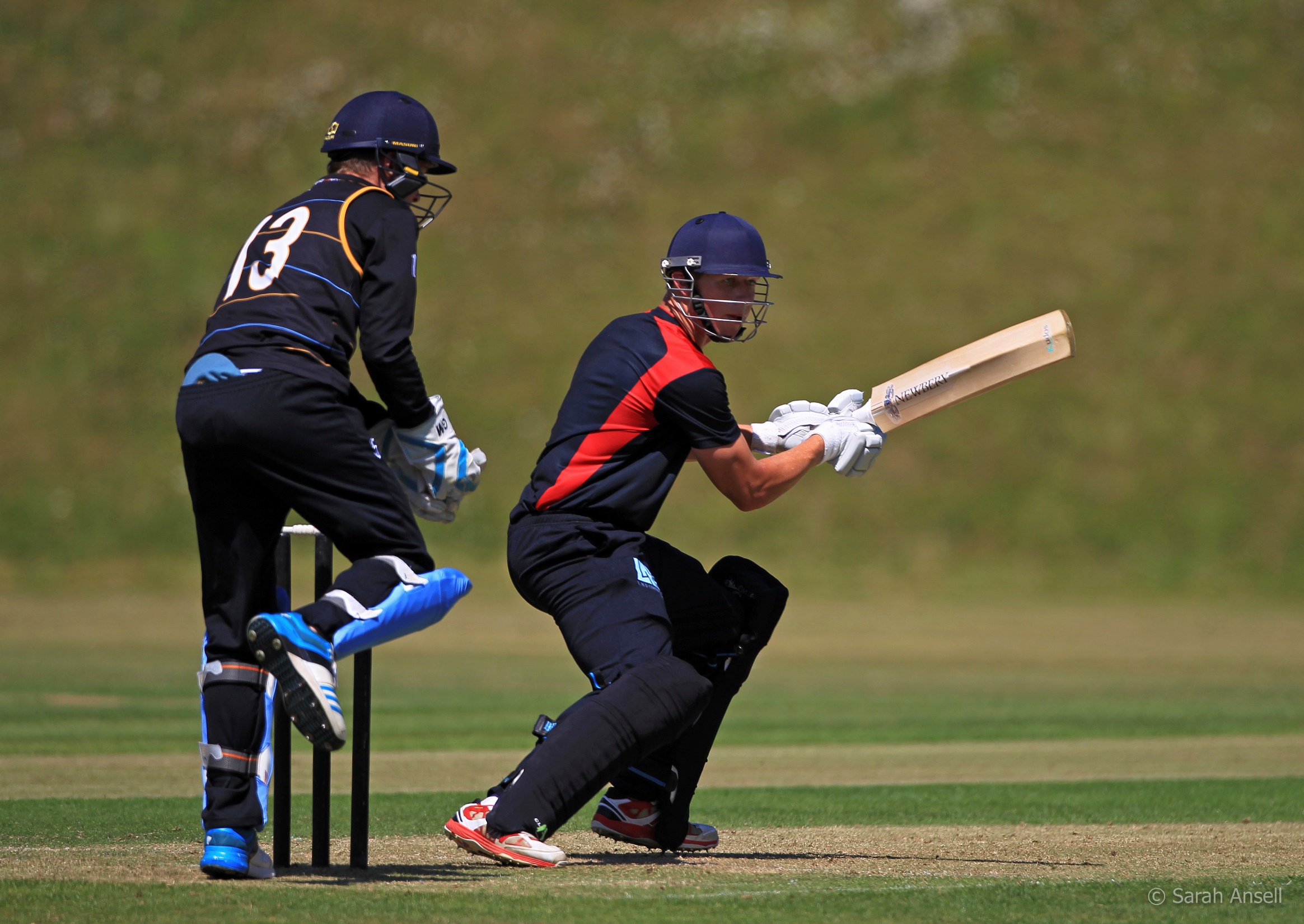 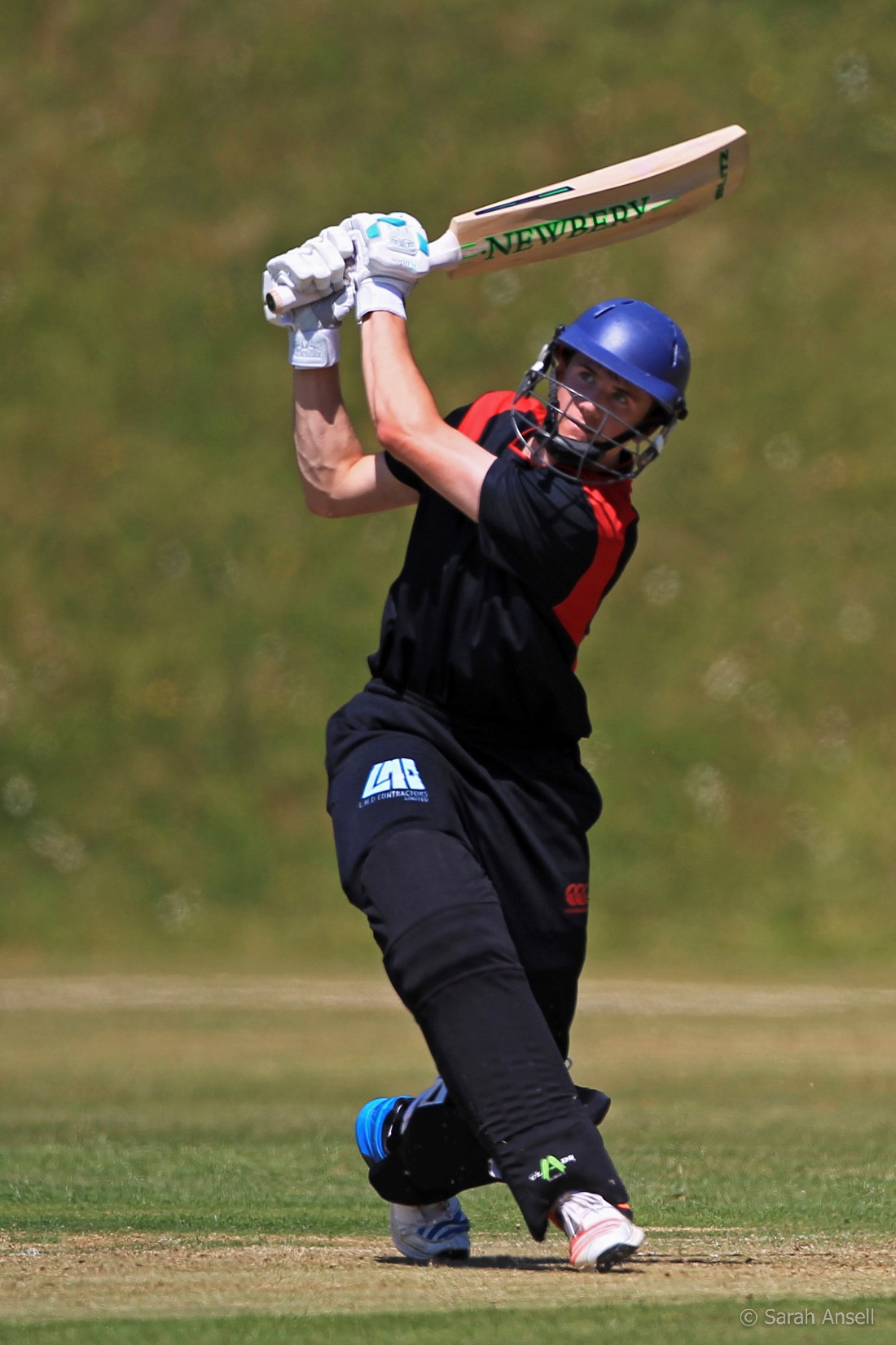 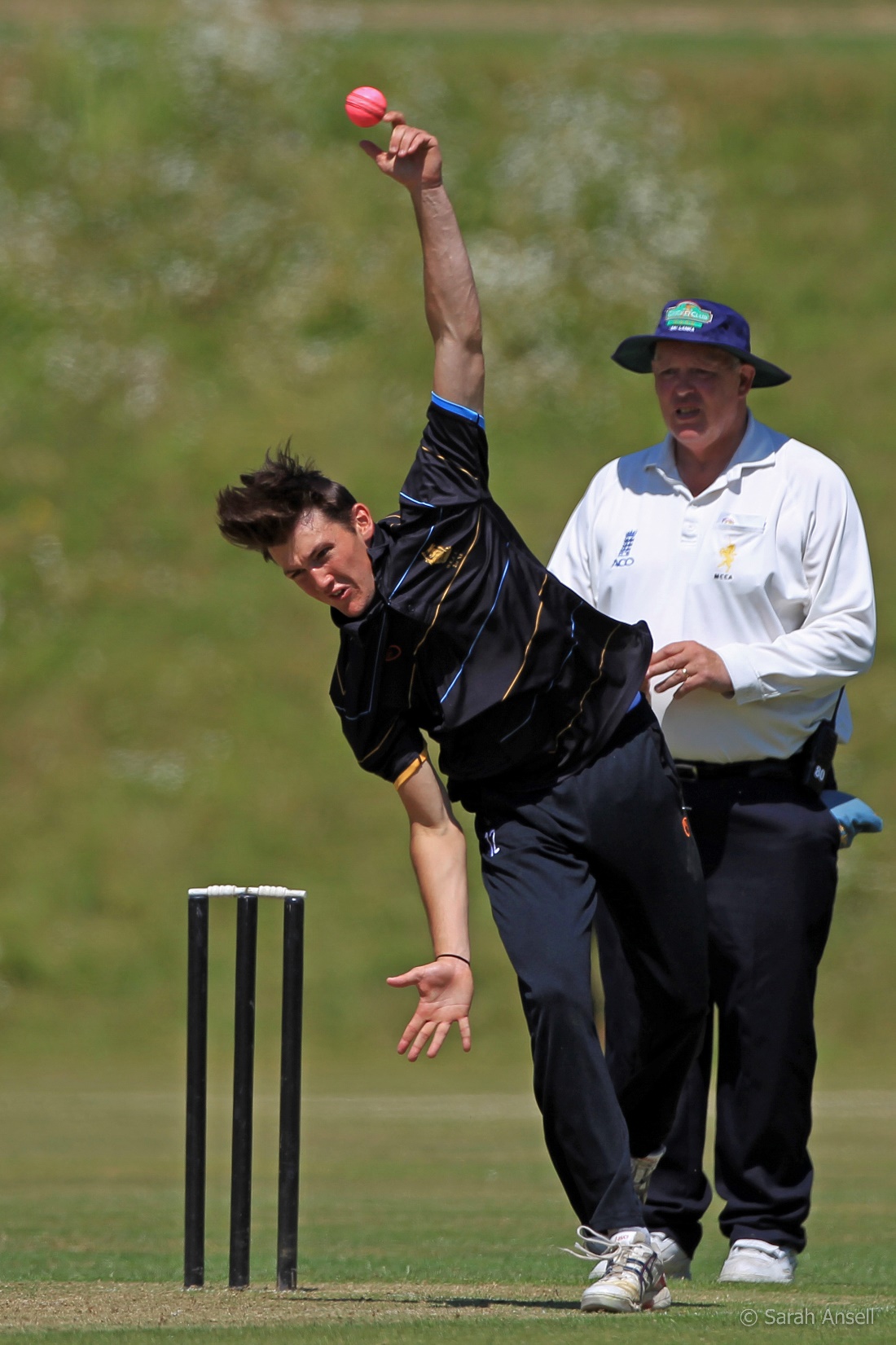 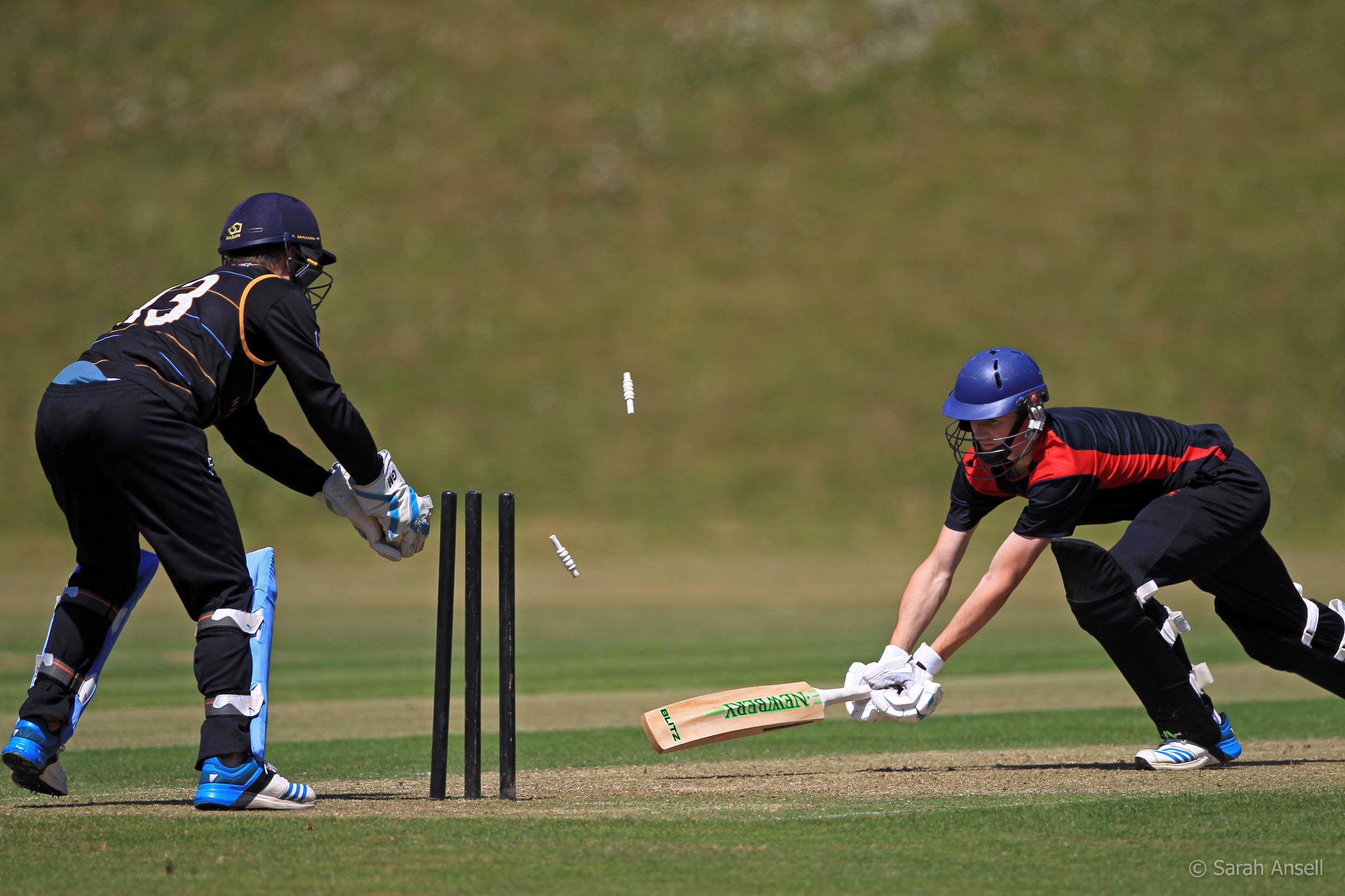 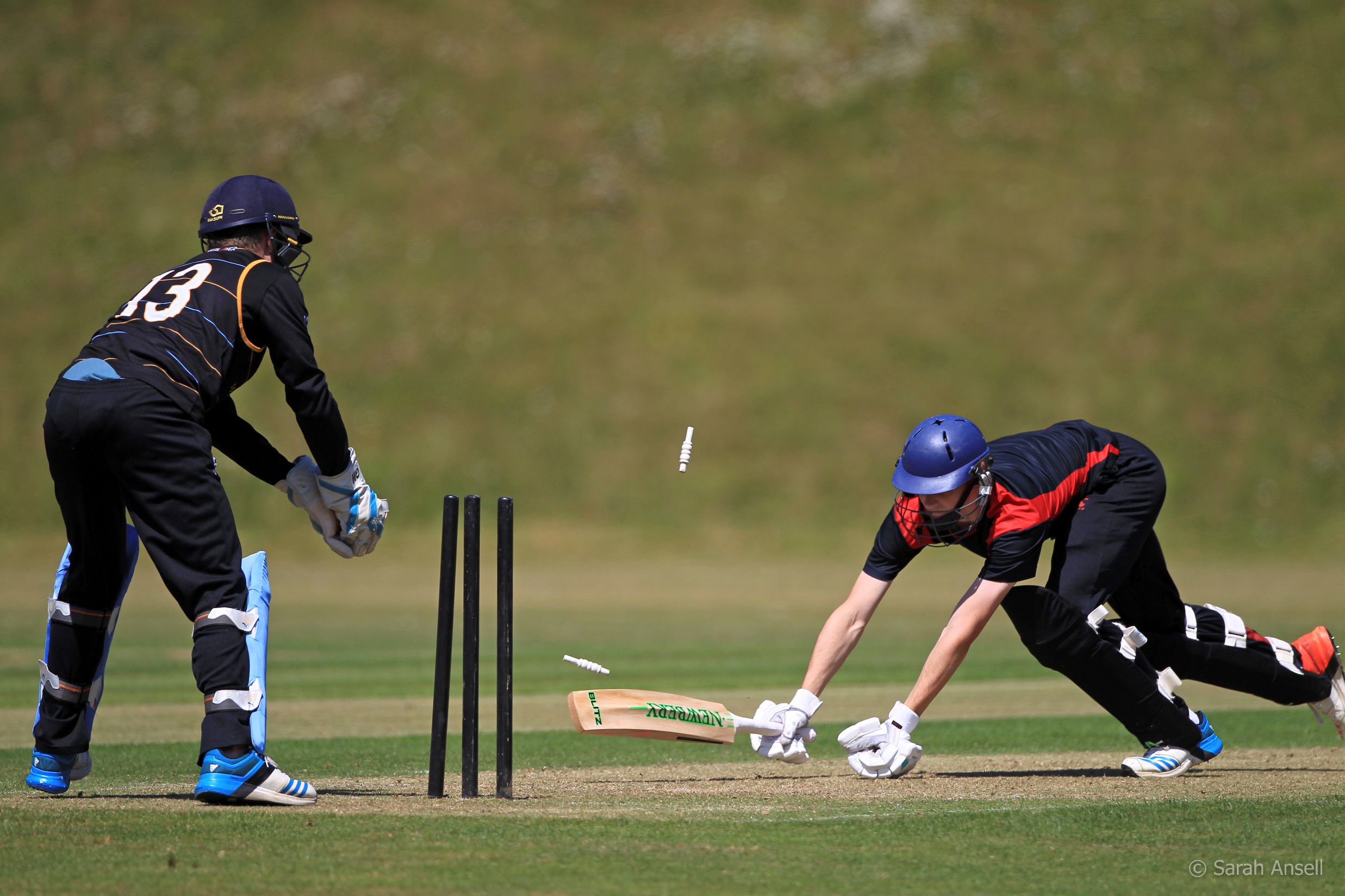 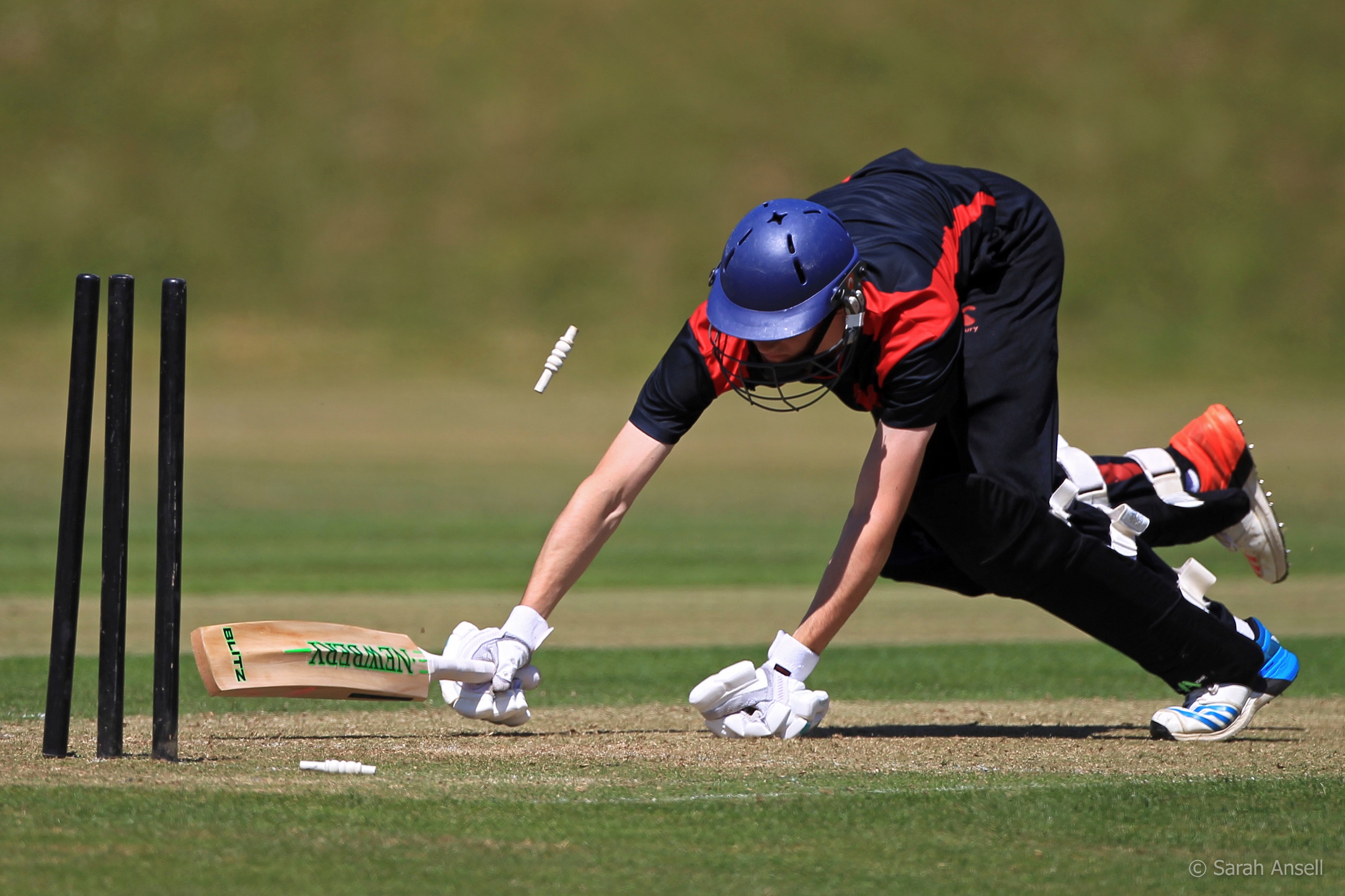 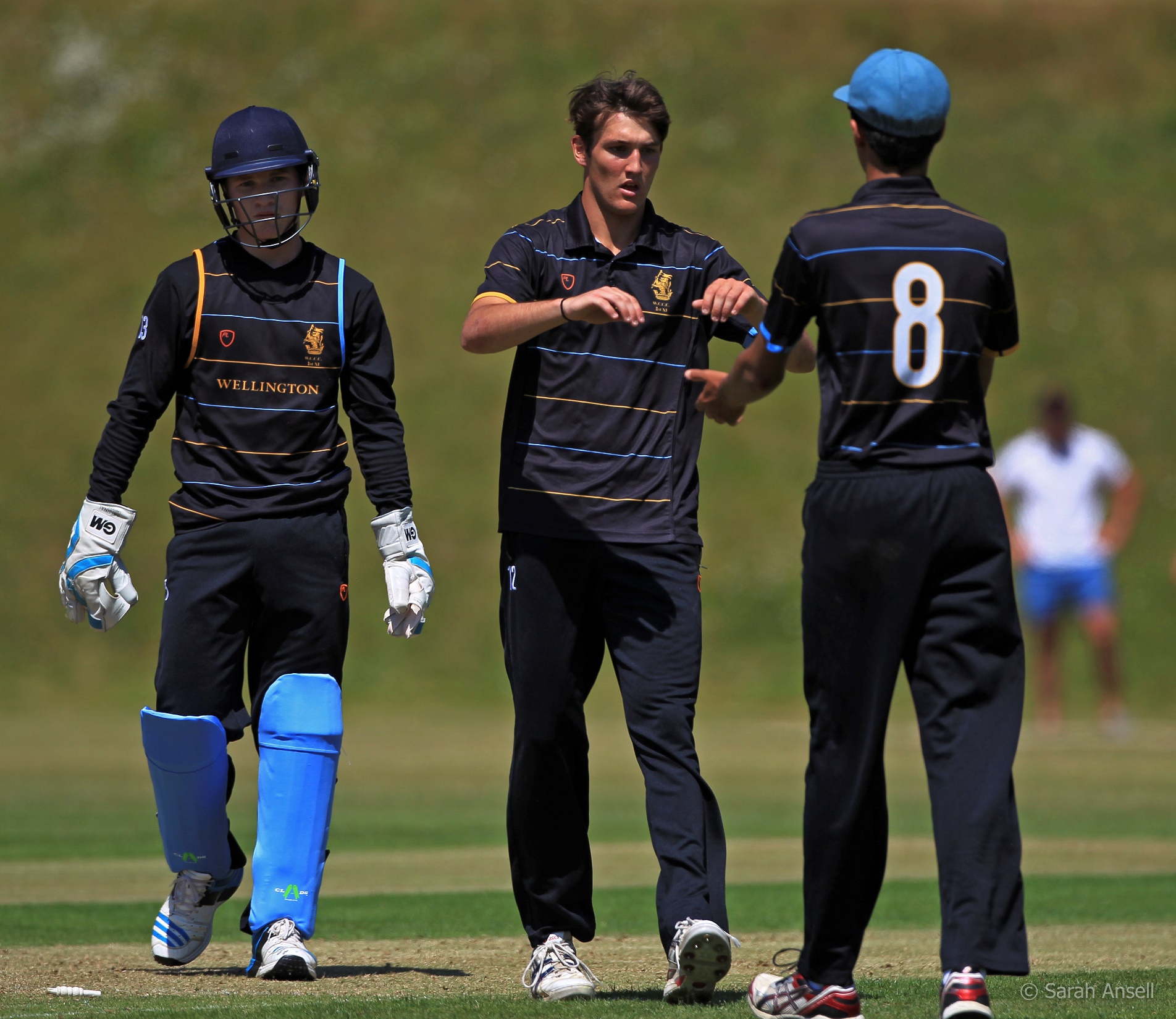 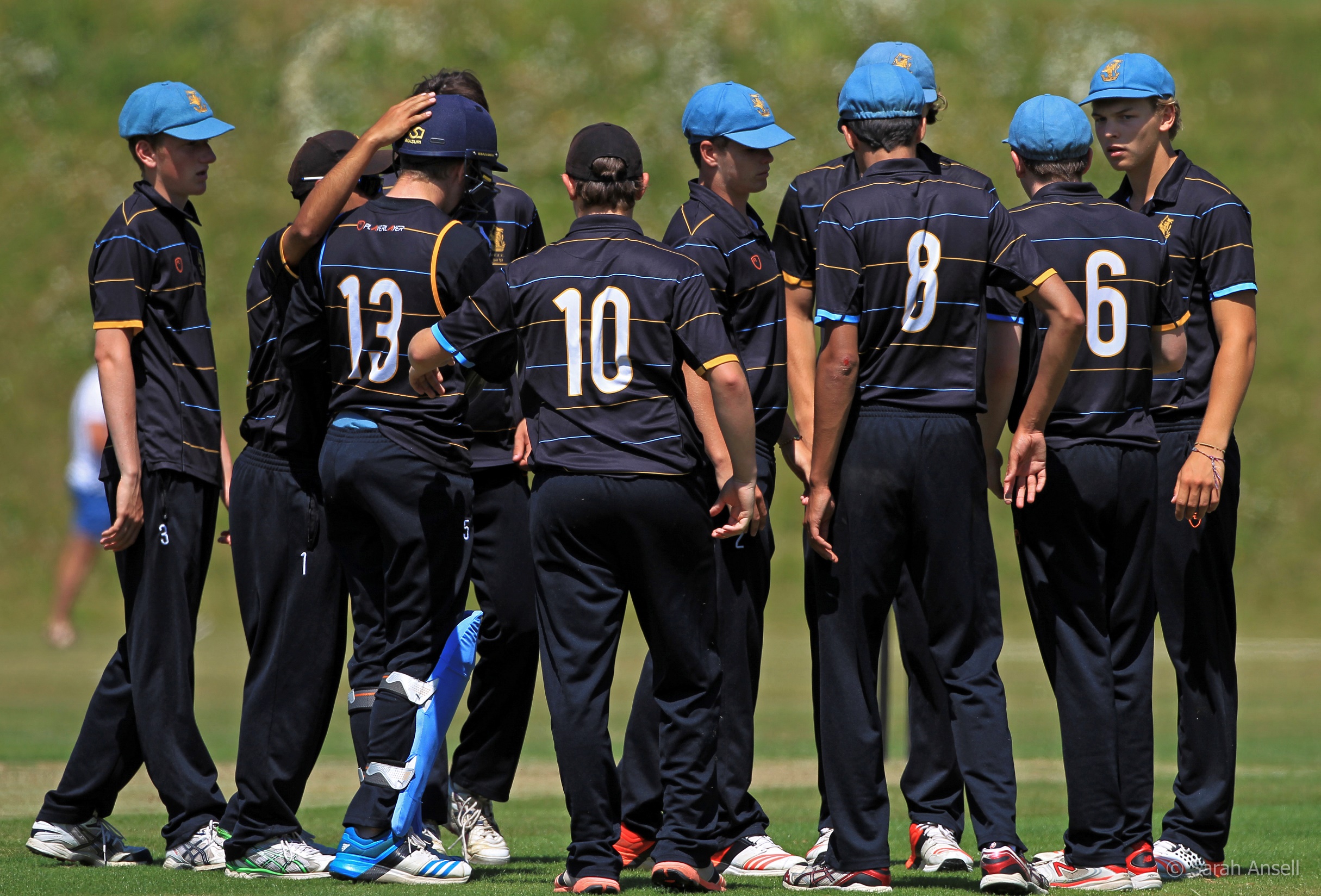 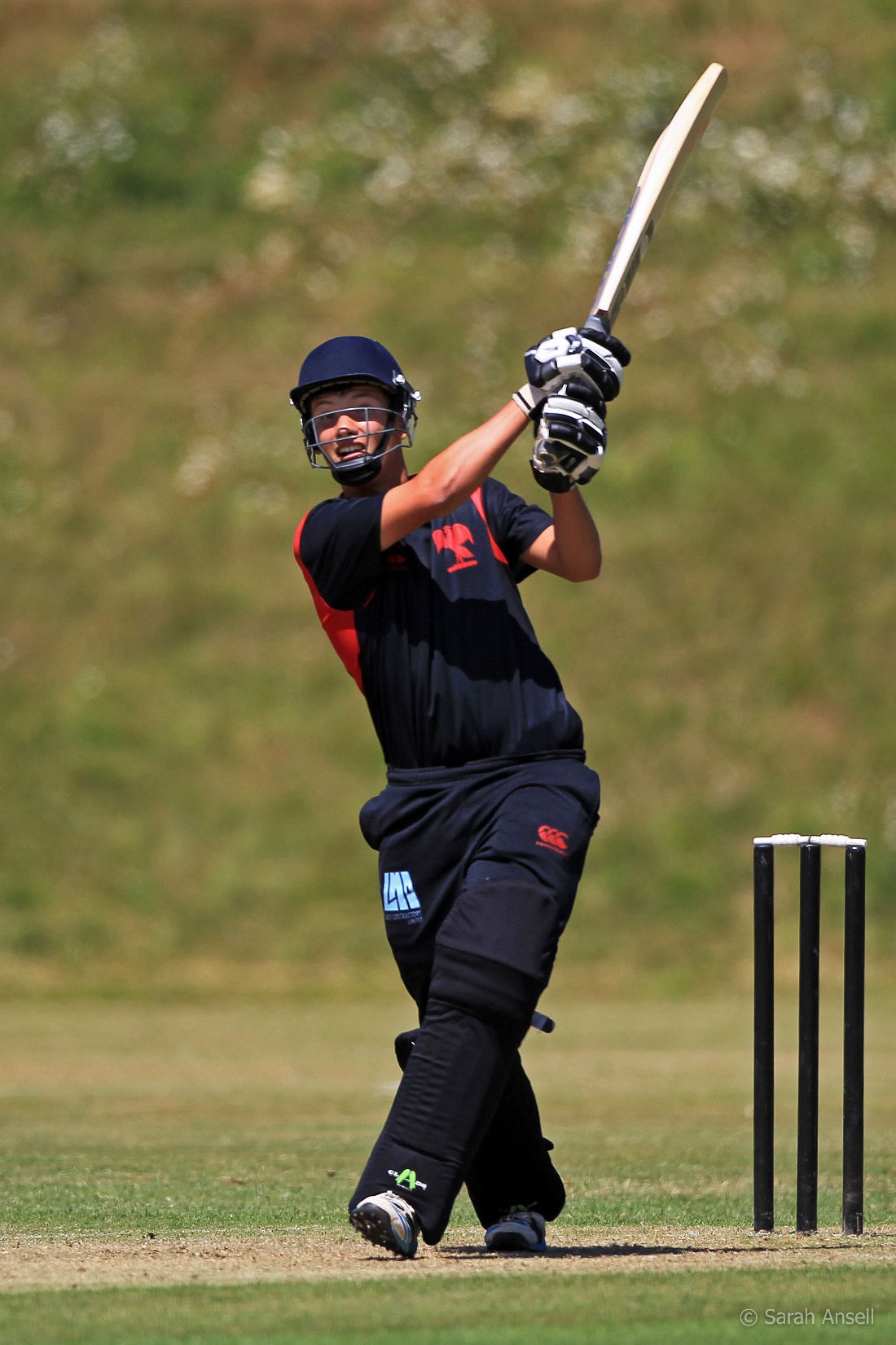 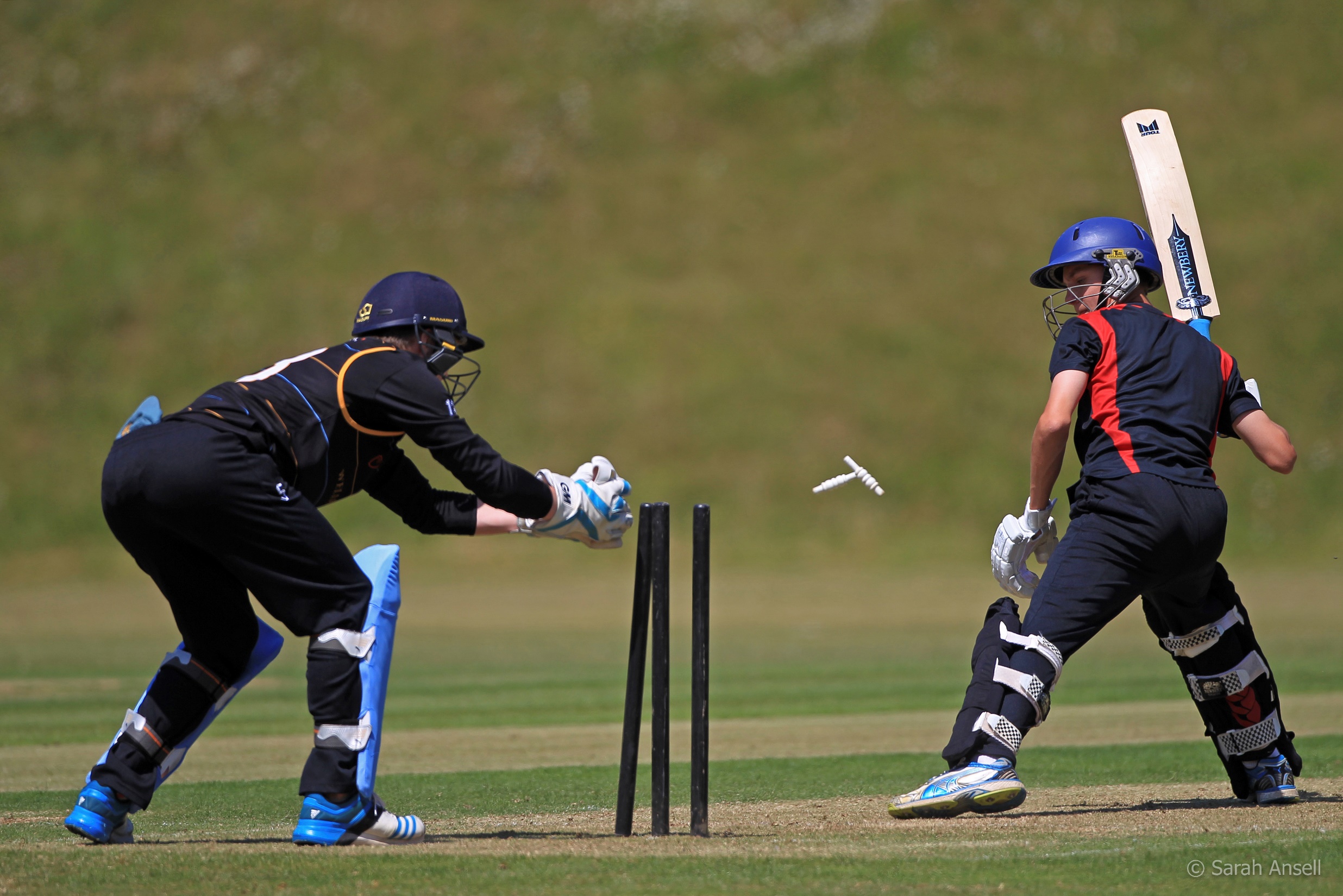 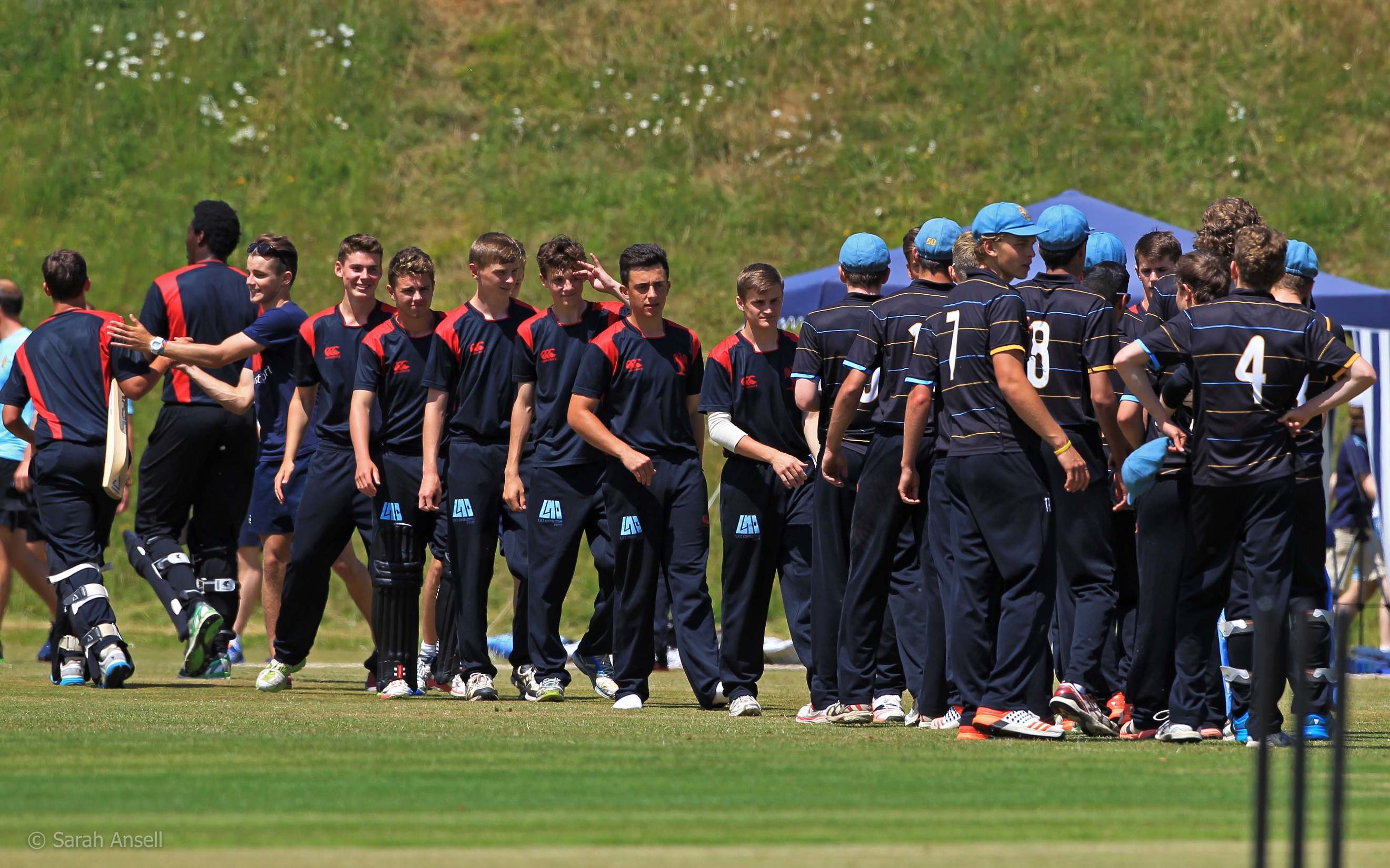 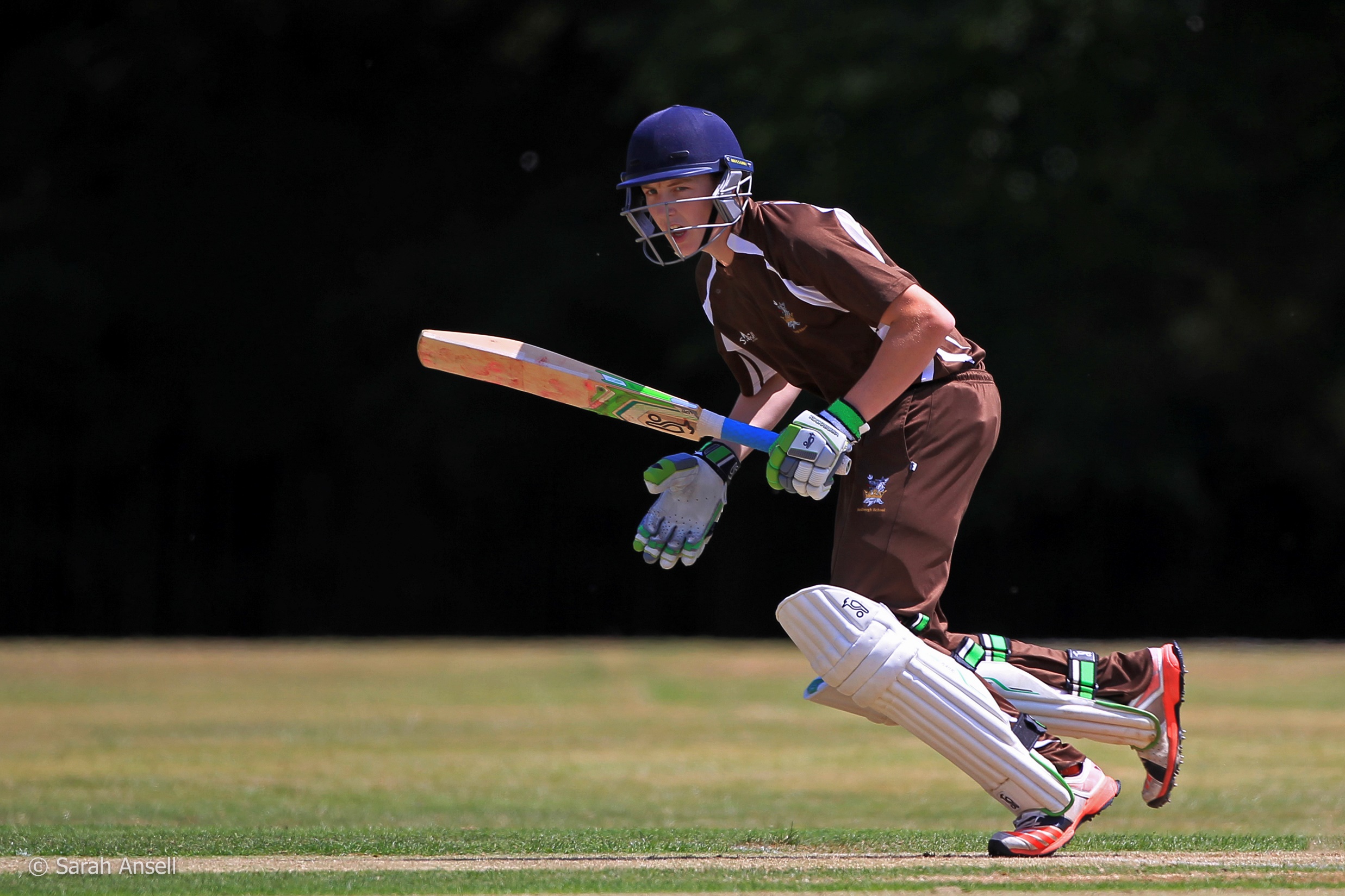 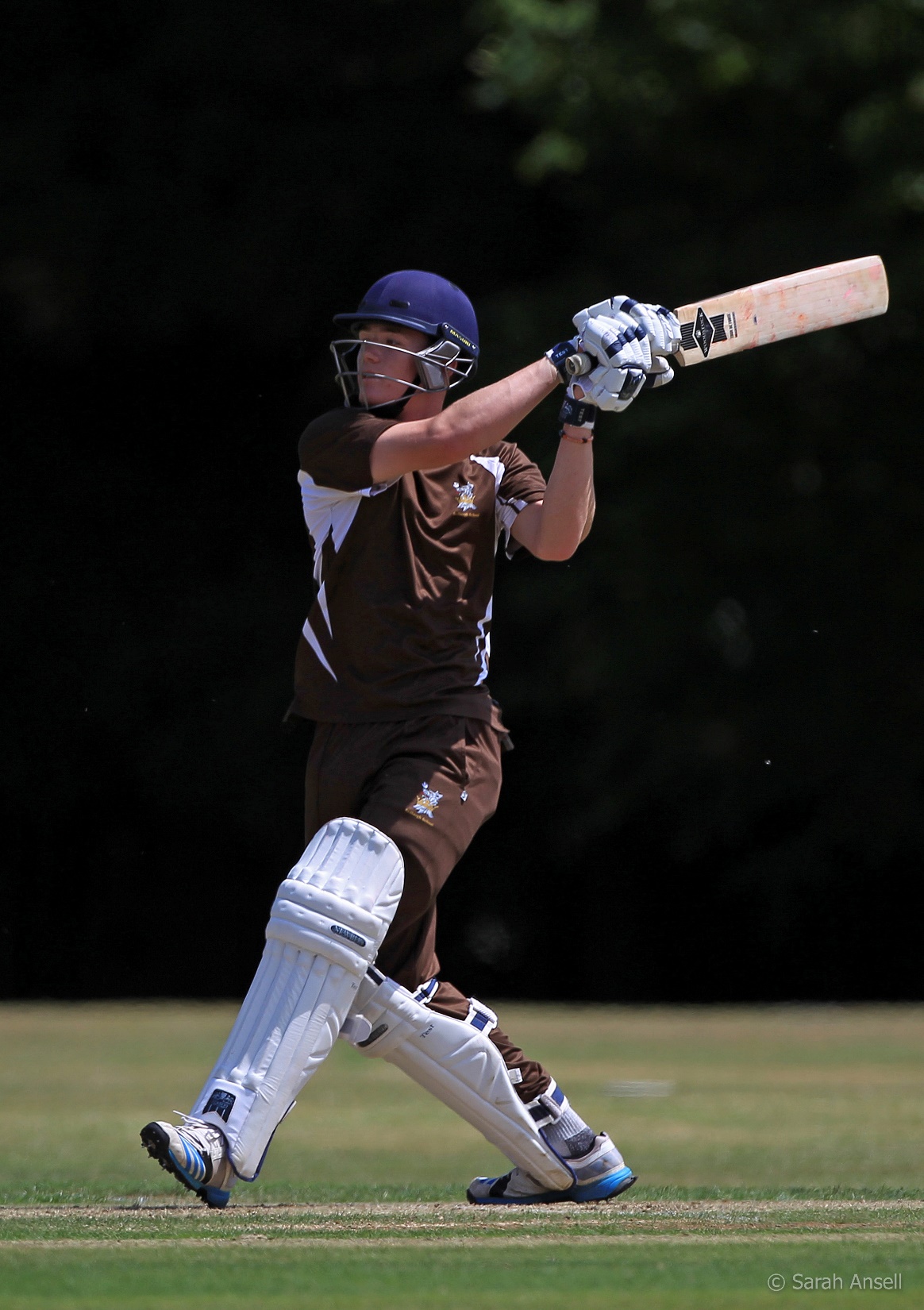 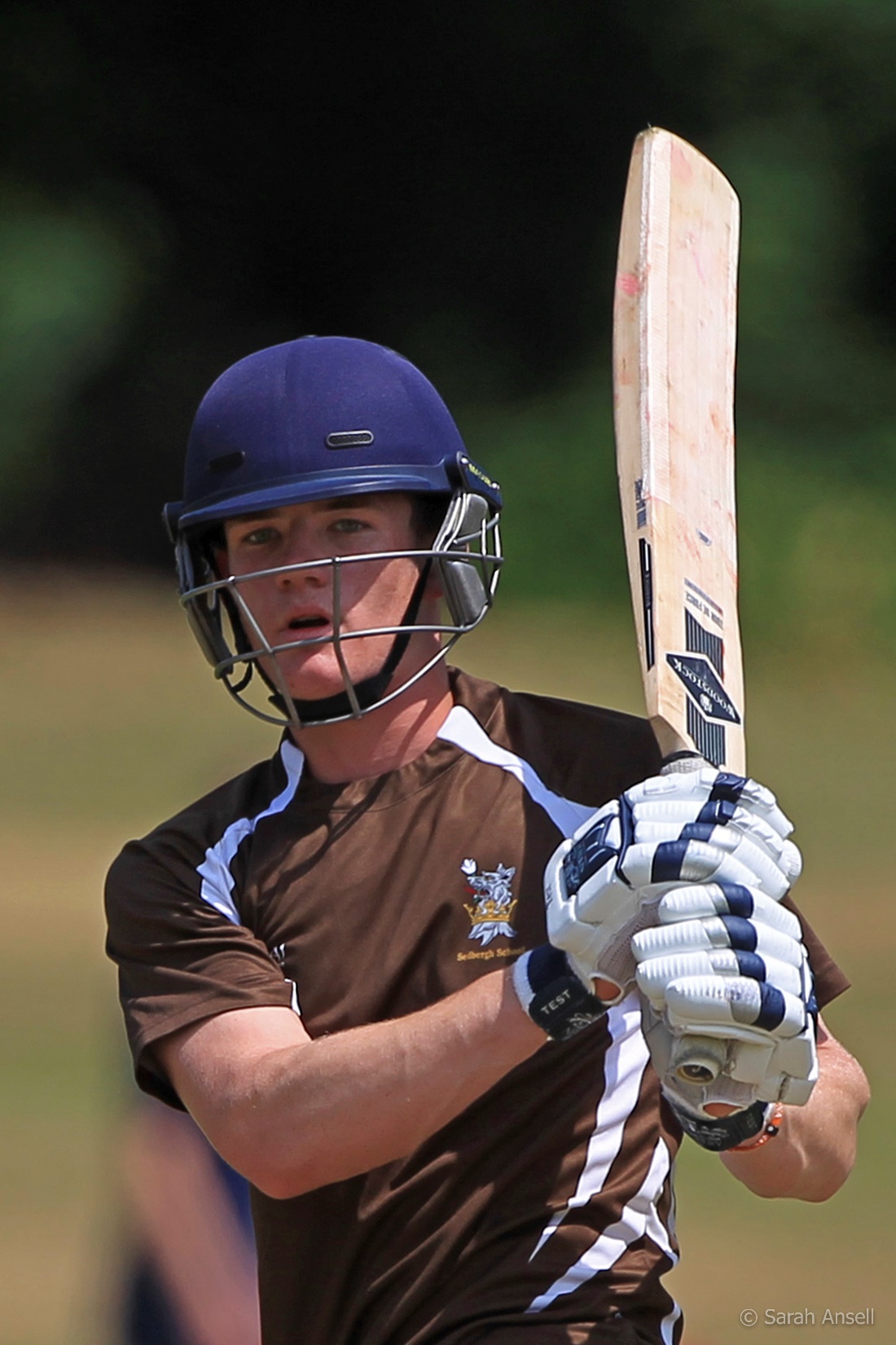 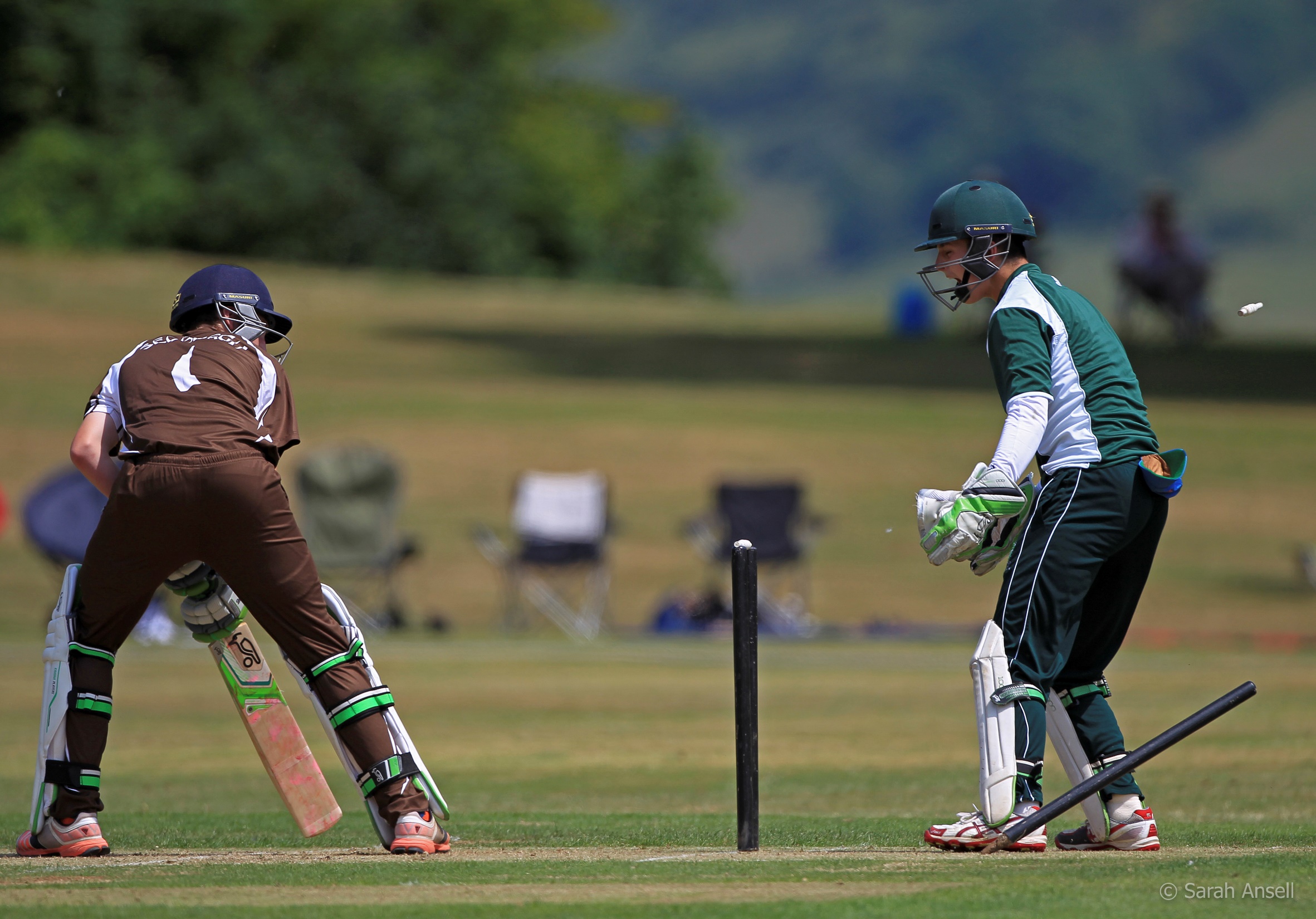 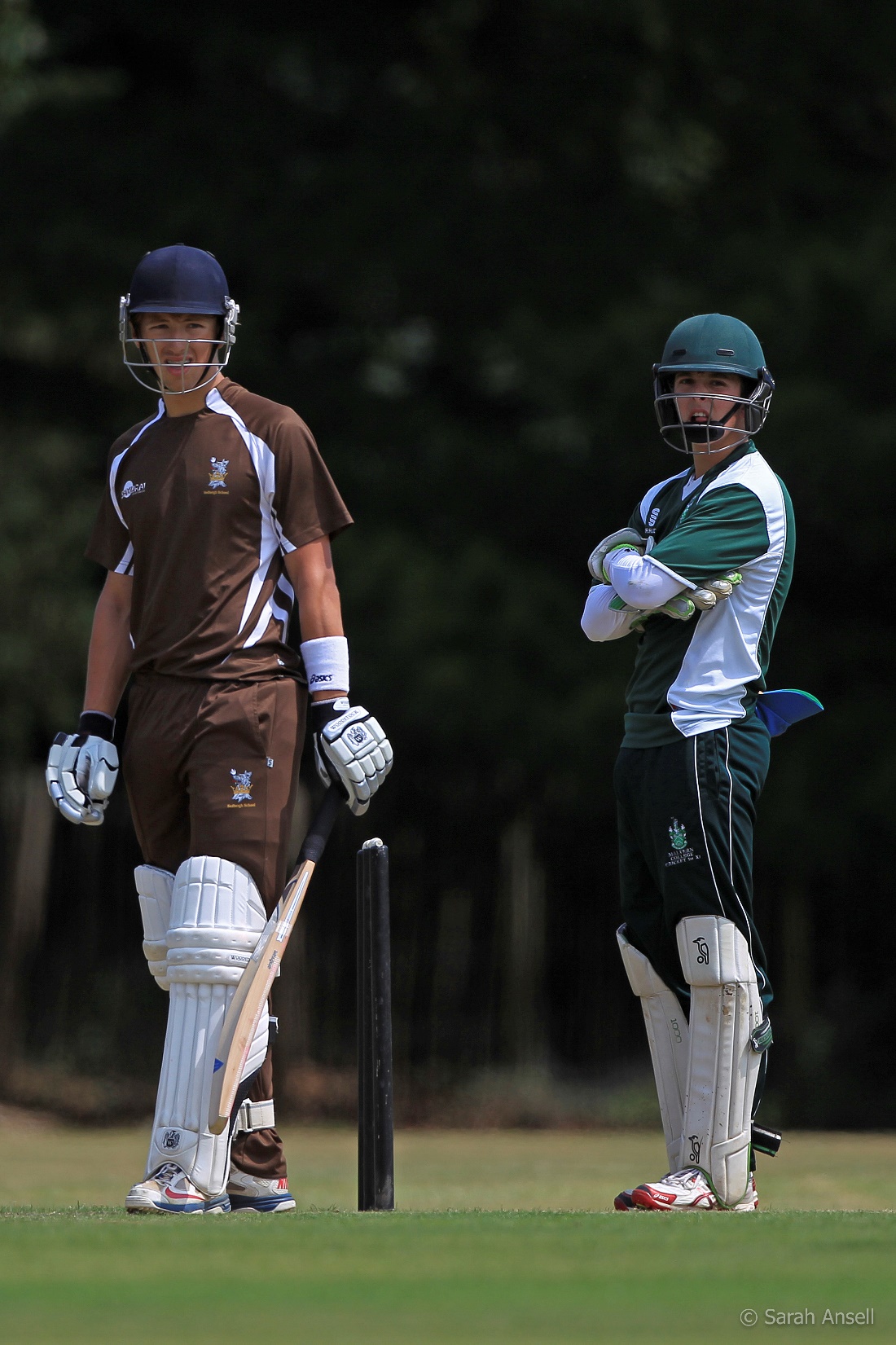 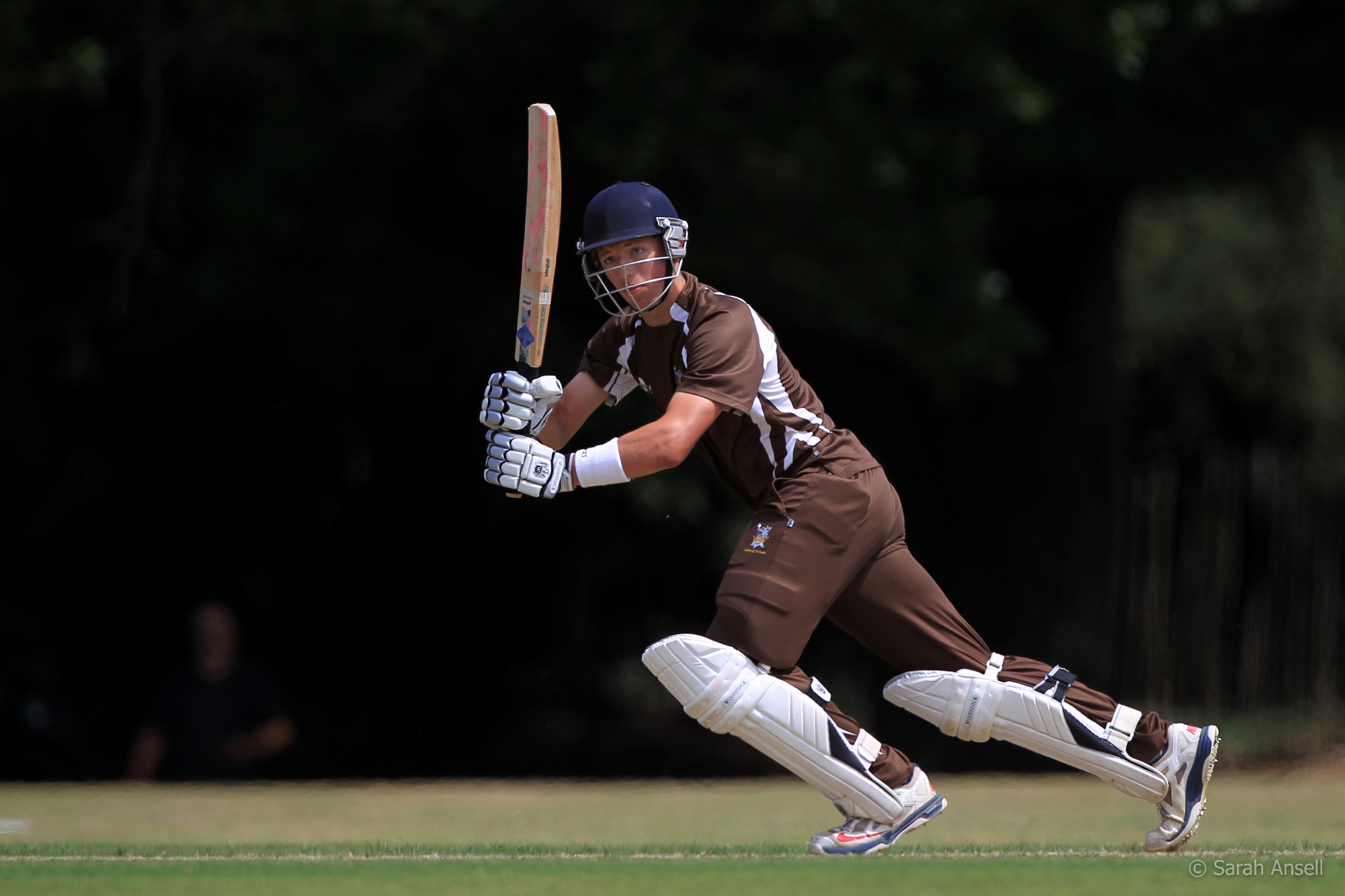 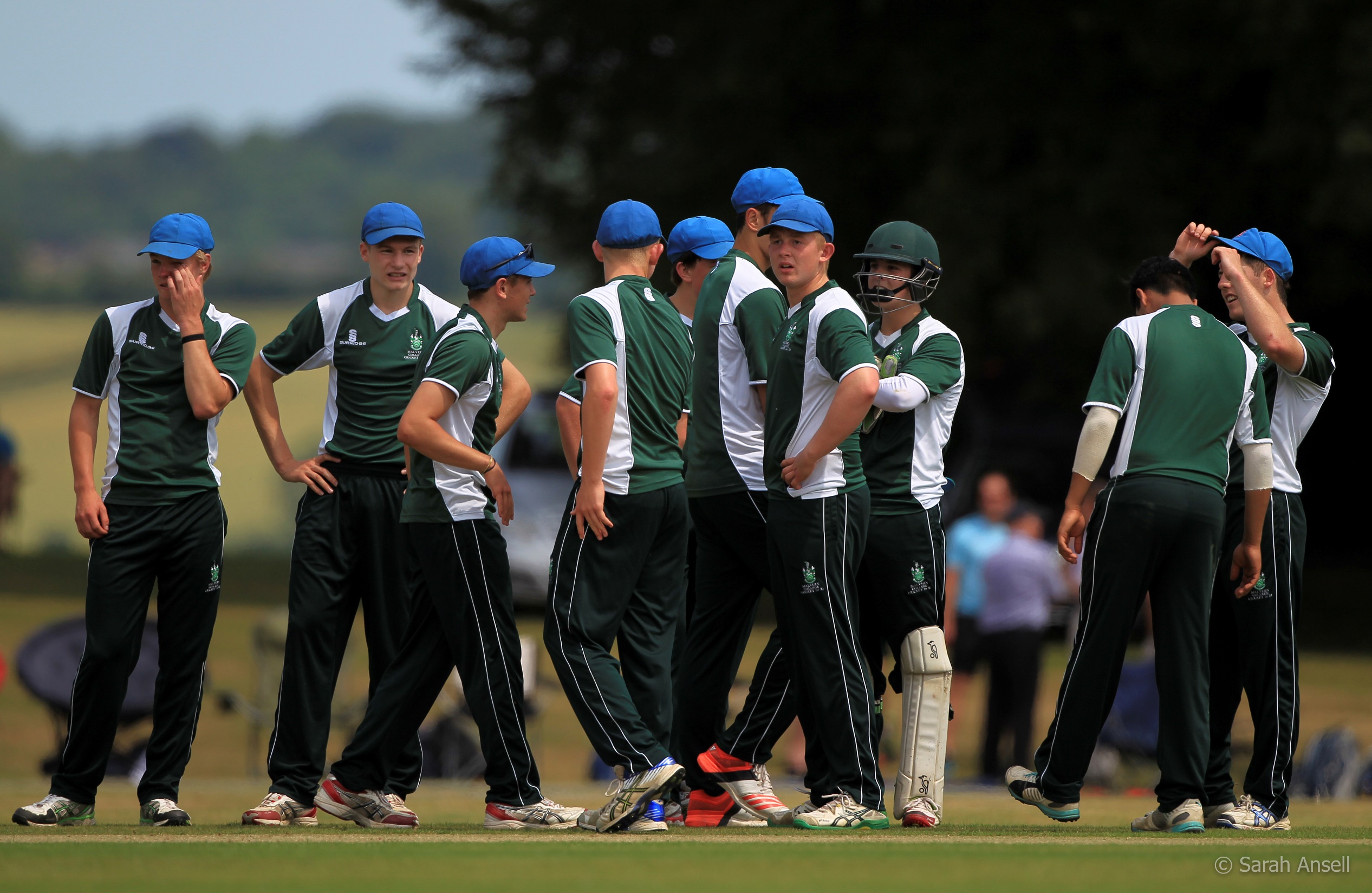 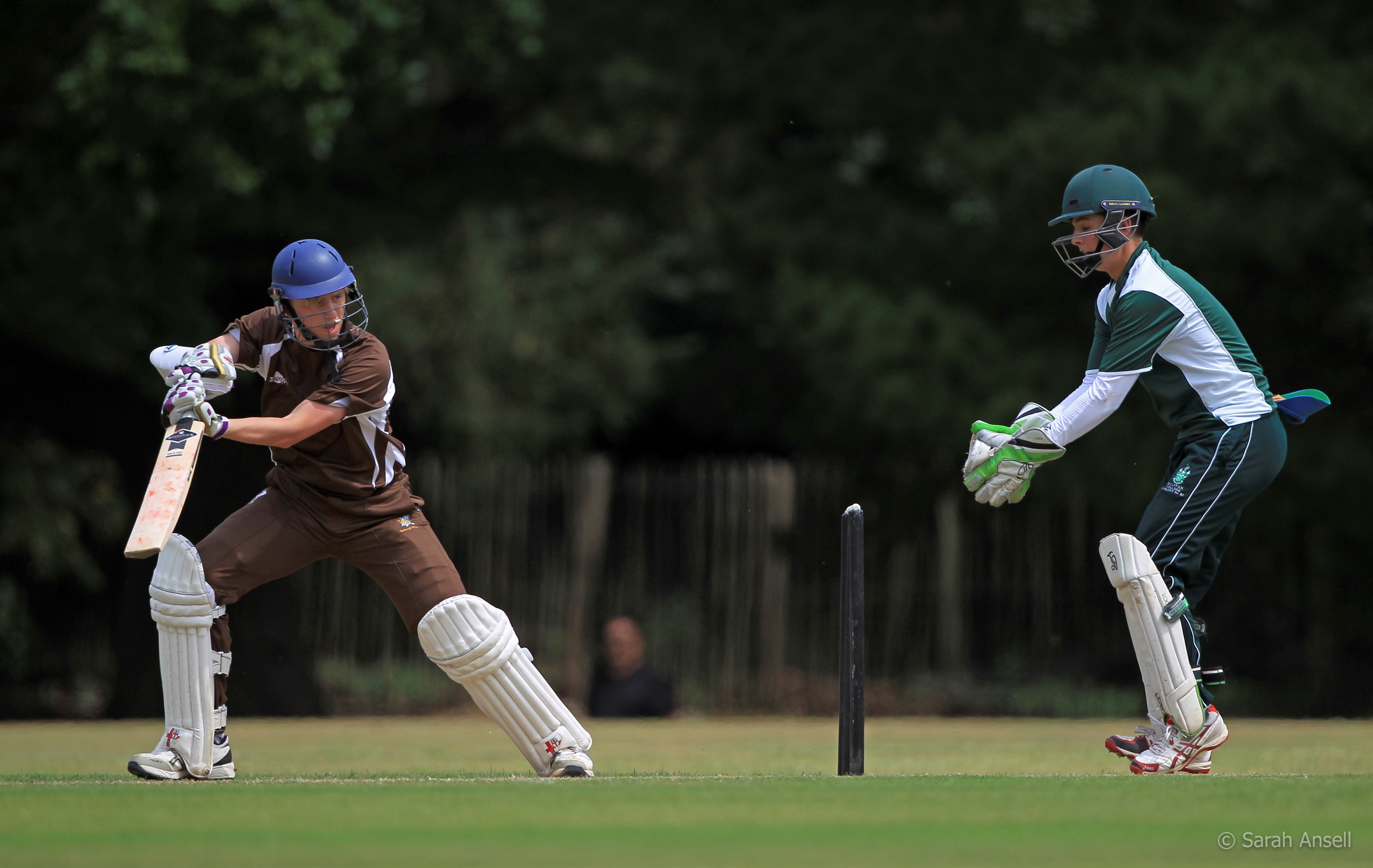 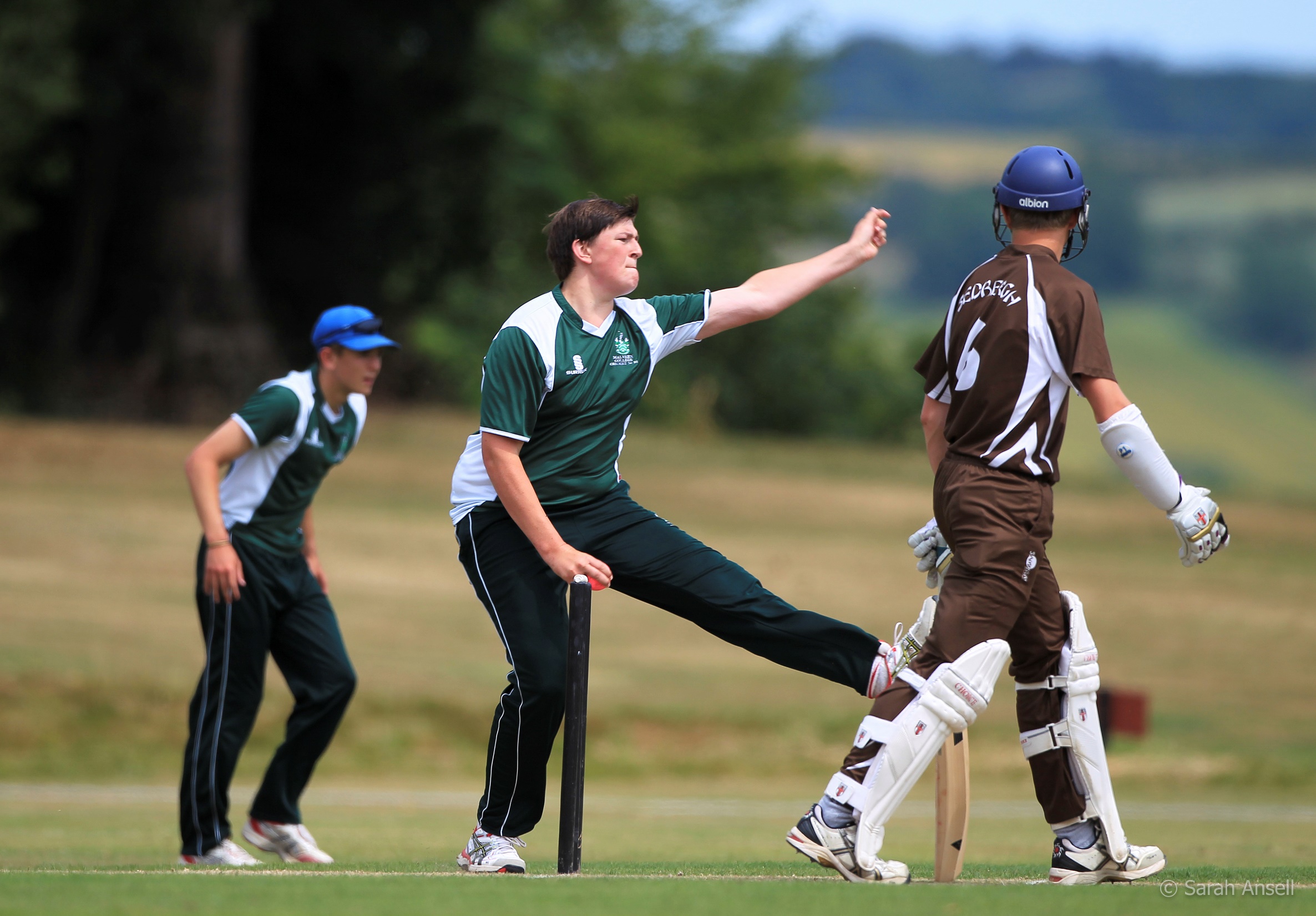 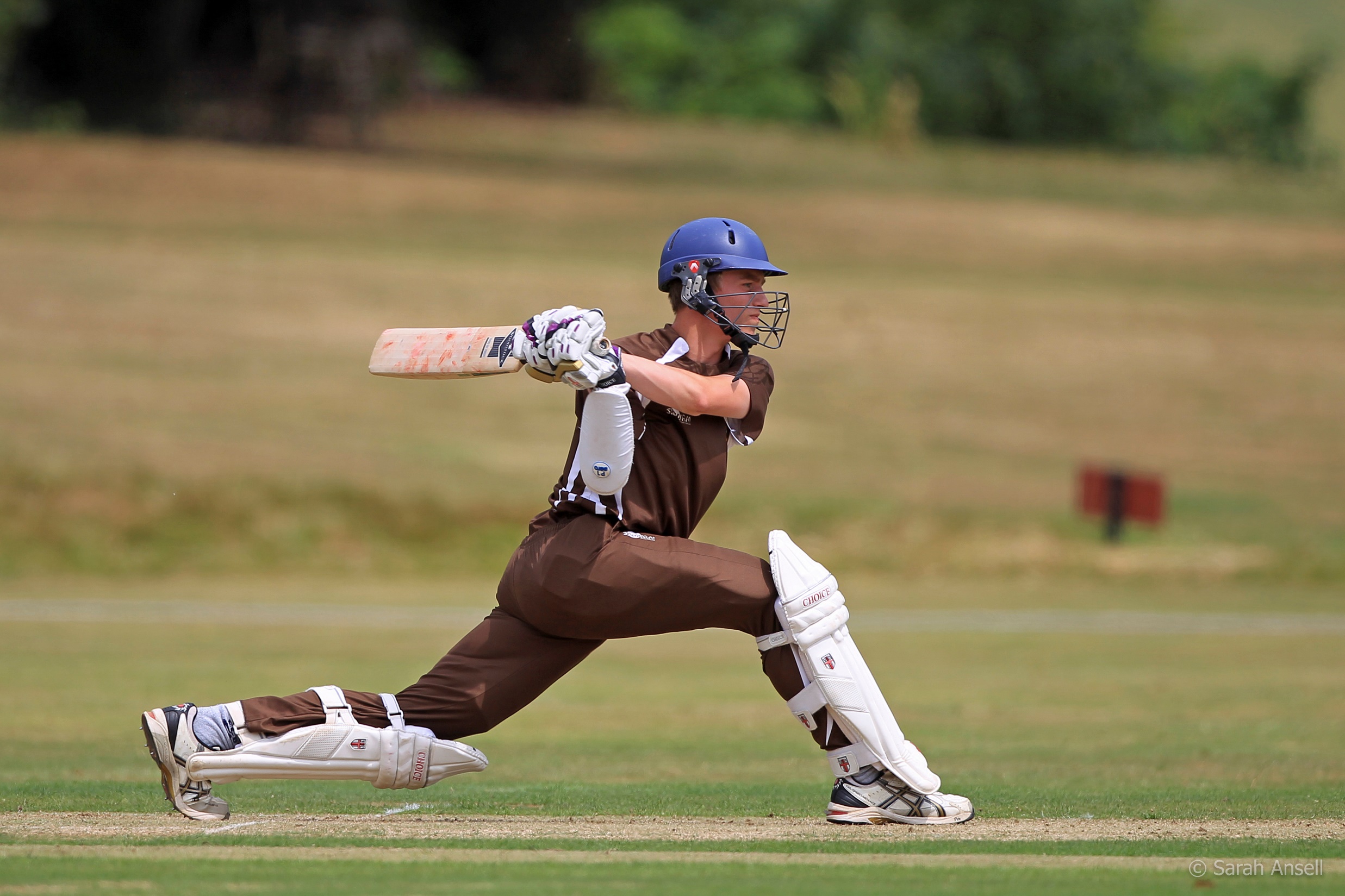 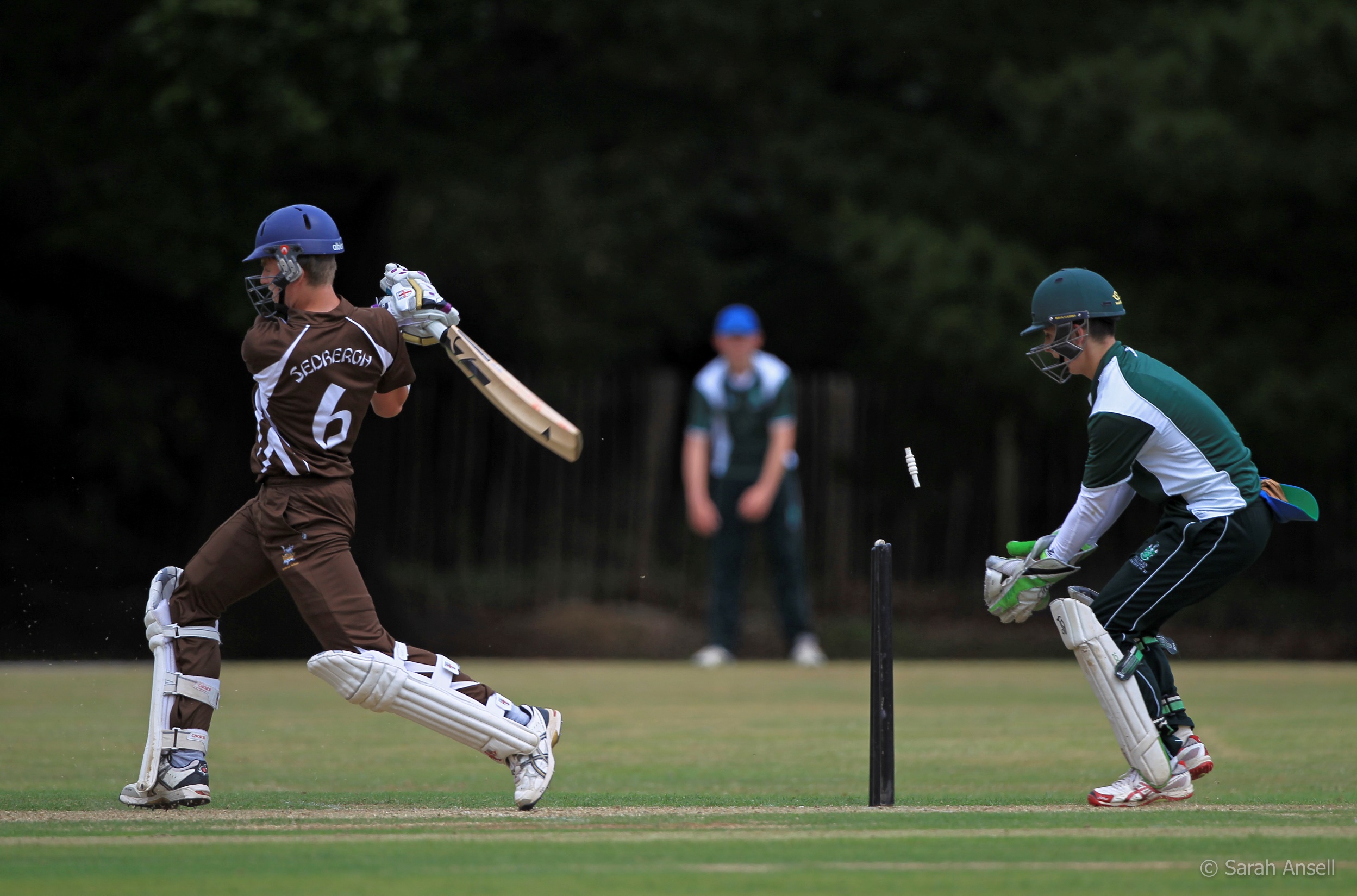 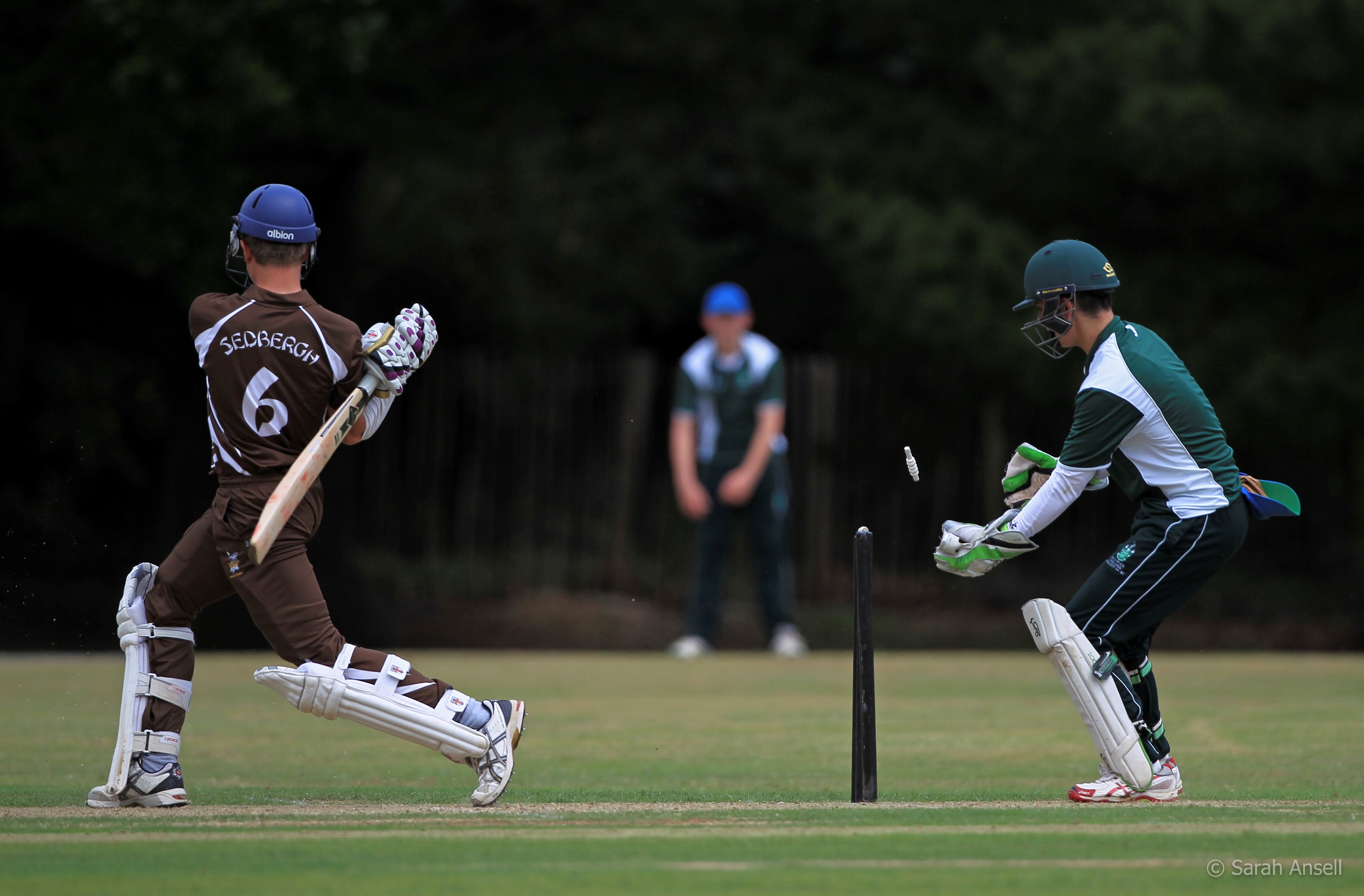 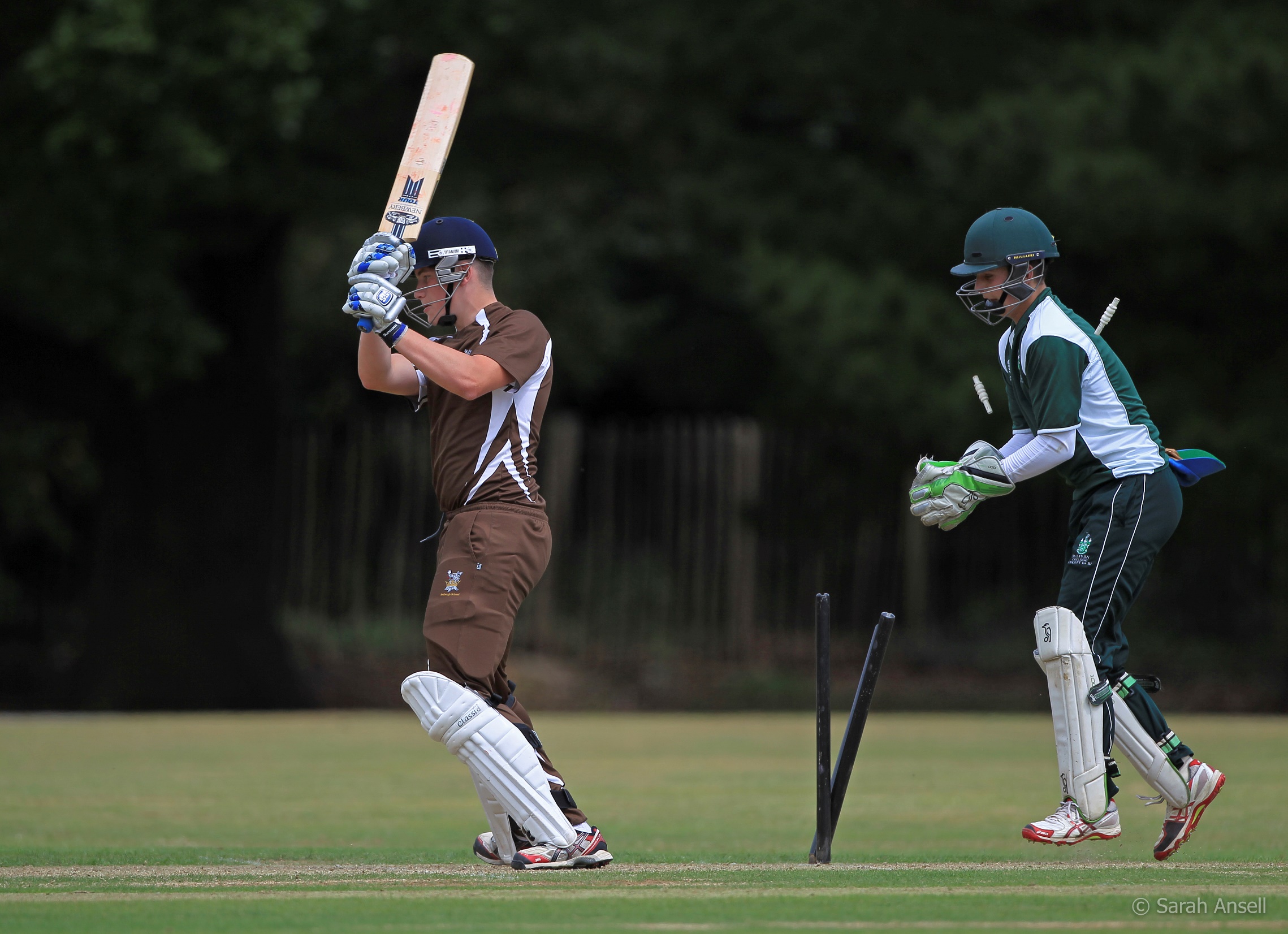 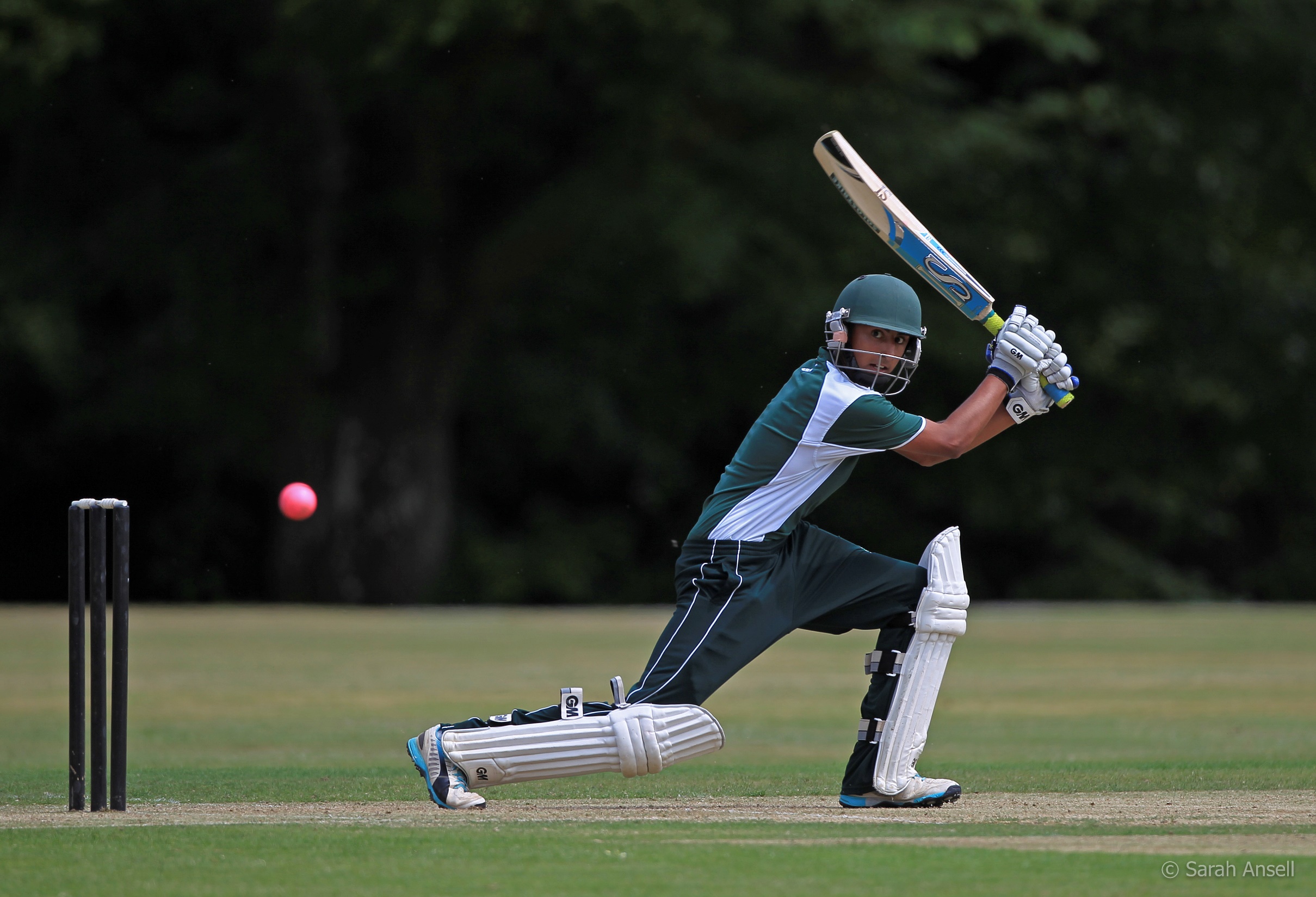 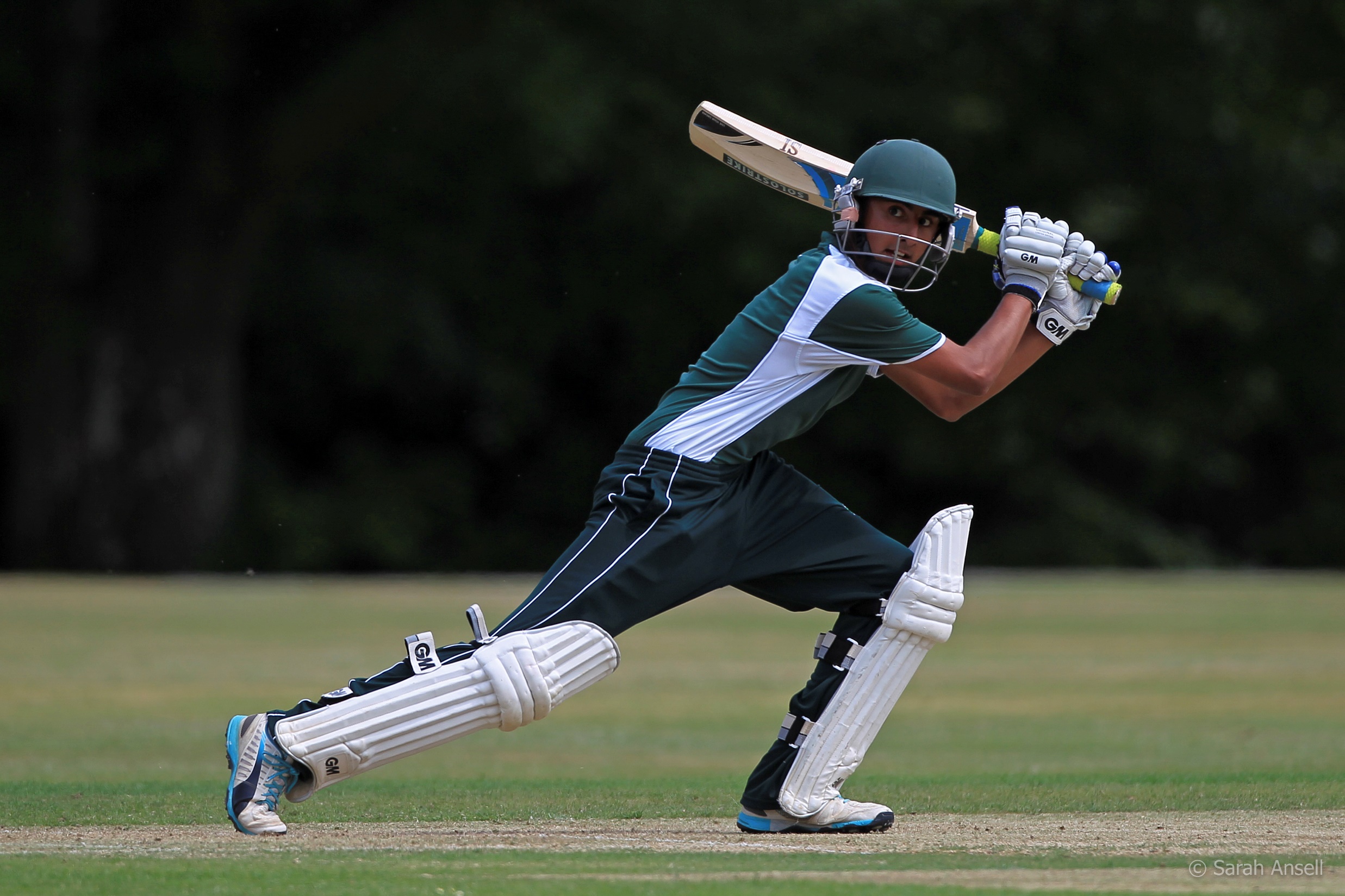 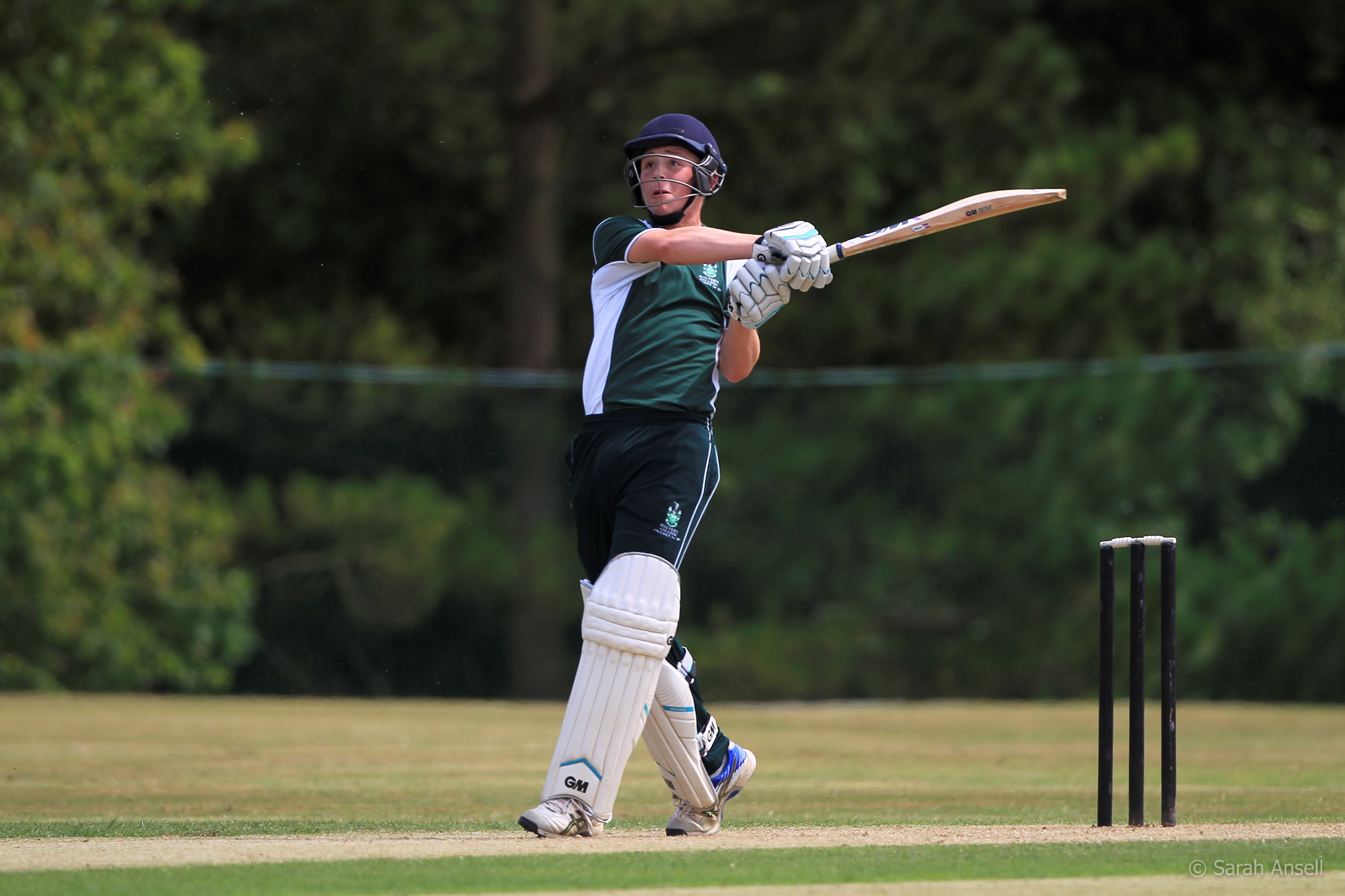 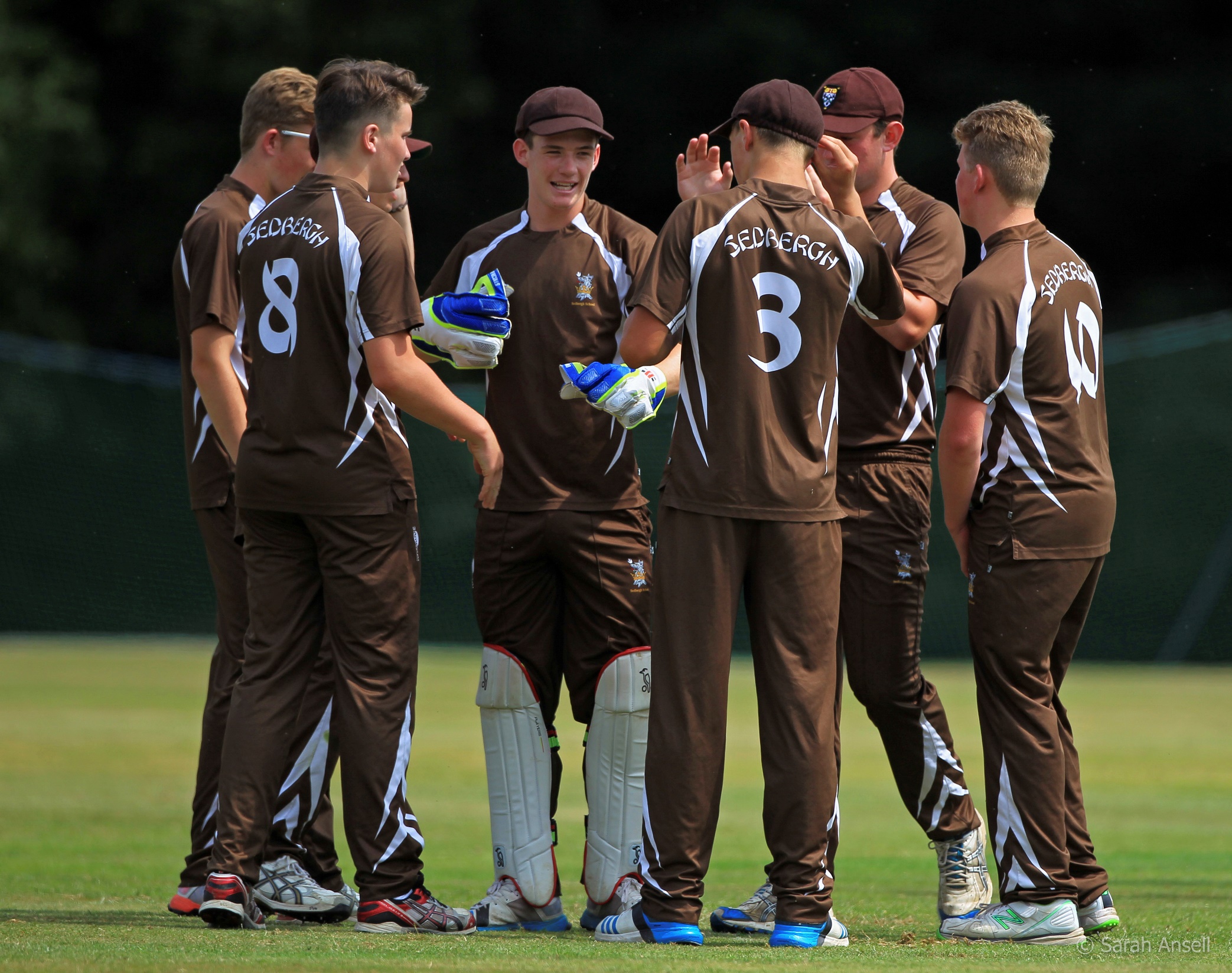 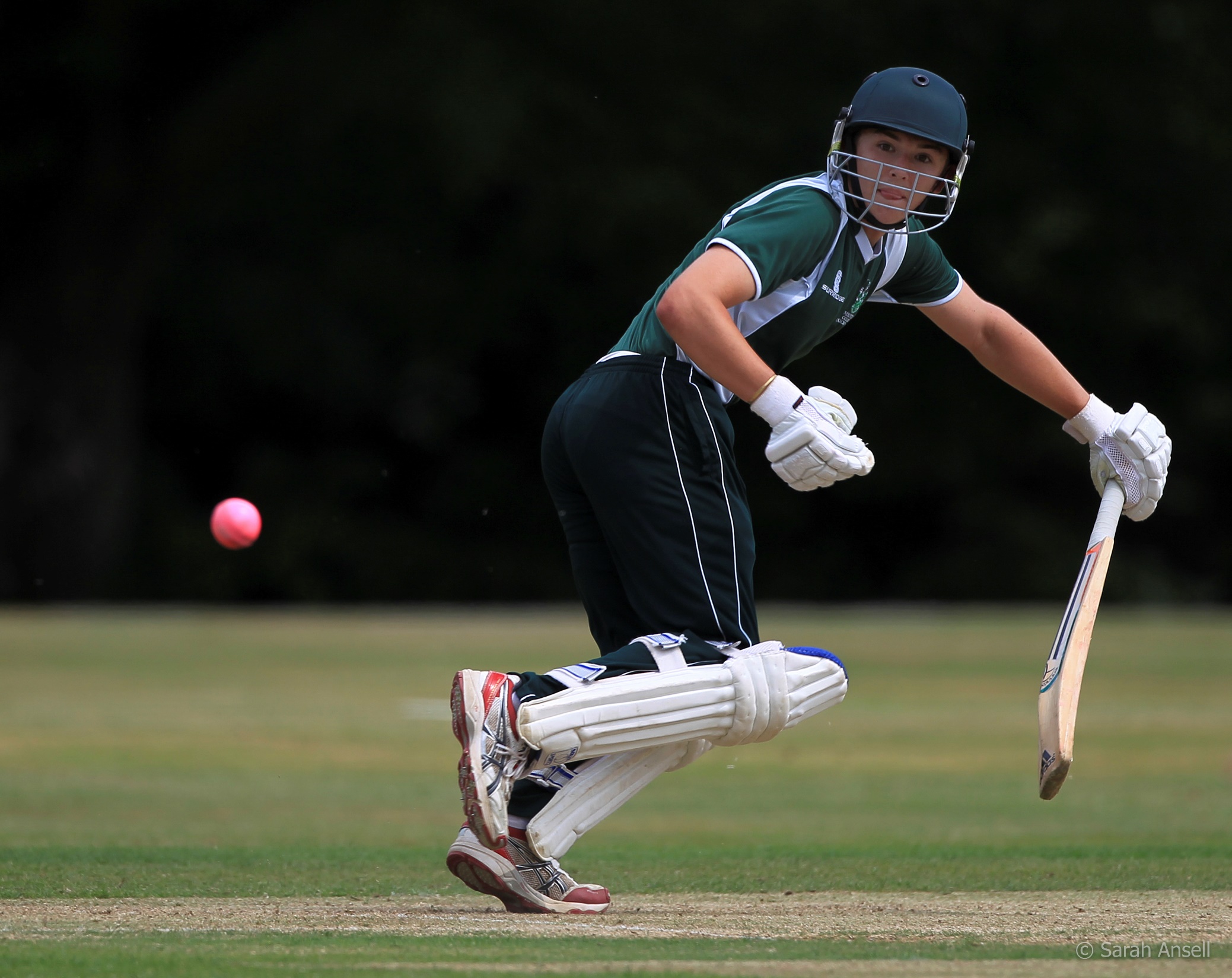 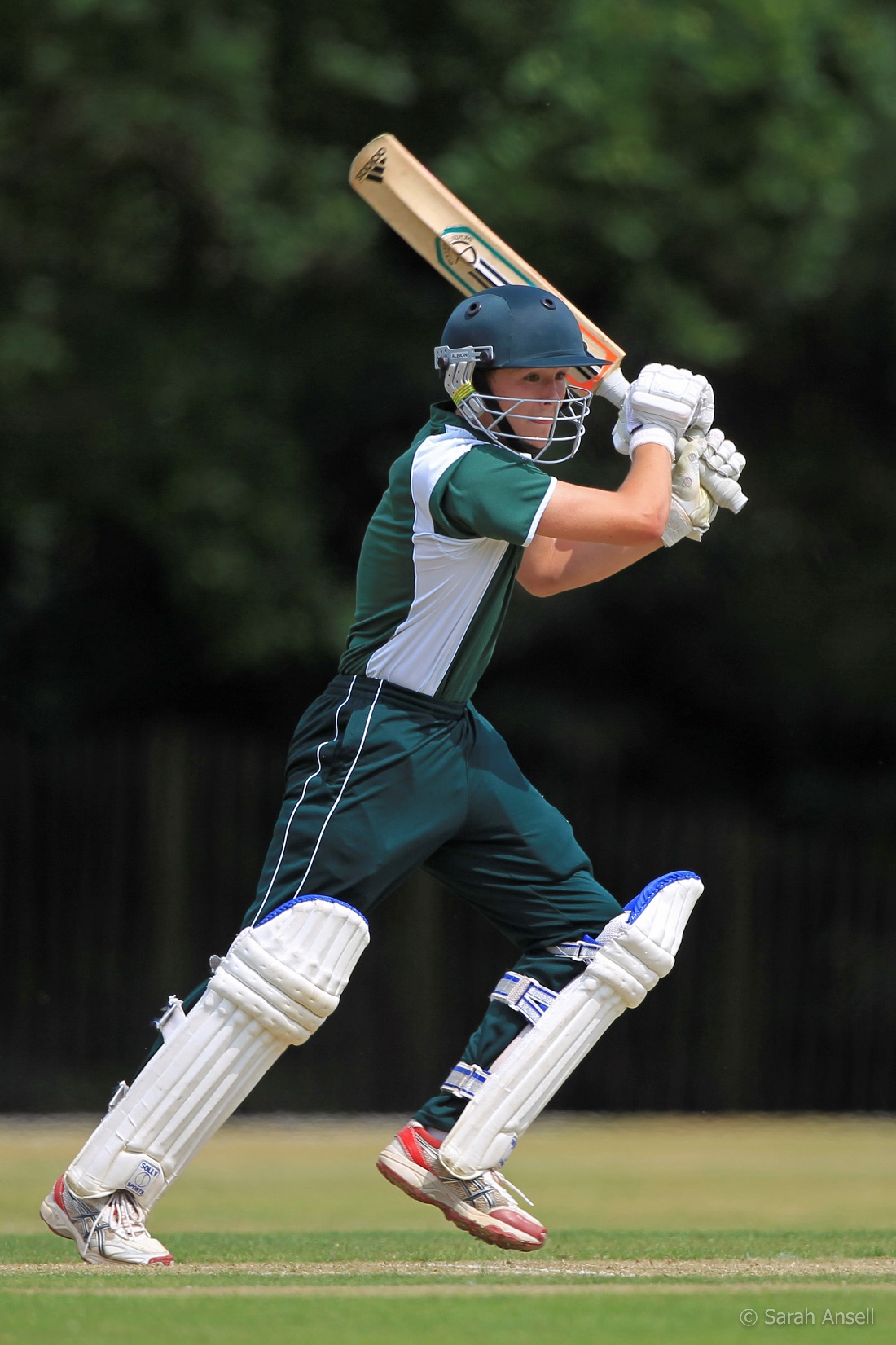 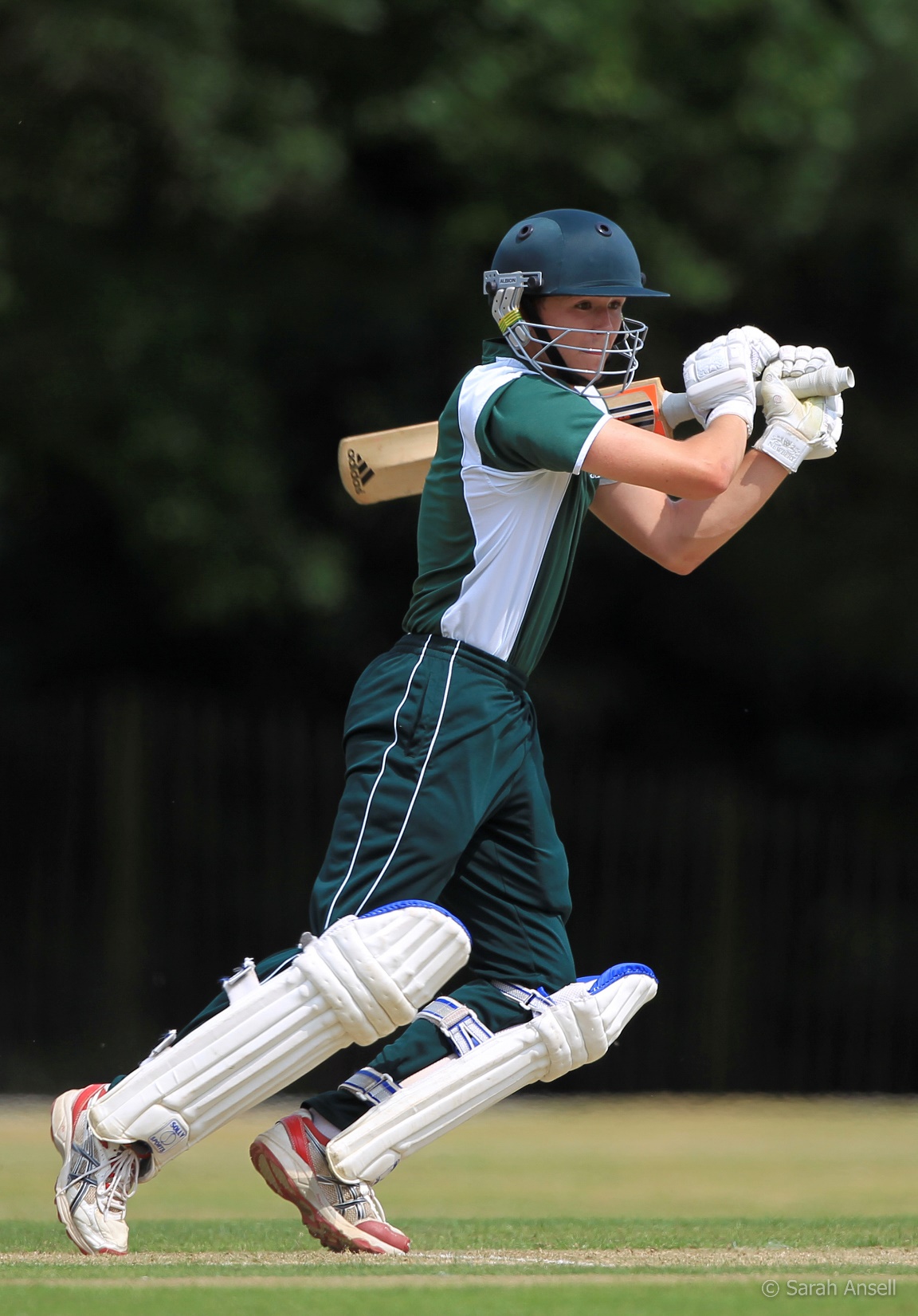 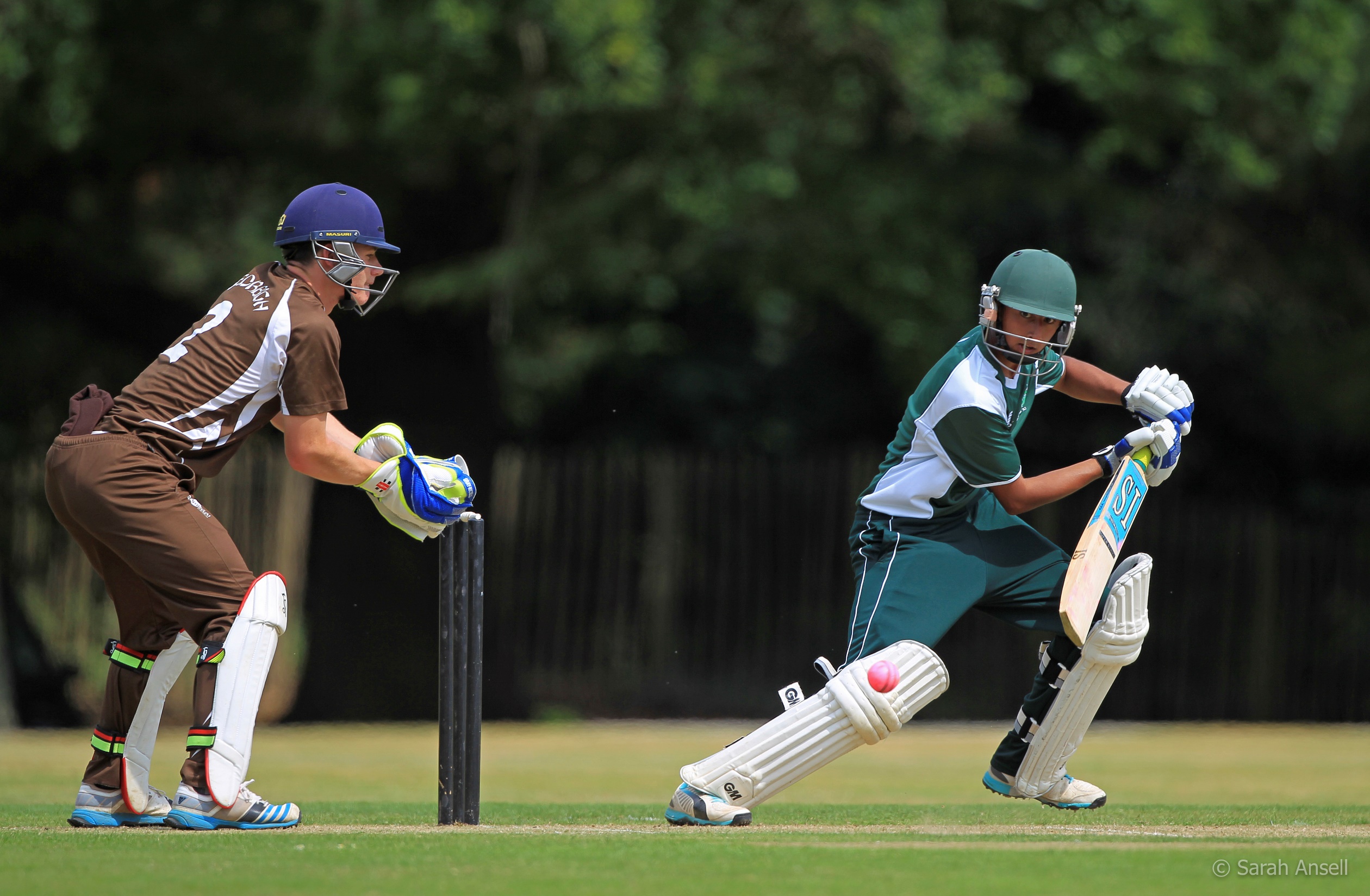 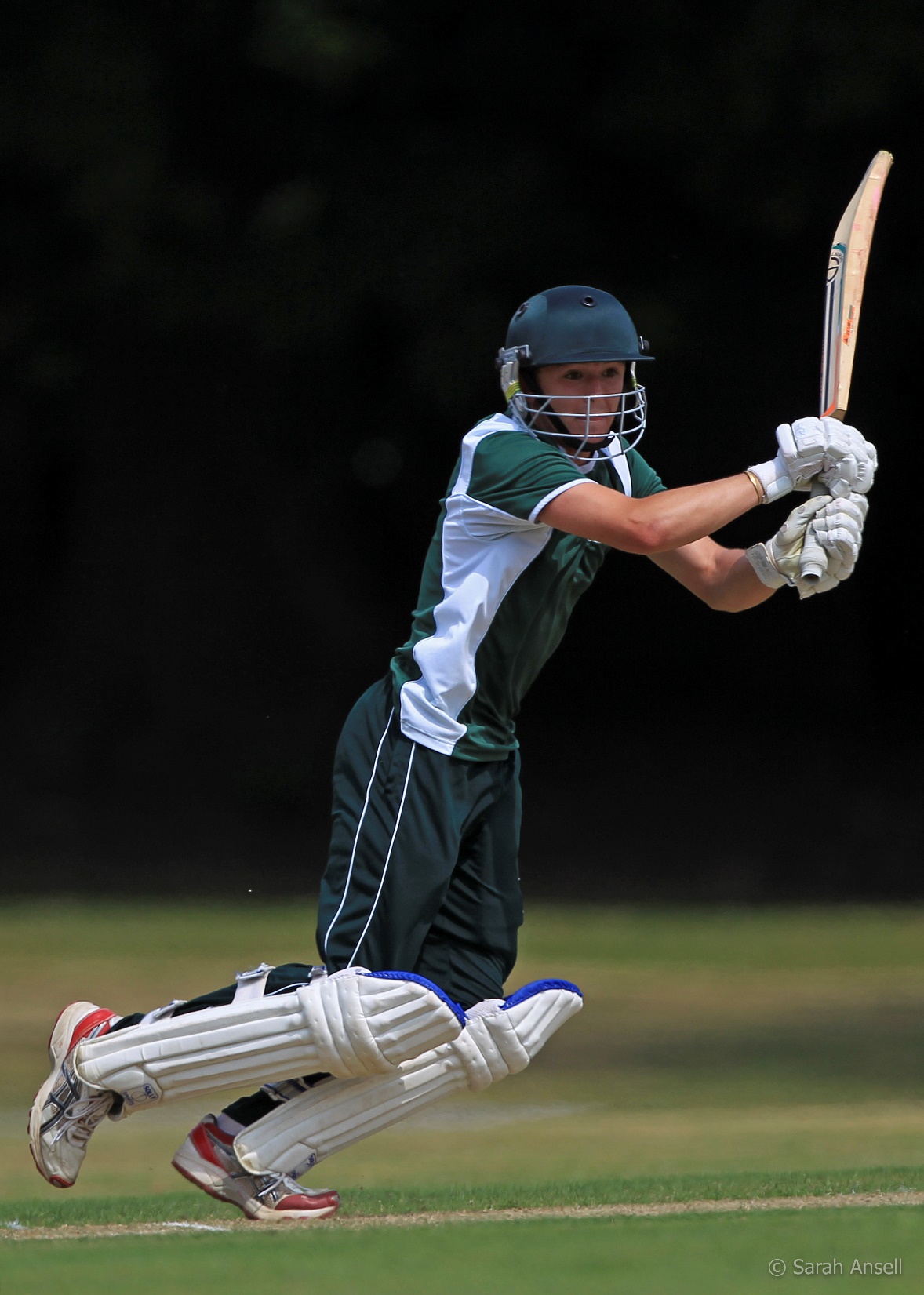 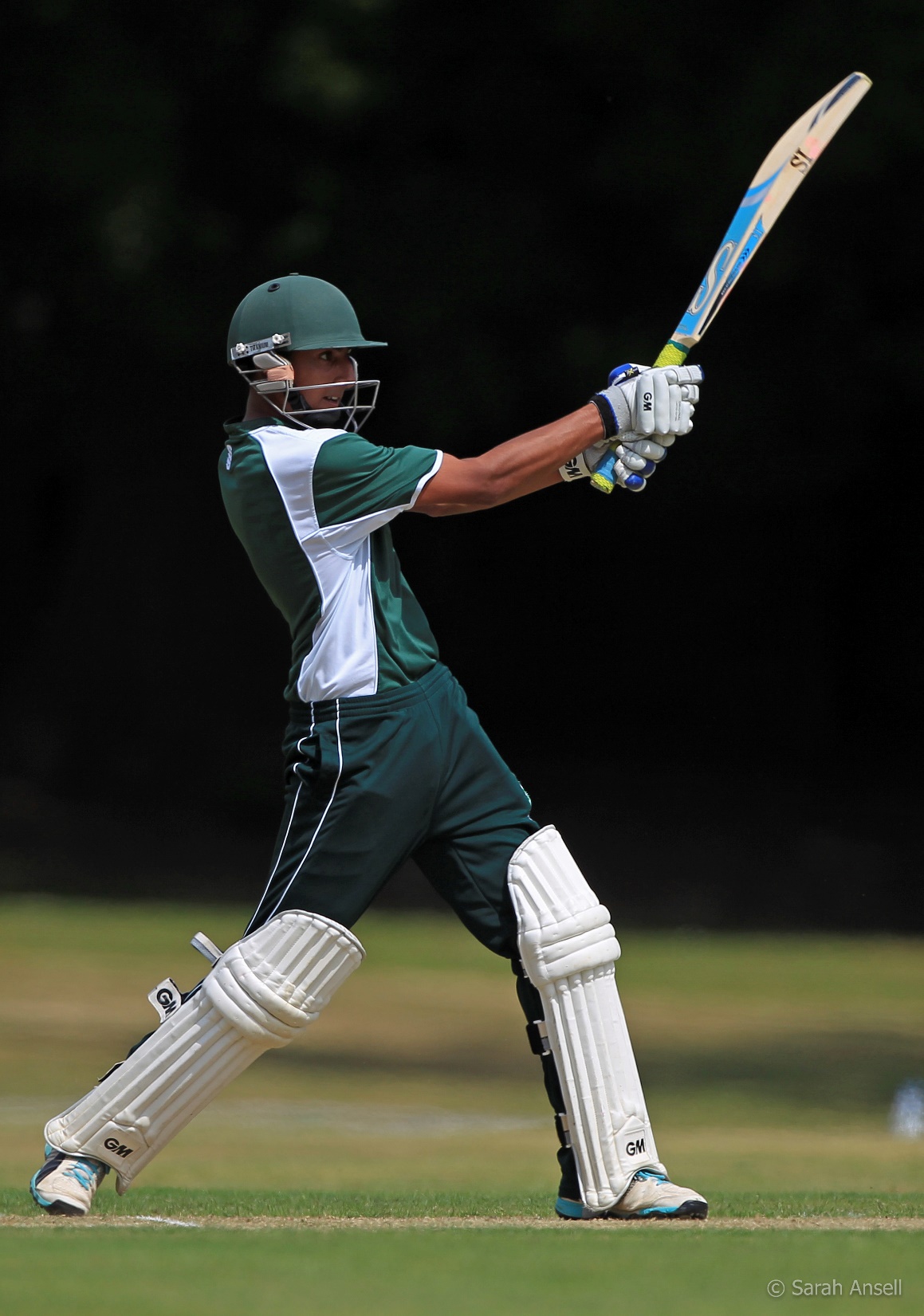 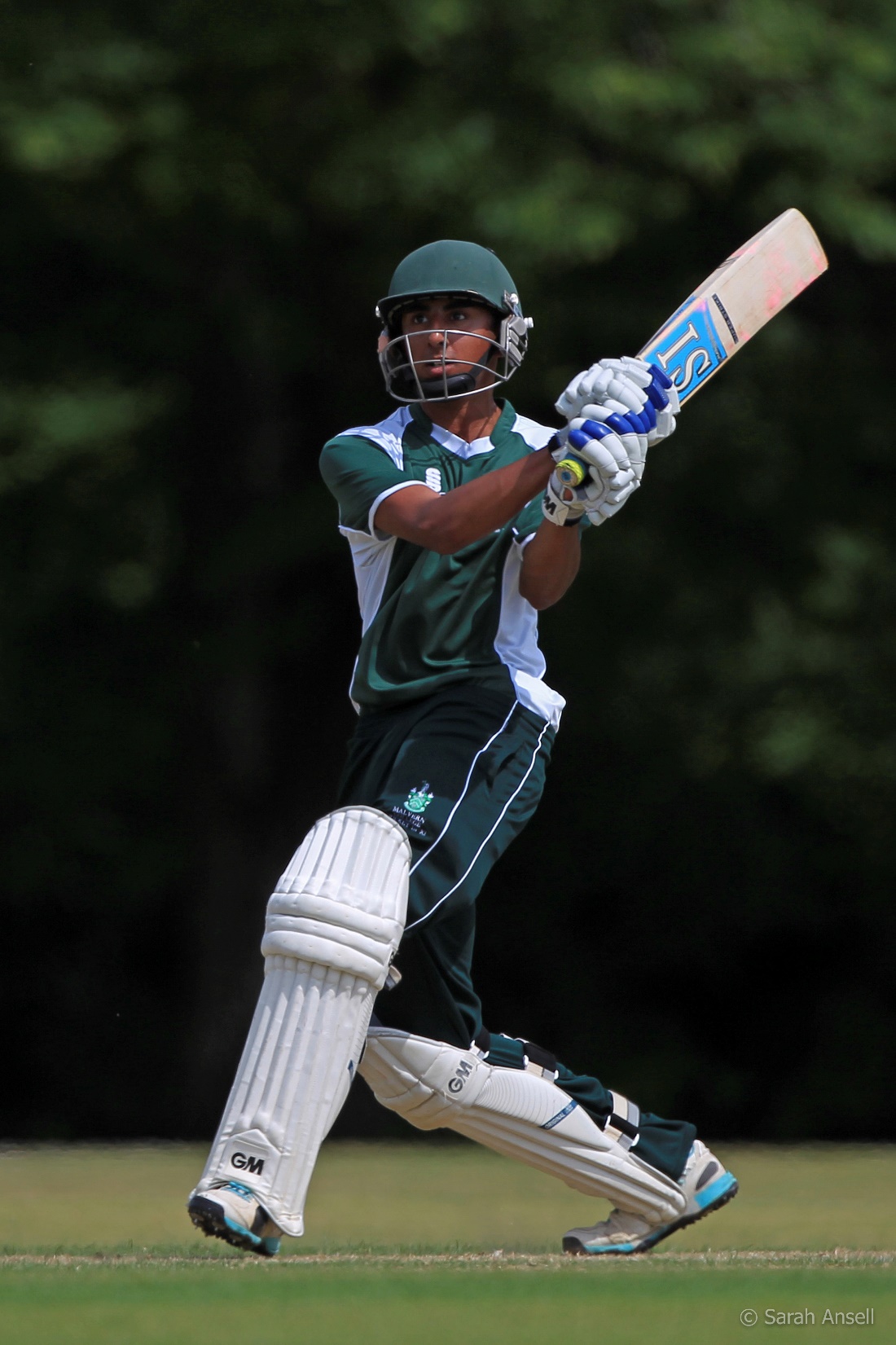 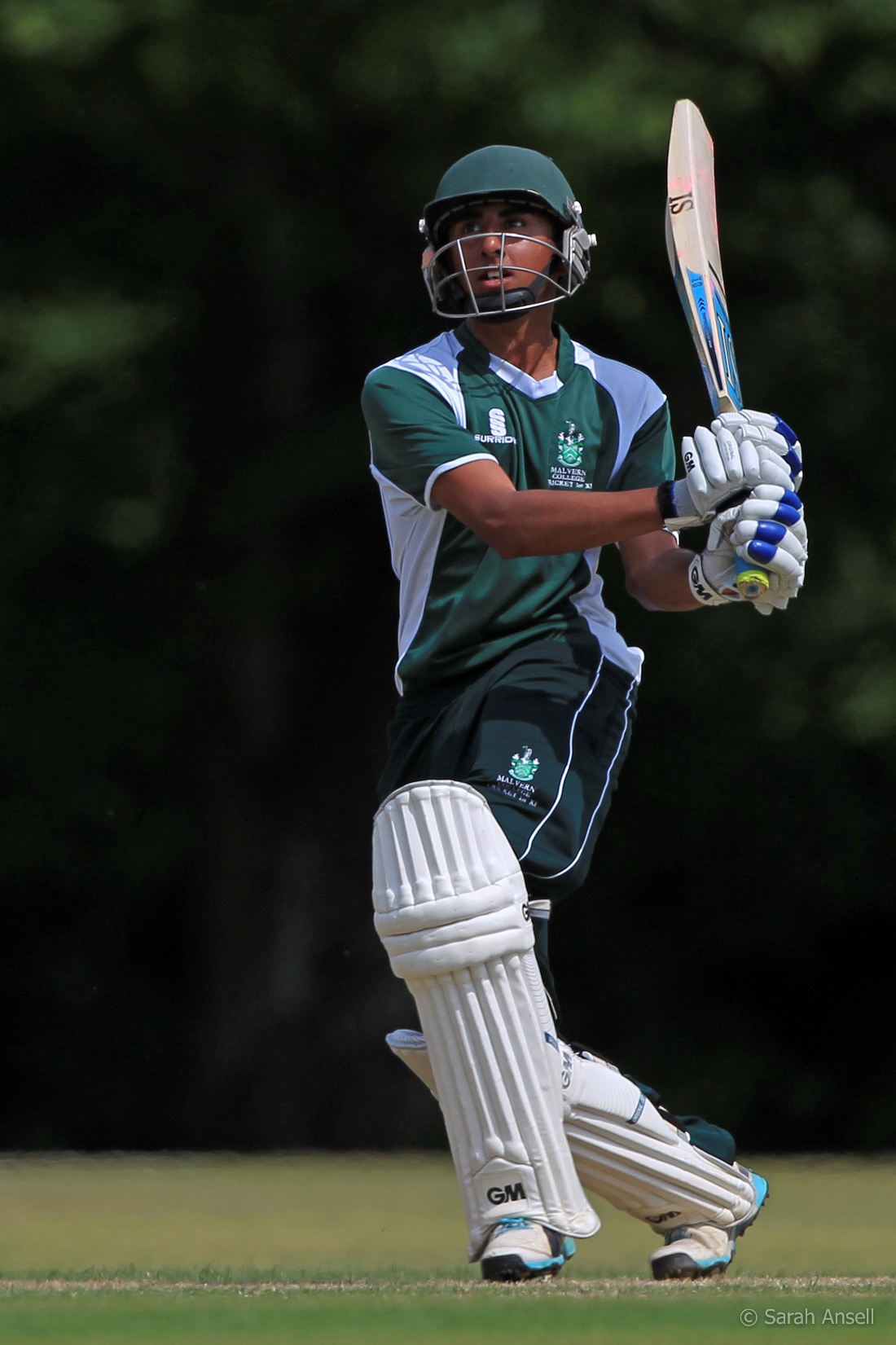 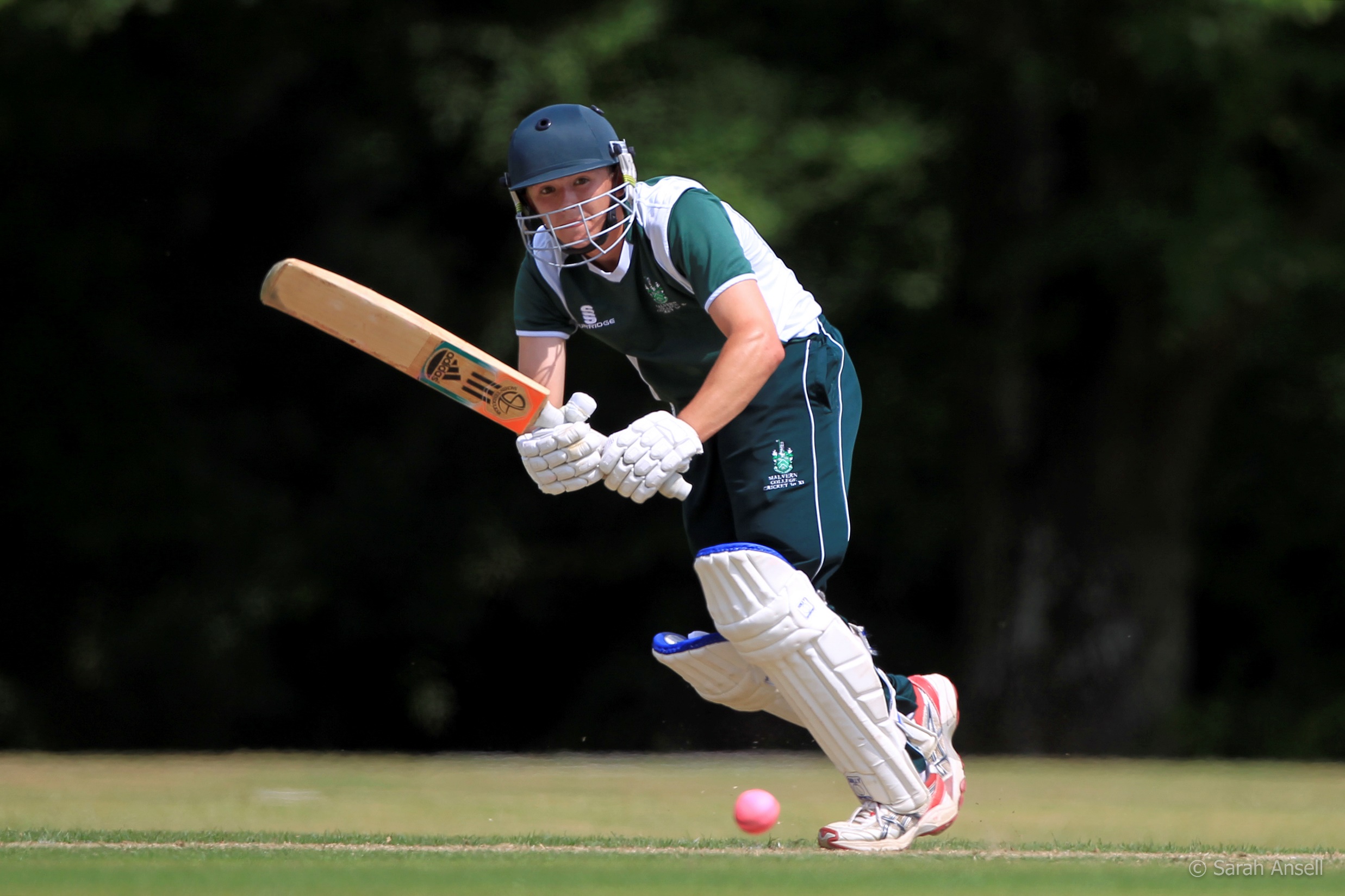 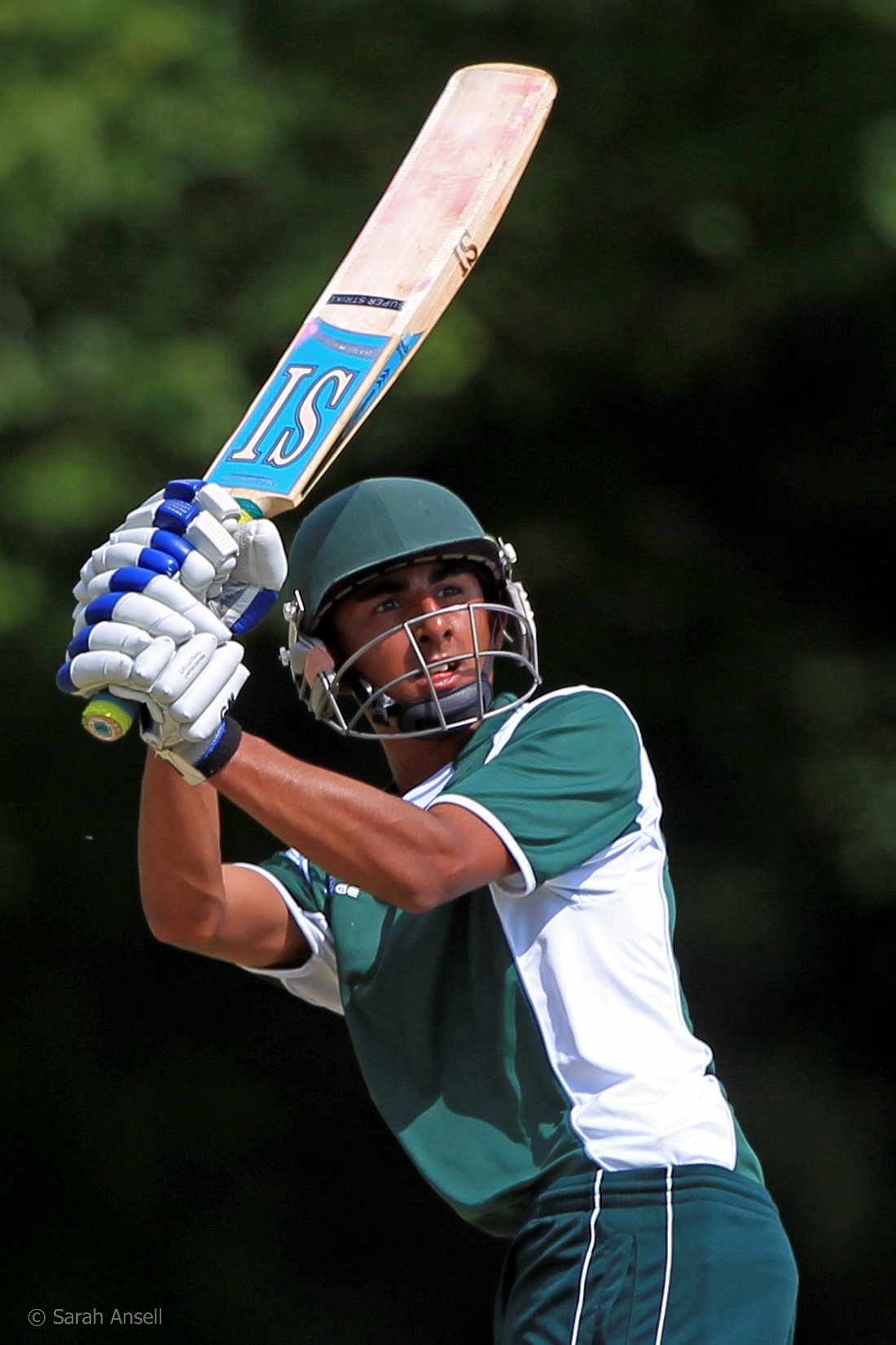 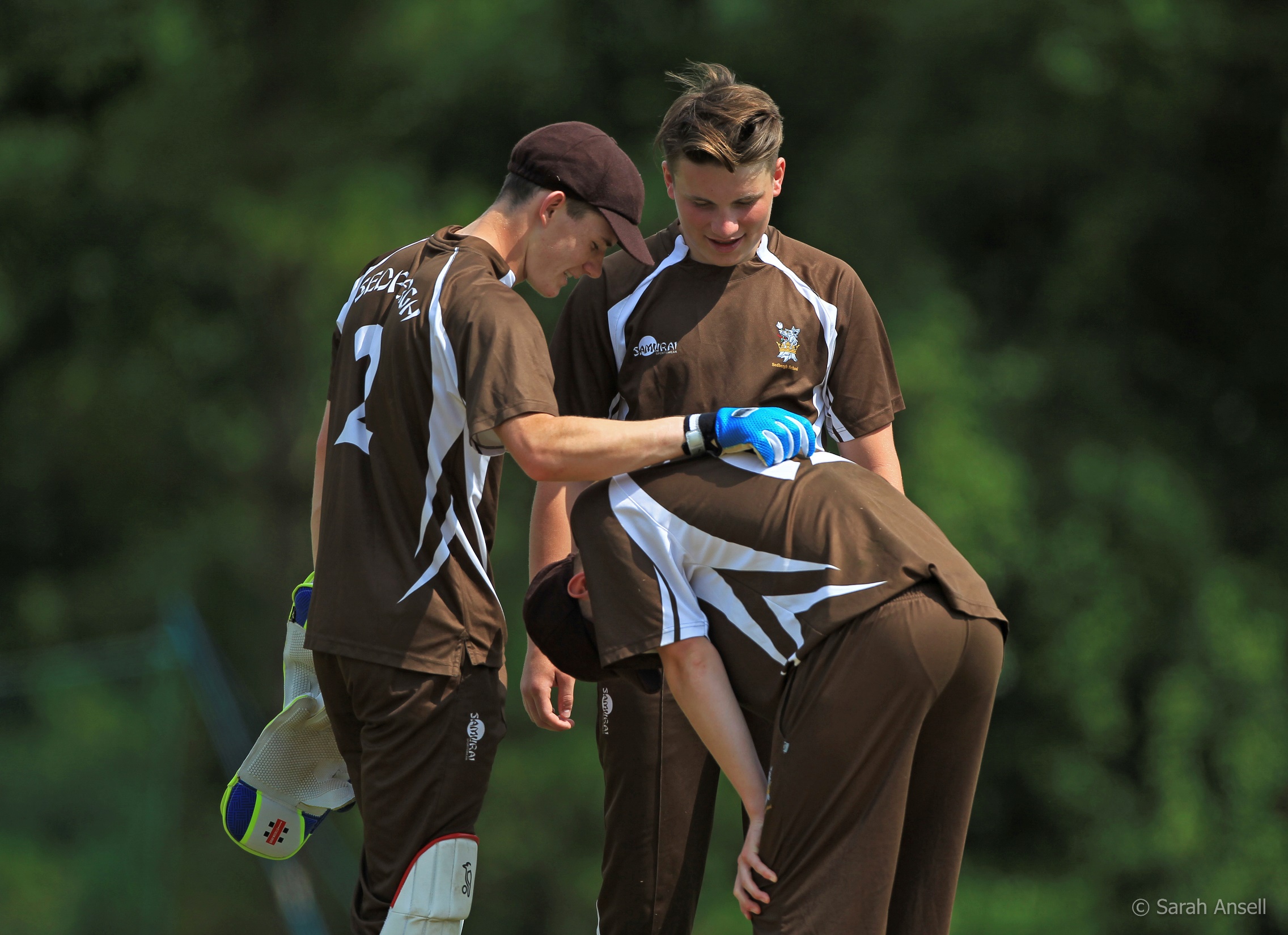 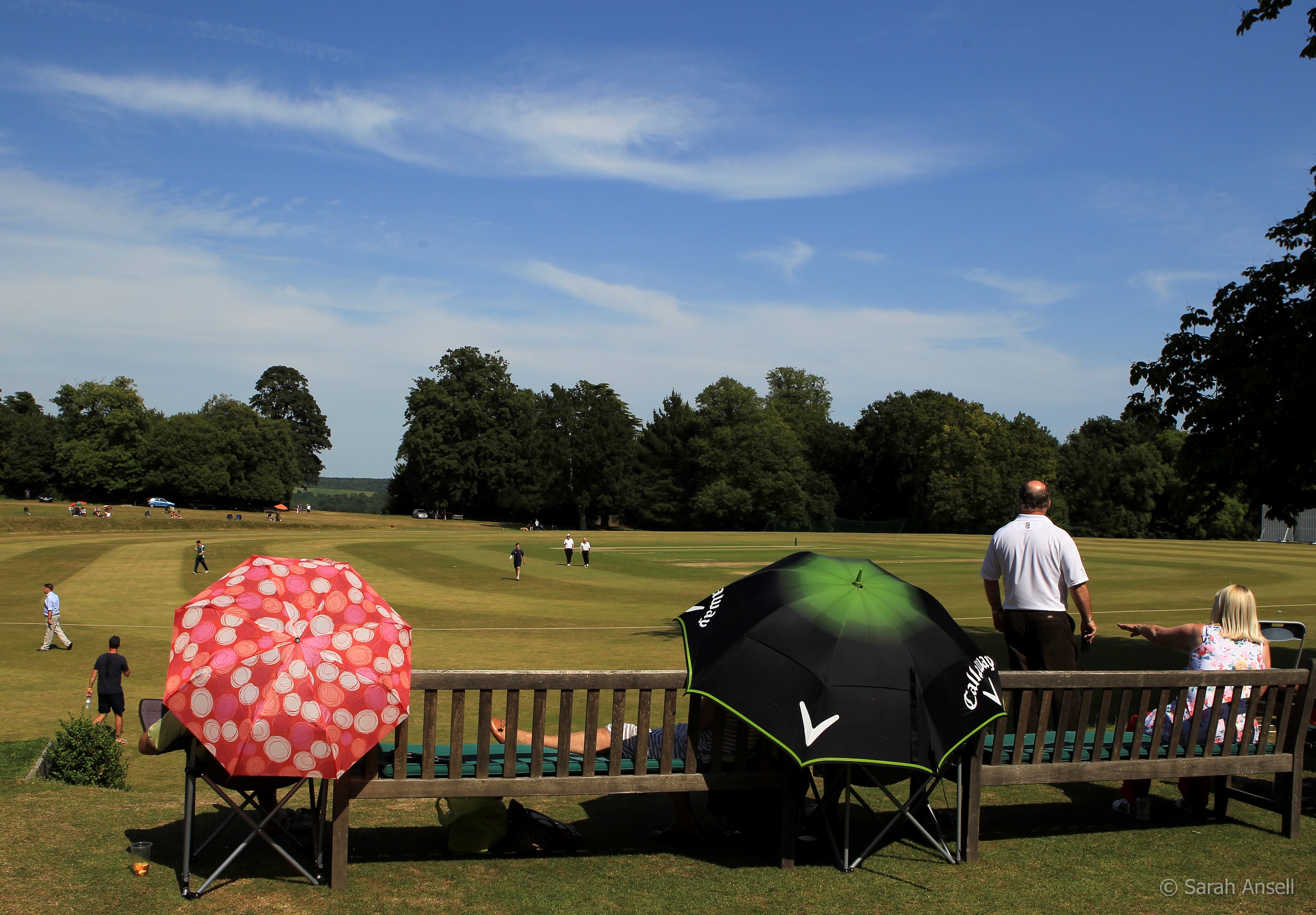 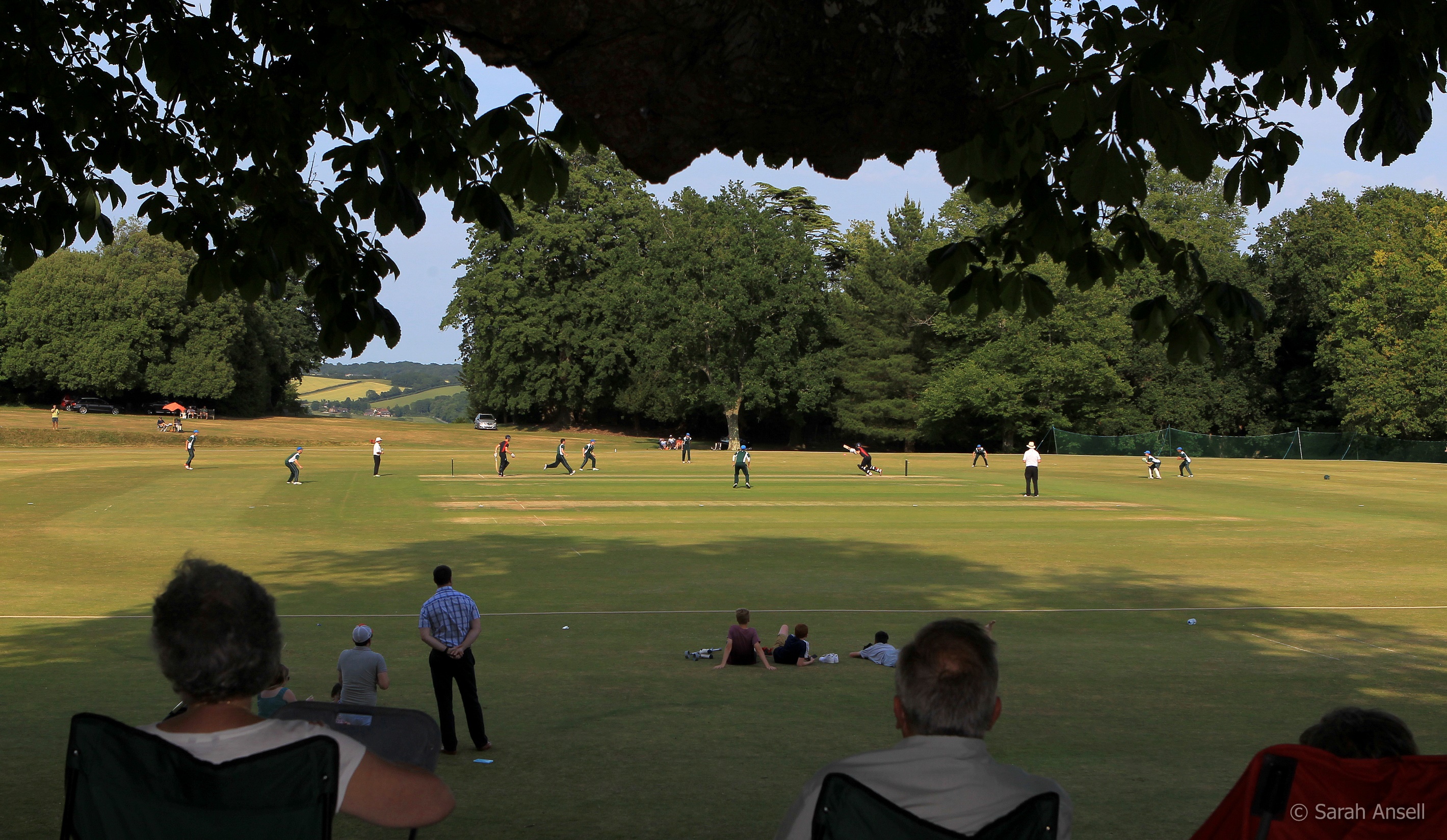 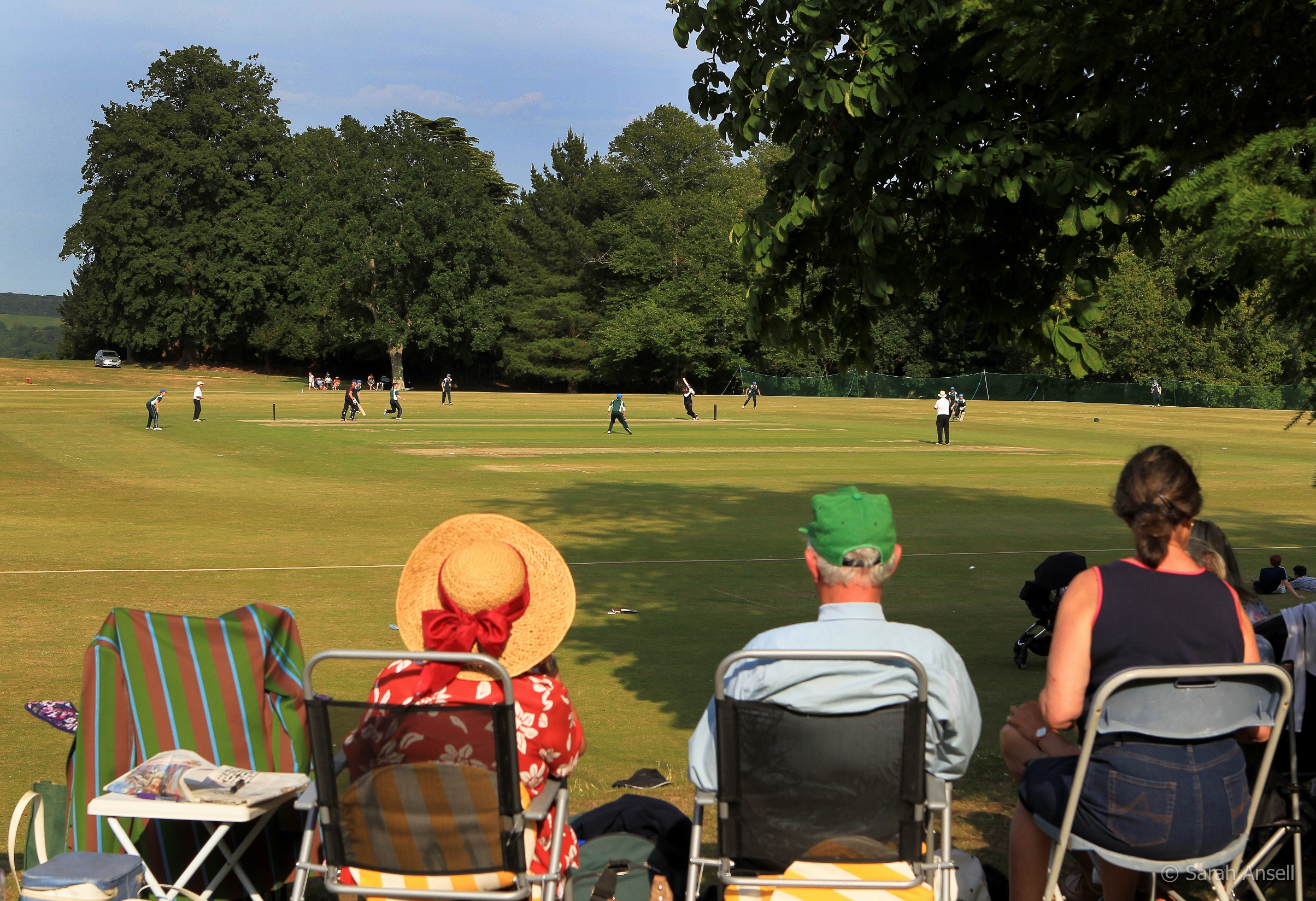 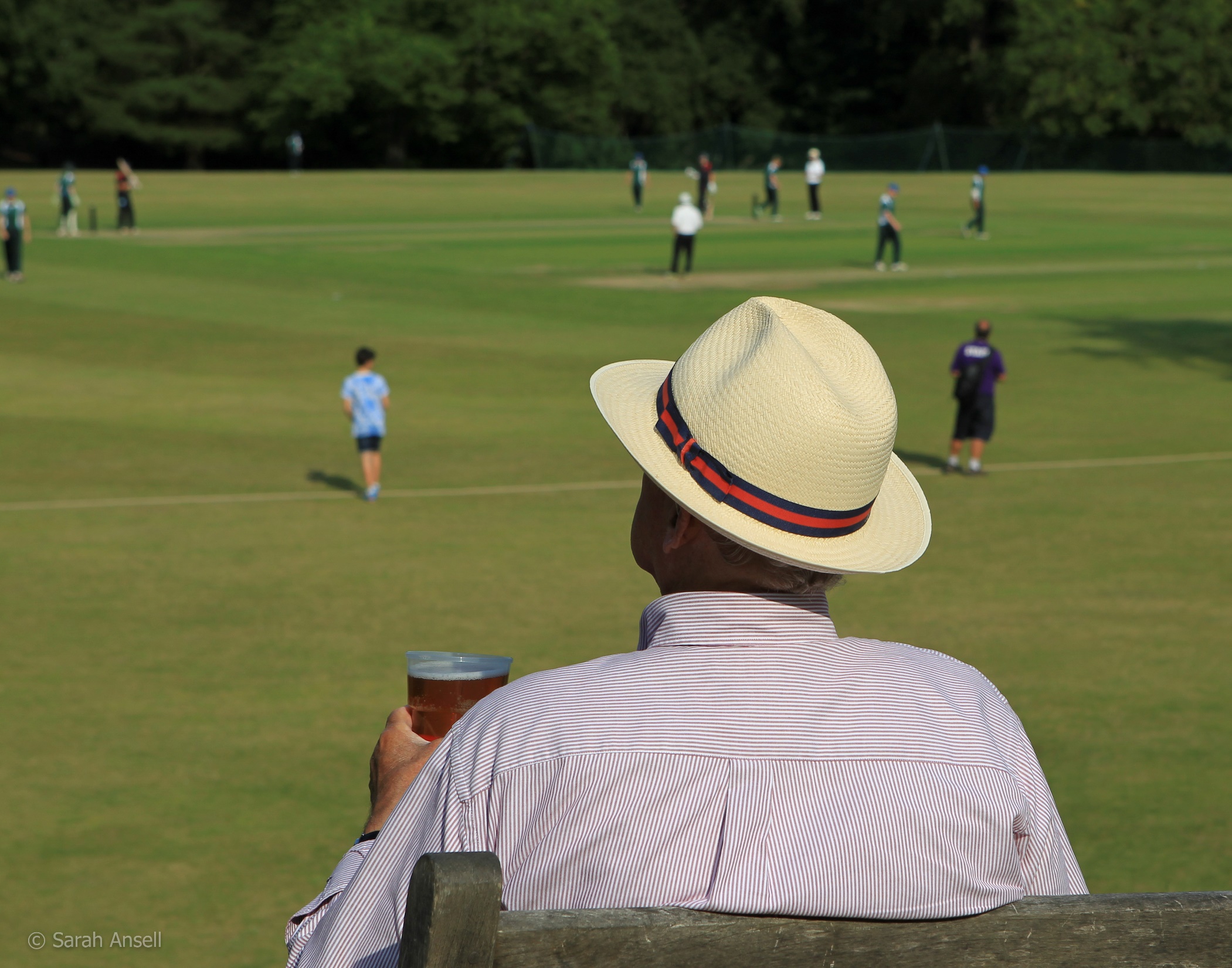 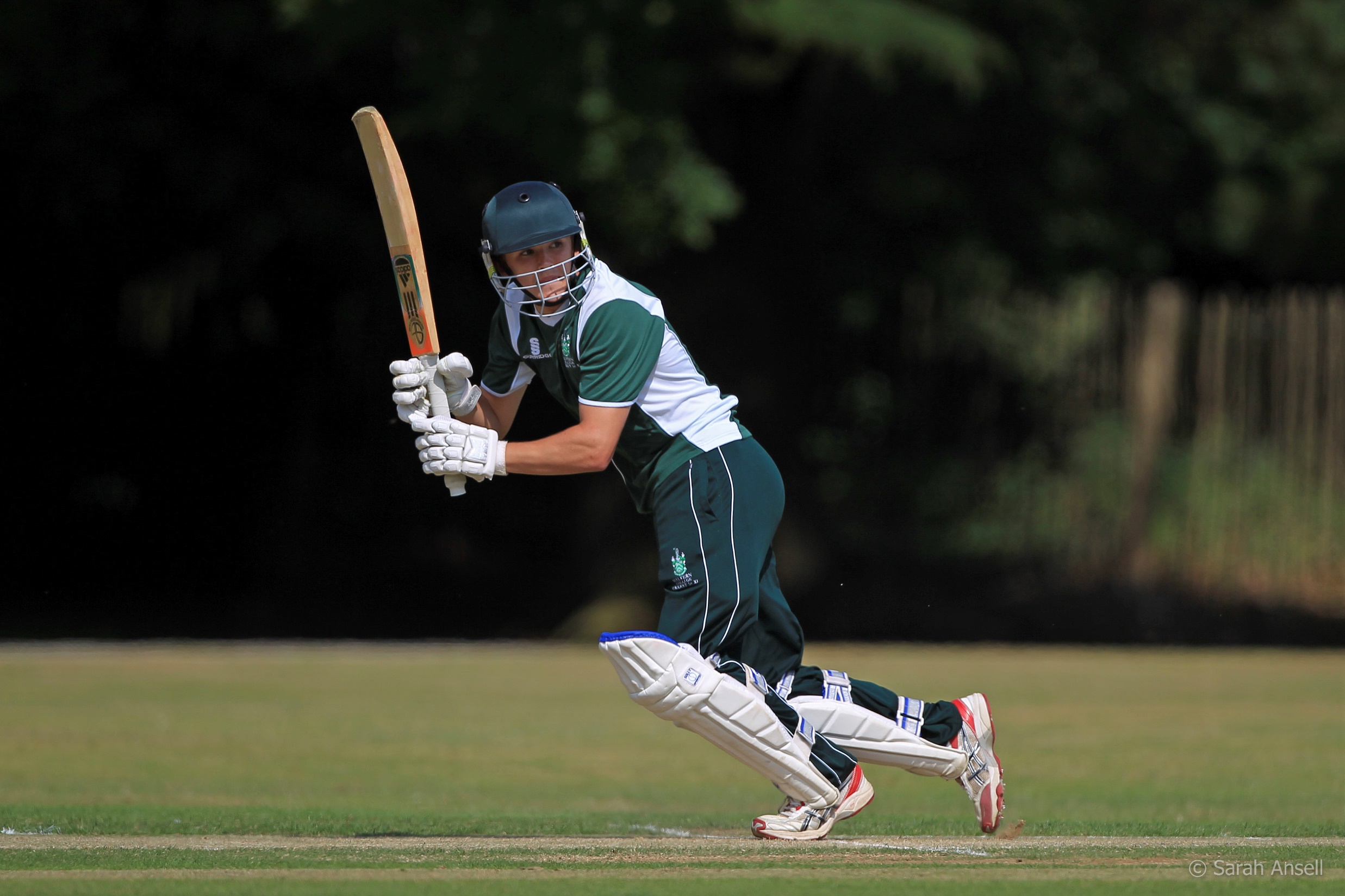 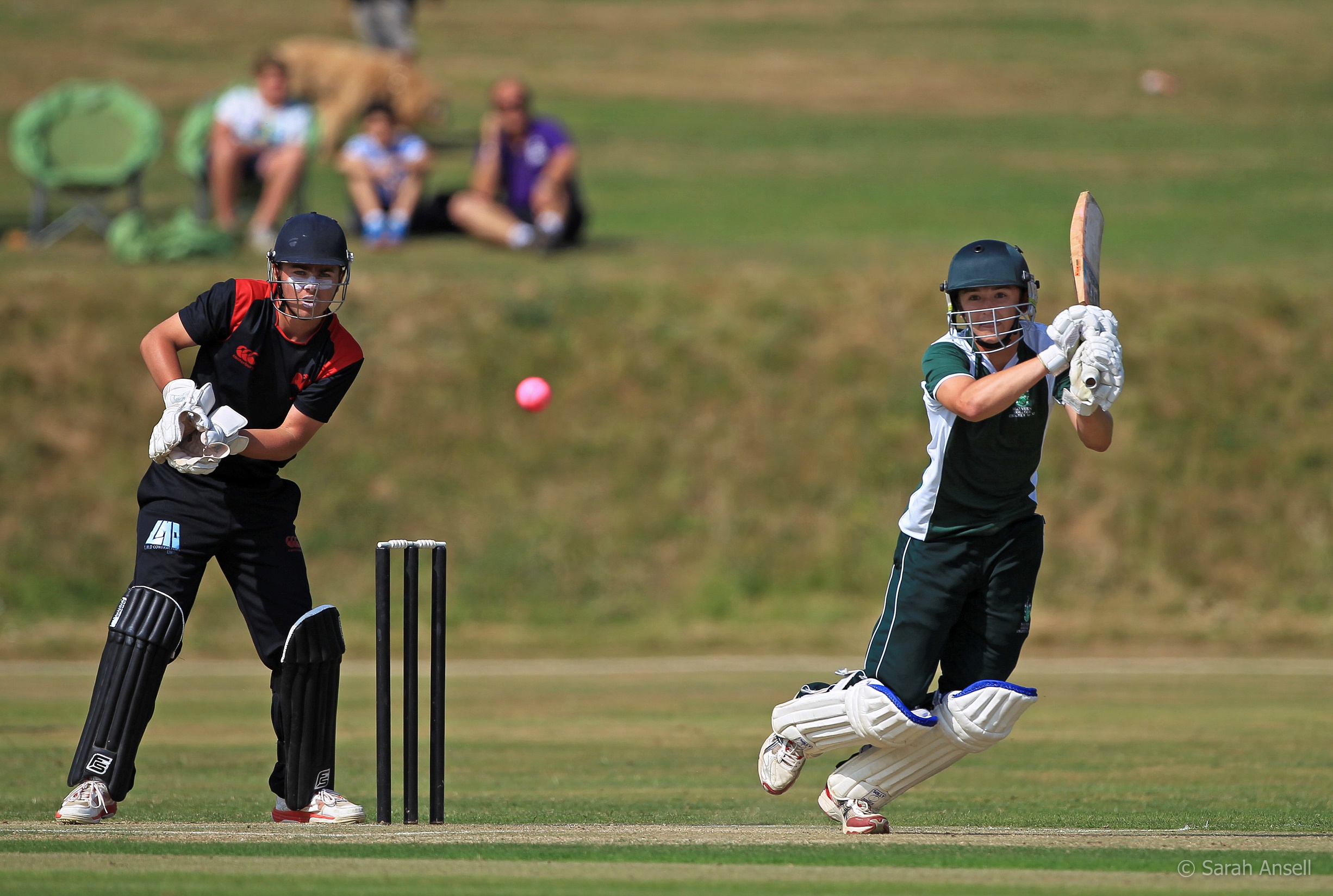 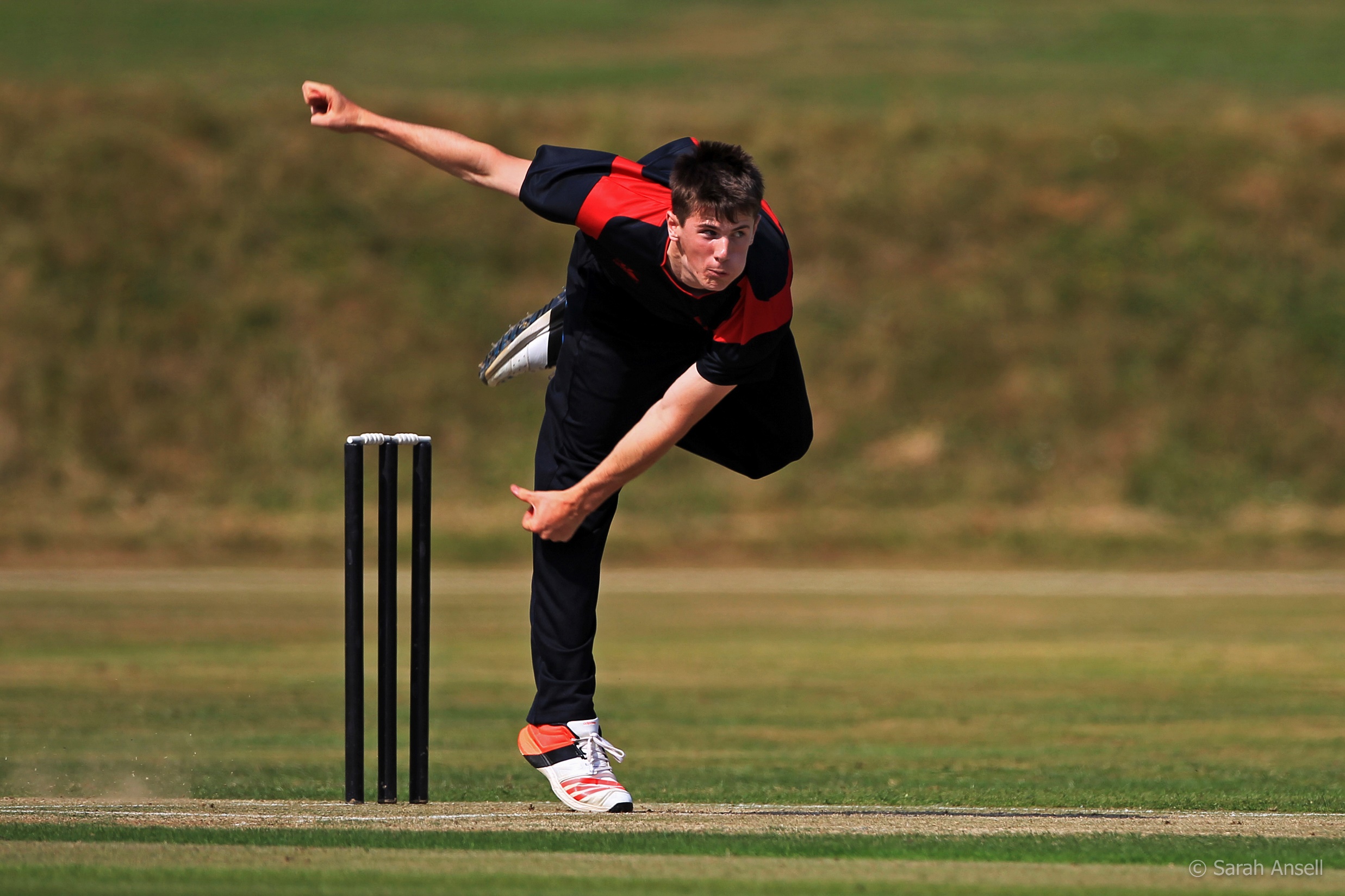 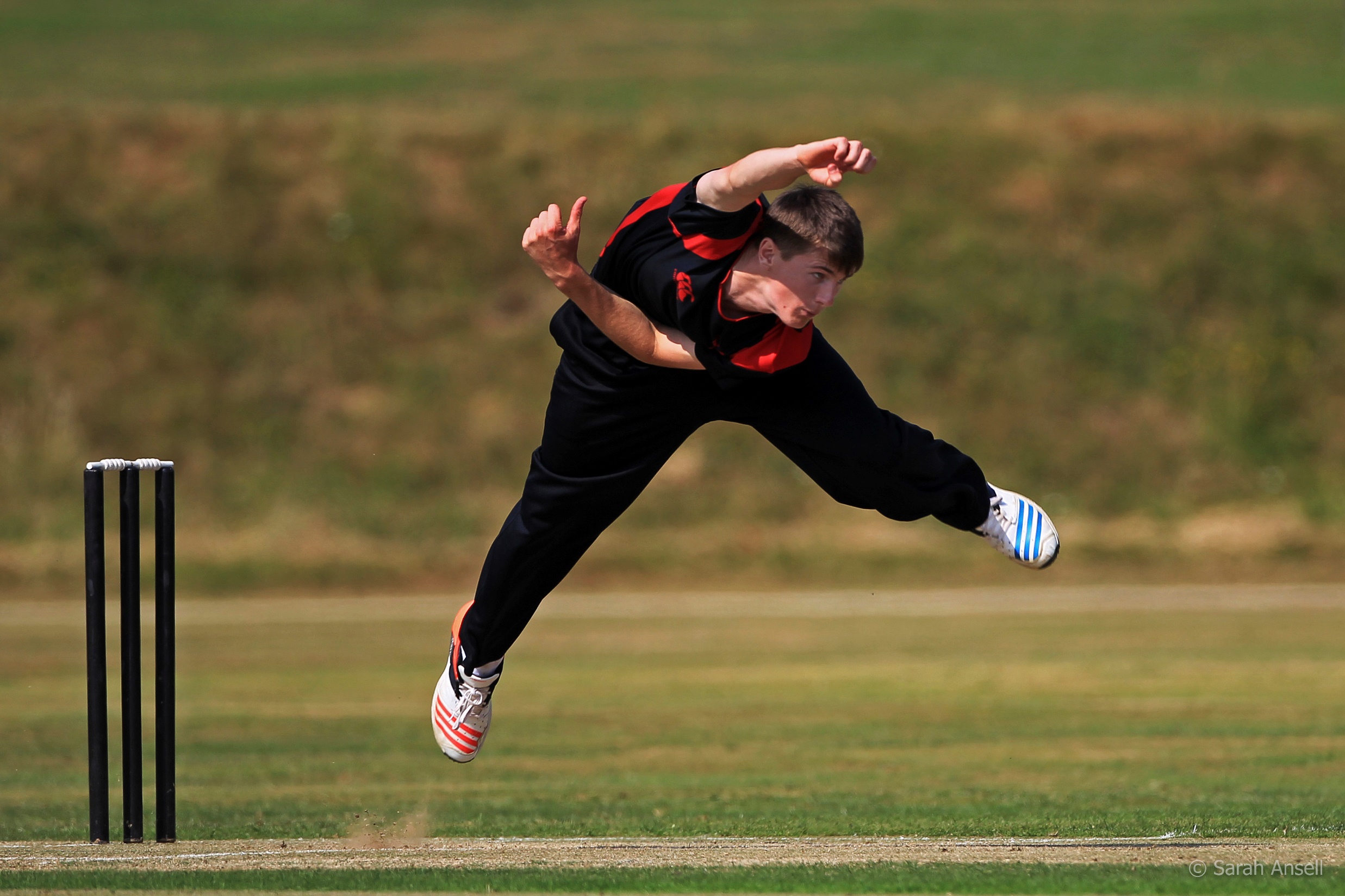 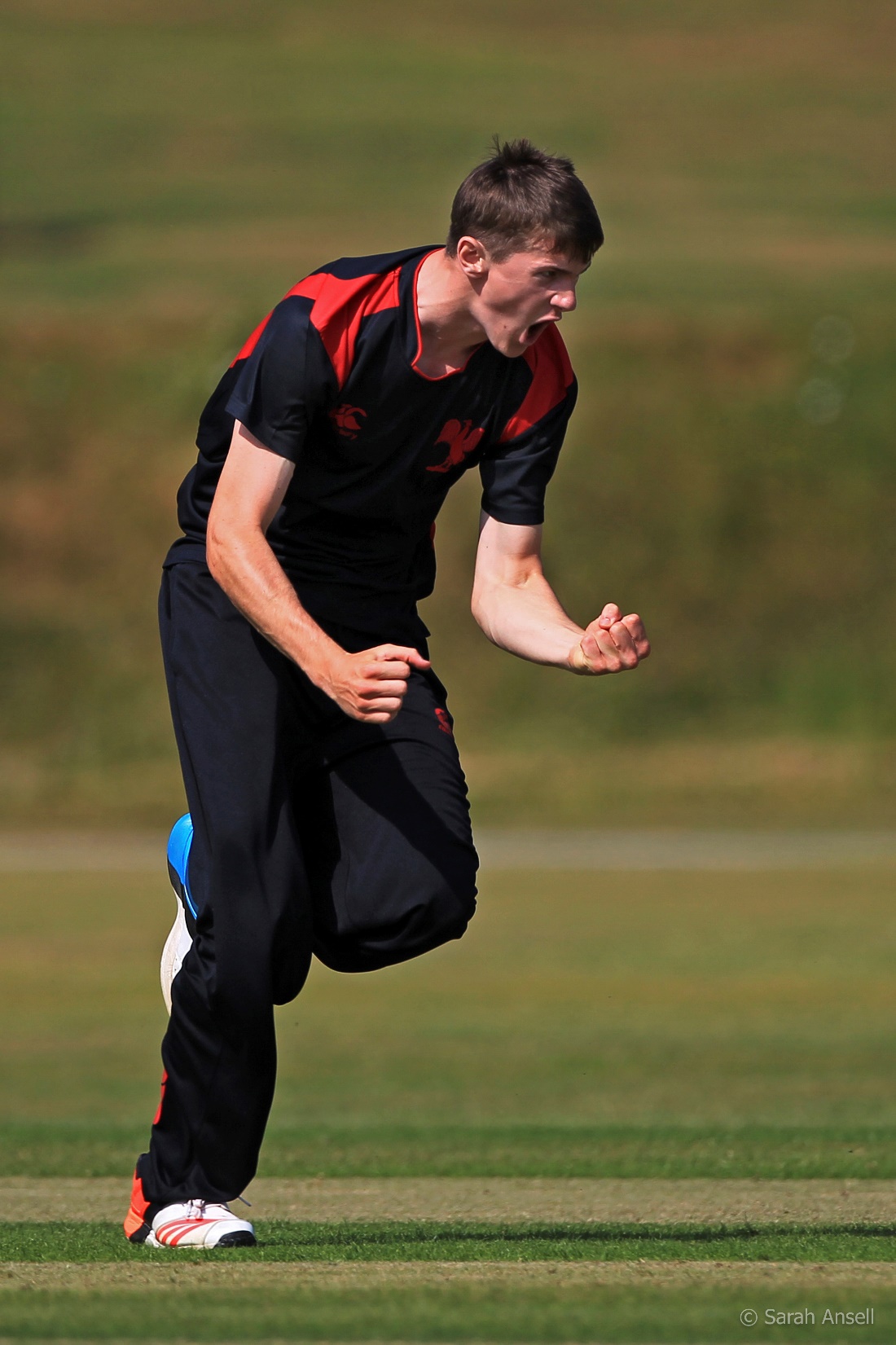 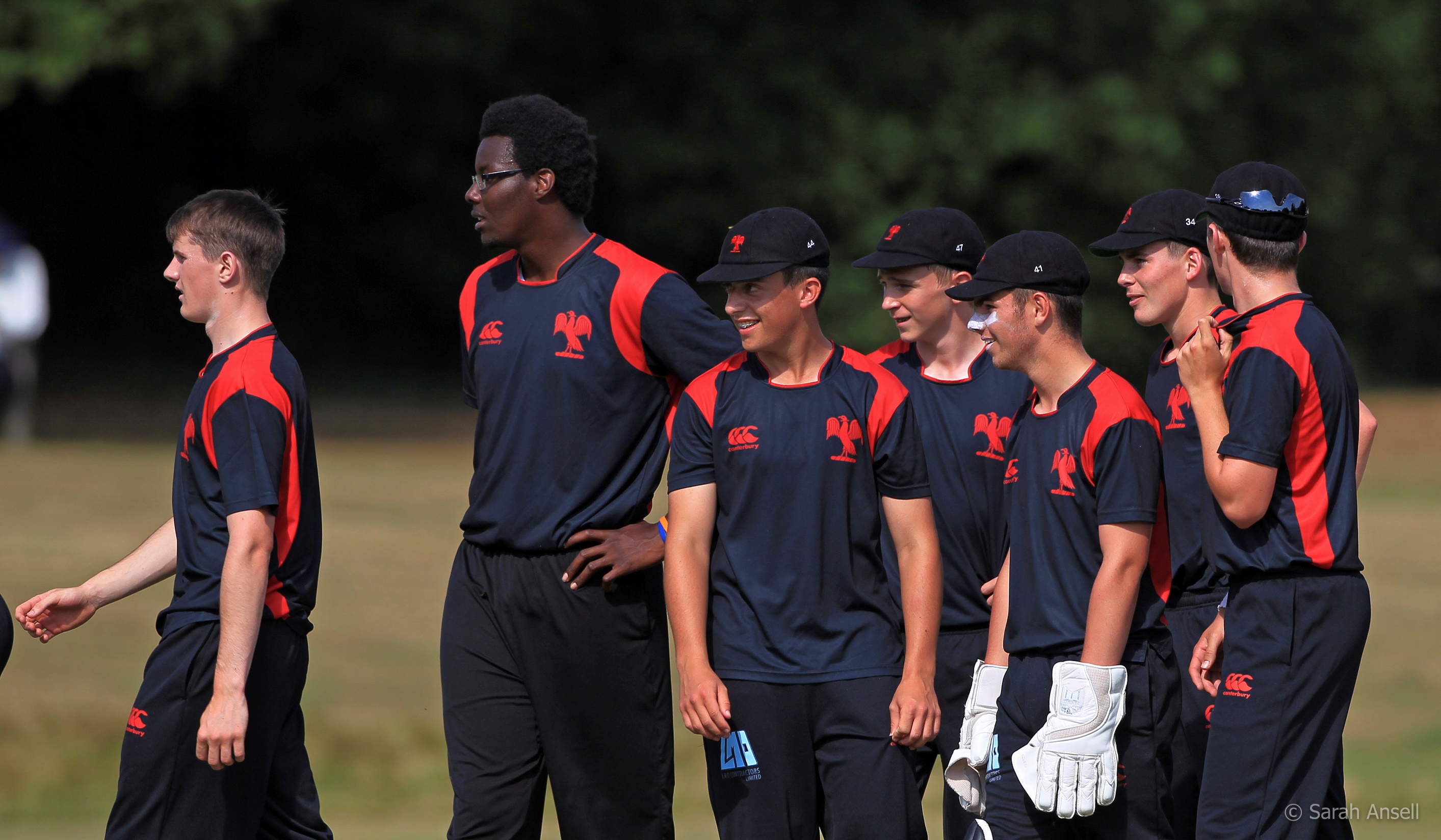 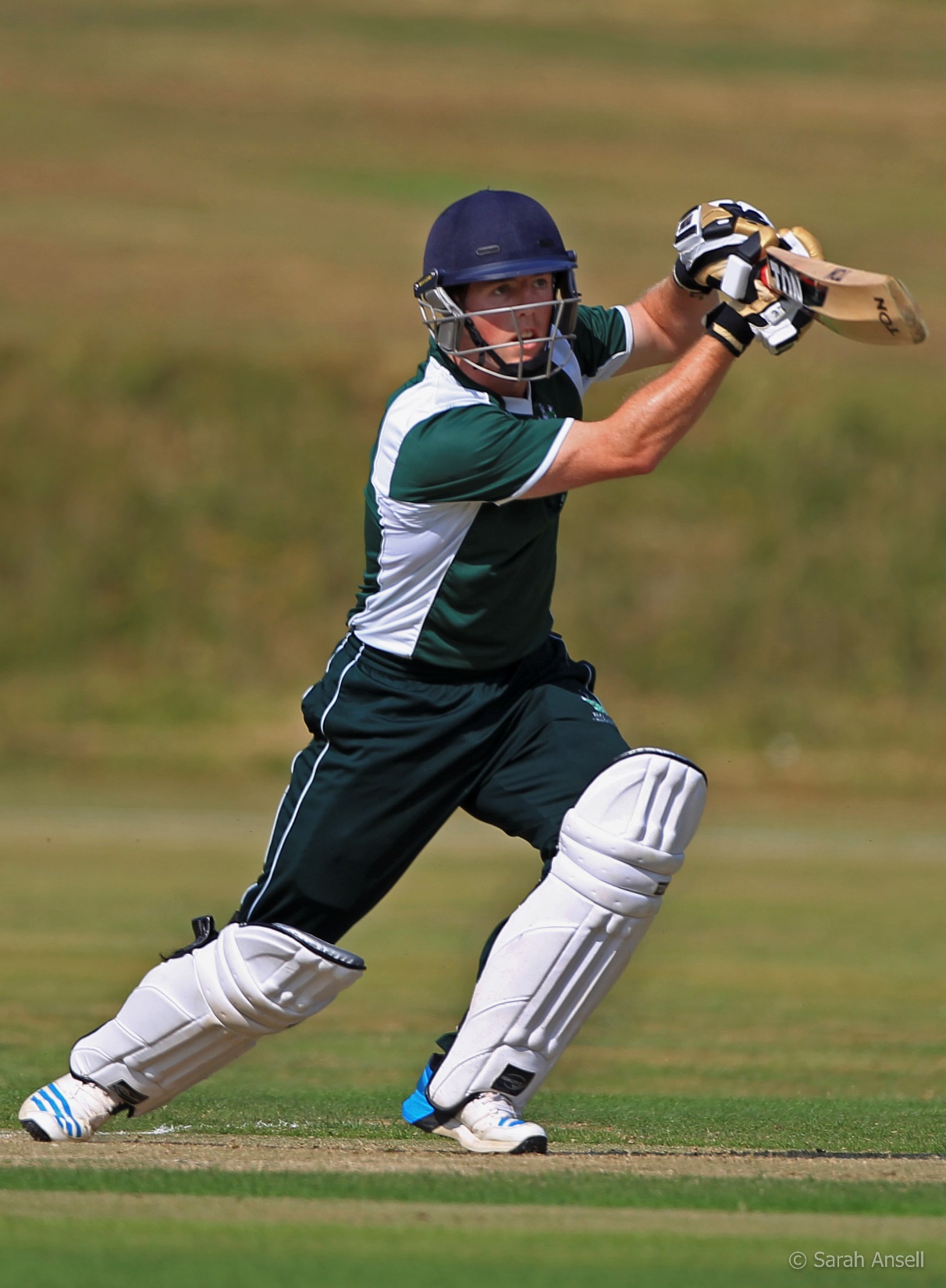 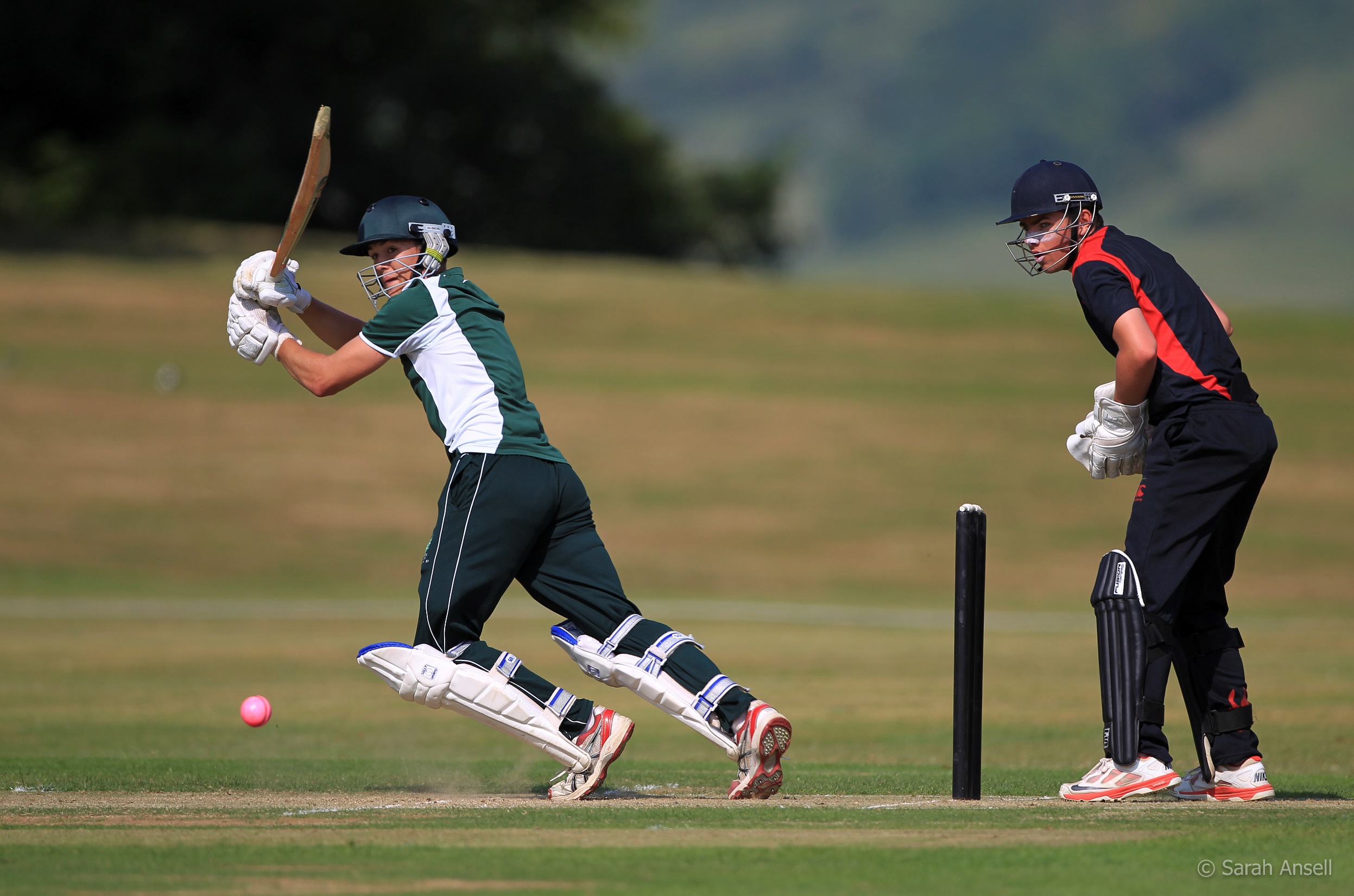 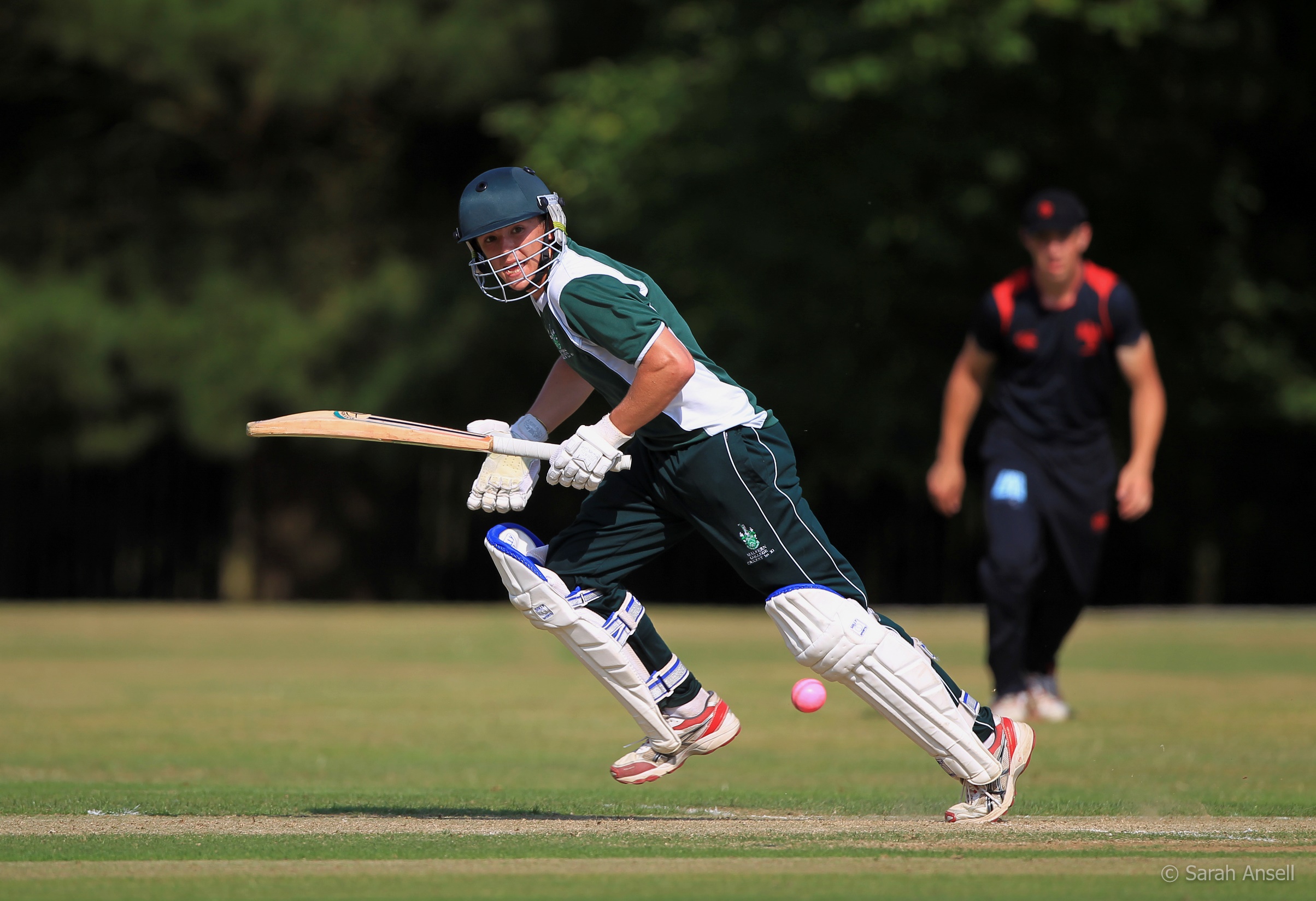 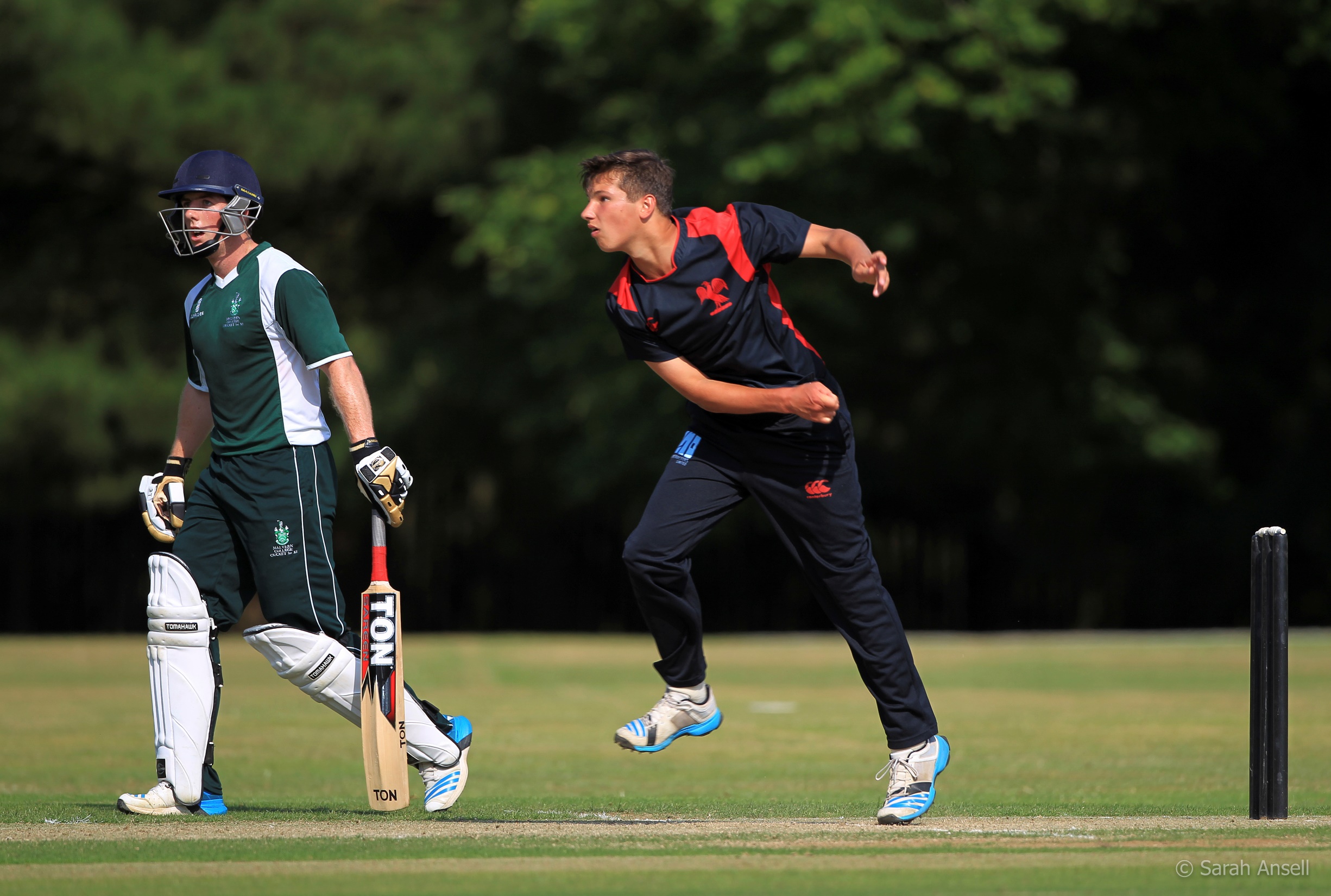 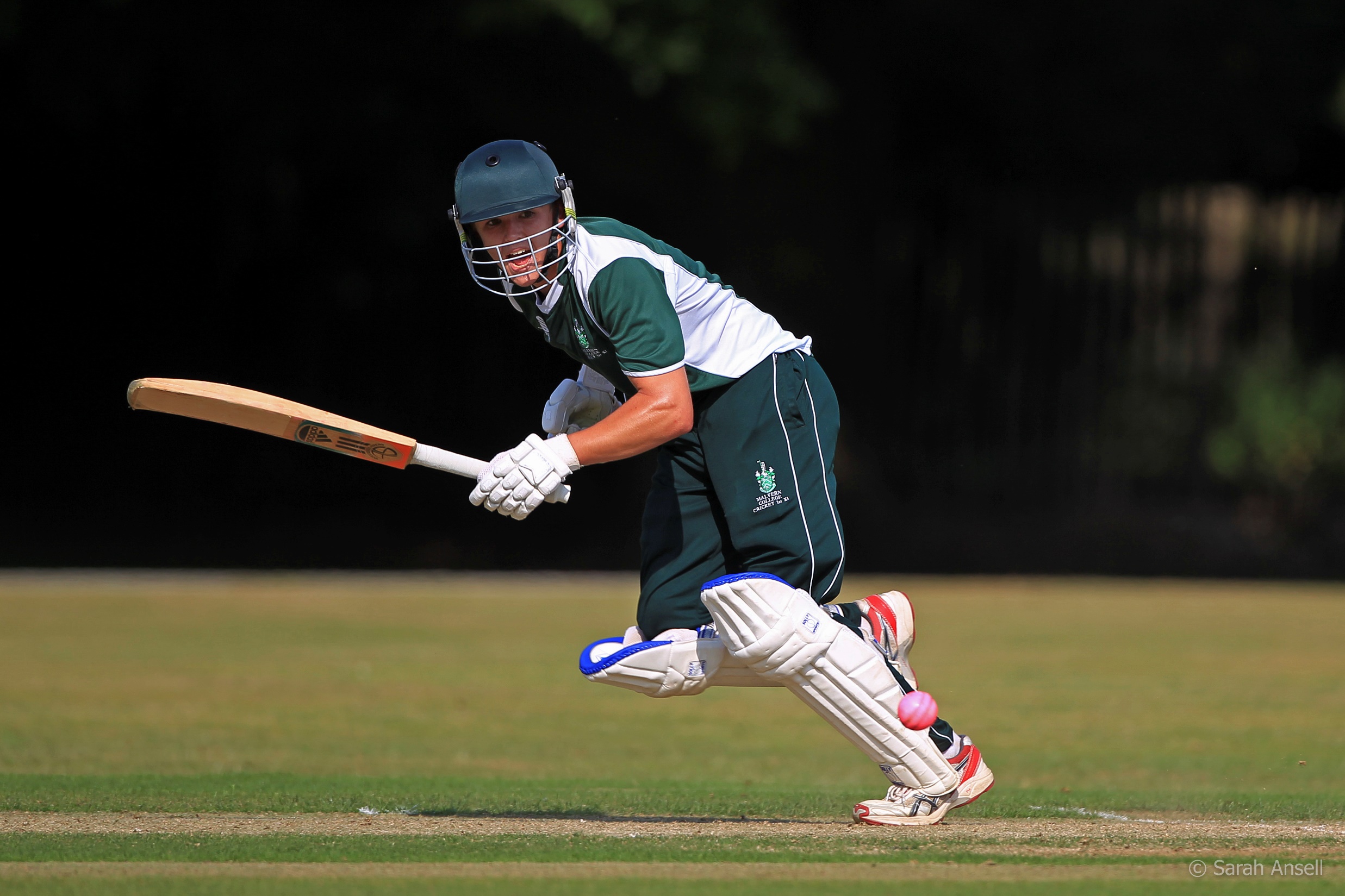 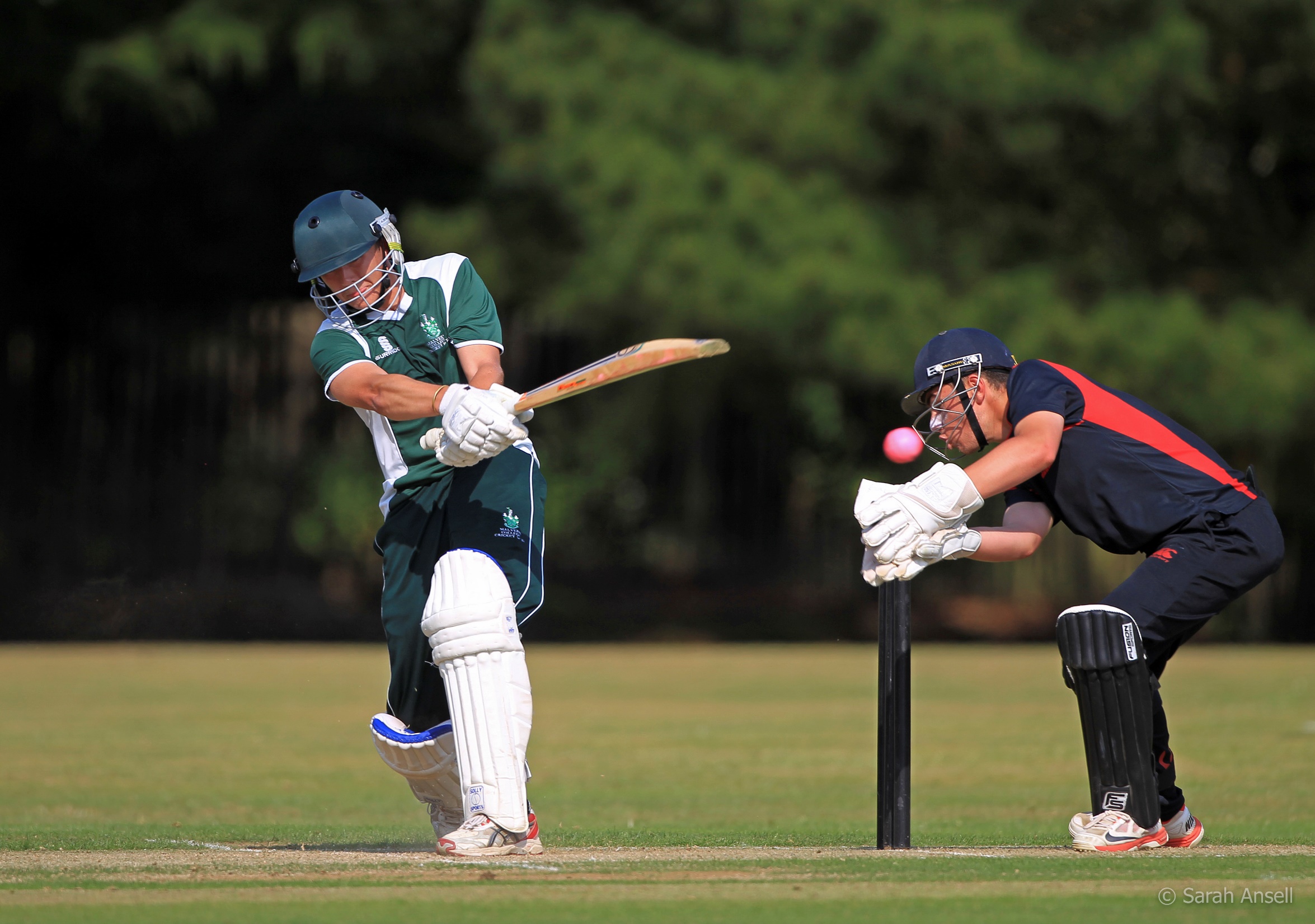 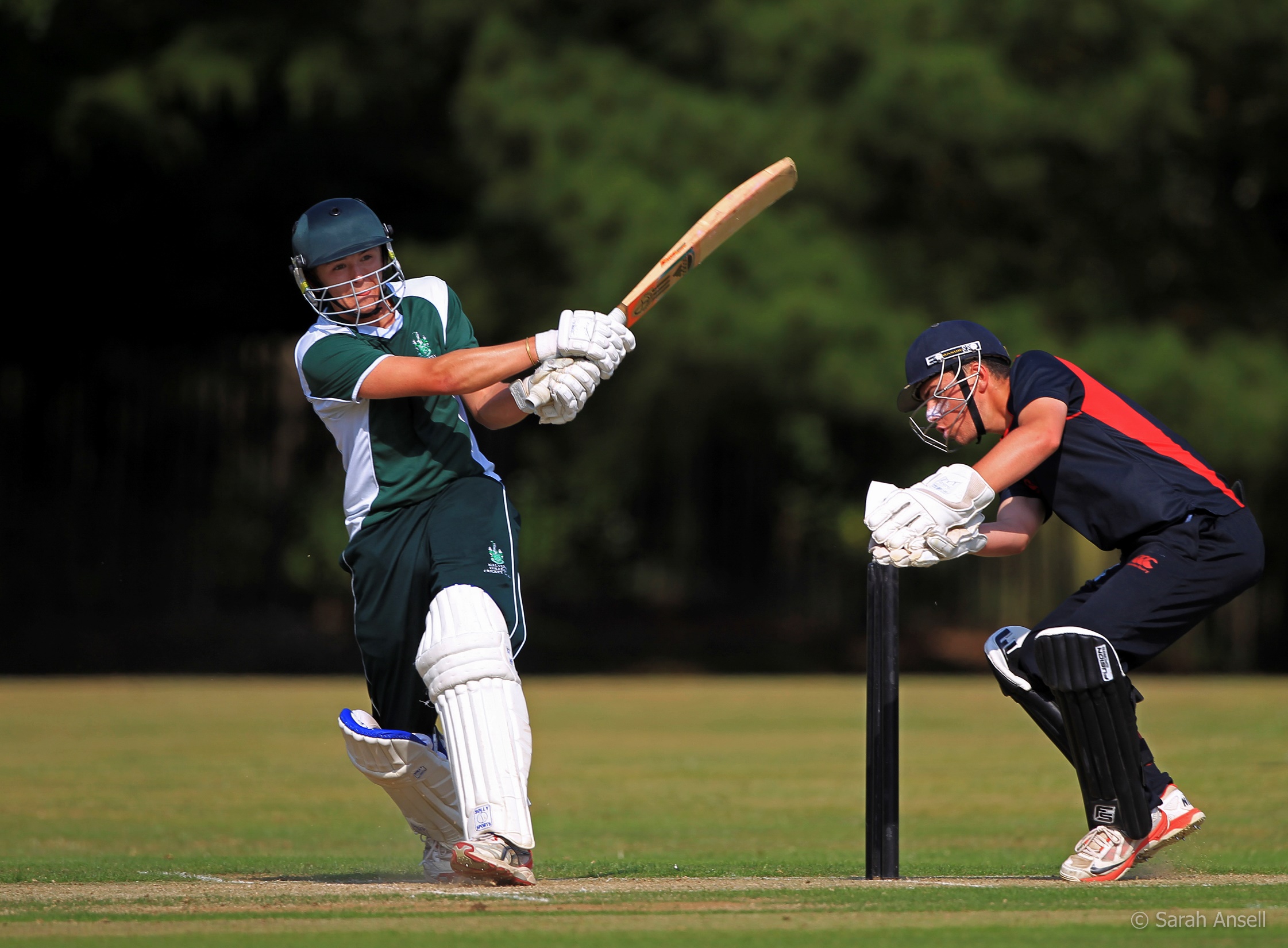 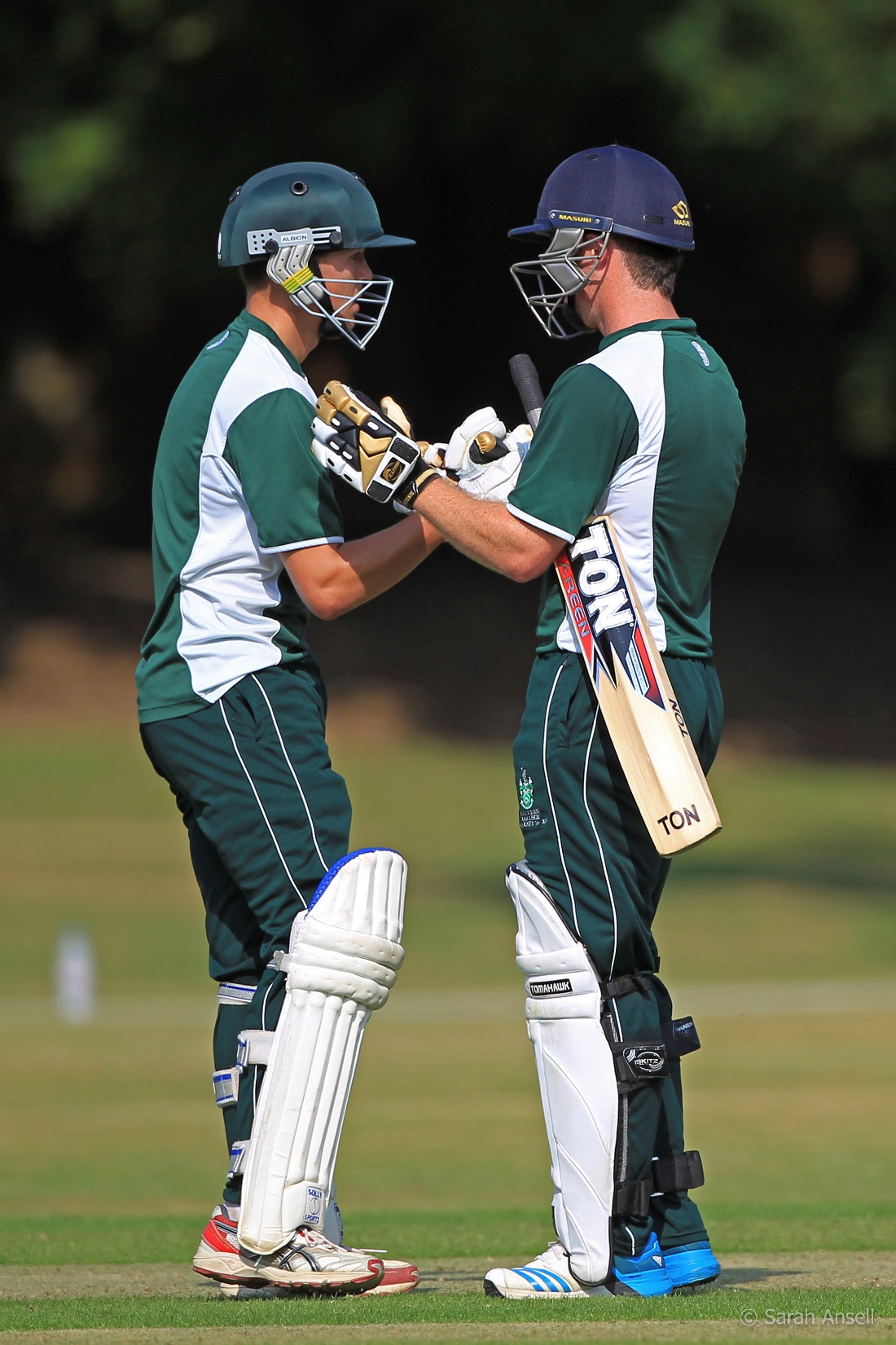 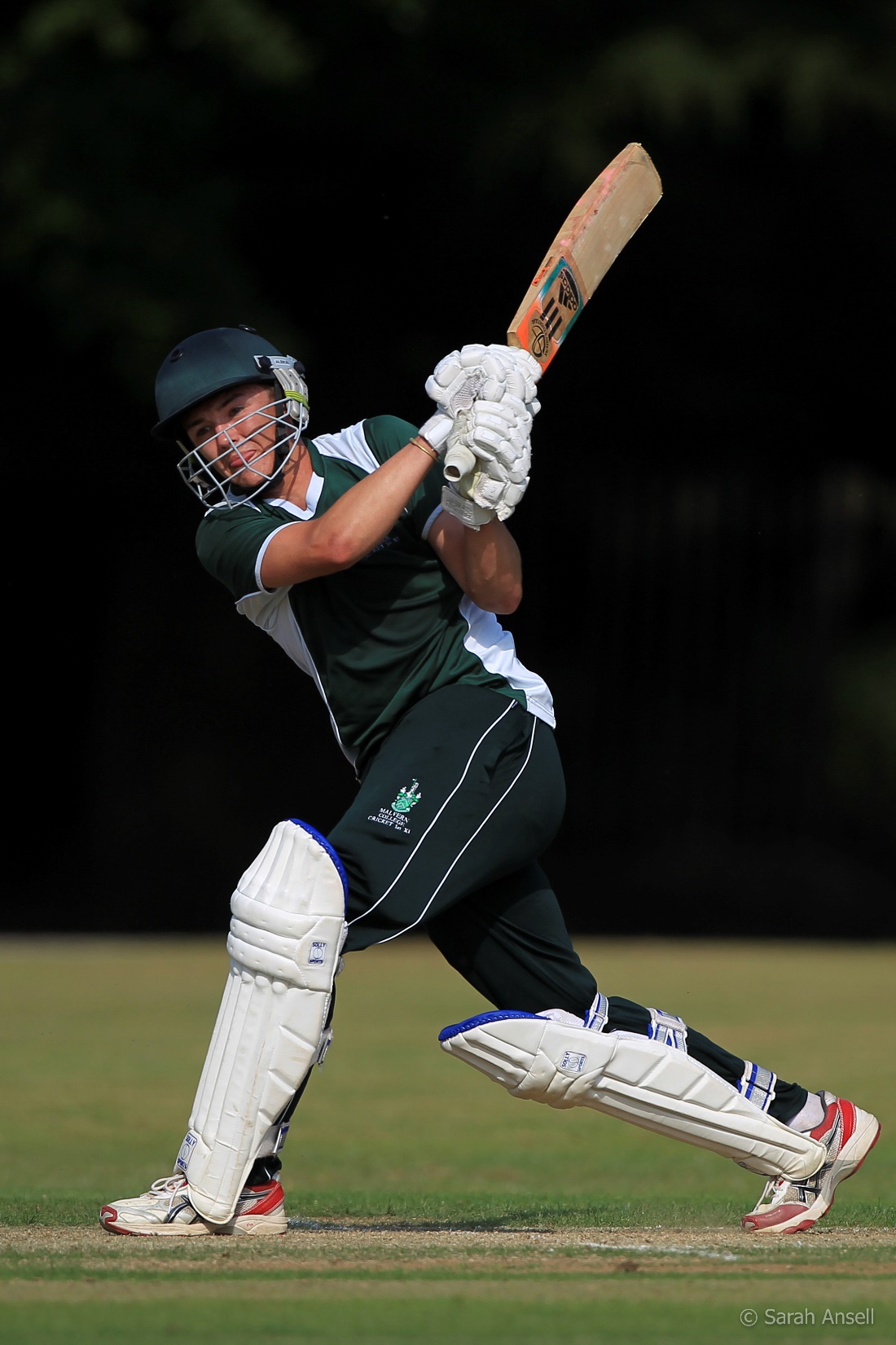 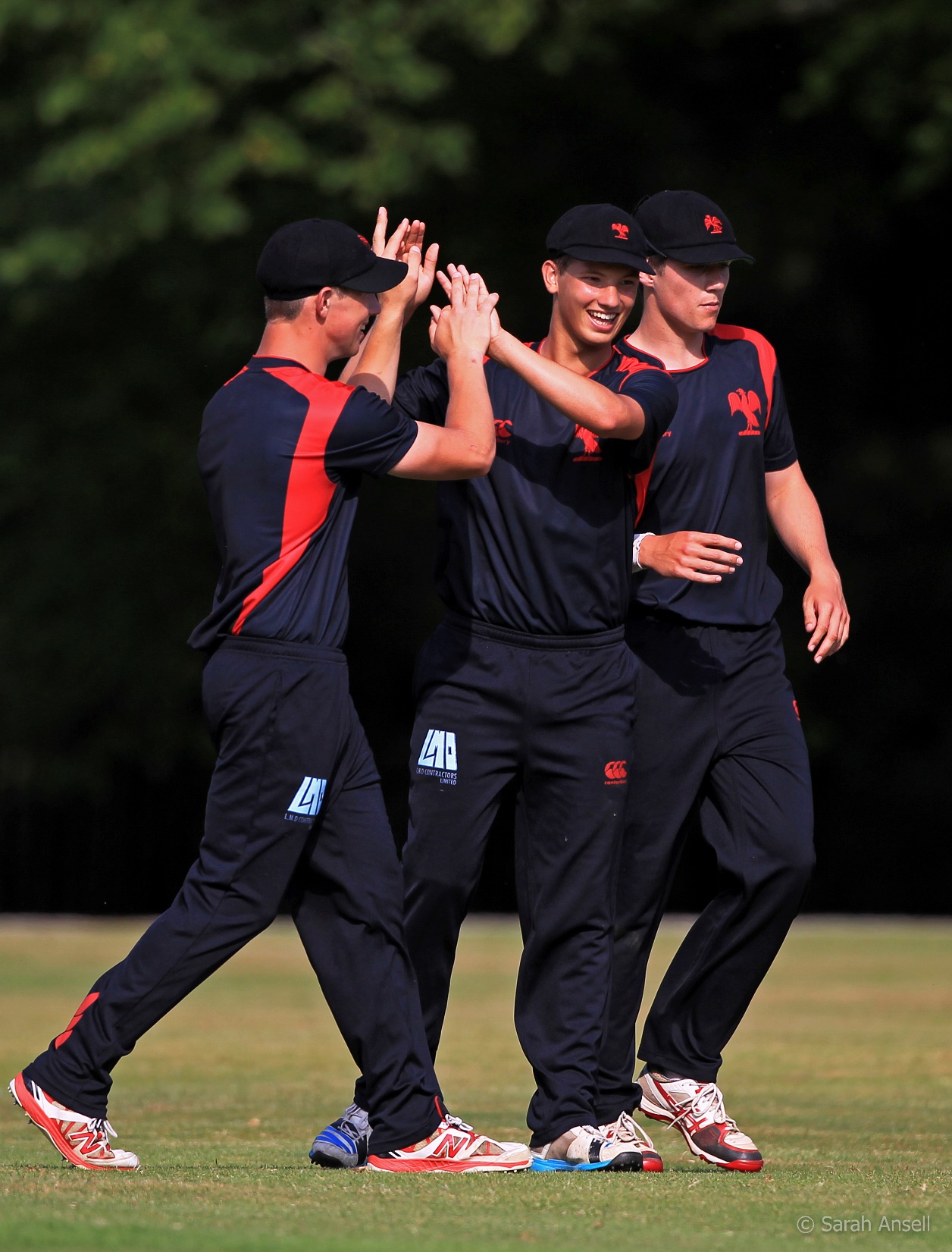 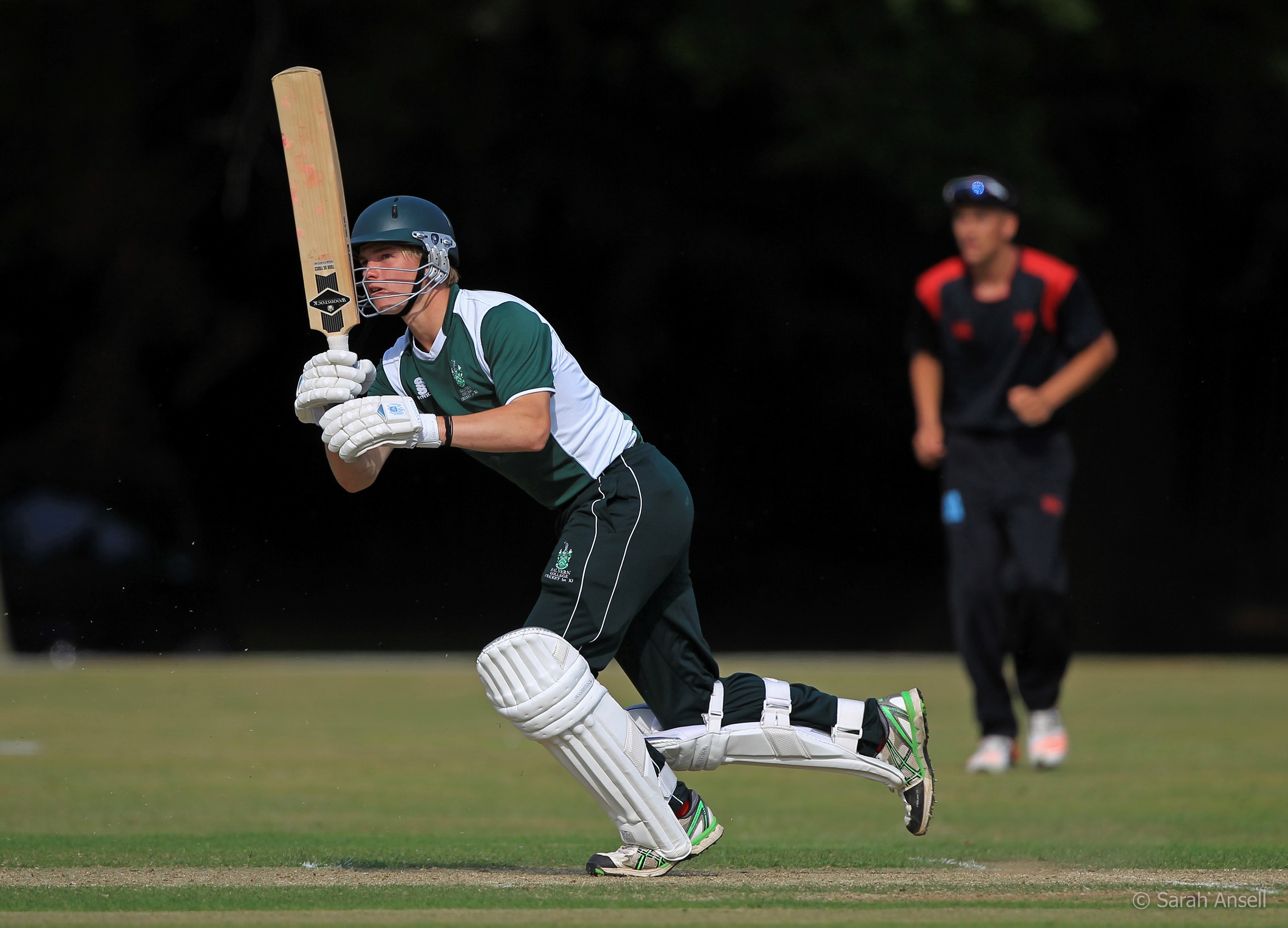 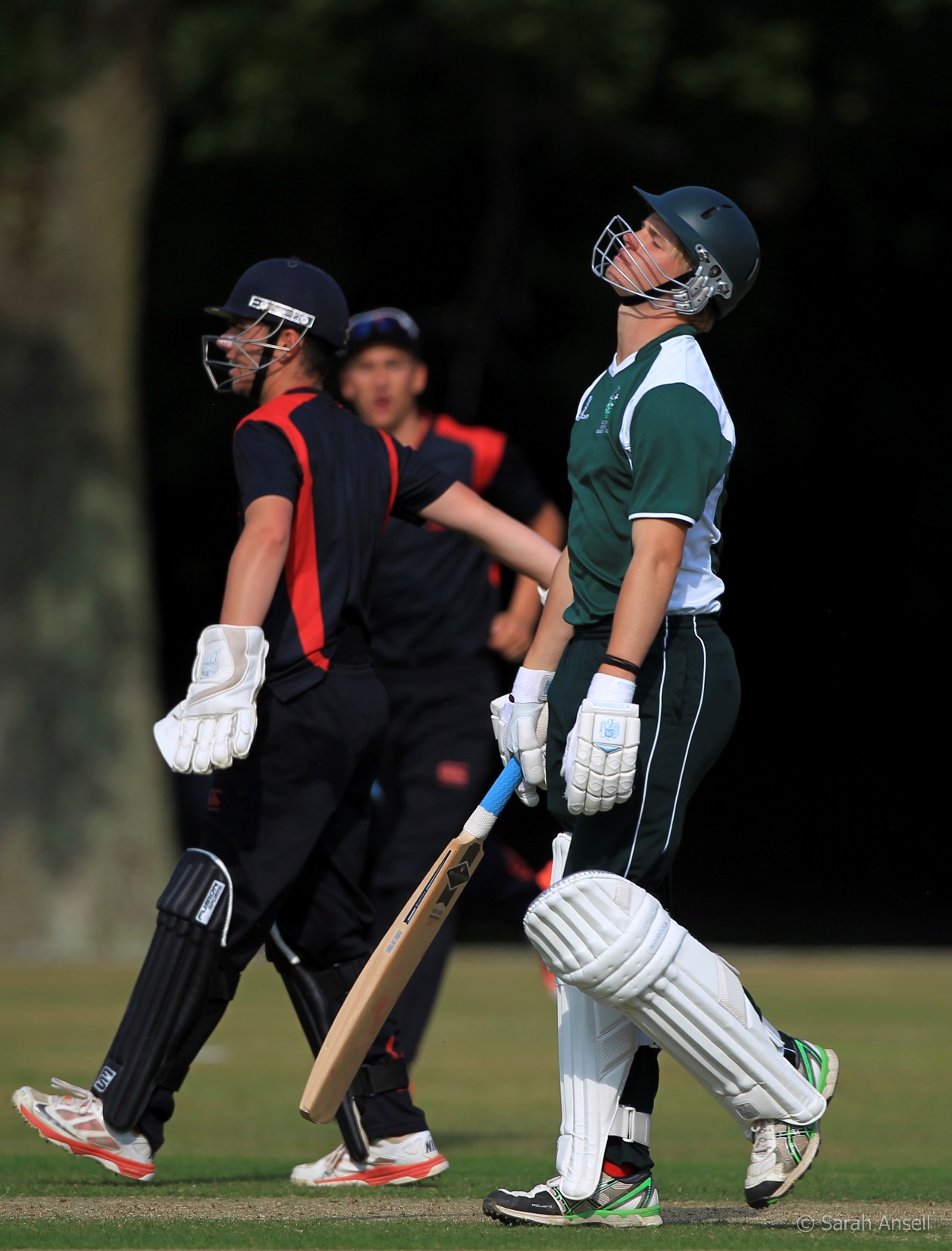 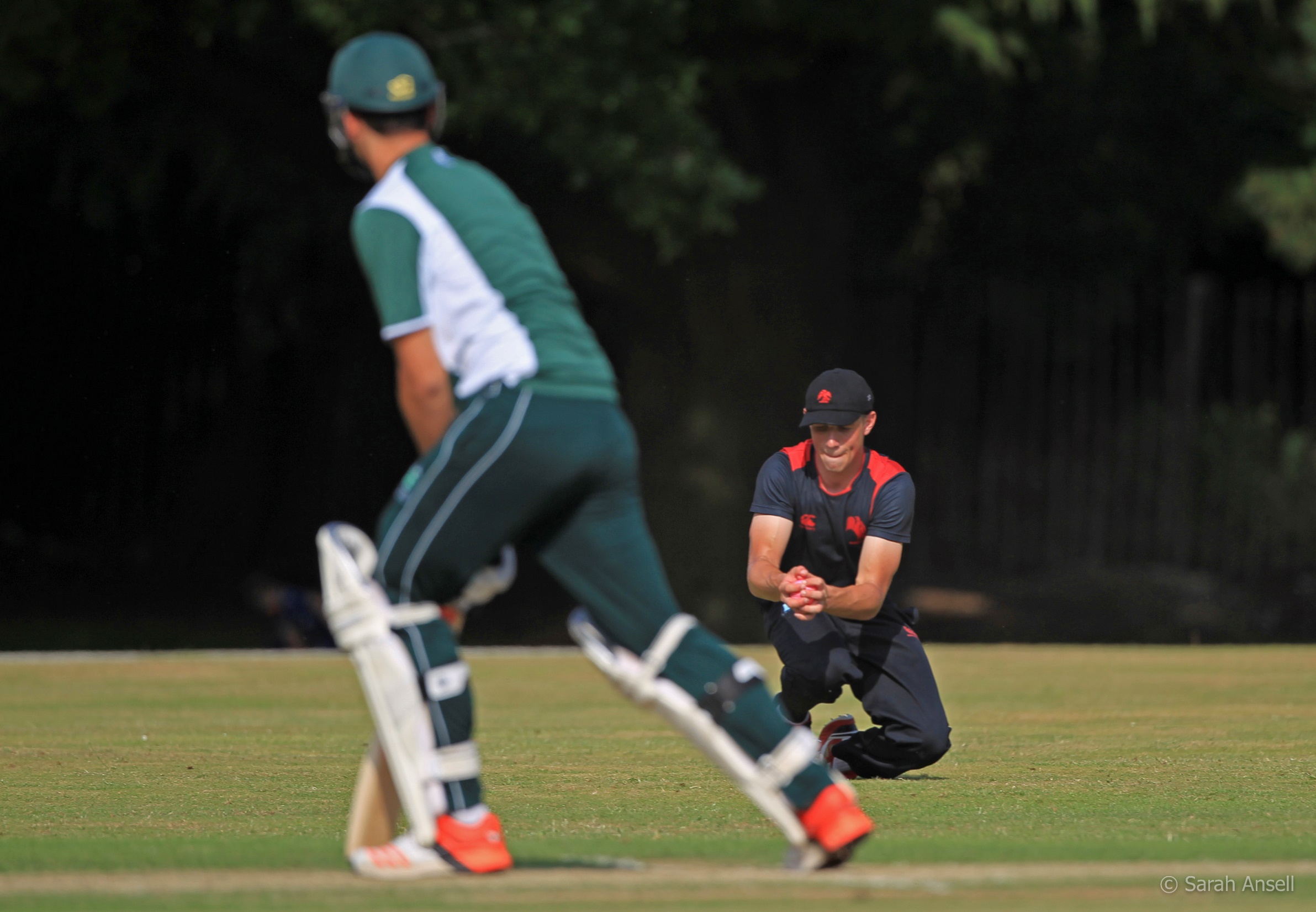 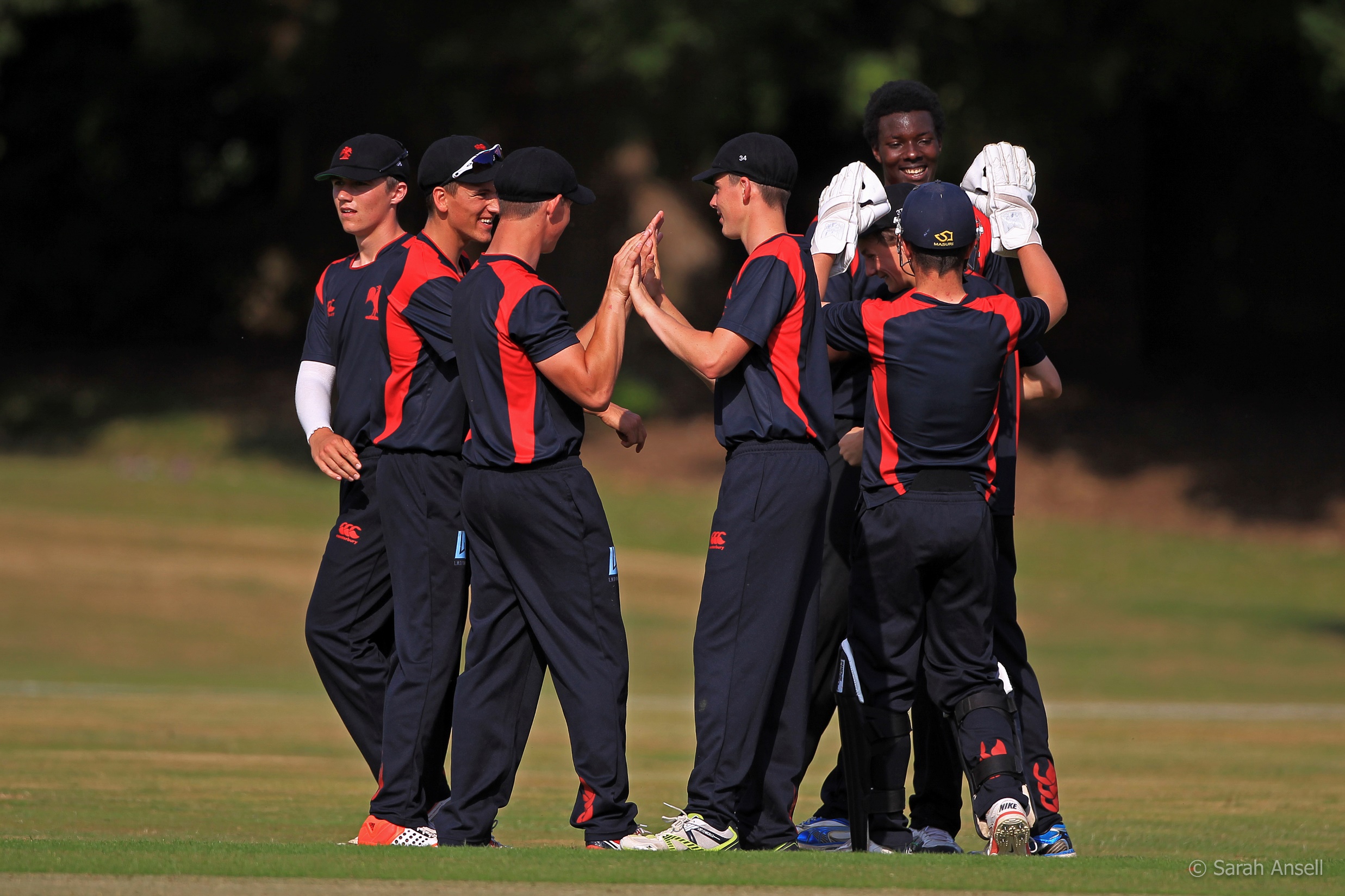 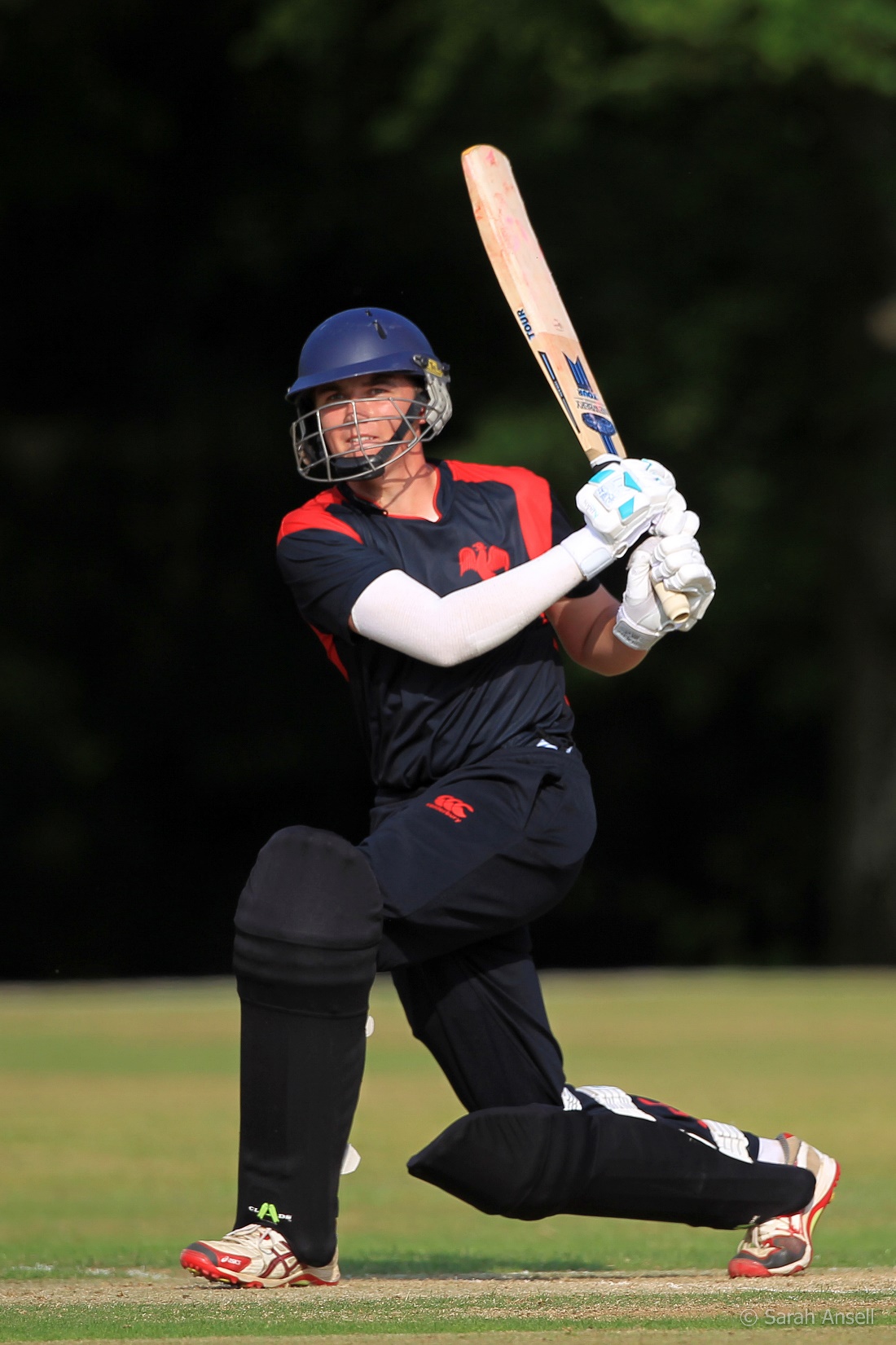 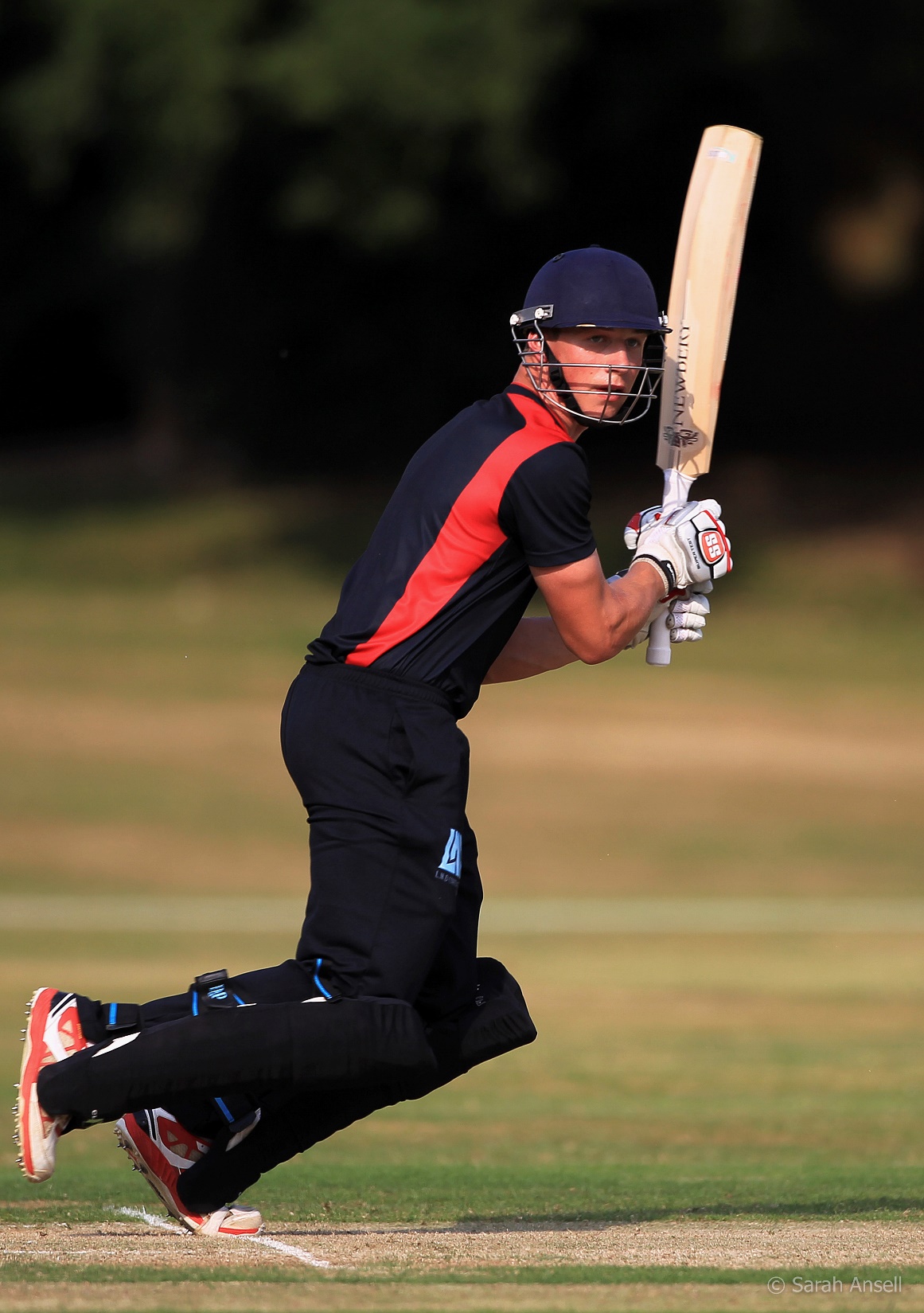 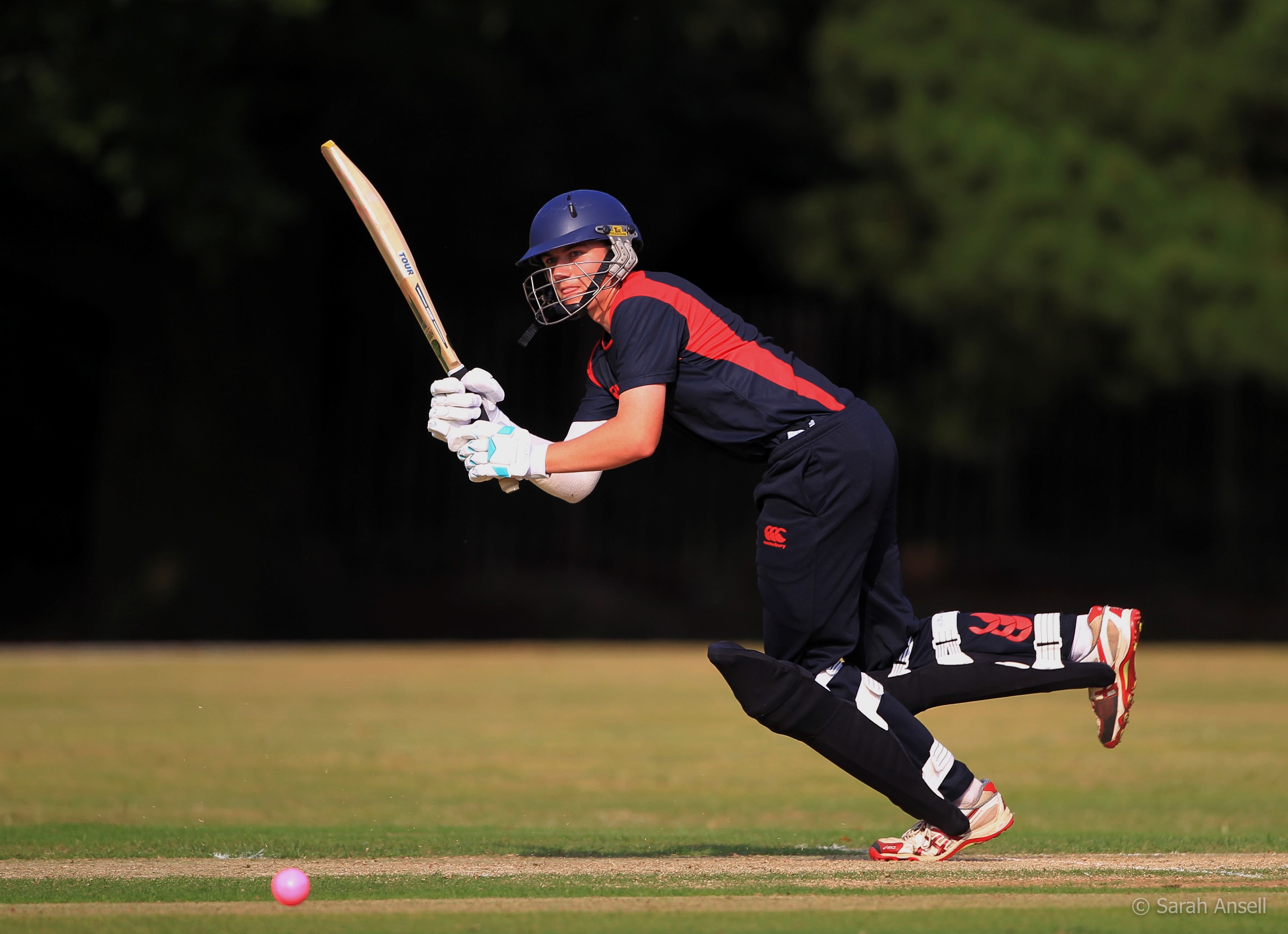 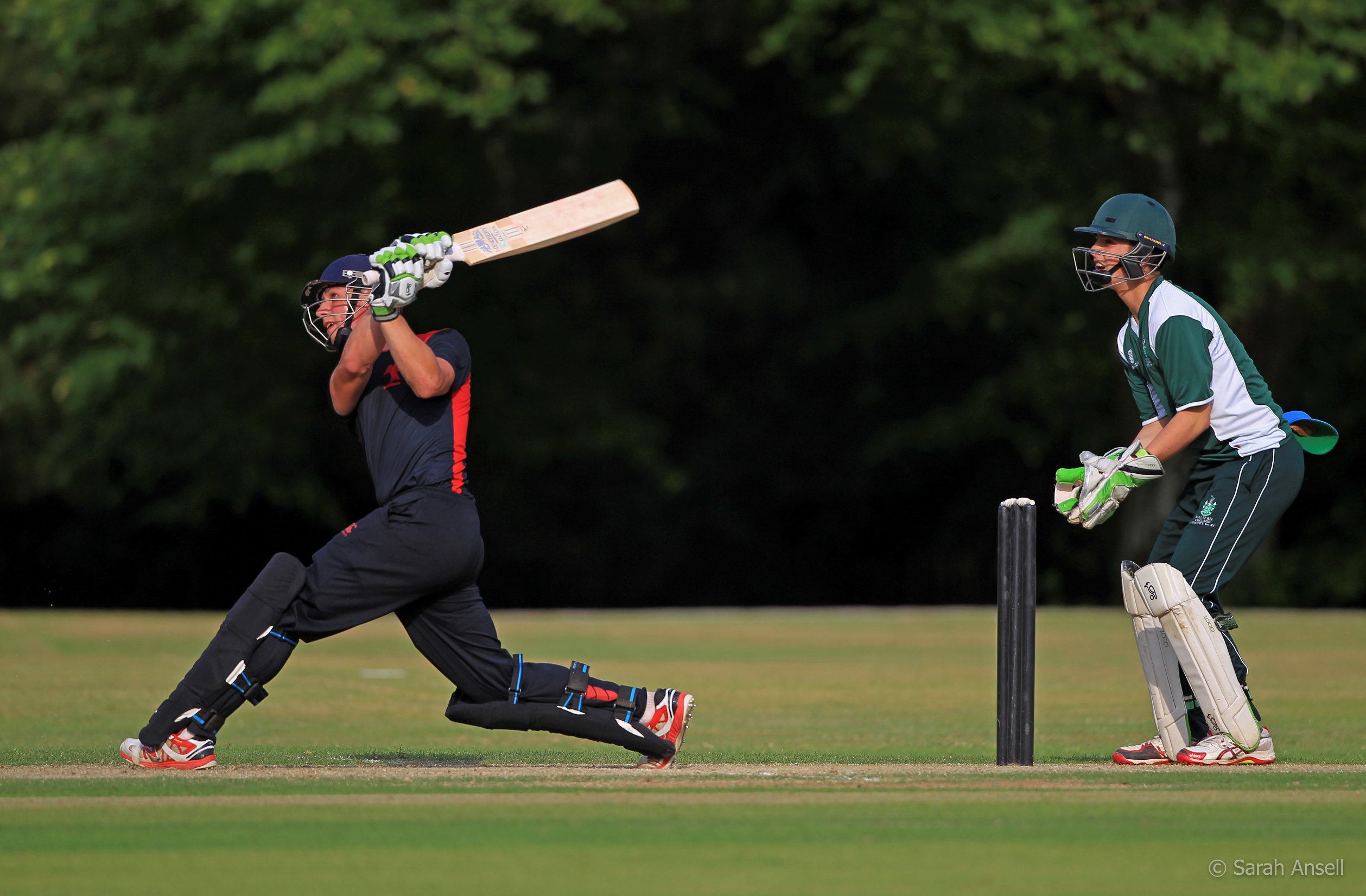 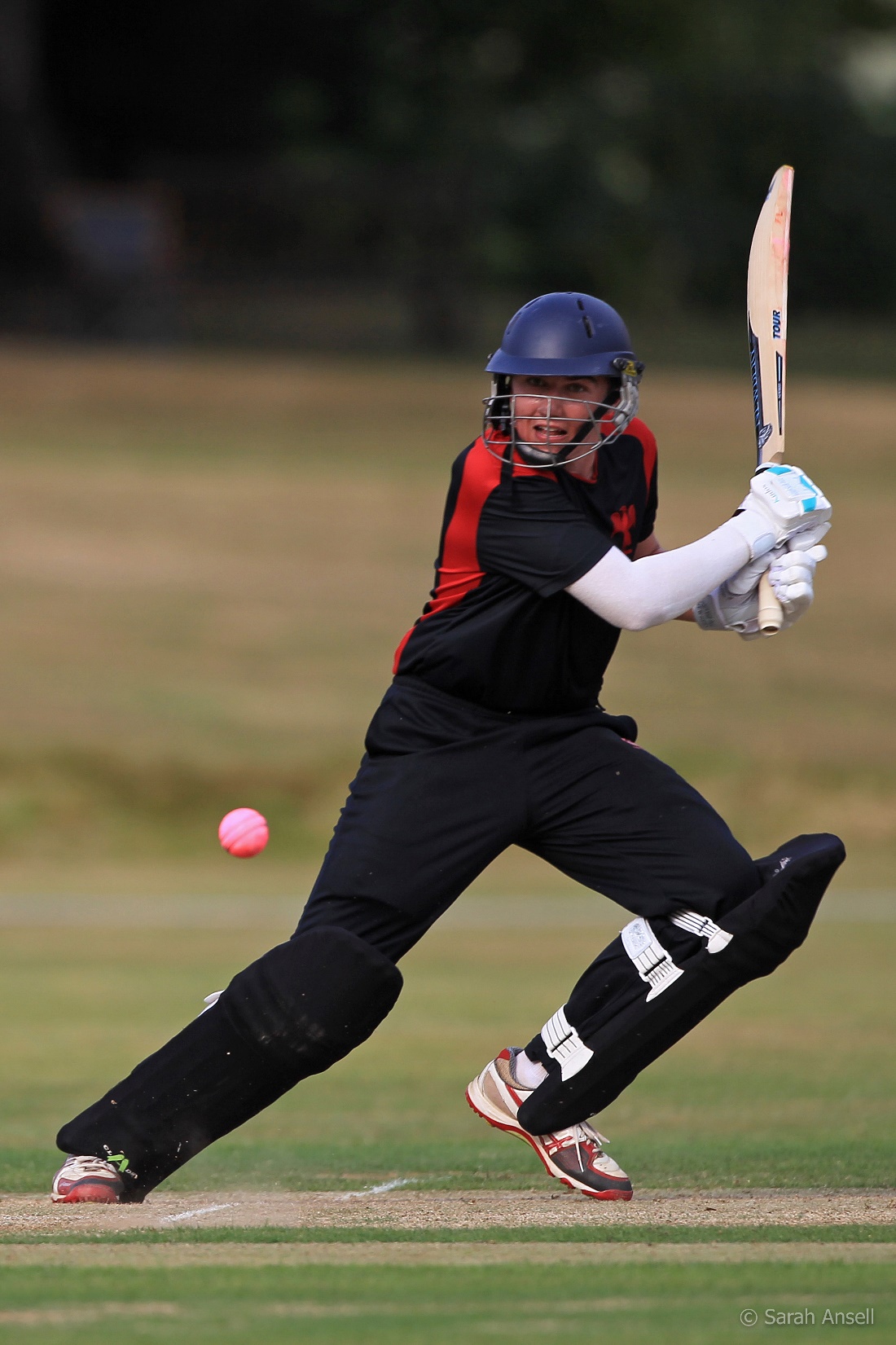 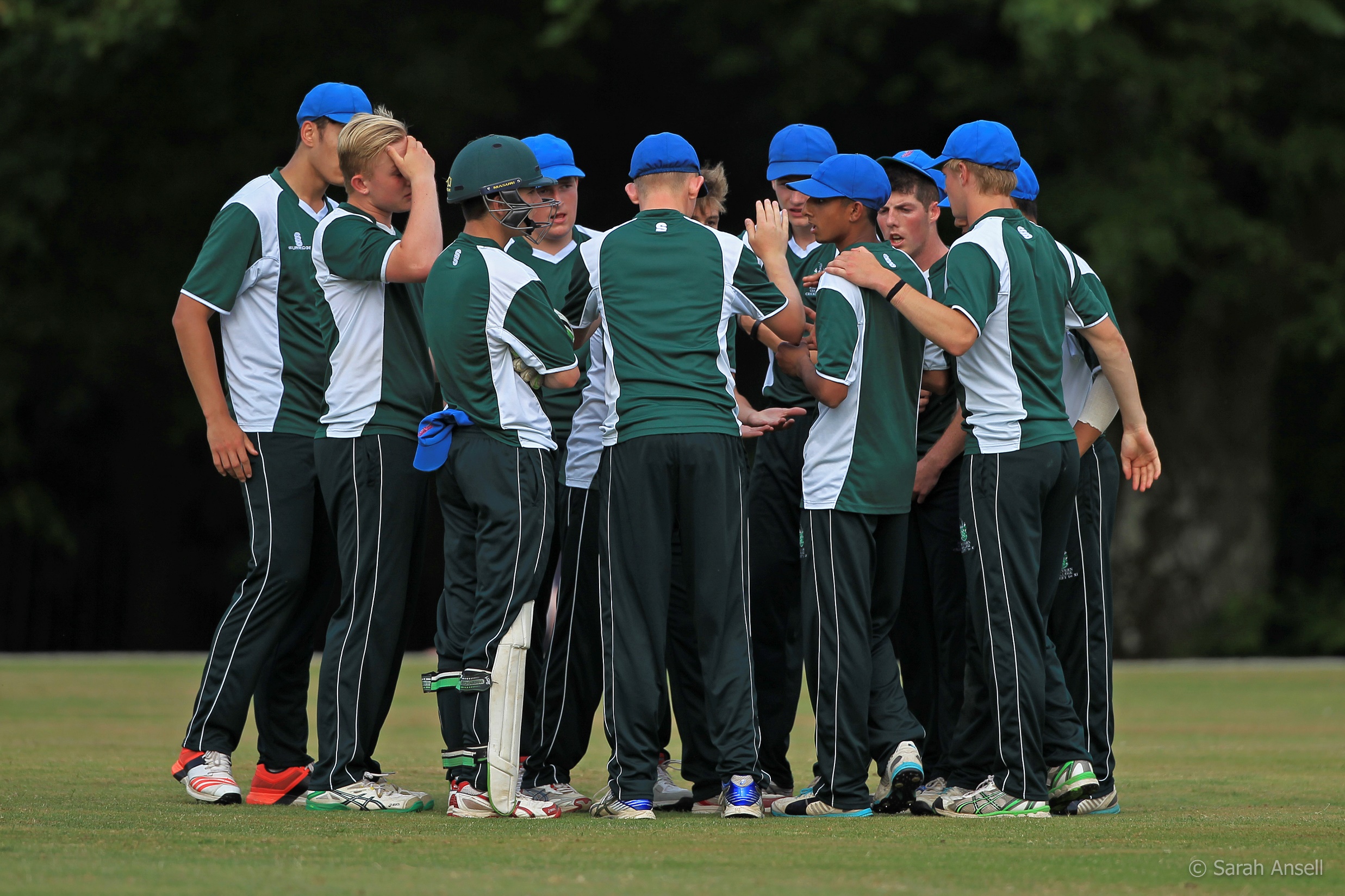 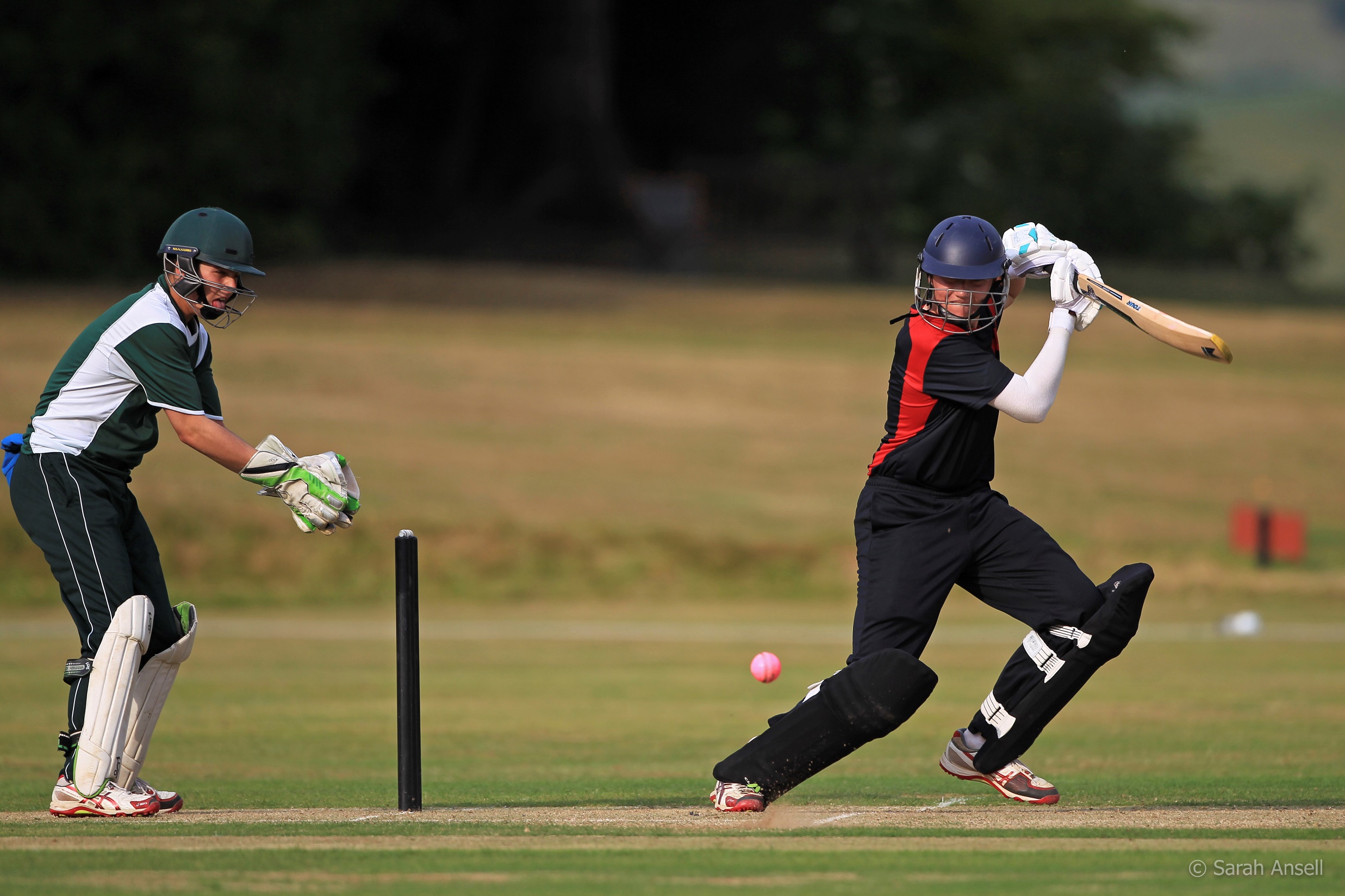 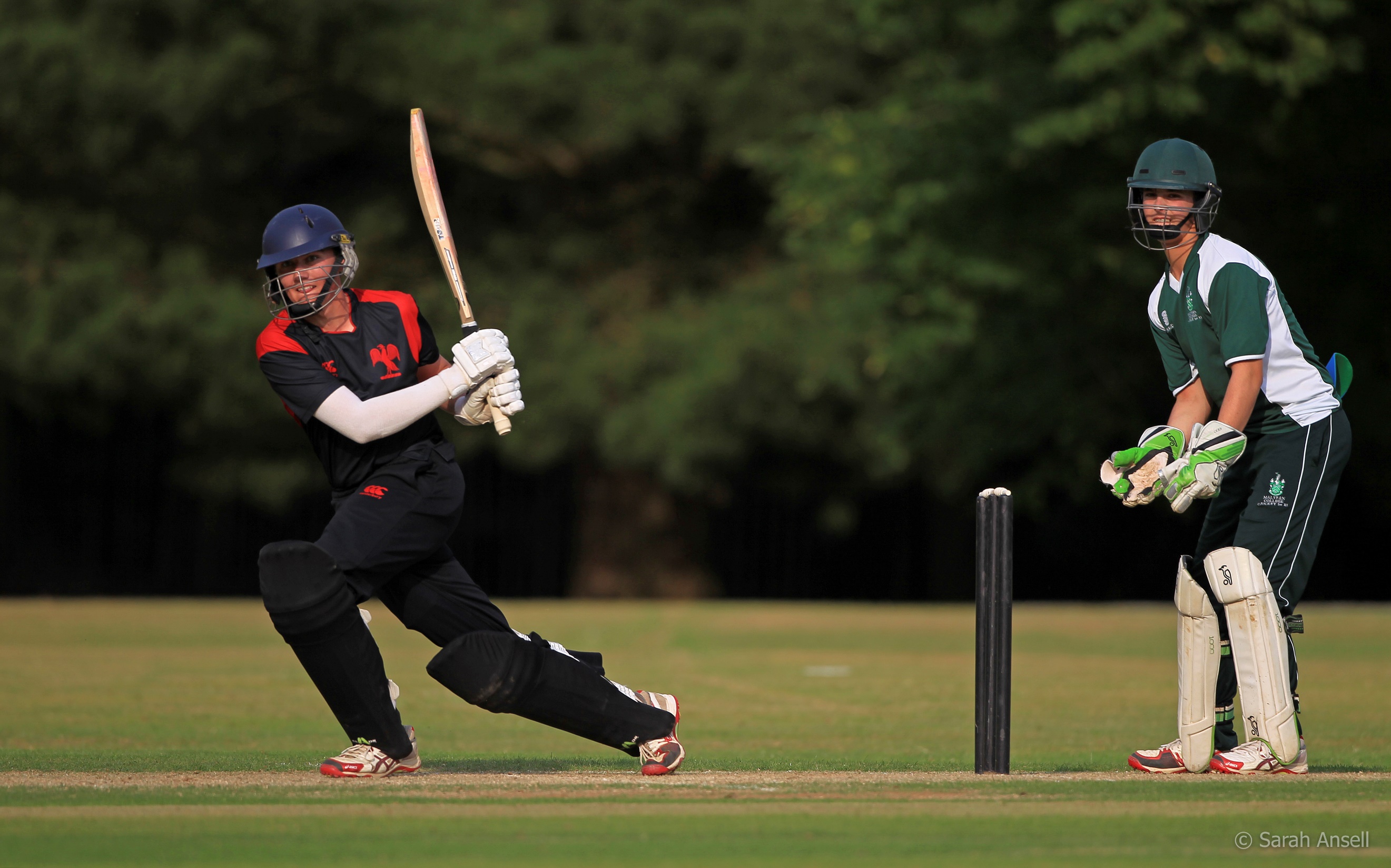 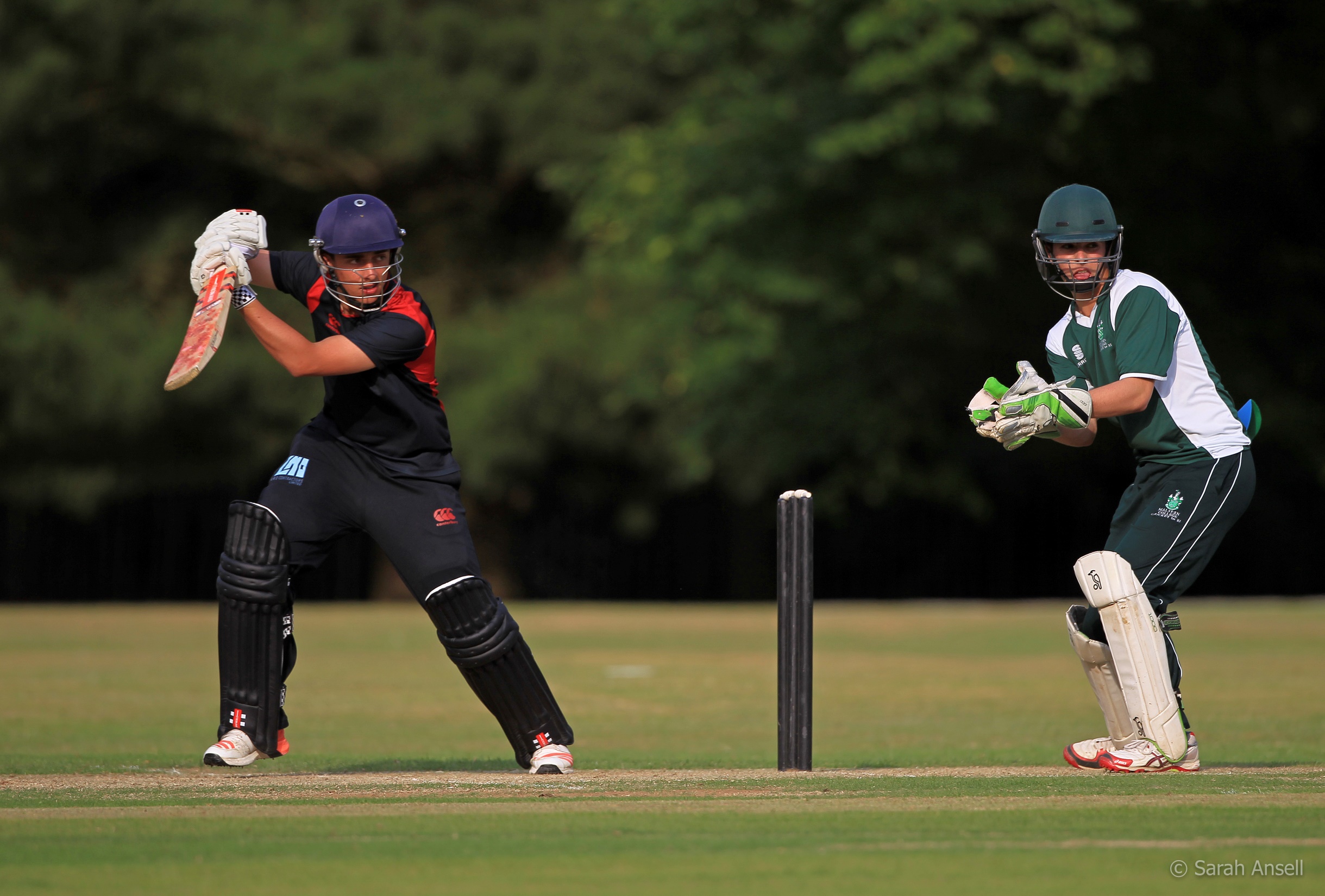 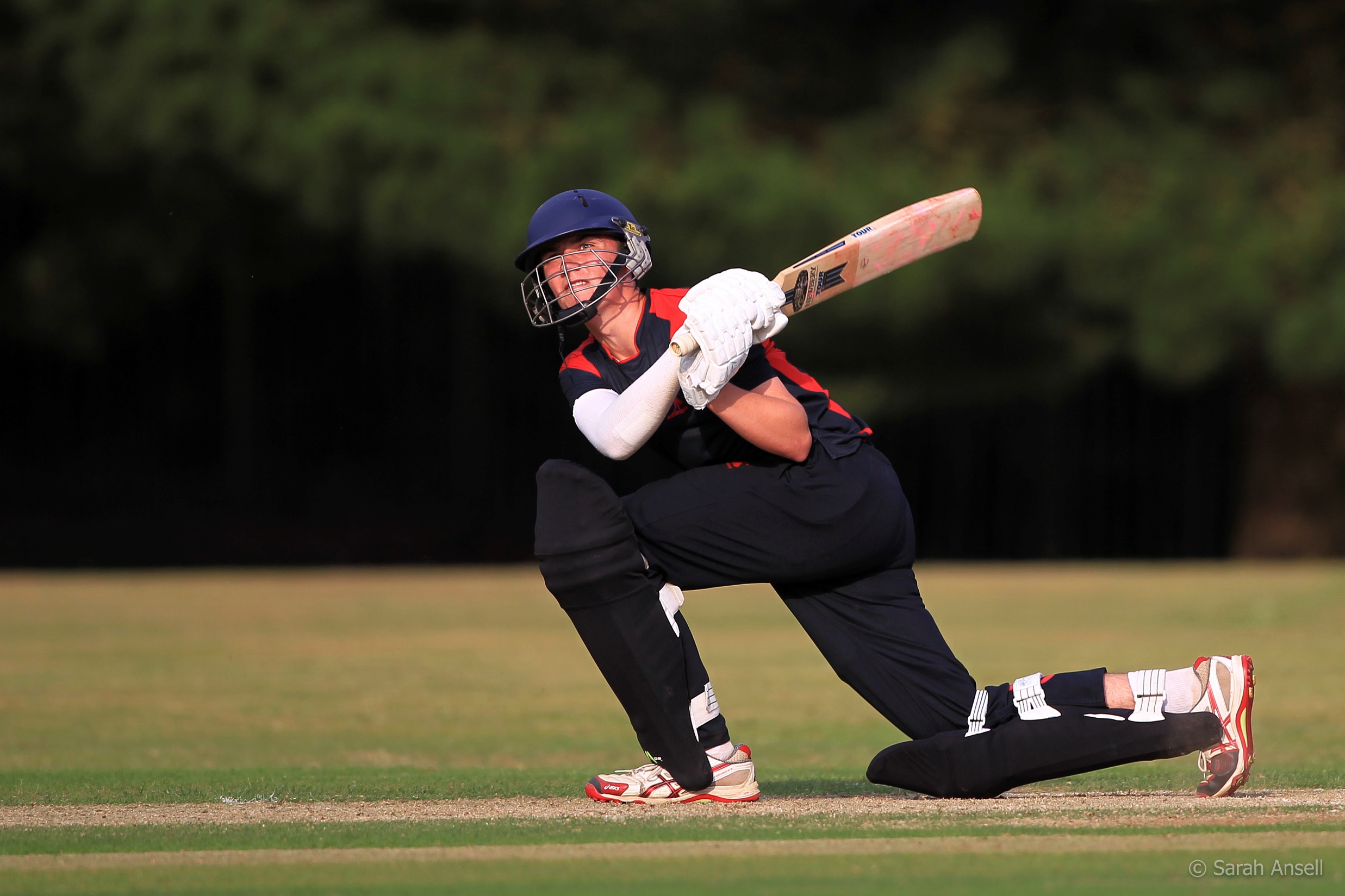 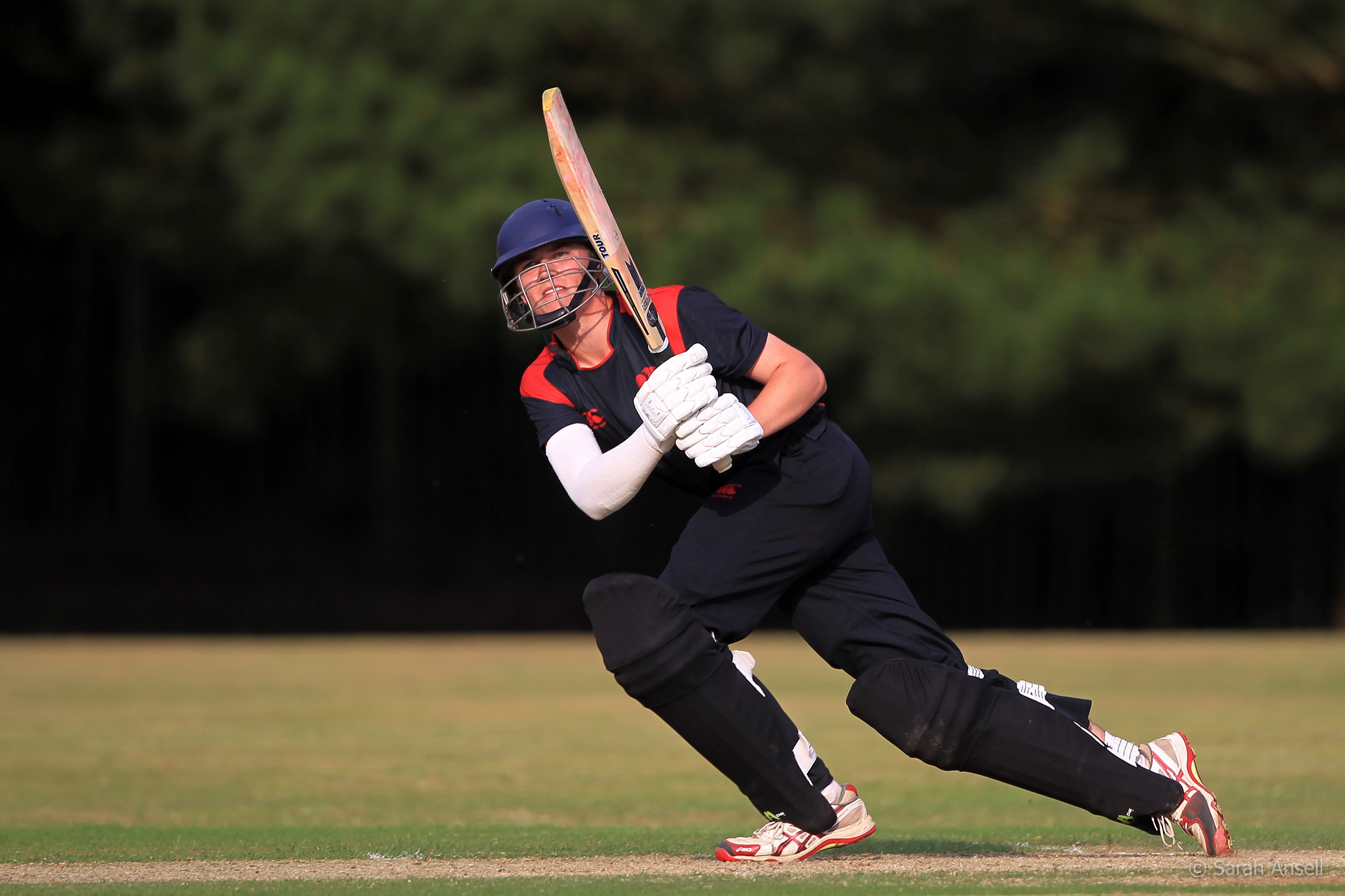 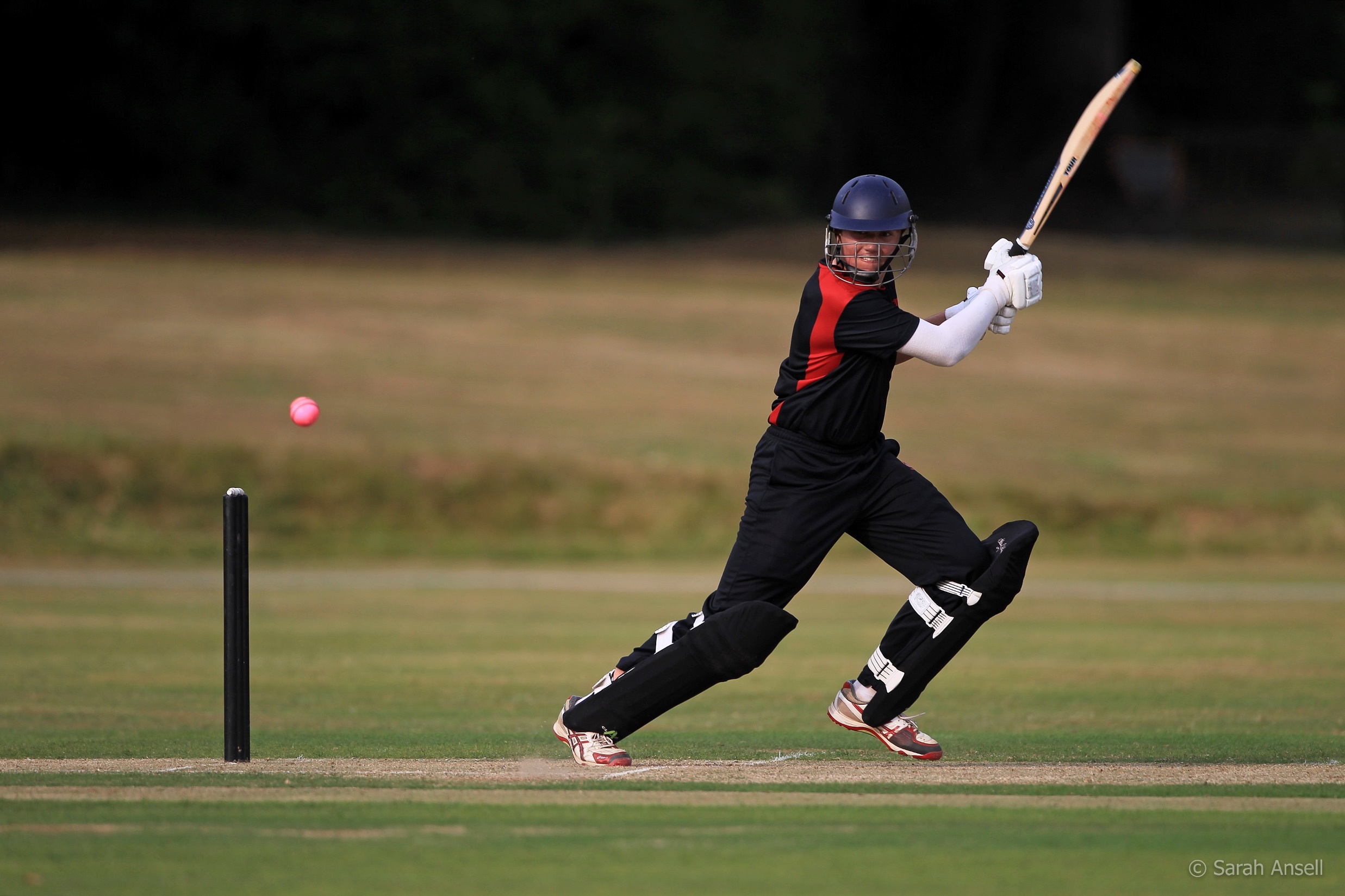 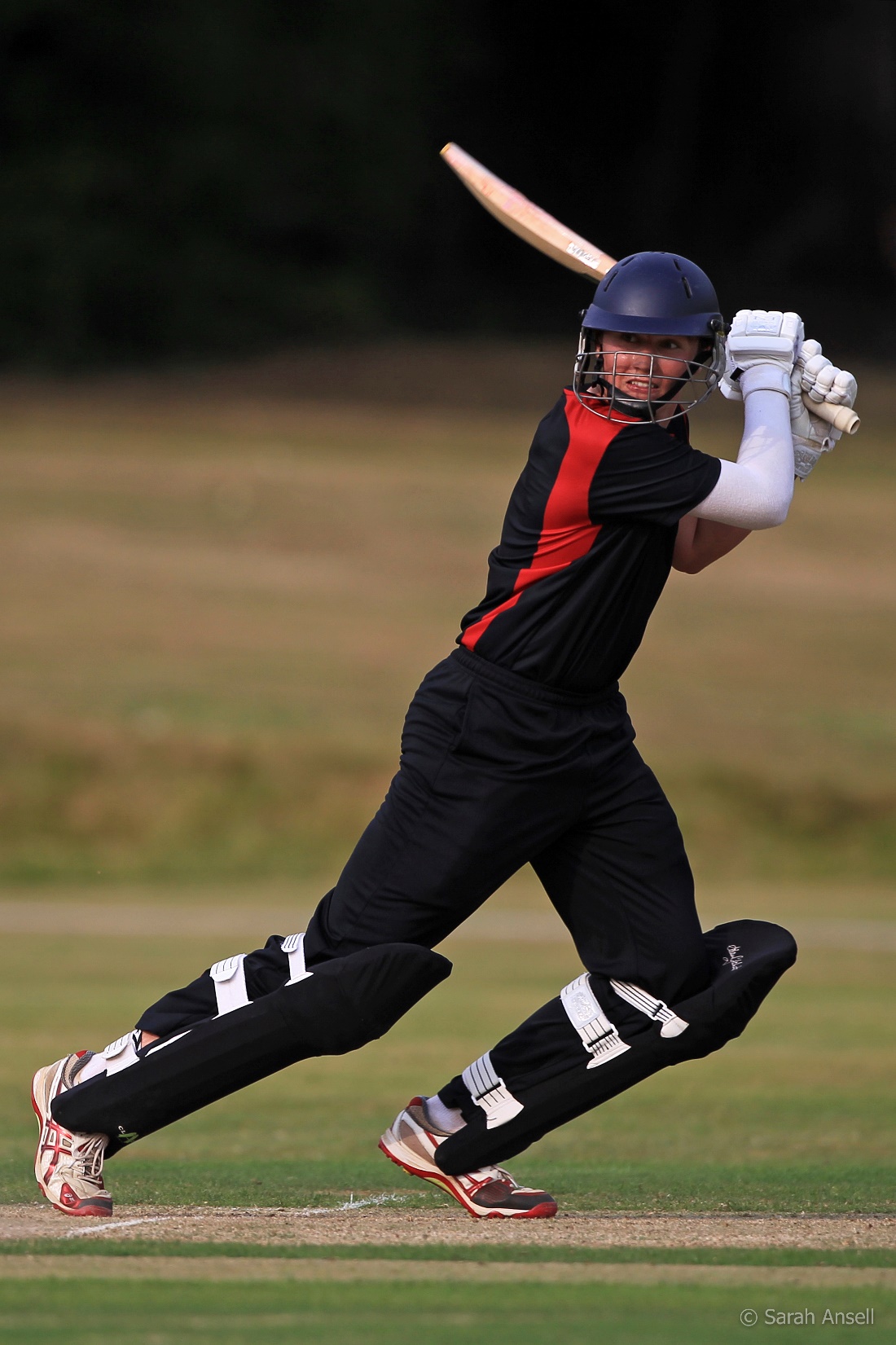 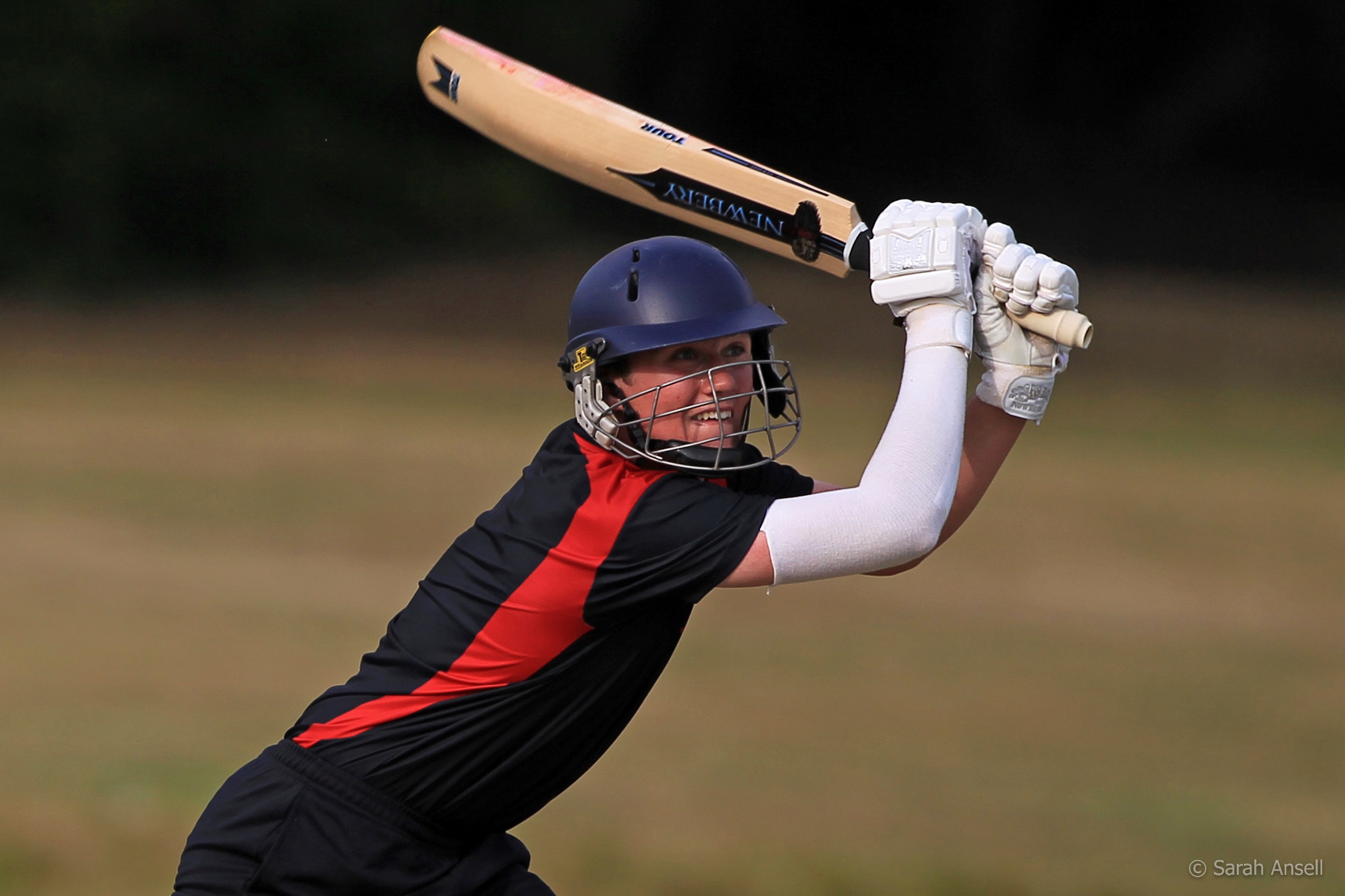 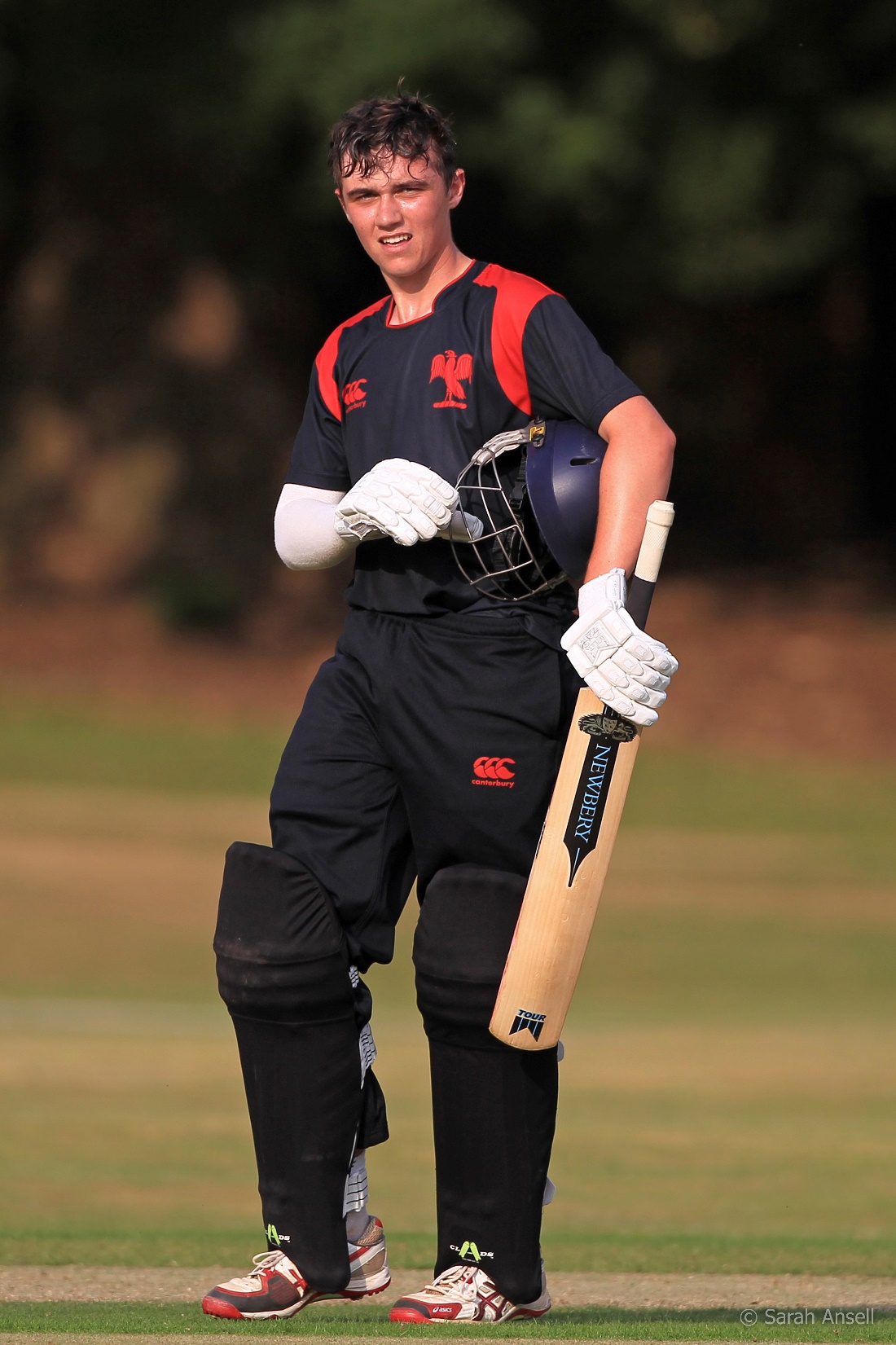 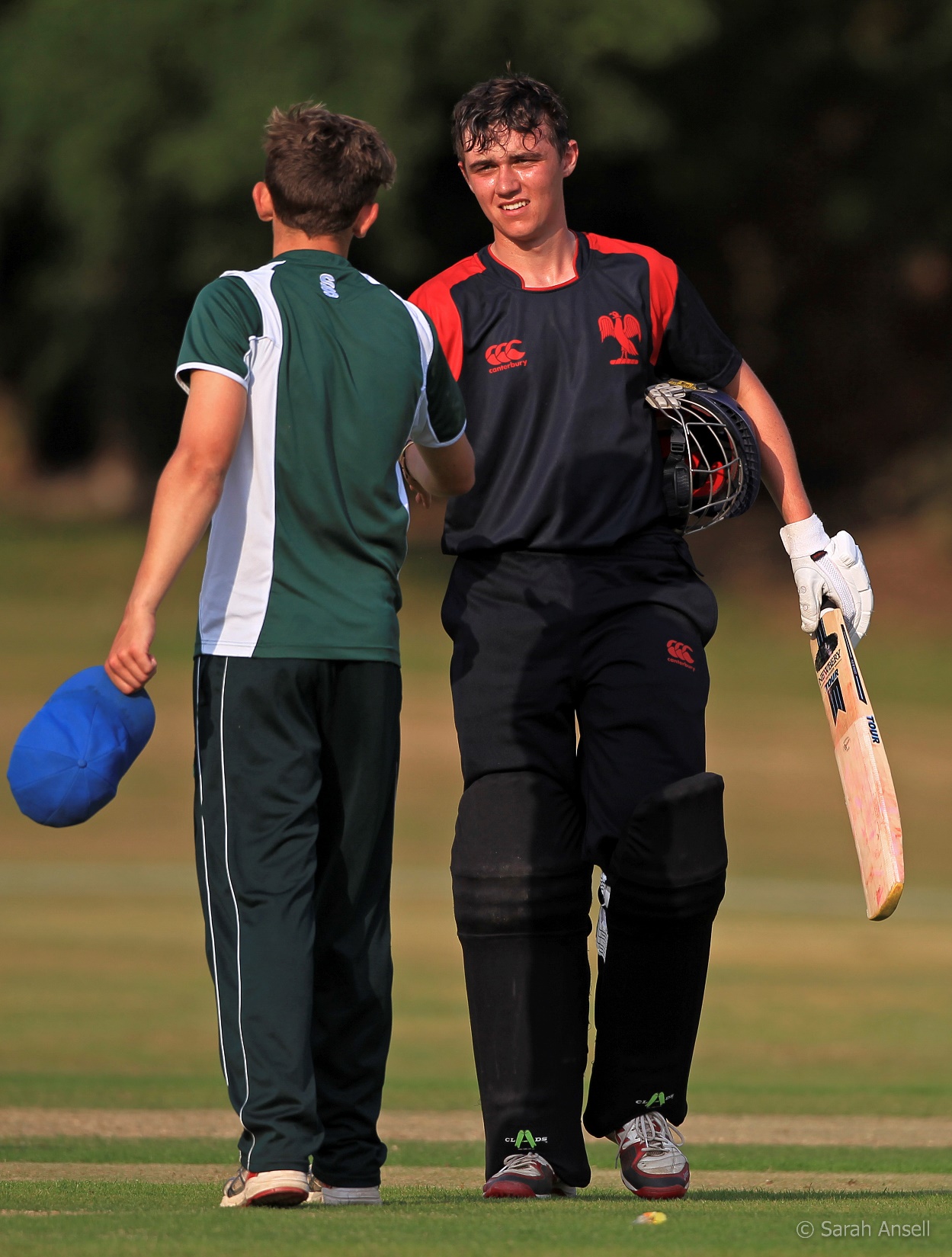 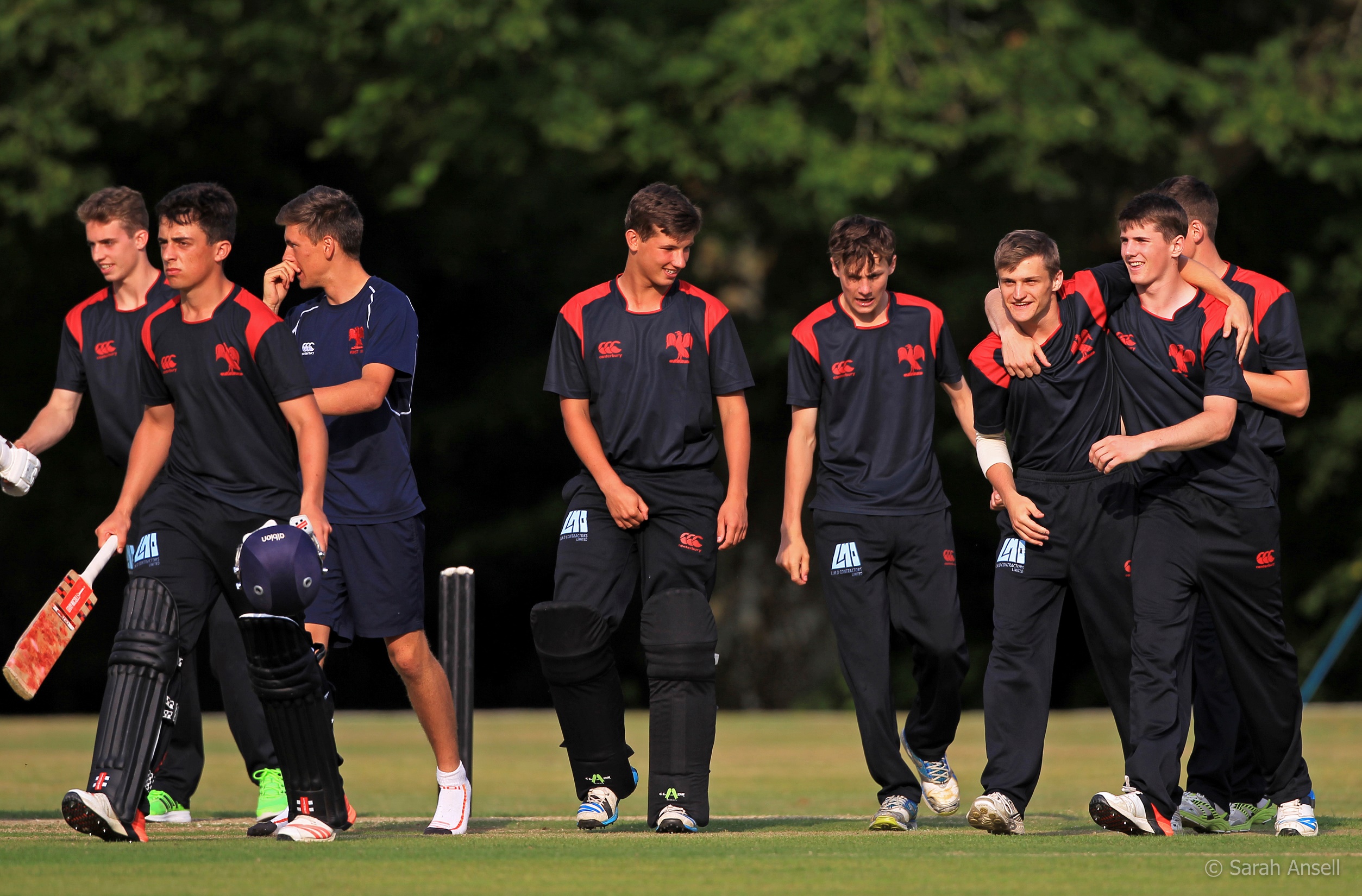 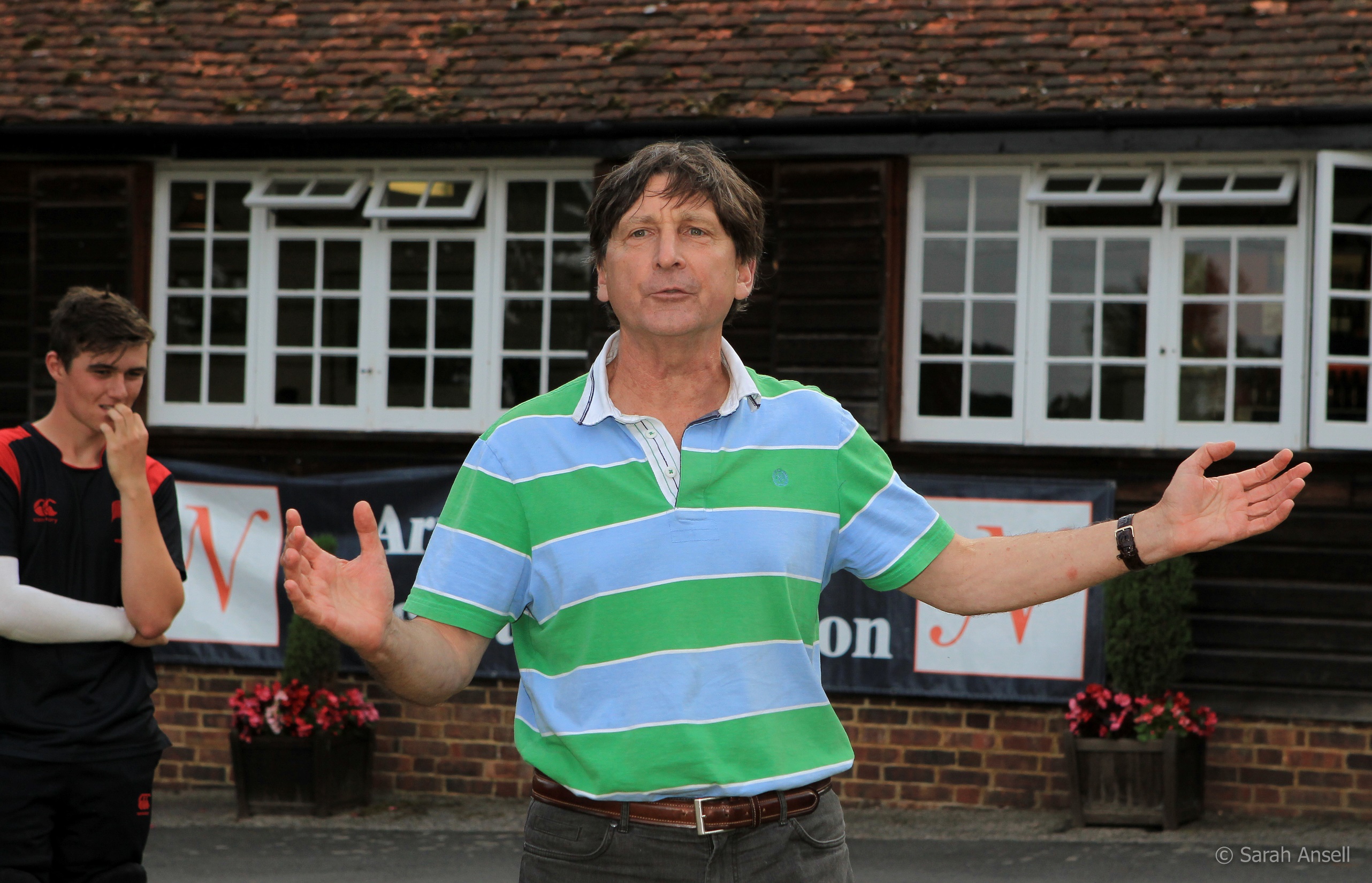 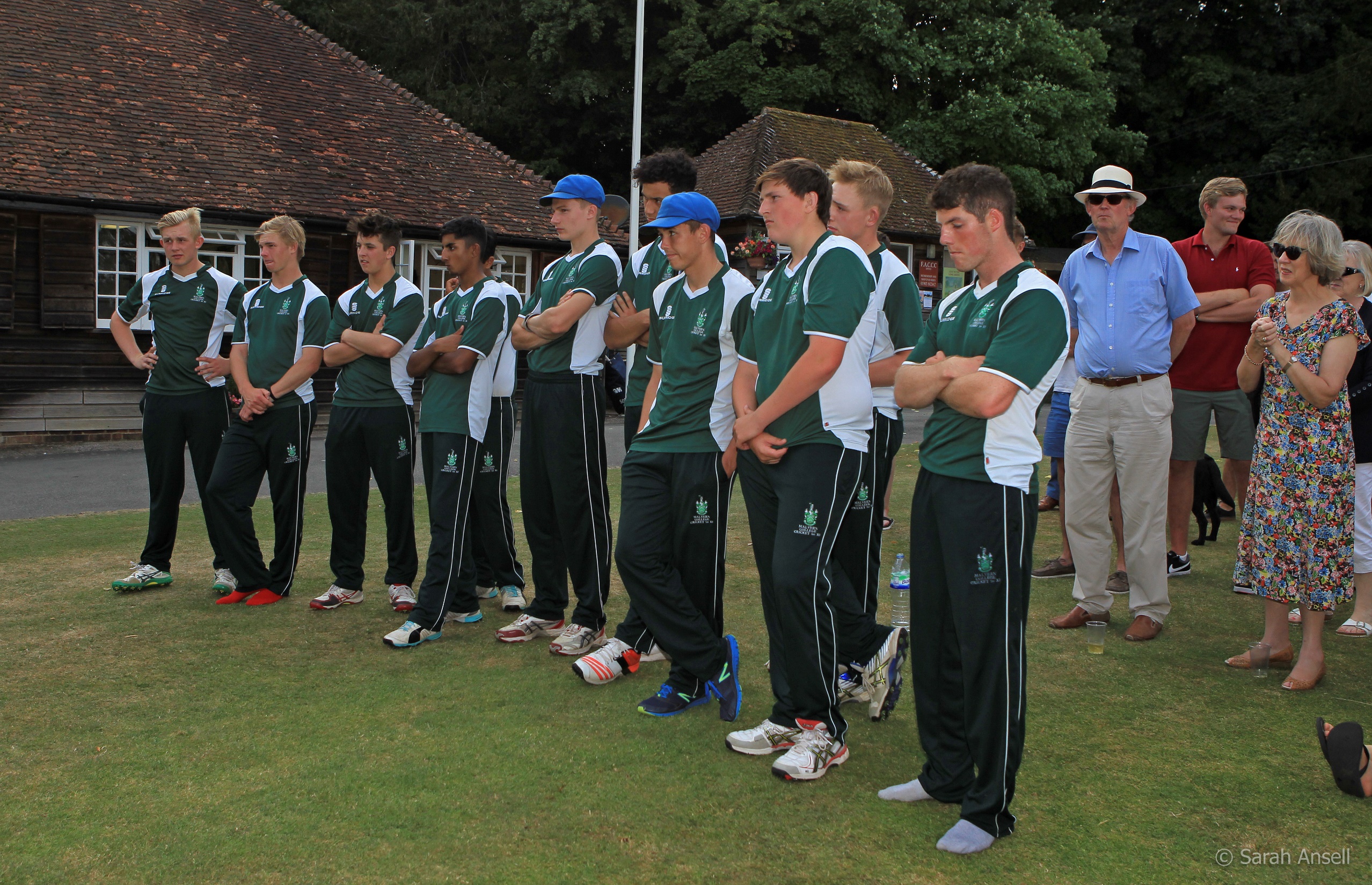 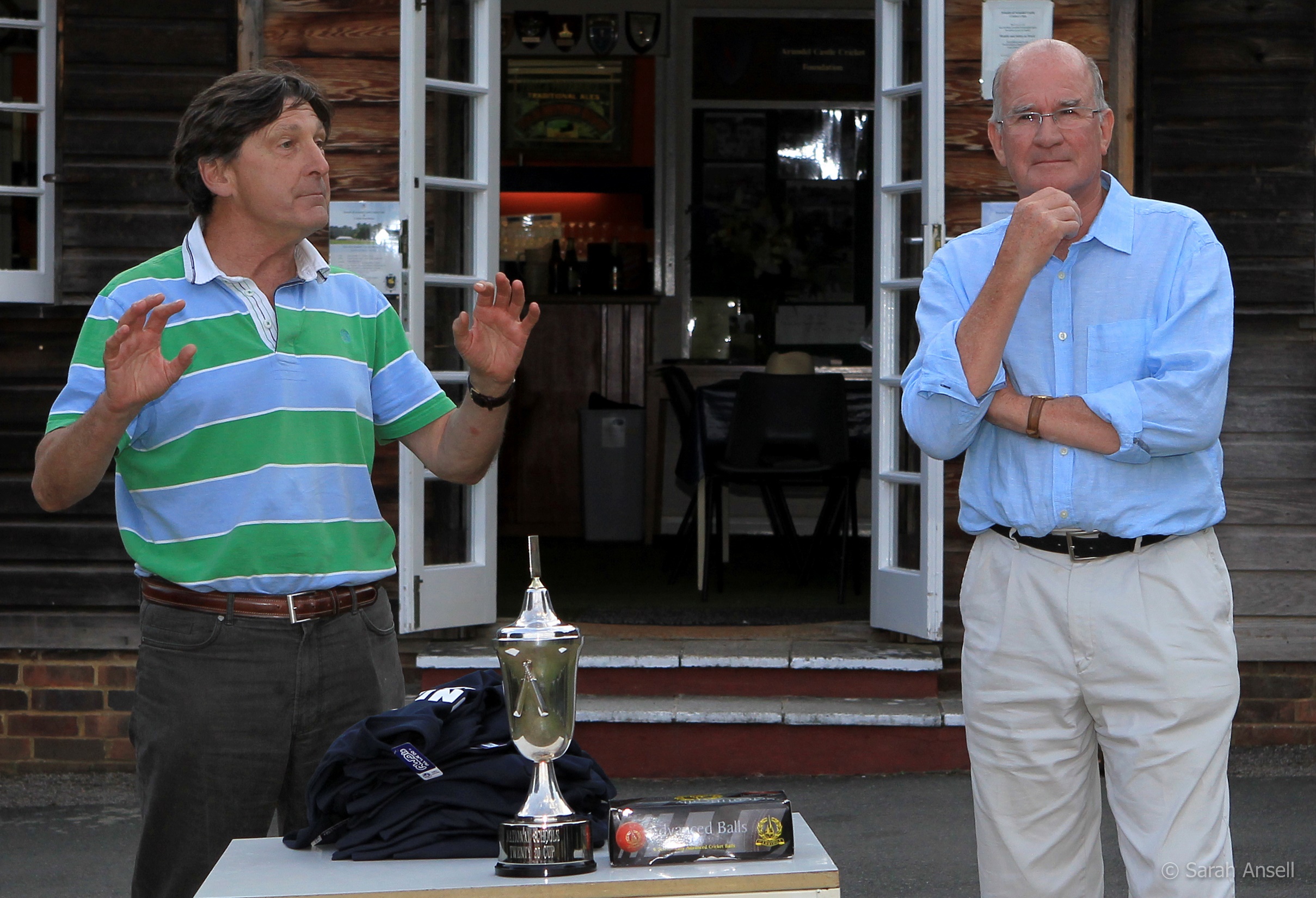 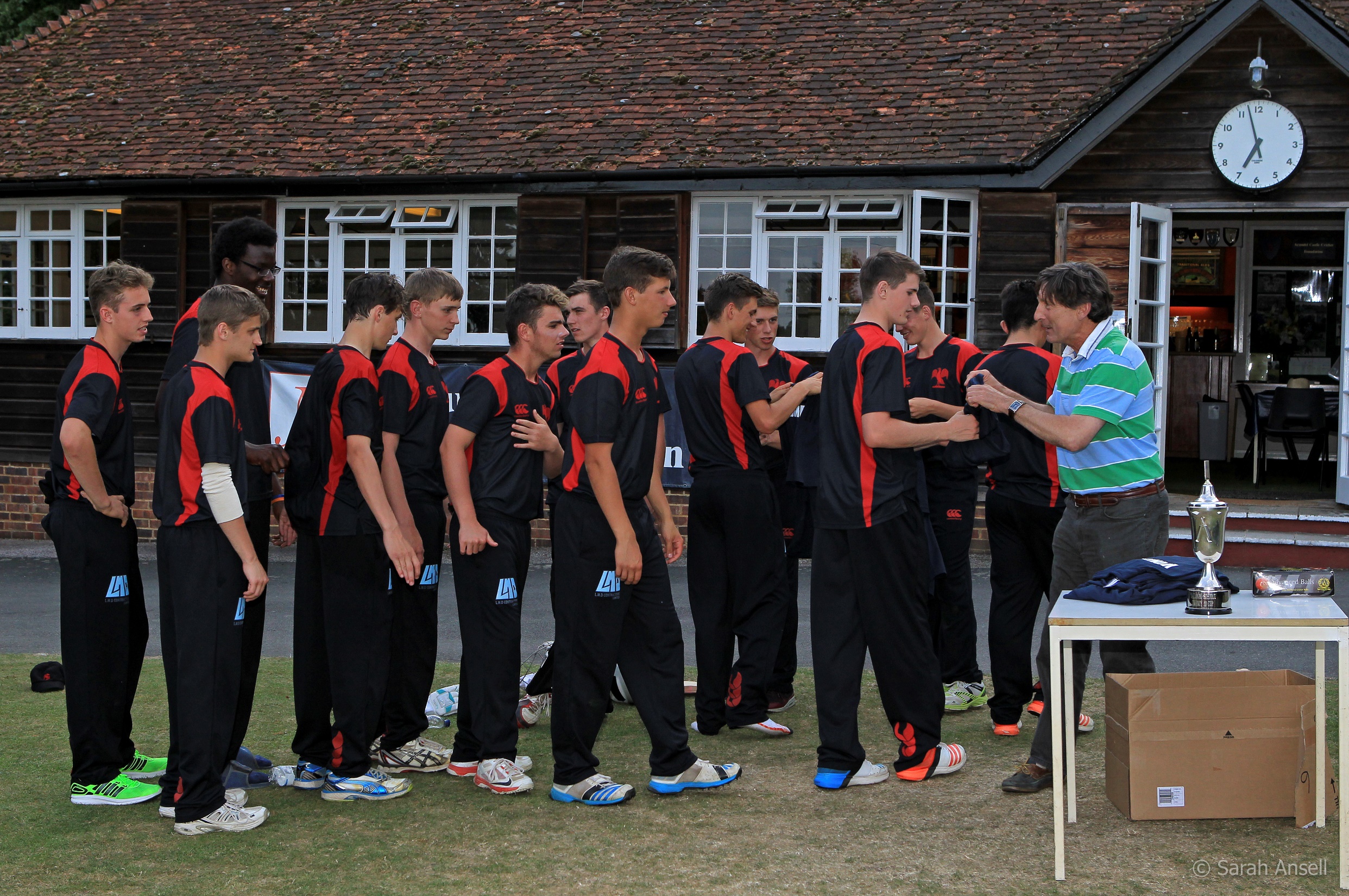 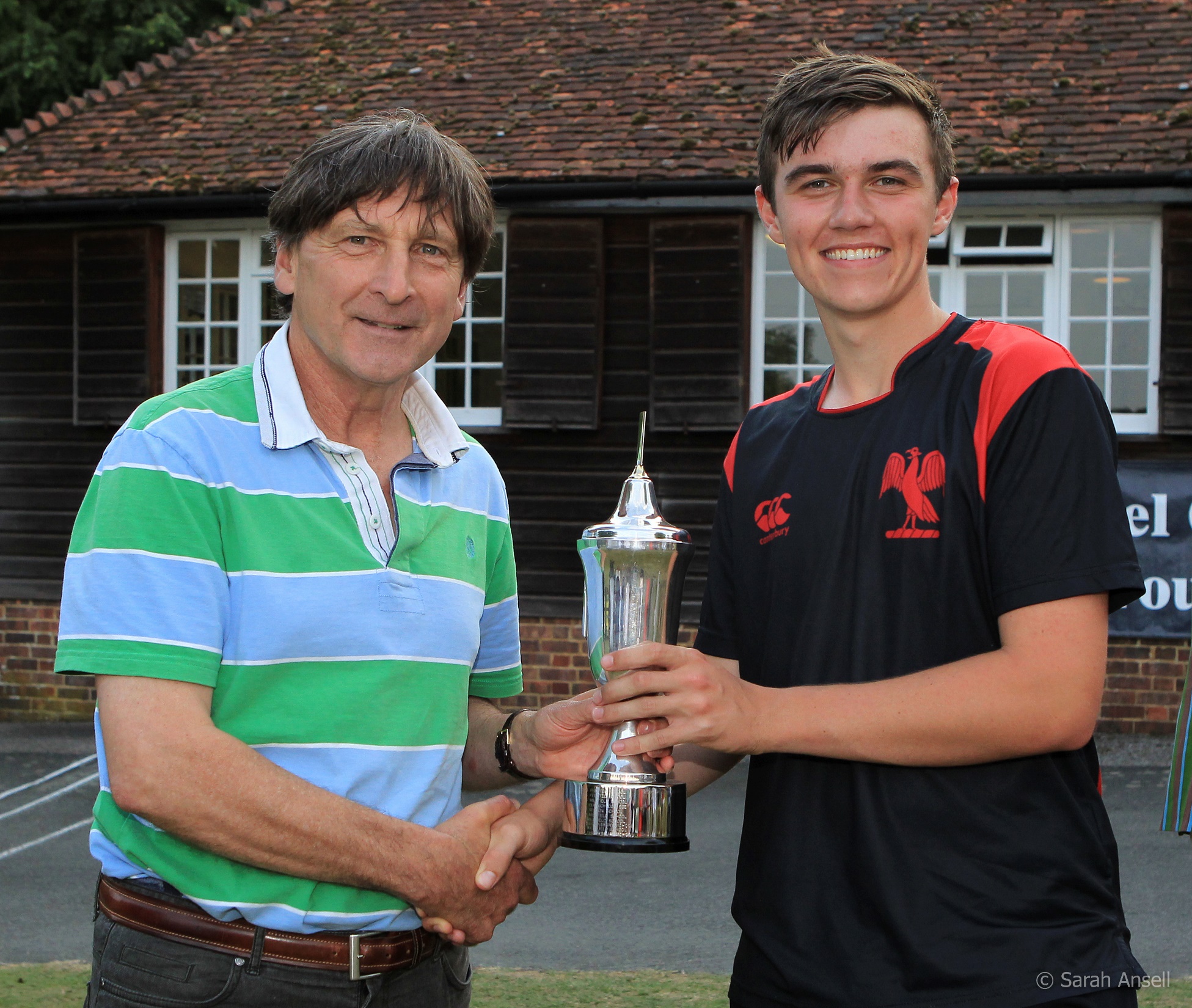 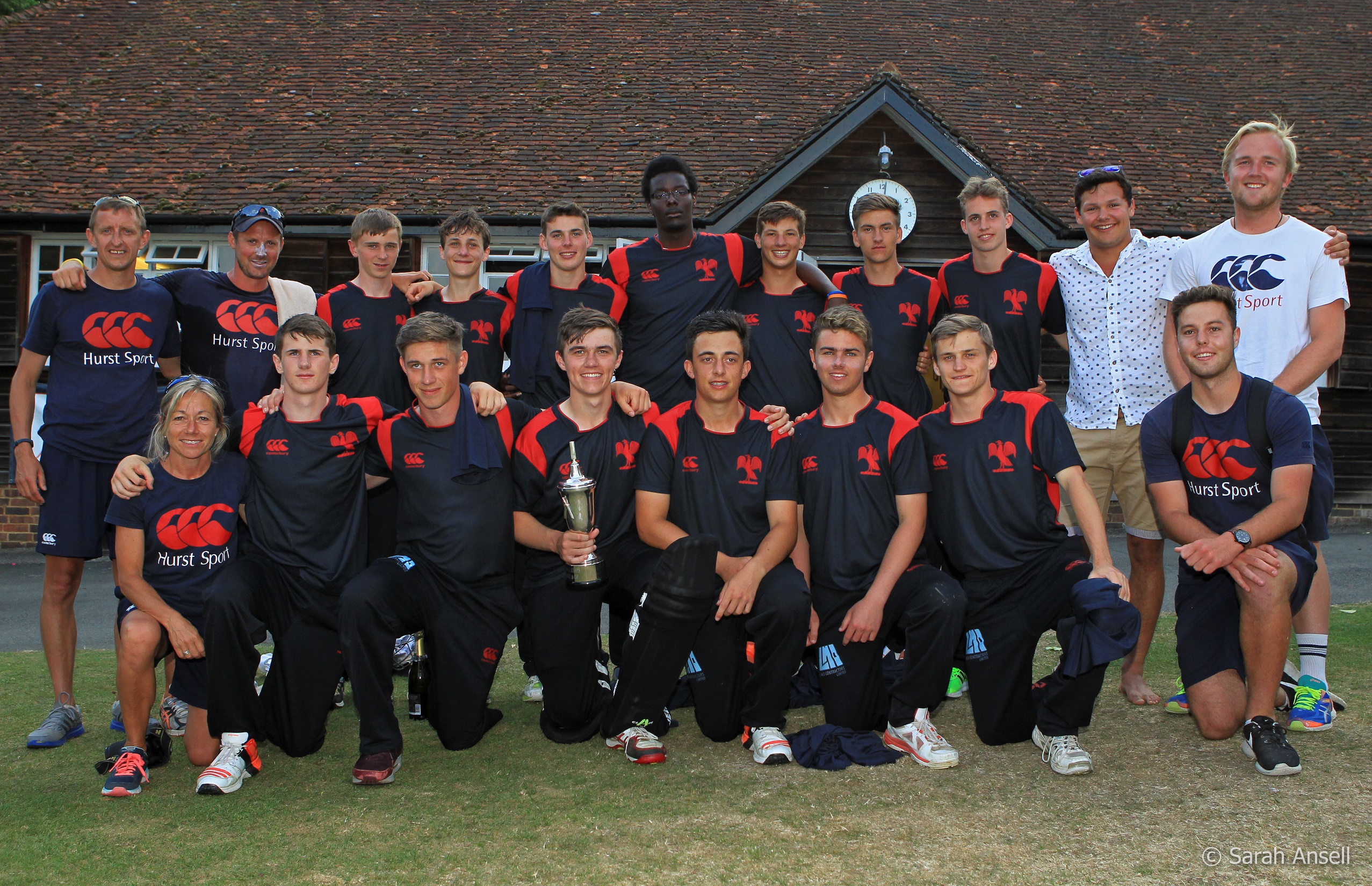 Photographs
by 
Sarah Ansell
© No images may be reproduced without permission
National Schools Twenty20 competition

Finals day July 2015

Arundel Castle